G450 / G460
Advanced / Technician Training 


GfG Instrumentation, Inc.
1194 Oak Valley Drive, Suite 20
Ann Arbor, Michigan  48108

Toll free (USA and Canada):  (800) 959-0329
Direct:  +1-734-769-0573

Service e-mail: service@gfg-inc.com

Internet: www.gfg-inc.com

Technical documentation and download site:  www.goodforgas.com
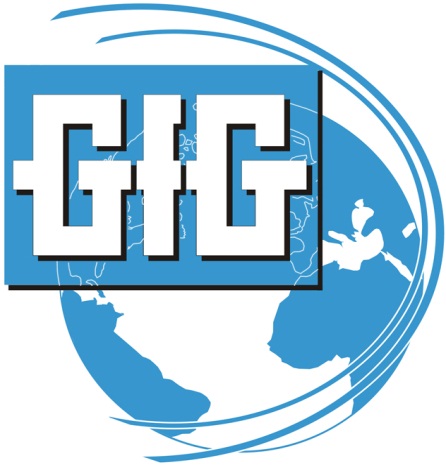 Overview of G450 / G460 Features
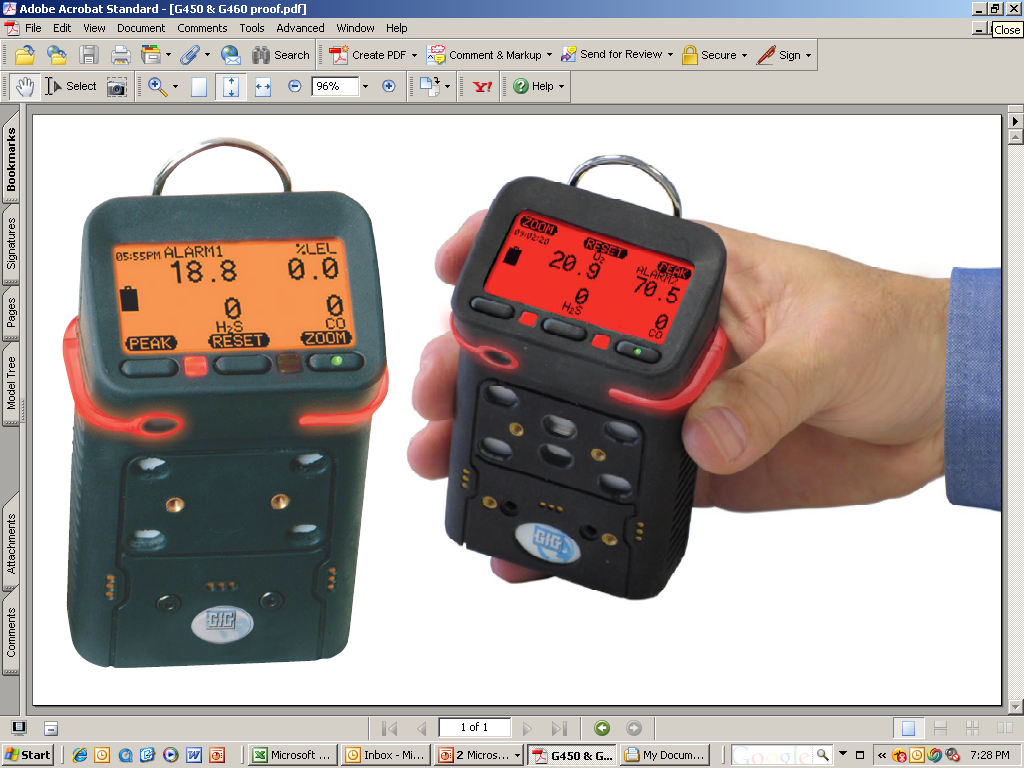 G450 Confined Space Gas Detector
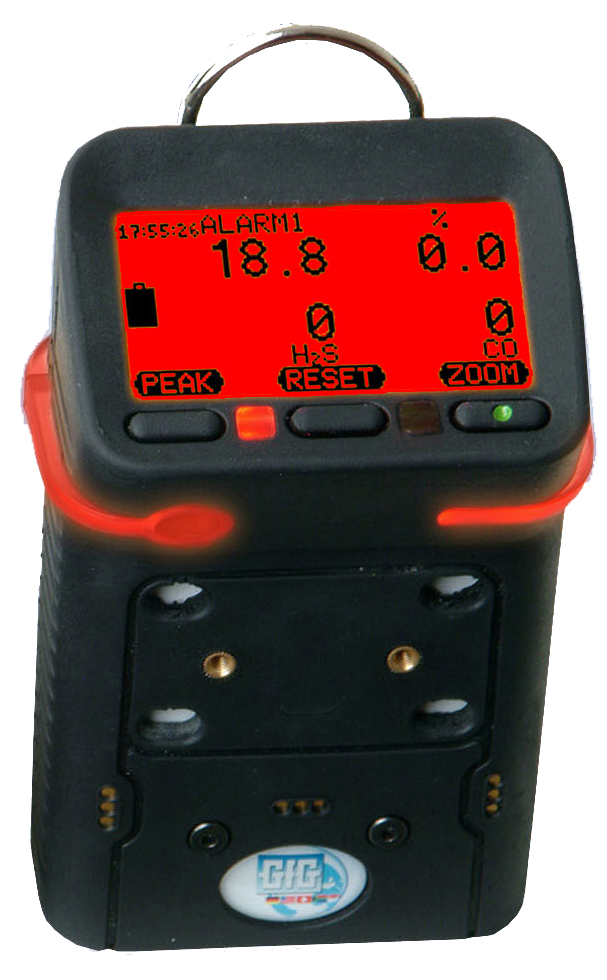 One to four sensors
Full 3-year warranty on all sensors
Optional 6-year warranty on all sensors
O2 sensor rated for continuous use in   – 30°C temperatures 
Interchangeable reechargeable (NiMH) or alkaline battery packs last 25 hours per charge
Super durable IP-67 water resistant design 
Only $695.00 USD list price (alkaline)
Only $745.00 USD list price (rechargeable)
G460 Multi-gas Monitor
Up to SEVEN channels detection
Comprehensive range of interchangeable smart sensors:
LEL, O2, CO, H2S:  3-year warranty
Infrared combustible gas: 3-year warranty
Infrared CO2: 3-year warranty
Most other substance-specific EC toxic: 2-year warranty
PID lamp: 1-year warranty
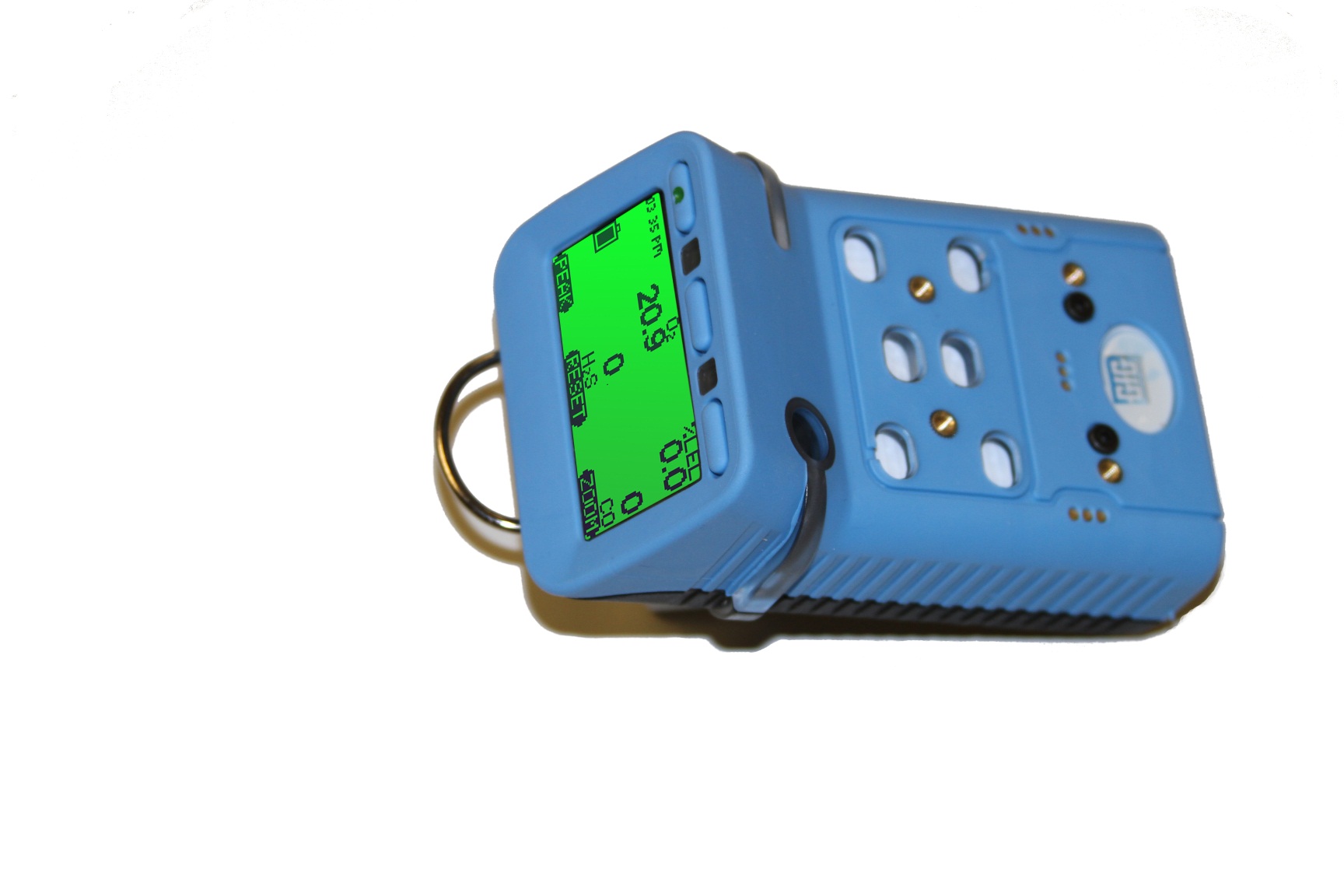 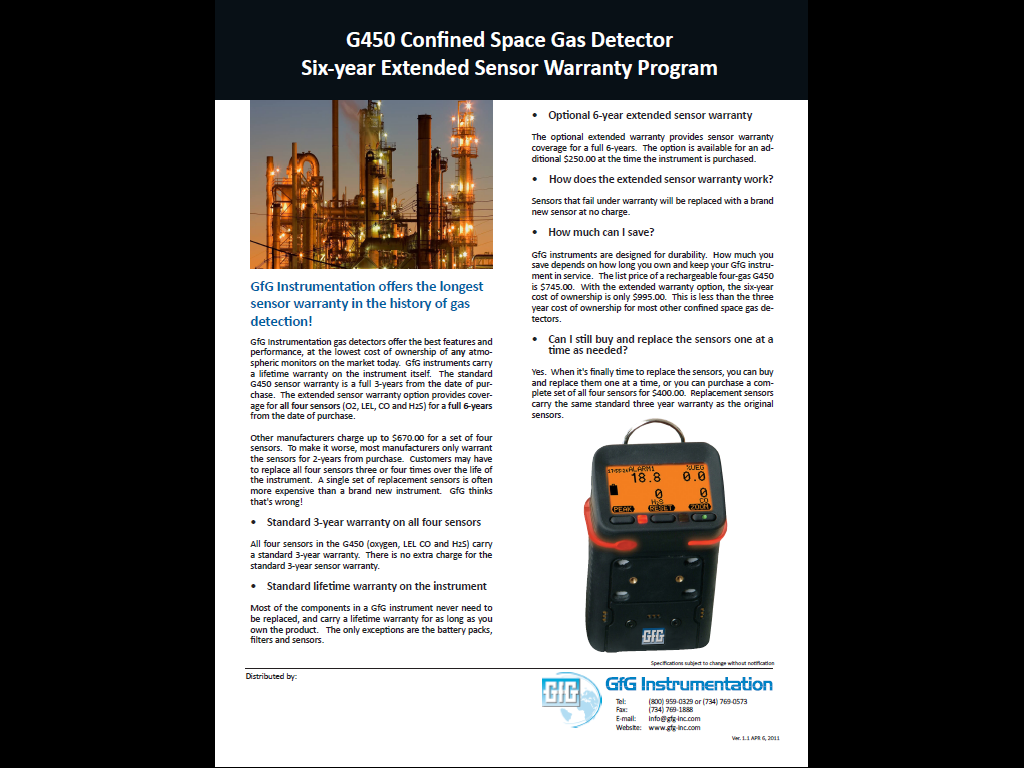 G450 / G460 Optional   6-year Sensor Warranty
3-year warranty on O2, LEL, CO and H2S sensors still standard
Standard lifetime warranty on instrument
6-year sensor warranty option available for additional $250.00 at time of purchase
G450 / G460 Optional 6-year Sensor Warranty
Easy to use!
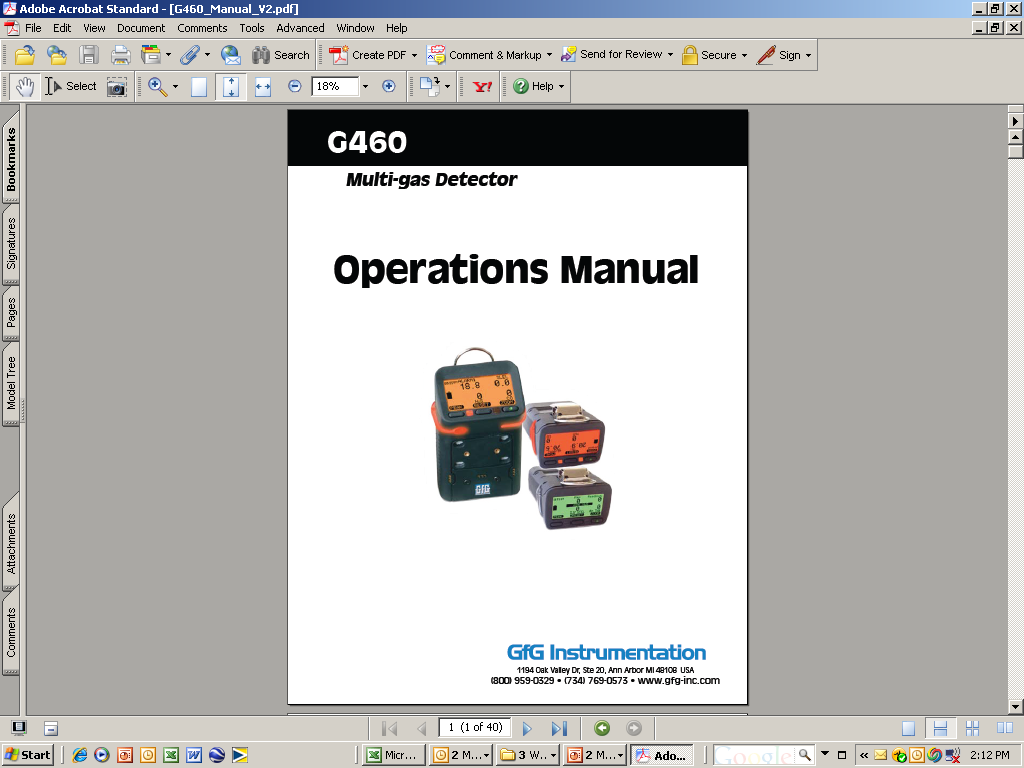 Basic operation is extremely simple
Single on-off button all that is needed for most day to day use 
Every instrument shipped complete with operations manual
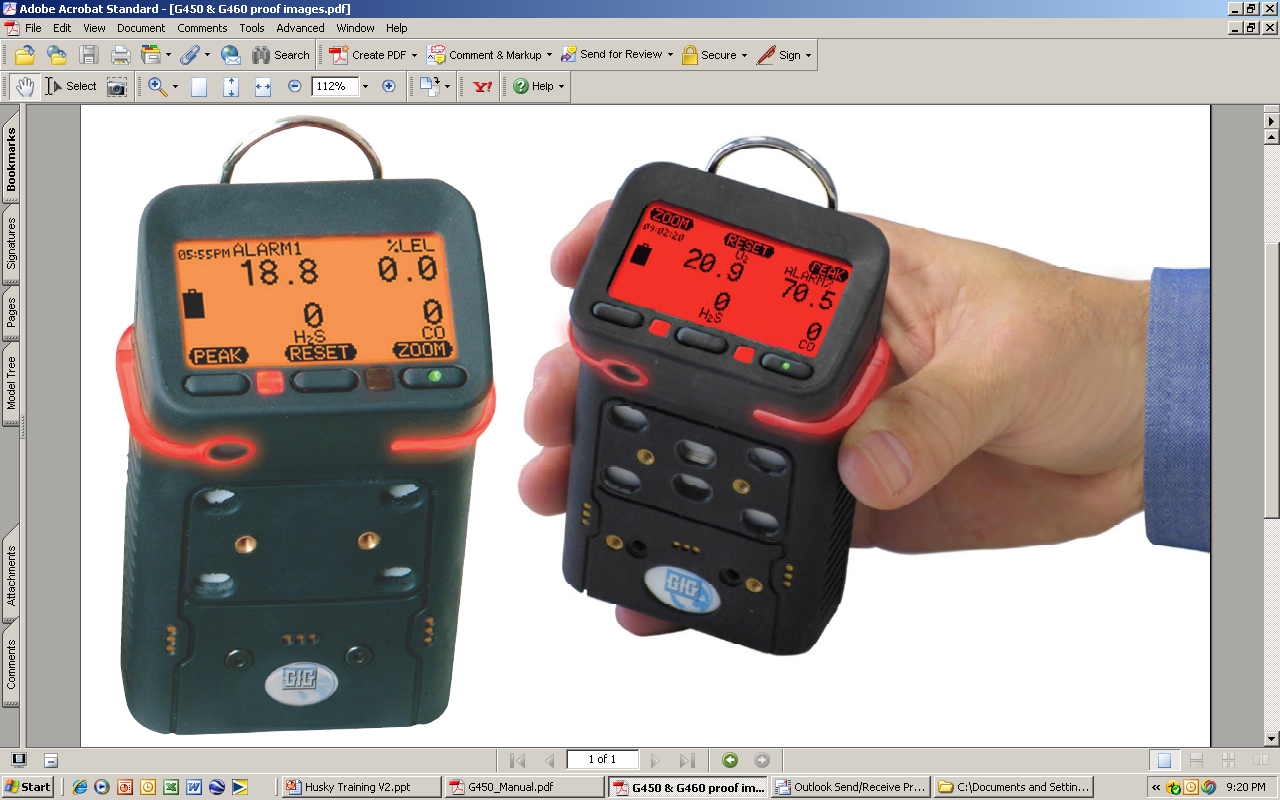 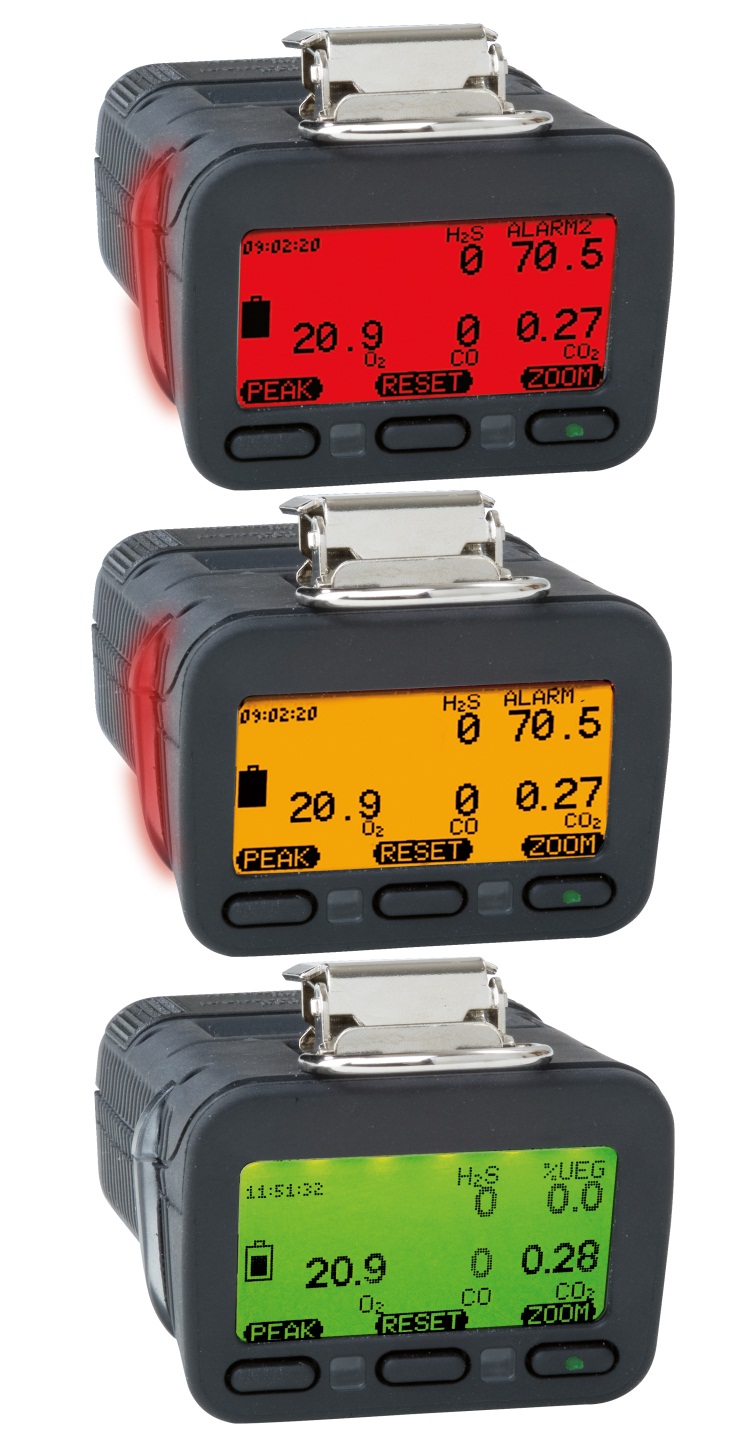 Three color "Traffic Signal" display
Back lit three-color full graphics LCD
Top mounted display with wrap around (360º) LED alarm indicator
LCD includes flip and zoom functions
Rugged design
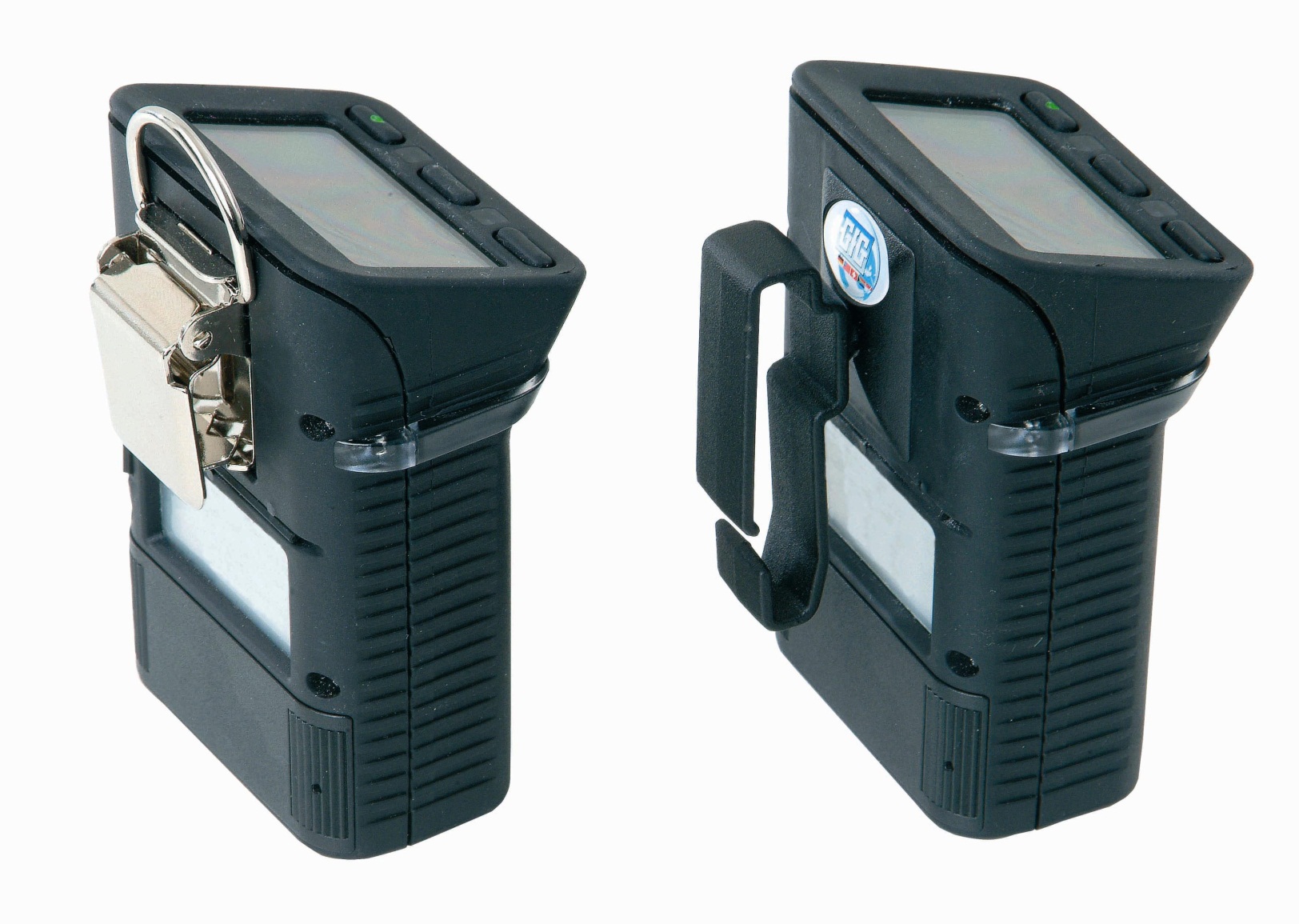 Rugged, double shot molded housing includes integral rubberized boot
Durable high tension steel alligator belt clip
G460 Multi-gas Monitor
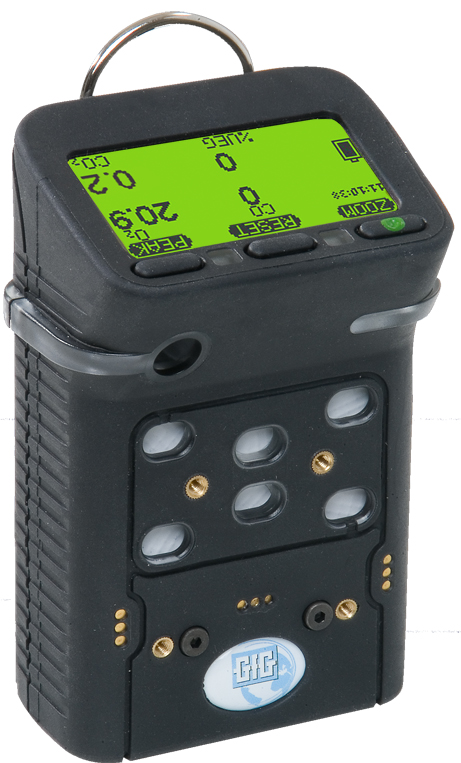 Standard G460 housing color now “GfG Blue”
Optionally still available in “GfG Black”
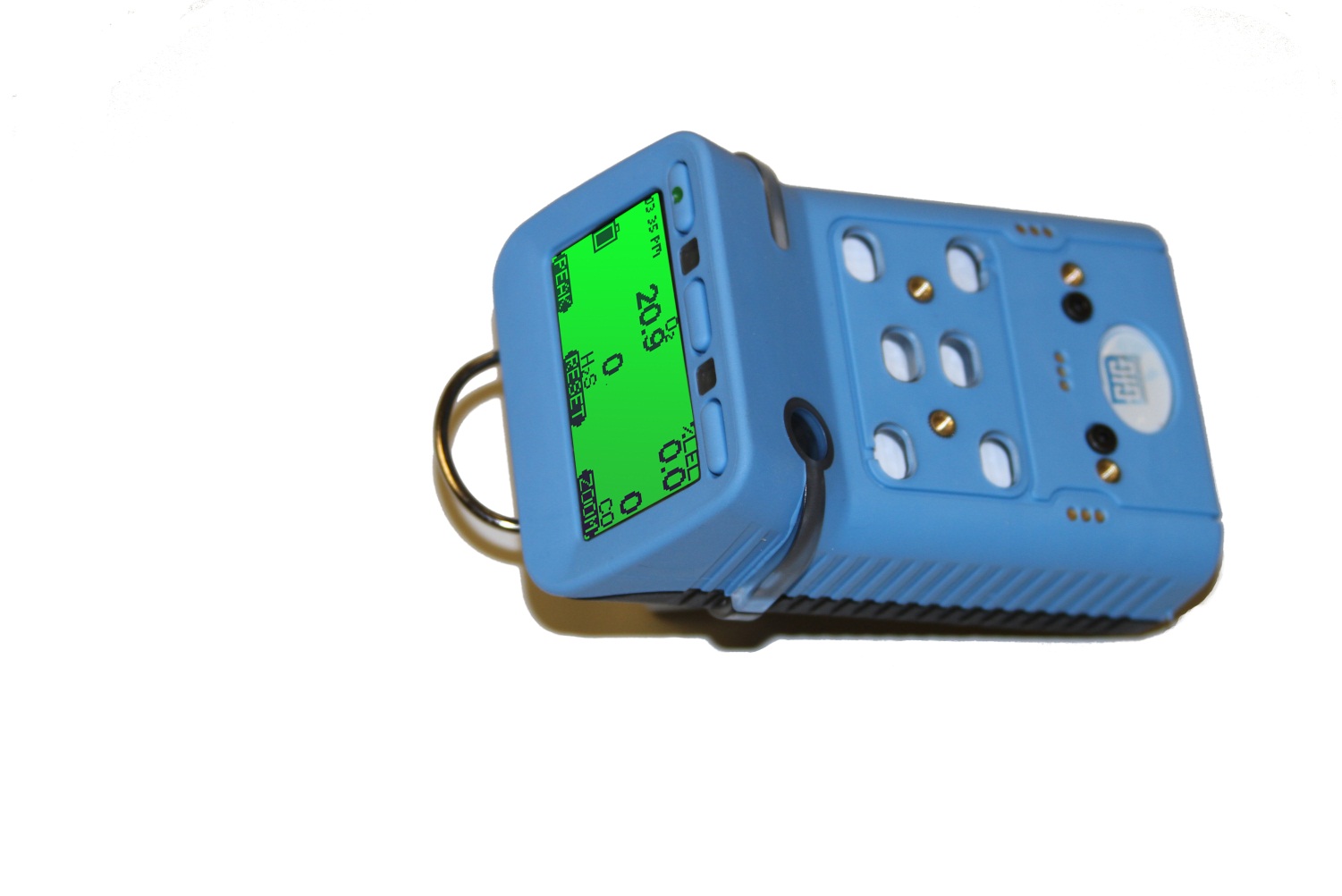 G450 / G460 Multi-Gas Detector
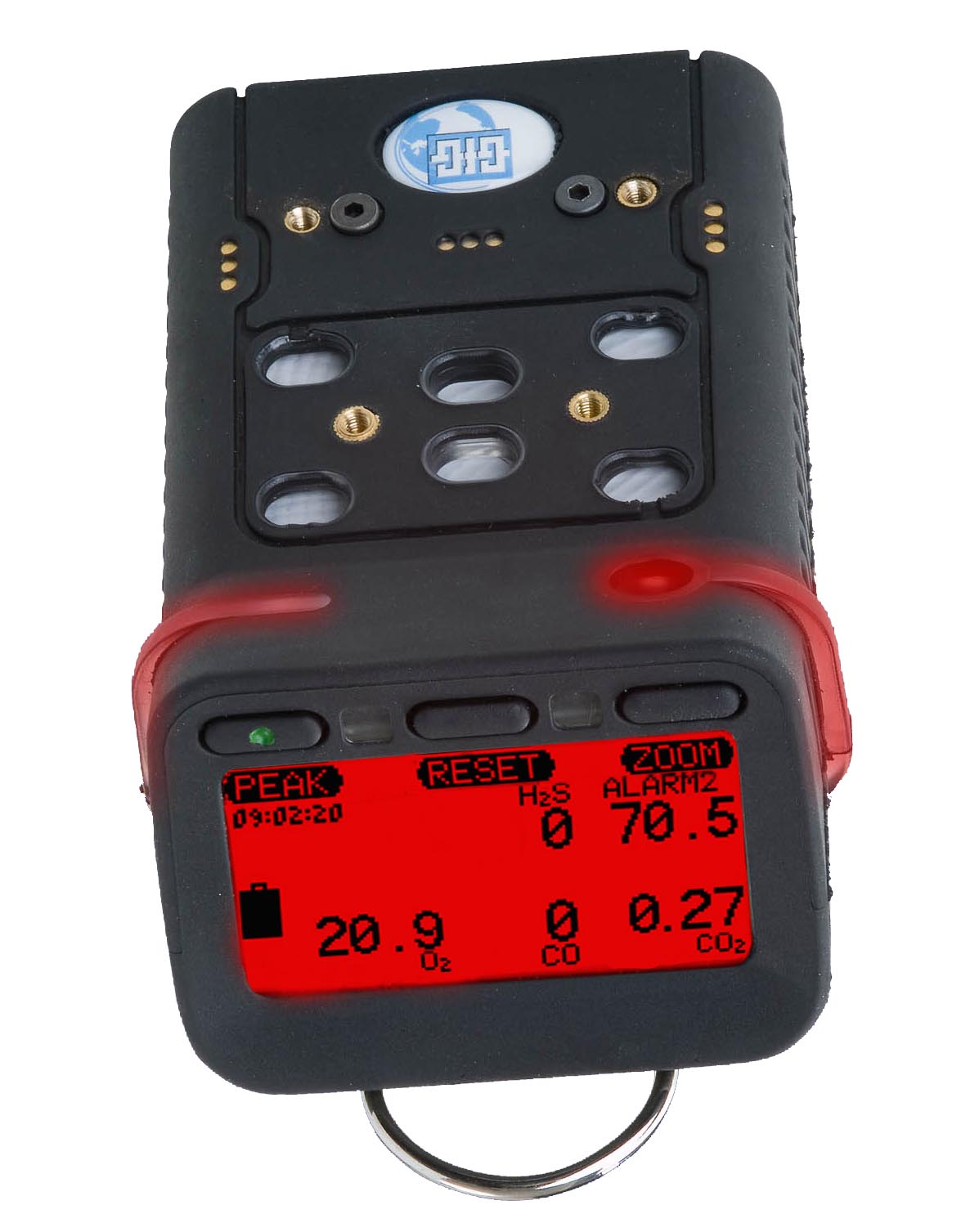 Interchangeable rechargeable (NiMH) or alkaline battery packs last up to 25 hours per charge
Top-mounted, three color, full graphics LCD 
Durable IP-67 water resistant design 
O2 sensor rated for continuous    use in –30°C temperatures
G450 / G460 battery packs
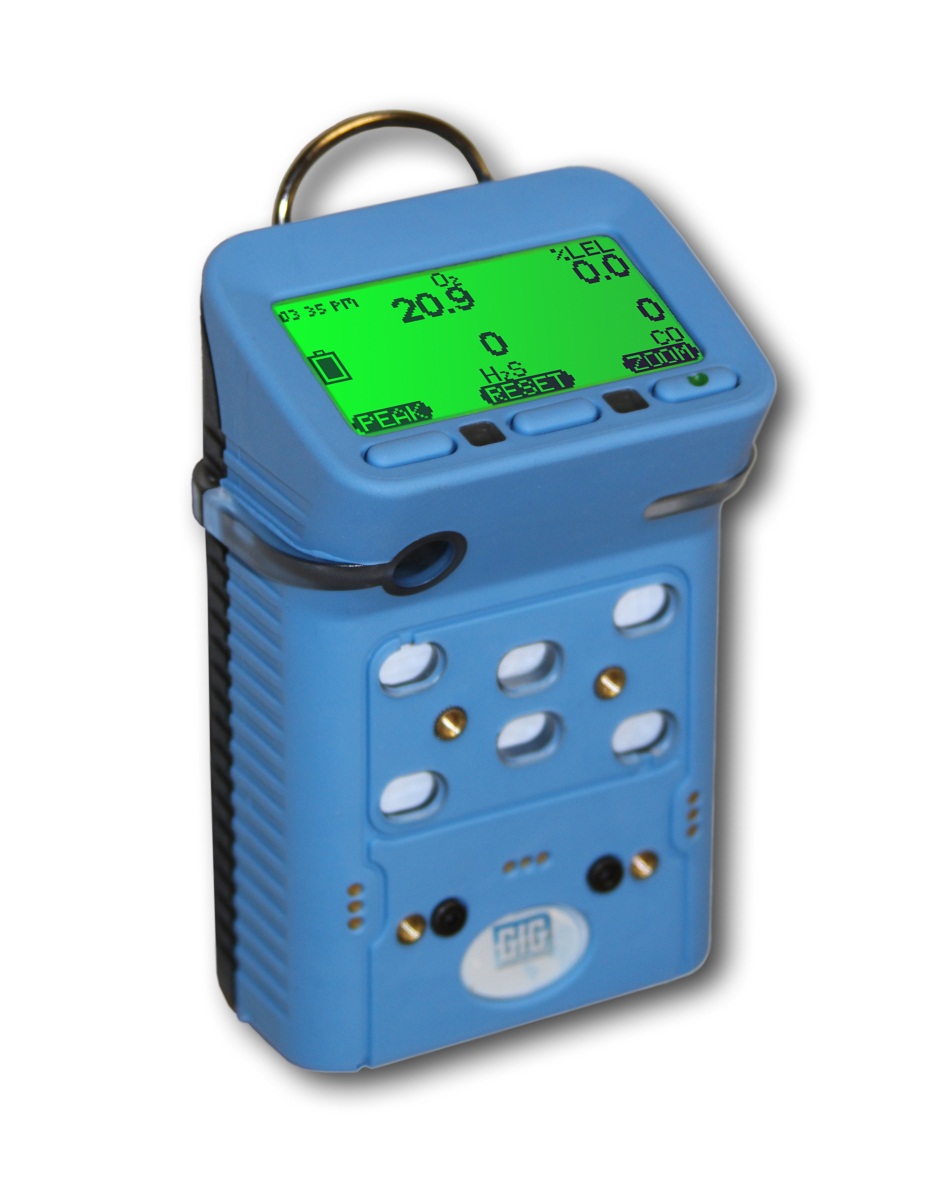 Interchangeable rechargeable (NiMH) and alkaline battery packs last up to 25 hours 
NiMH batteries provide excellent cycle life and low temperature performance
NiMH battery packs warranted for 2-years 
Typical run-time after two years for properly maintained NiMH battery packs is usually around 16 hours
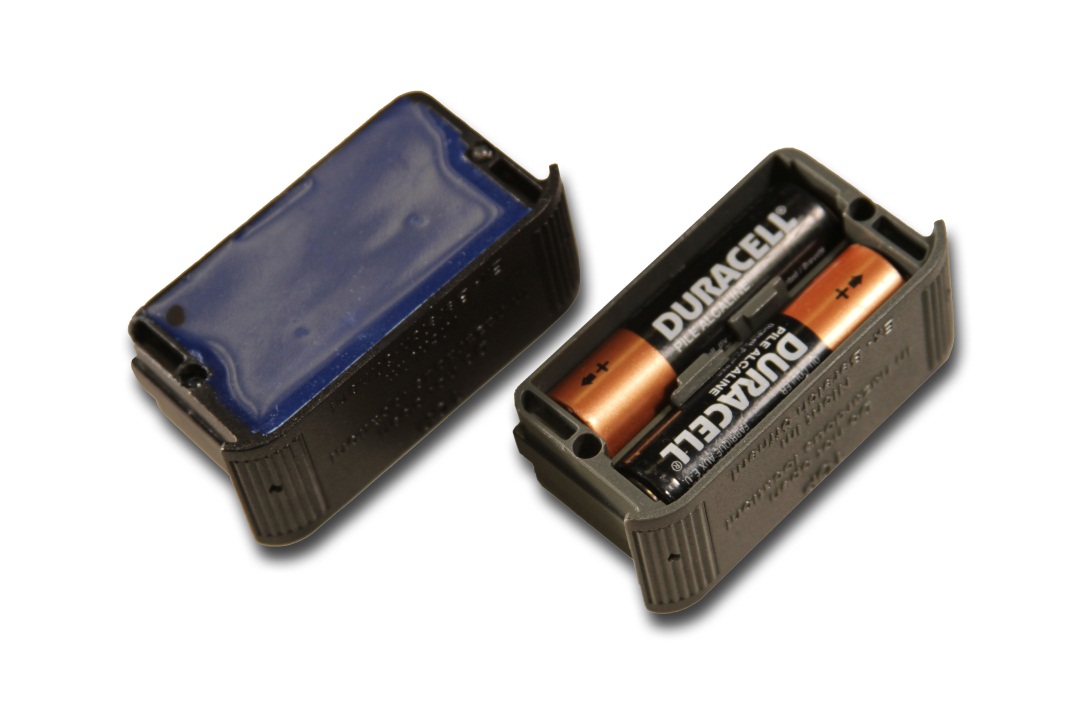 Rechargeable battery pack
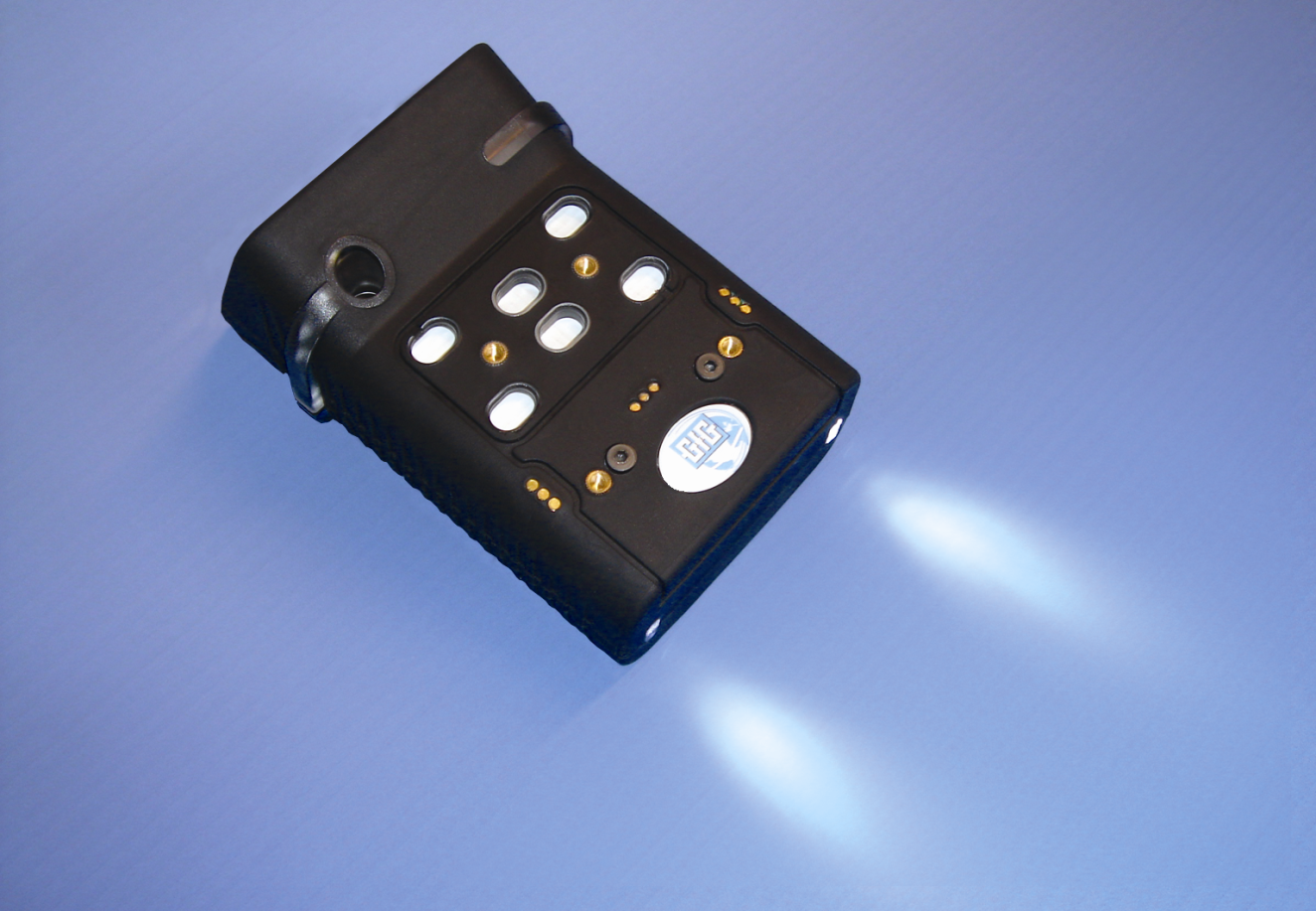 Available with optional built-in flashlight LEDs
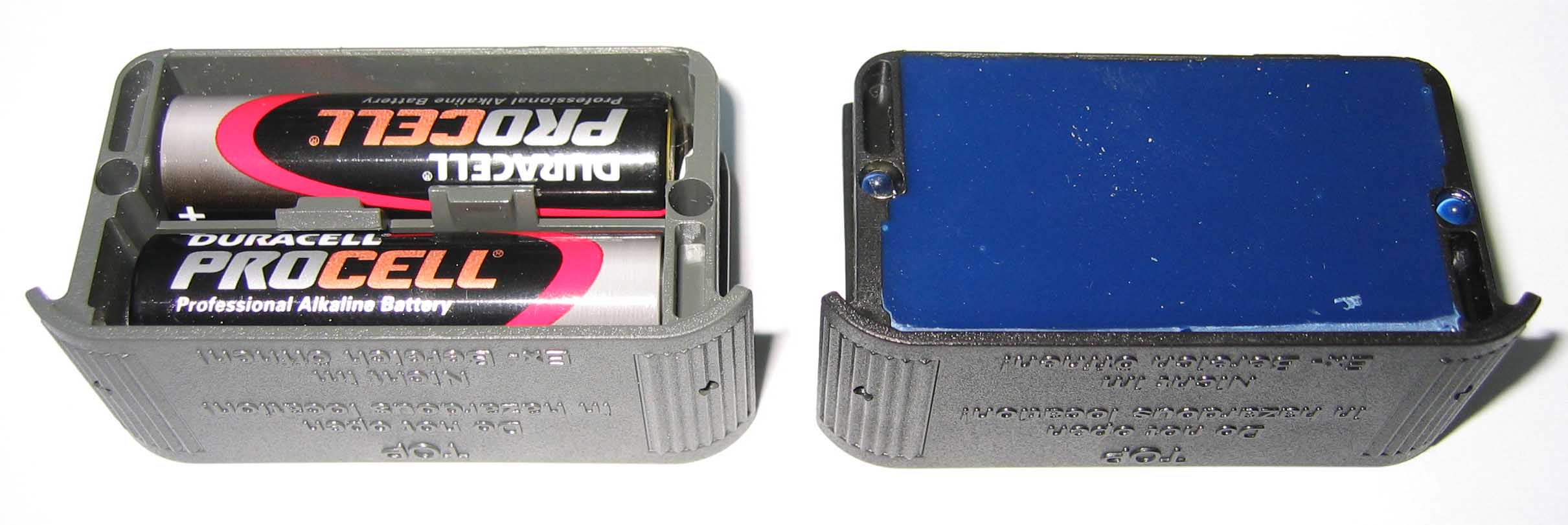 LED location
Expected G450 / G460 run times
*All configurations include O2 and CO/H2S sensors as well as the listed “high power” sensors
Expected G450 run times as function of temperature
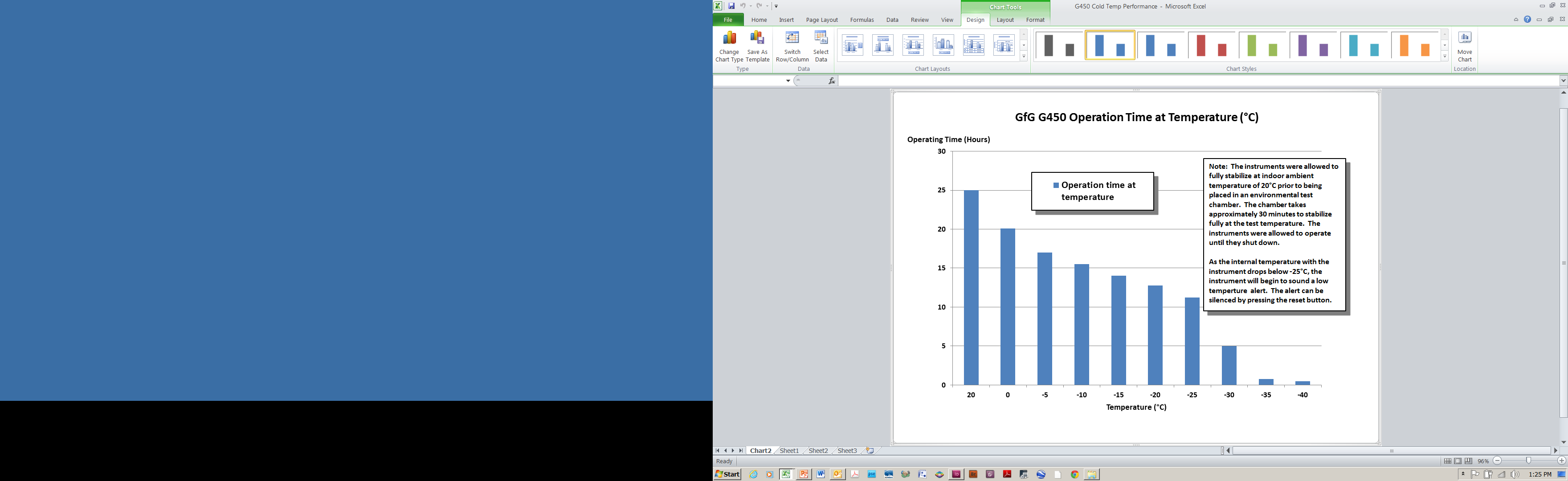 Datalogging Standard
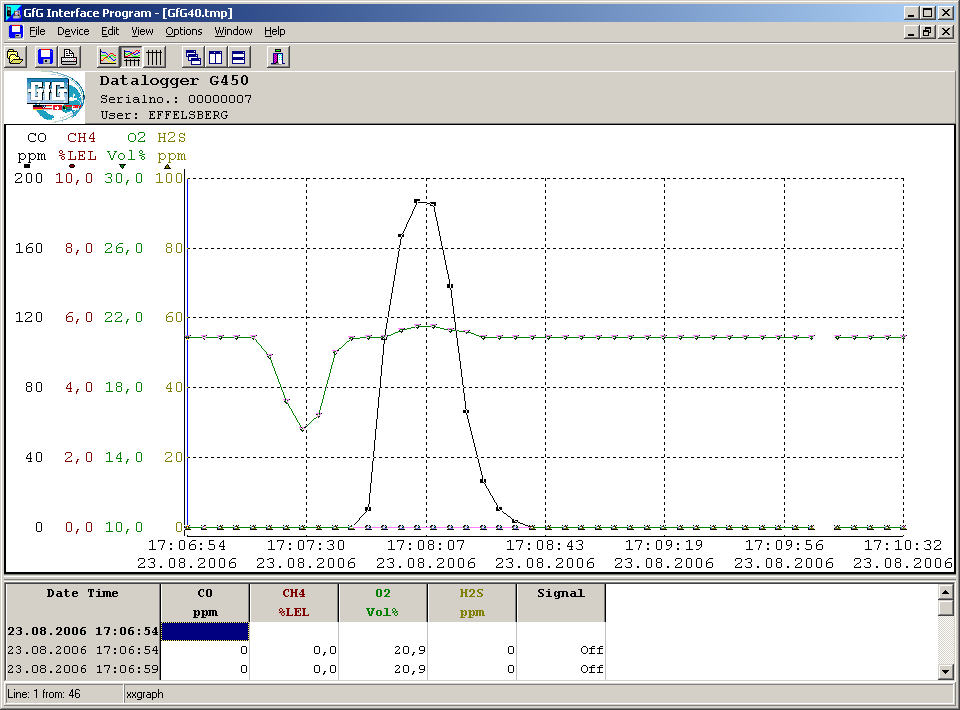 Mode:
 Average
 Peak
 Instantaneous
Interval:
 1 sec. – 60 min.
Internal capacity:
1,890 intervals 
63 hours continuous at 2 min. Interval
G460:
Built-in expansion slot for 2GB additional data storage capacity
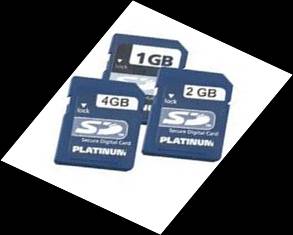 G460 Optional Extended Datalogging Storage Capacity
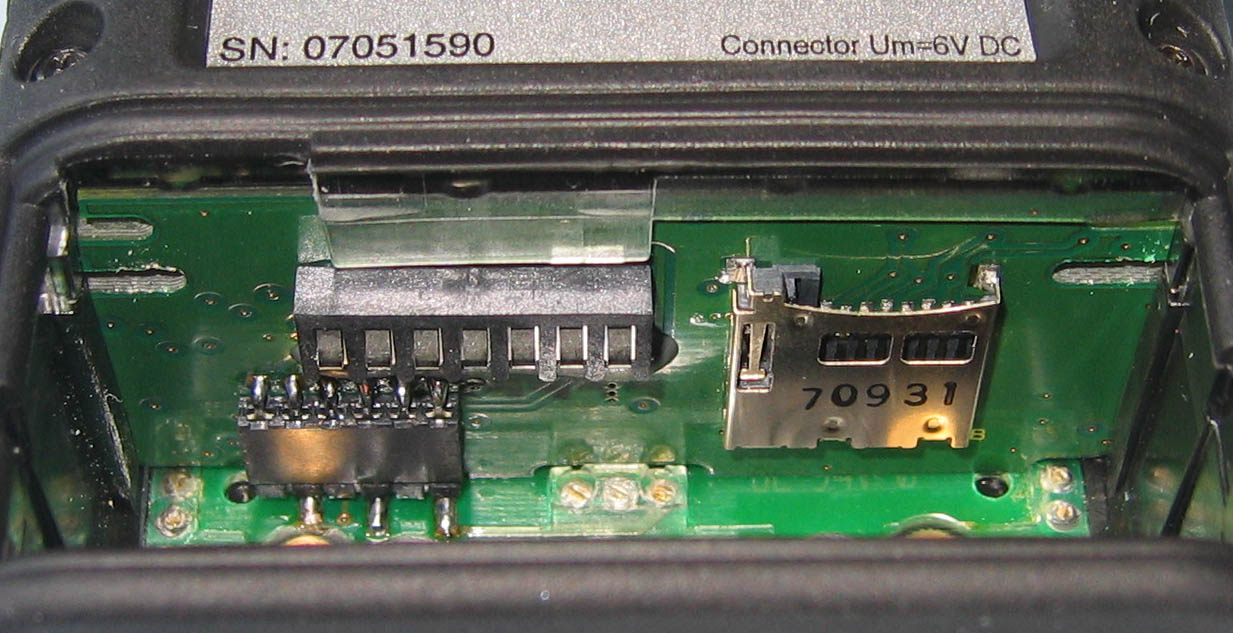 Built-in slot for optional high capacity extended memory card
Memory expansion card slot
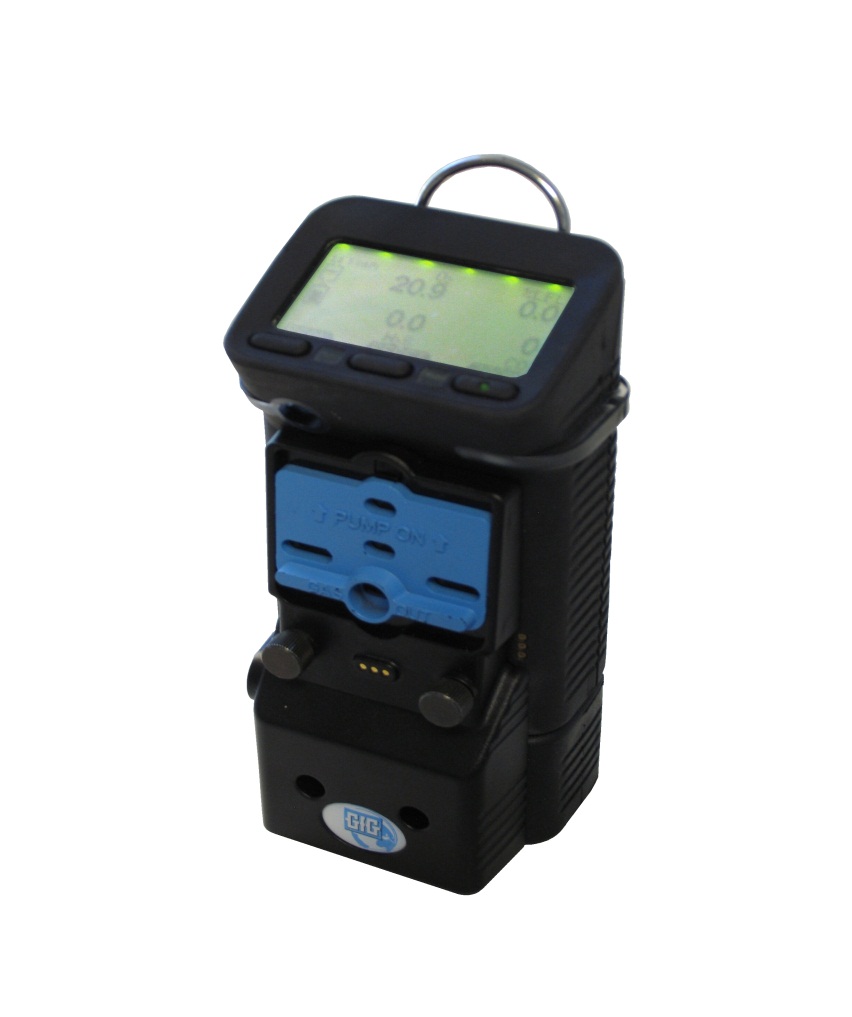 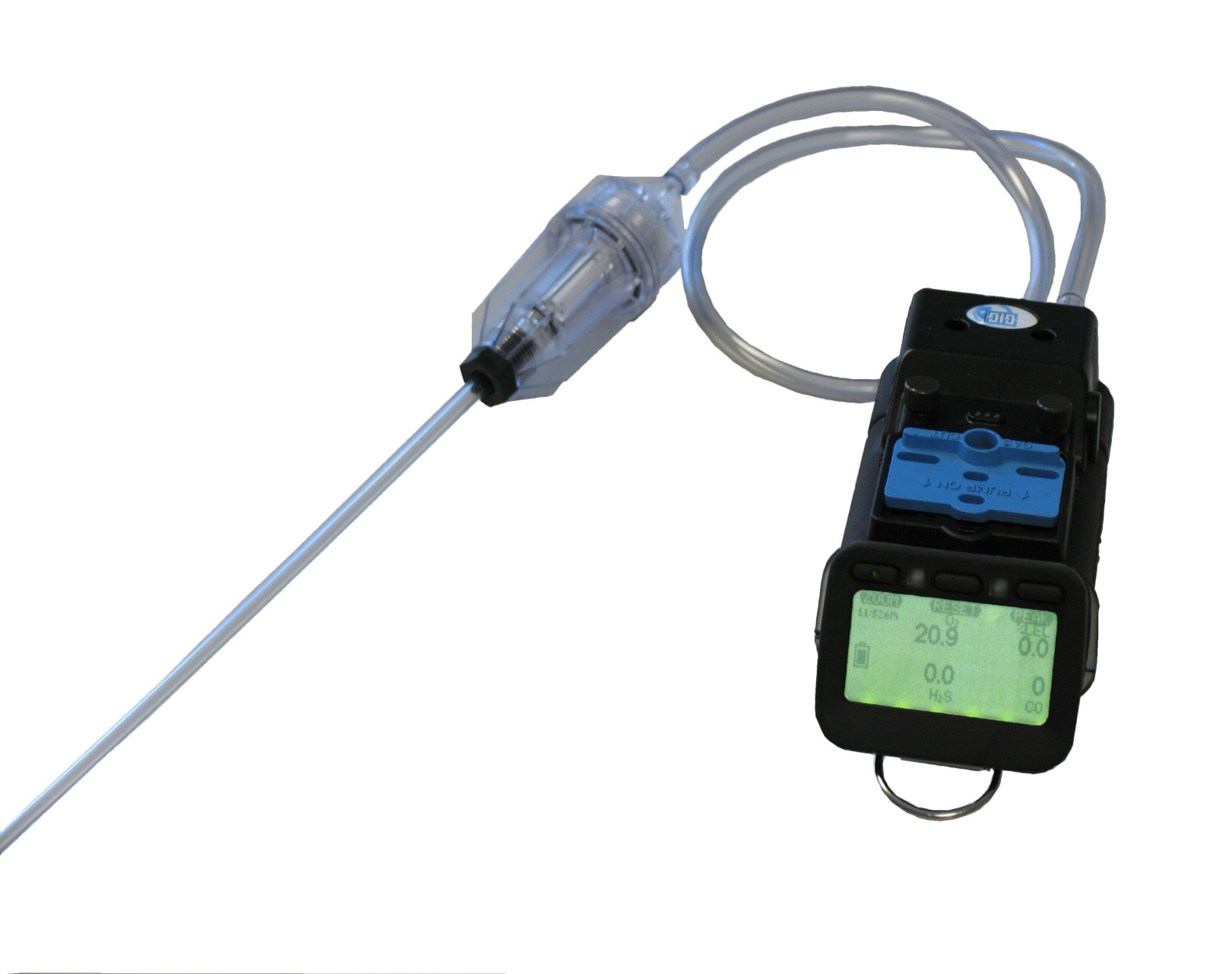 G450 / G460 Motorized Pump
Powerful motorized "smart pump" with its own battery pack
Sliding up the shutter turns on the pump and covers the diffusion ports
Motorized pump can be attached or removed from instrument as needed
G450 / G460 Motorized Pump
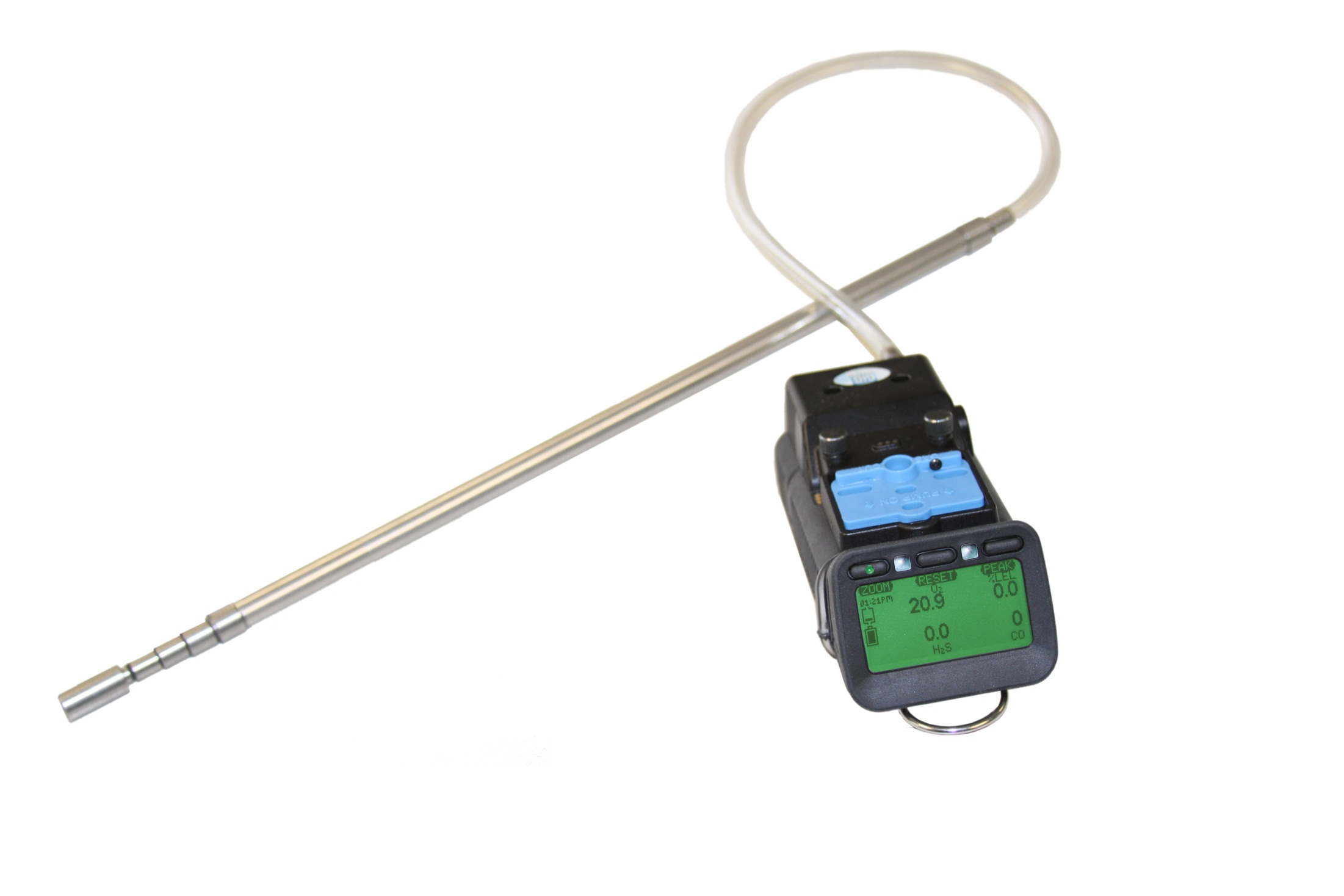 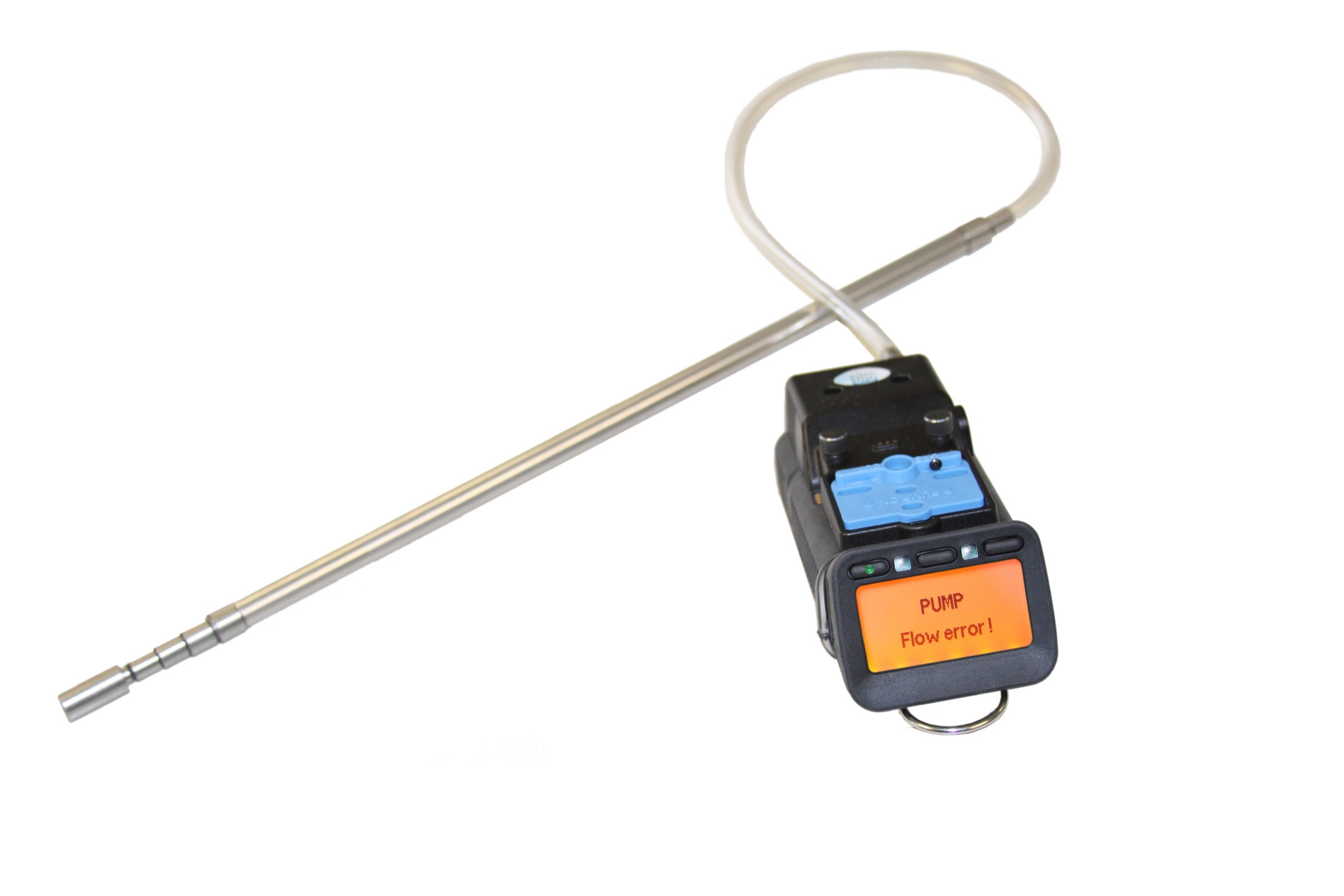 "Smart" motorized pump    directly monitored by    instrument for proper performance
Low flow and pump     malfunction alarms
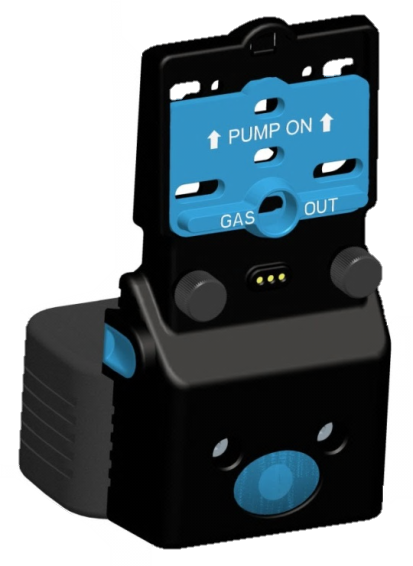 G450 / G460 Drop-in Charger
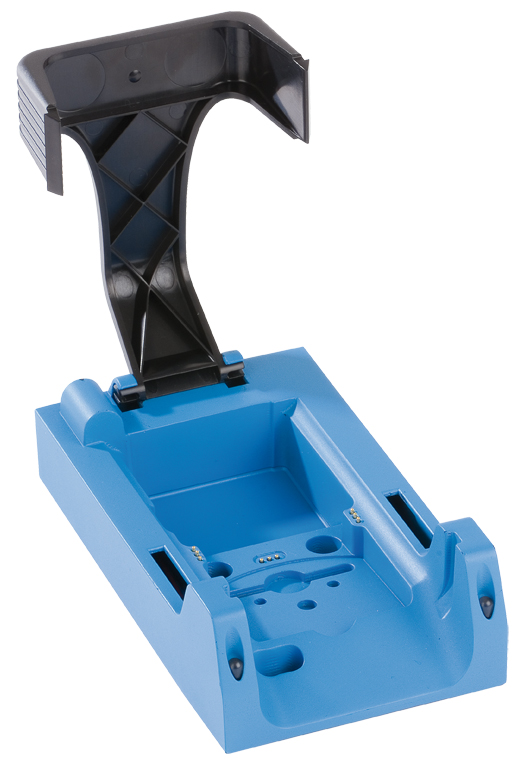 Smart charger includes trickle charge mode to prevent damage to battery pack due to overcharging
Available in single and double versions 
Available for use with 12 VDC vehicle charging system
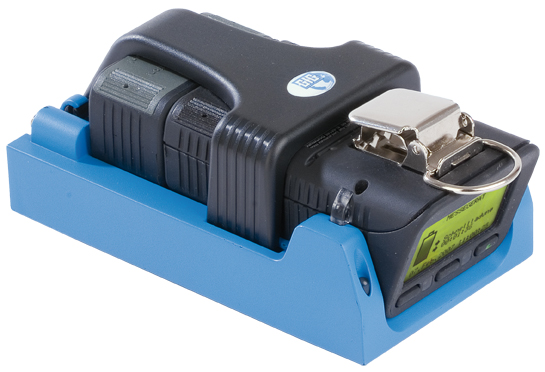 Optional G450 / G460 Drop-in Charger for Pump Equipped Instruments
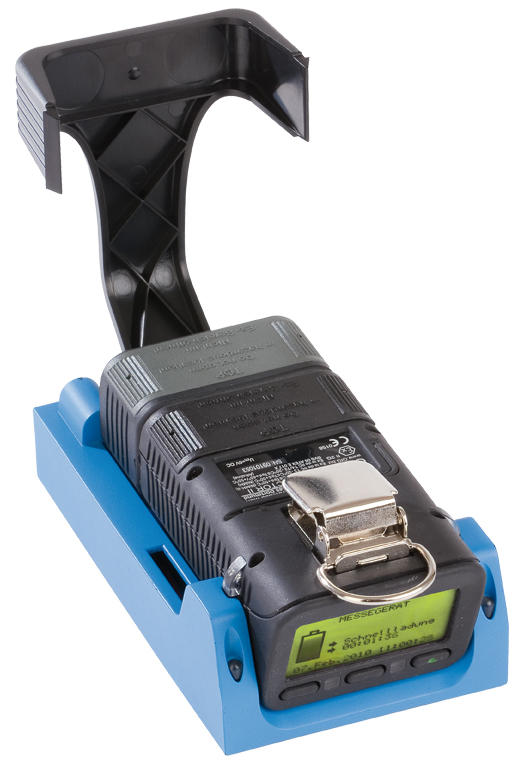 Charger simultaneously charges both pump AND instrument 
Available for use with 12 VDC vehicle charging system
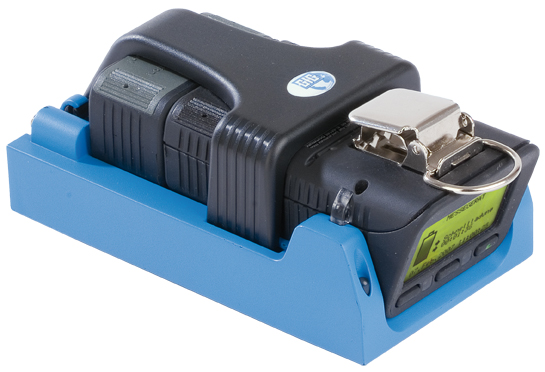 G450 / G460 Five-Unit Multi-Charger
Five instrument multi-charger
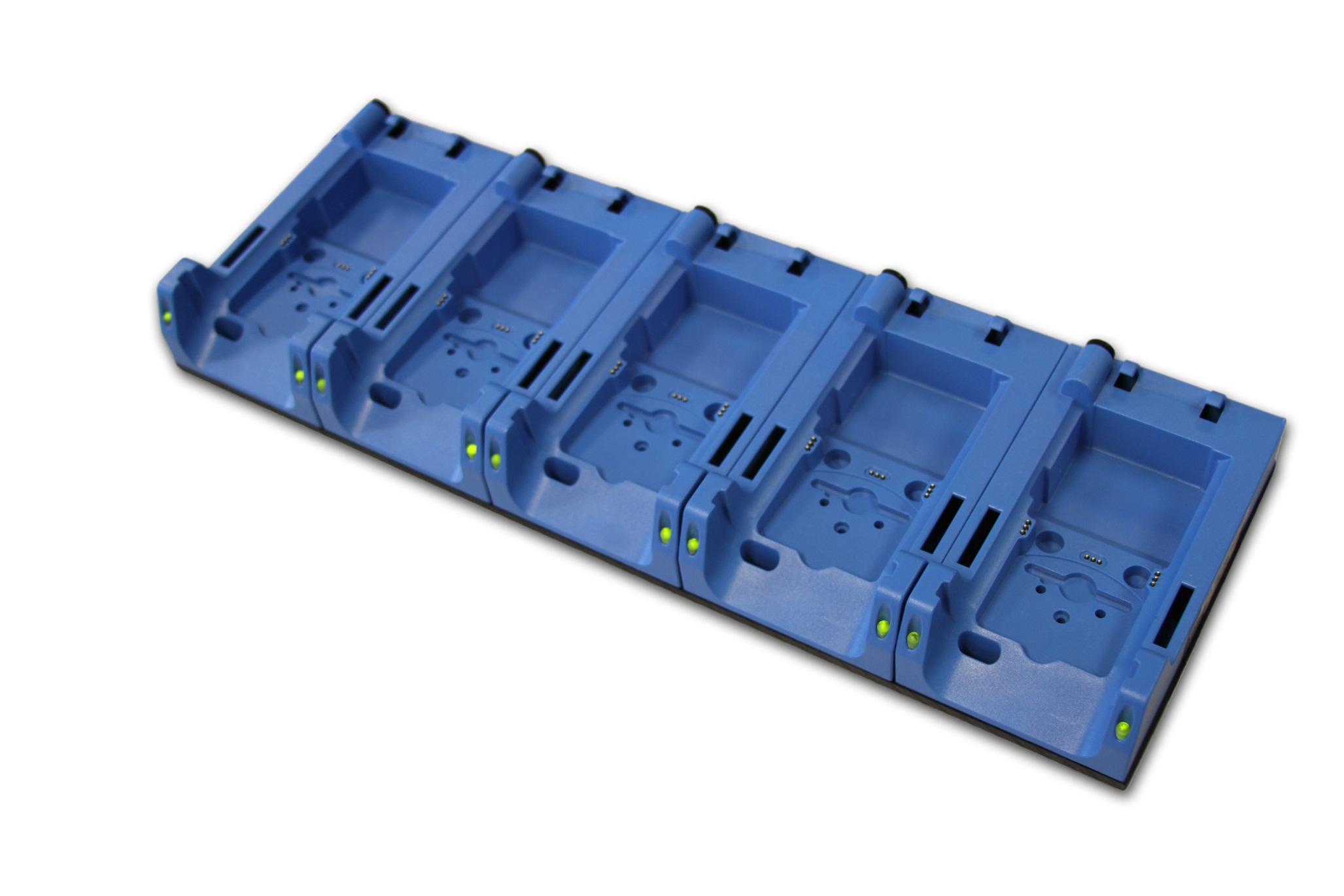 Five instrument multi-charger
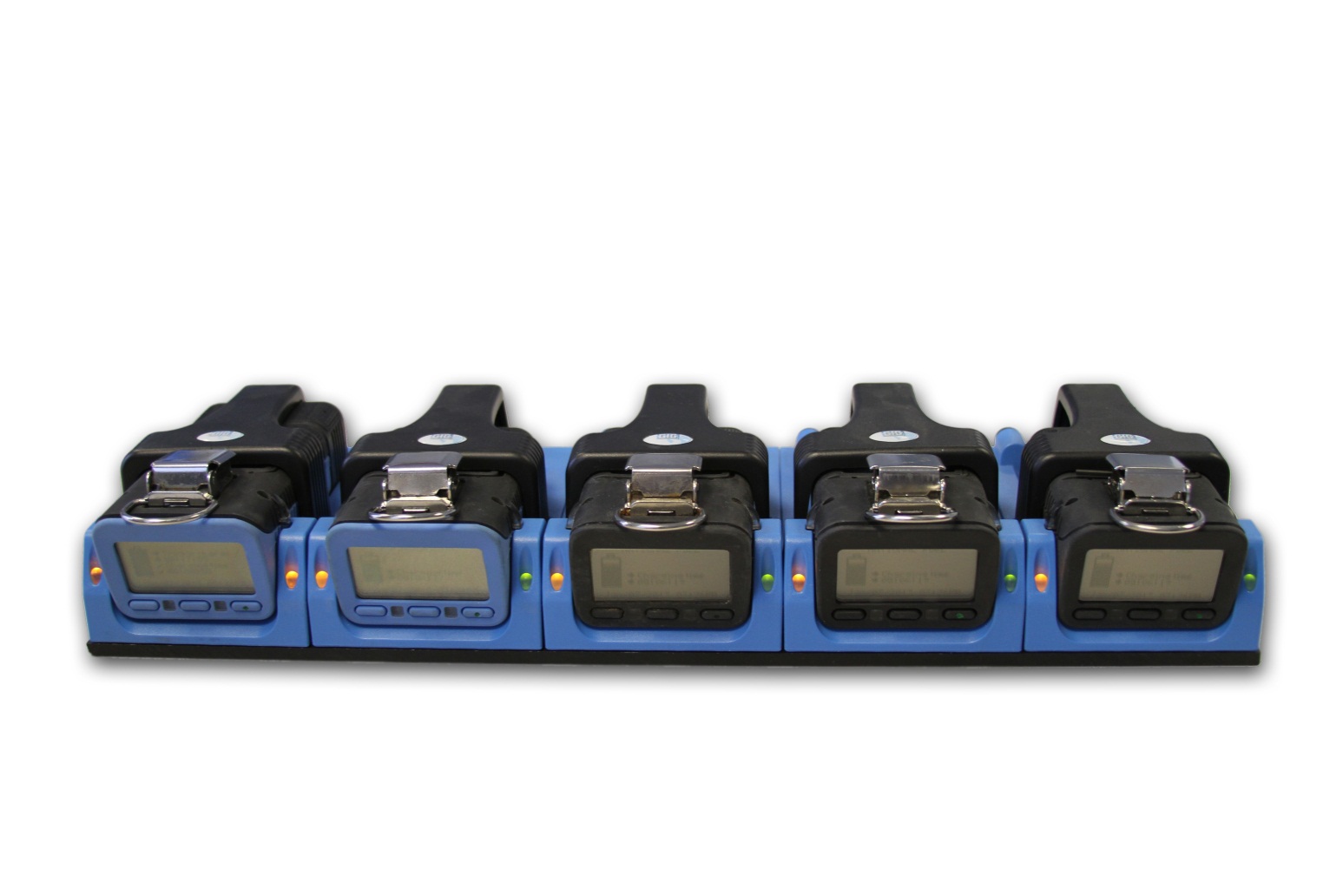 Can be substituted in place of standard cradle chargers with orders  of 5 or more instruments
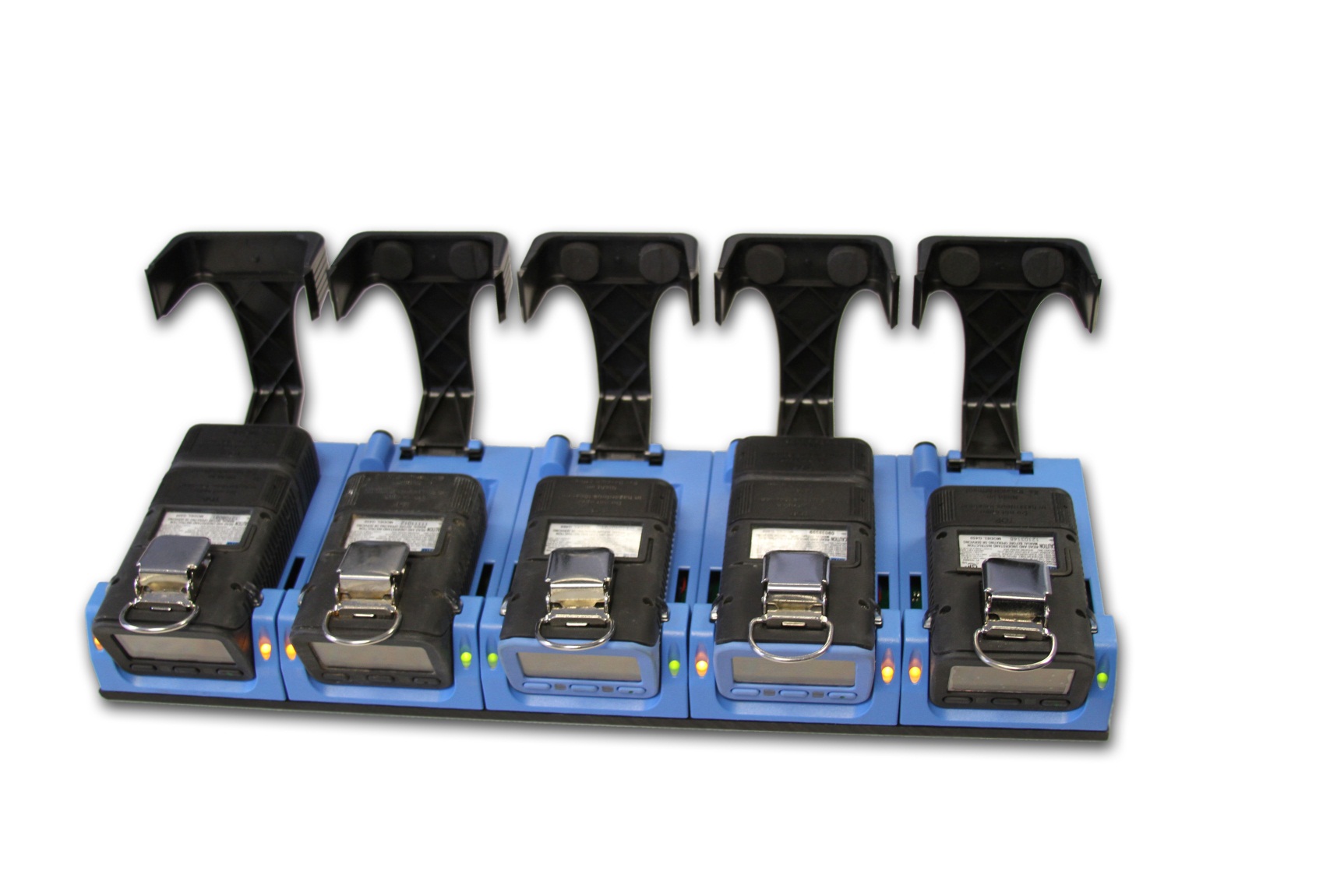 Other accessories
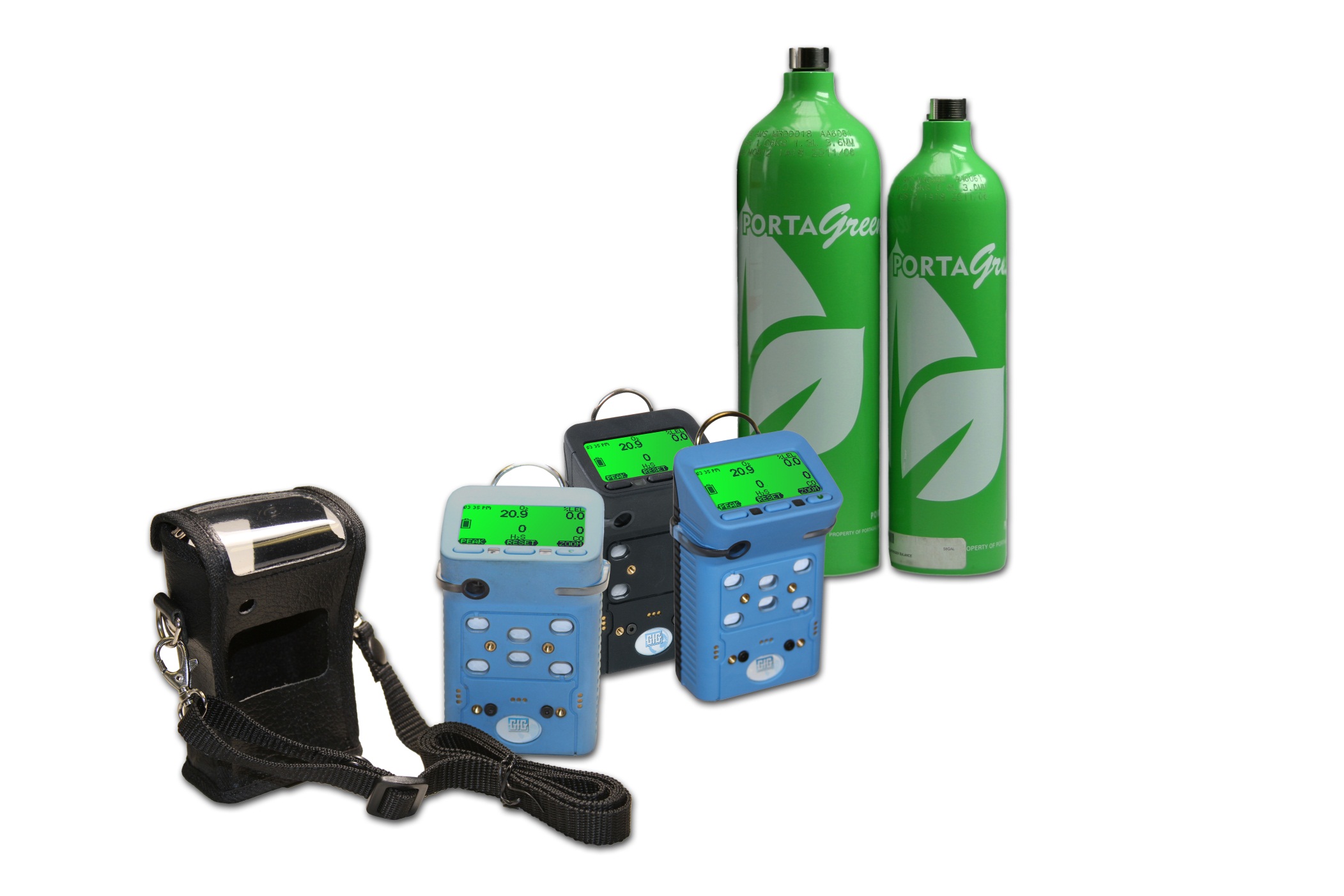 Calibration adapters
Sampling probes
Leather holsters
Calibration kits
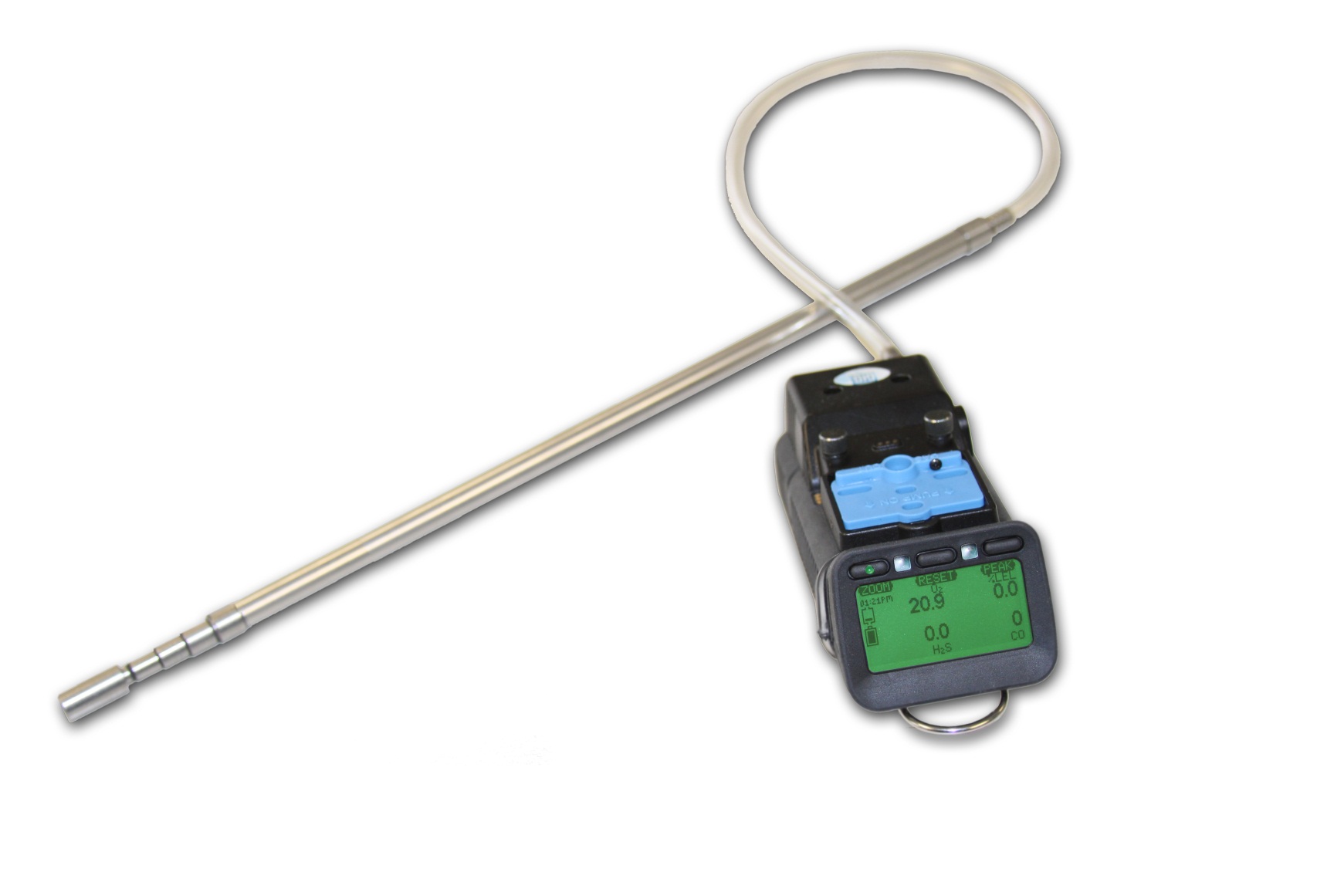 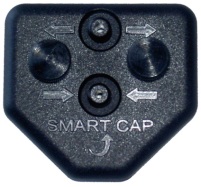 Use TS-400 Test Station for daily bump check
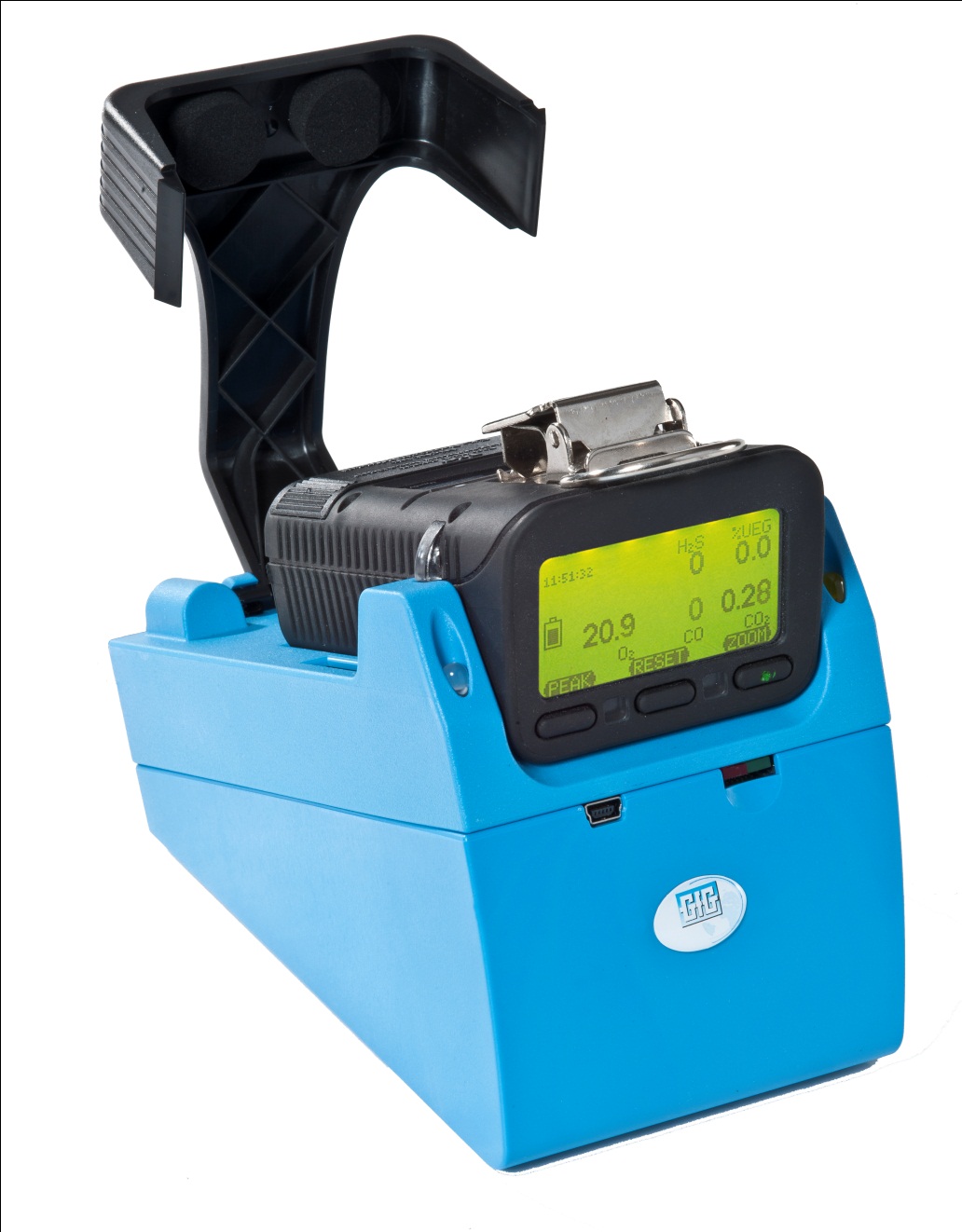 Standalone operation - No PC required!
Automatic bump-test only 
Success / failure indication after each test
Economic use of test gas
Easy collection of unit test and logged data
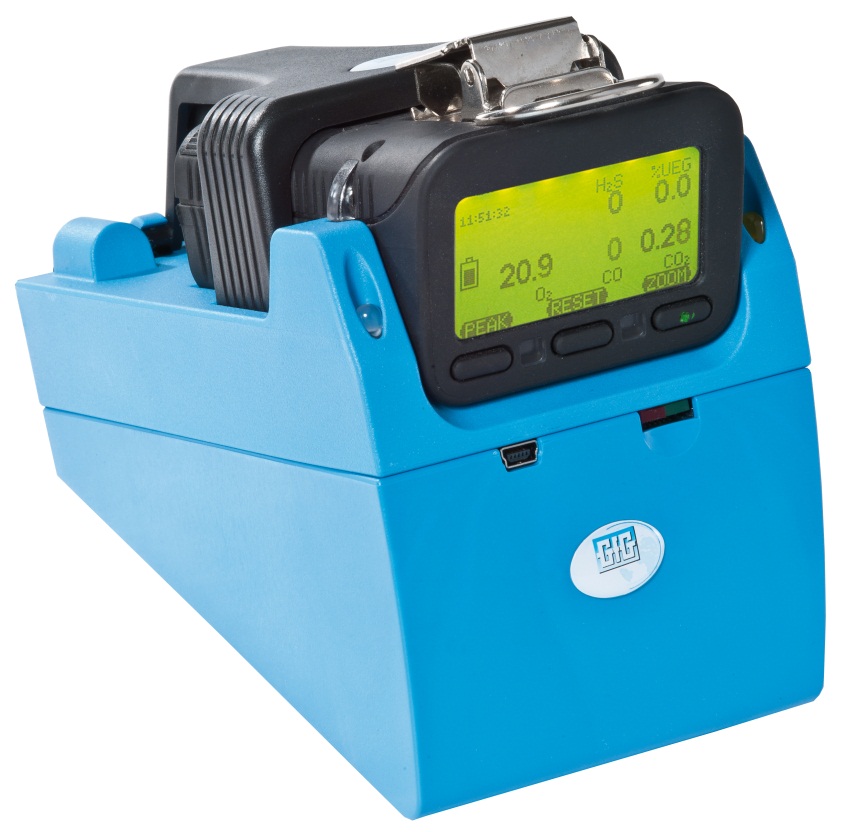 Use DS400 Docking Station for daily bump check and / or periodic calibration
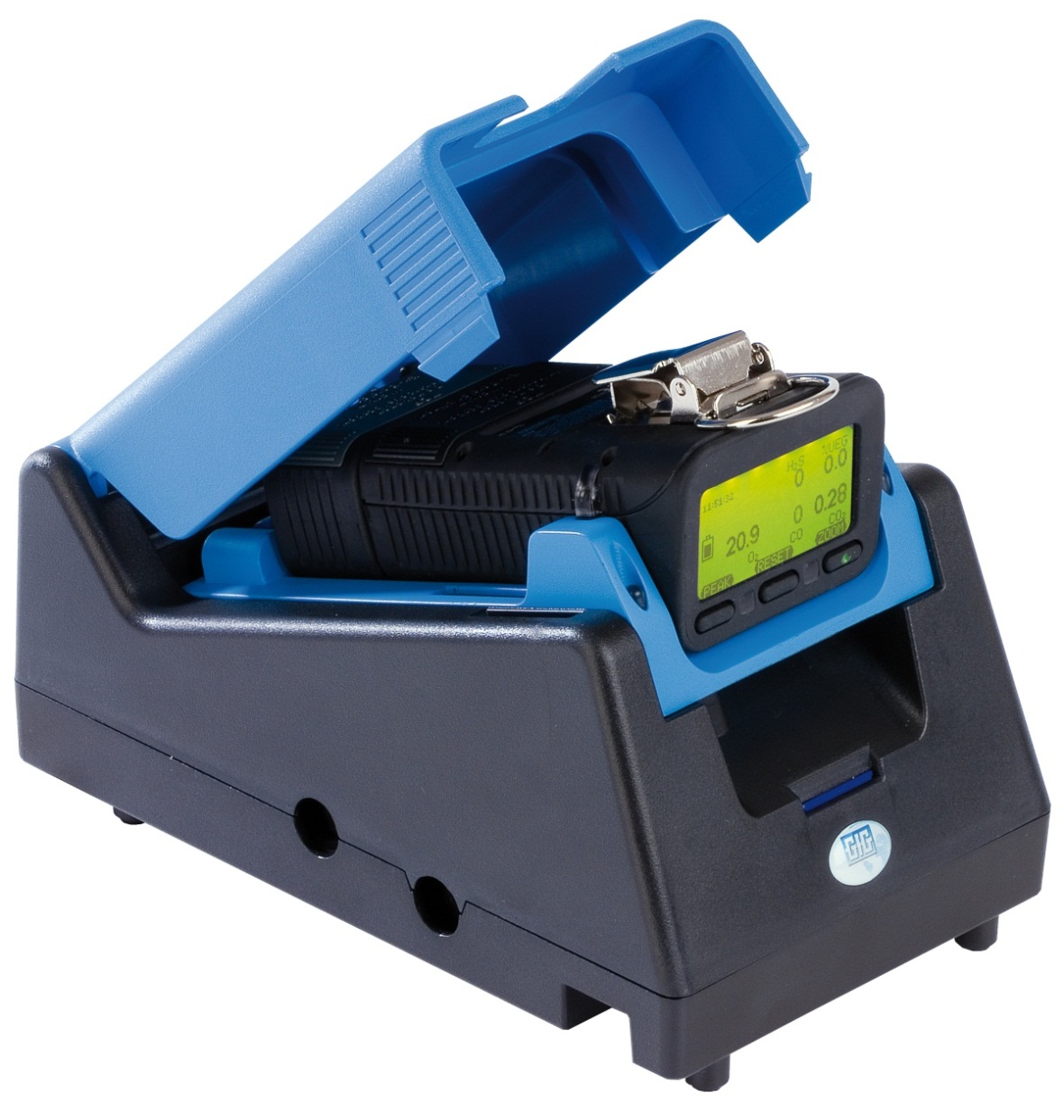 Standalone operation:
No PC required
Automatic bump-test
Automatic span calibration
Success / failure indication after each test
Economic use of test gas
Easy collection of unit test and logged data
Reduced maintenance cost
Comprehensive Test Reports
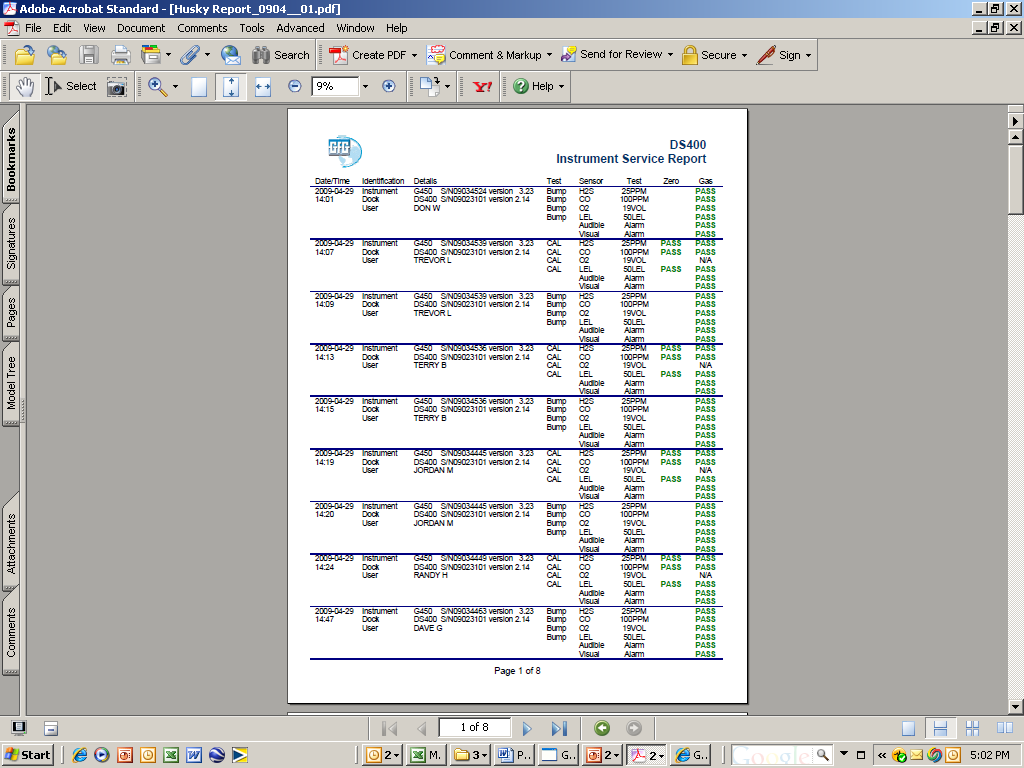 Easy to generate custom test  reports
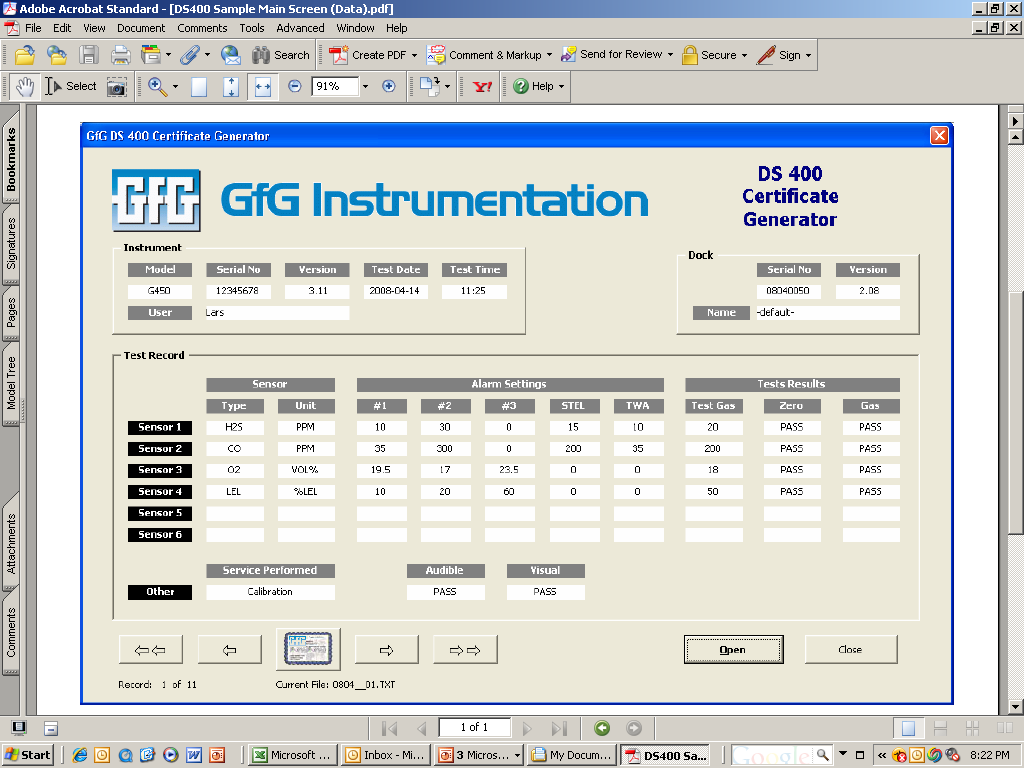 Automatically generate  calibration and bump test certificates
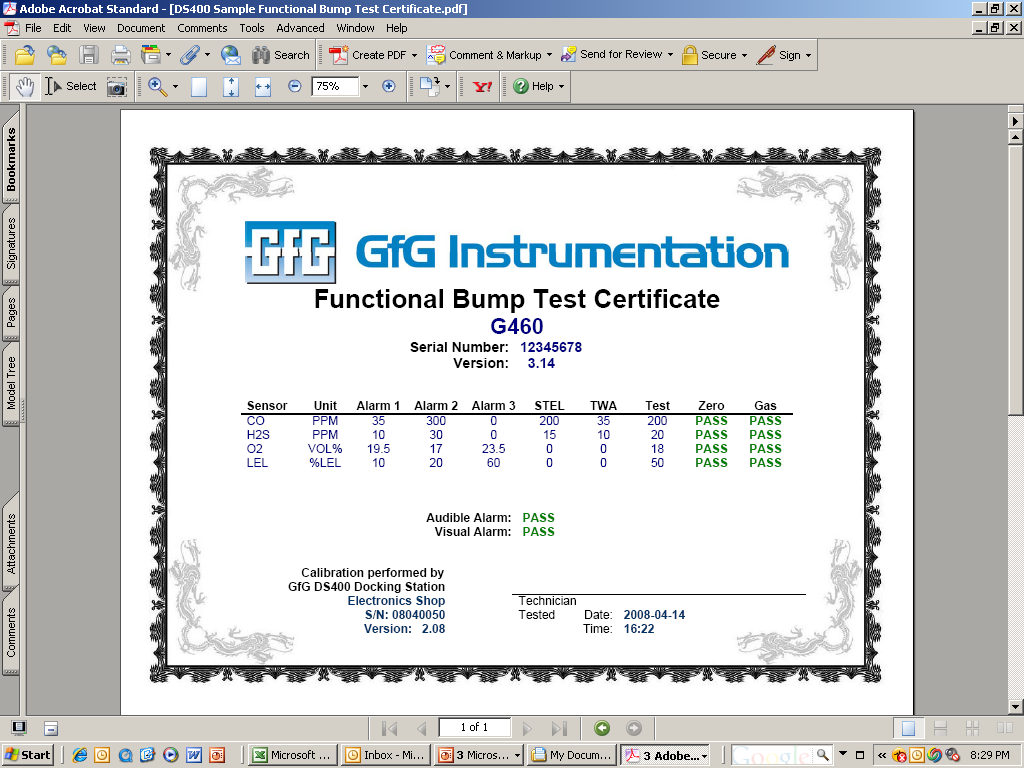 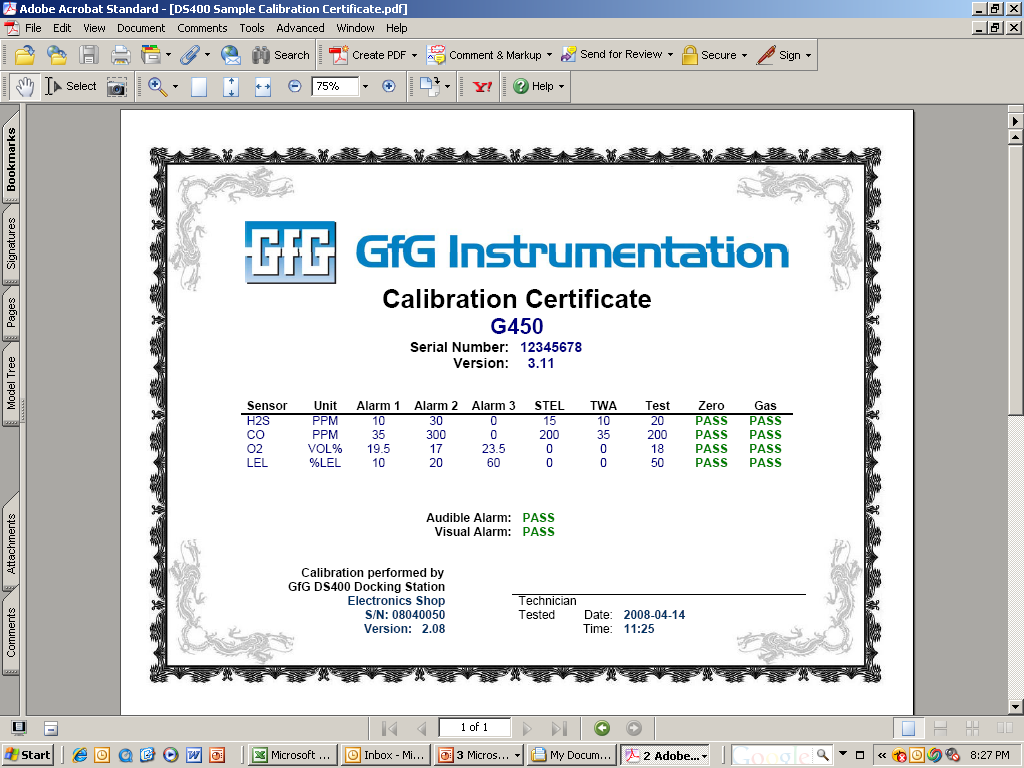 Accessories included with every instrument
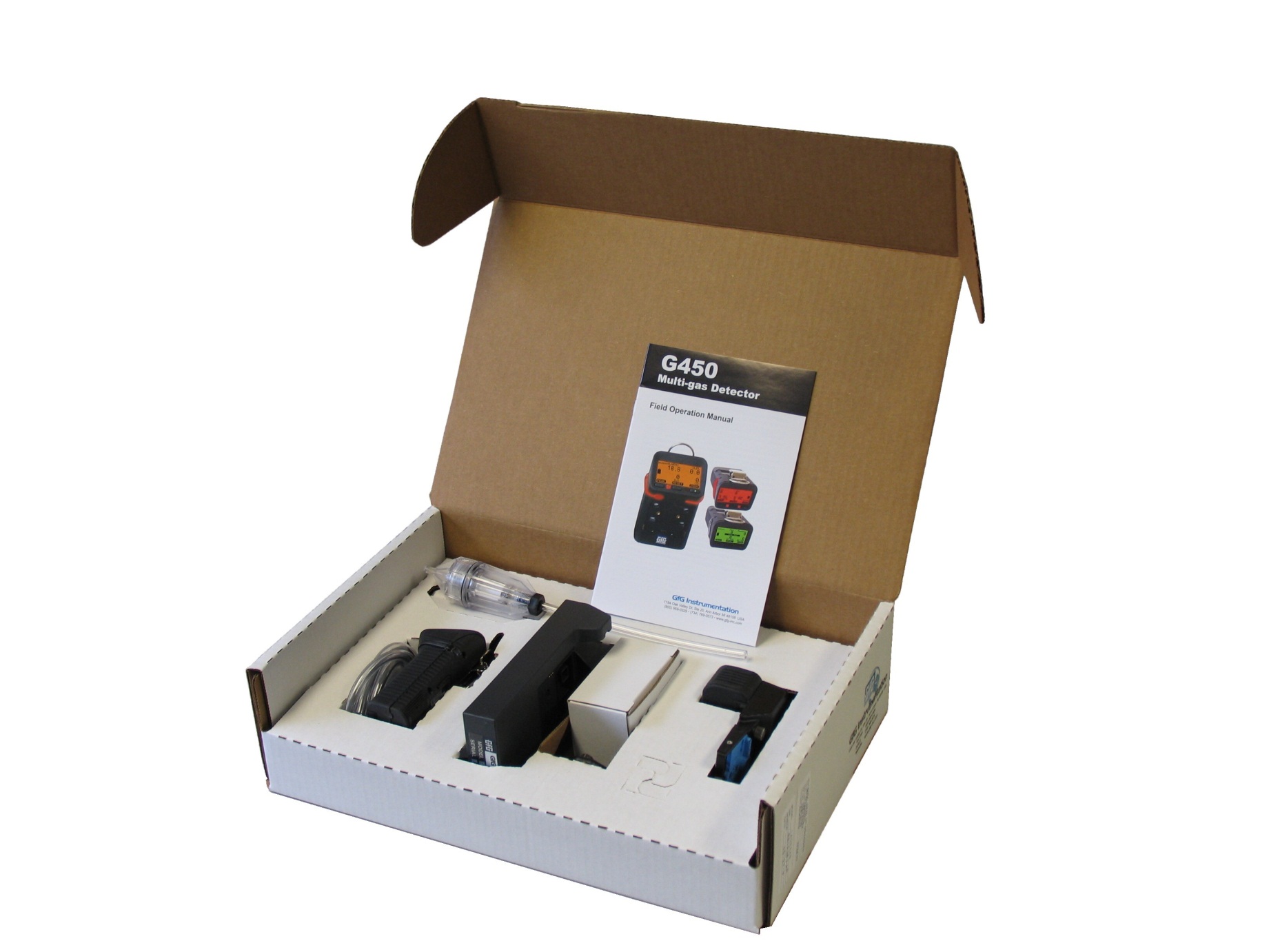 Instrument with CO, H2S, LEL and O2 sensors (installed)
Operations manual
Battery pack (installed)
Rechargeable NiMH or
Alkaline
Charging cradle (when instrument has rechargeable battery pack)
110 VAC wall-cube power source
Calibration adapter
Traditional Electrochemical Toxic Gas Sensors
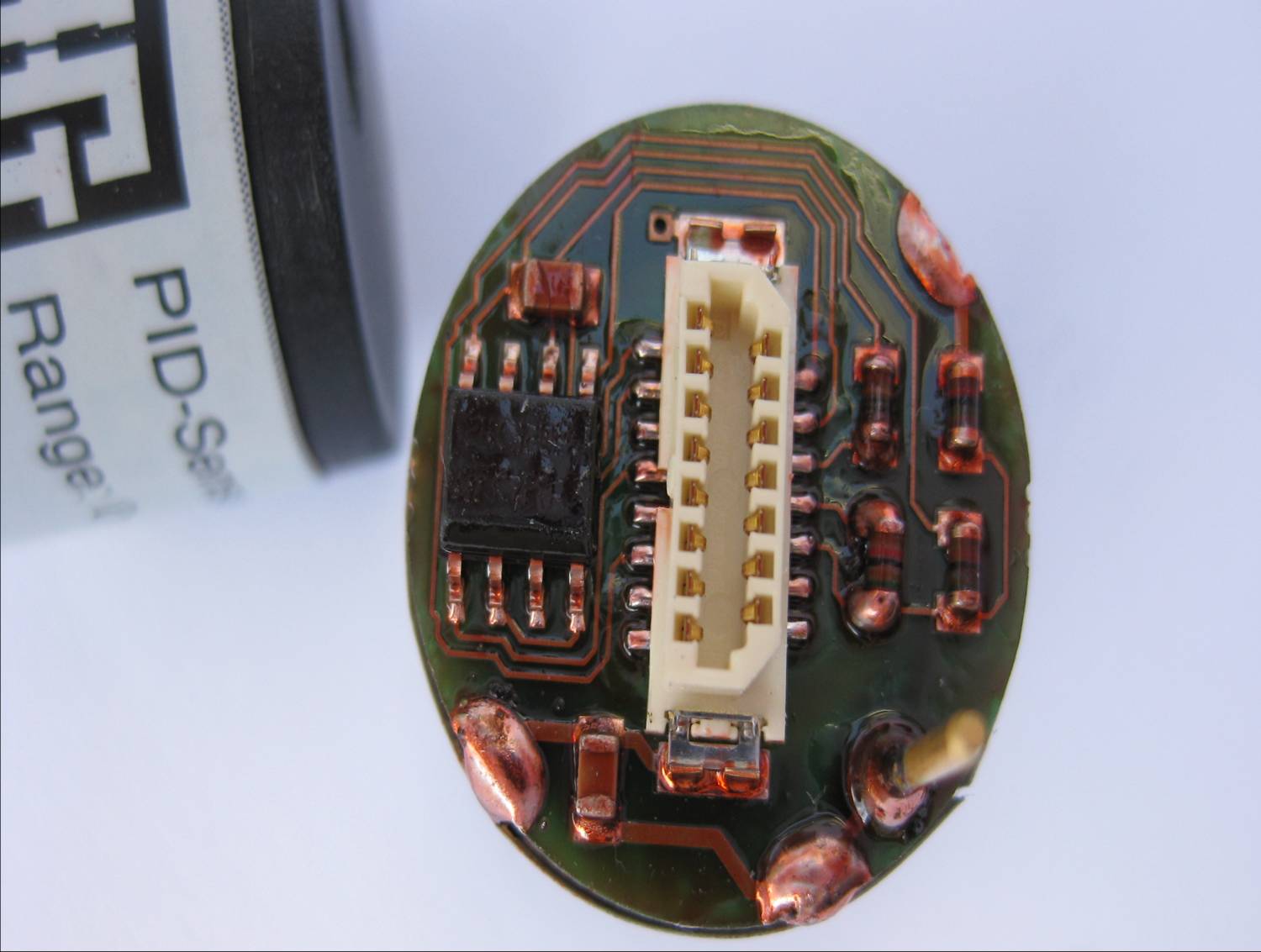 More types of sensors available every year
Toxic gas sensors designed to detect target gases at ever lower concentrations
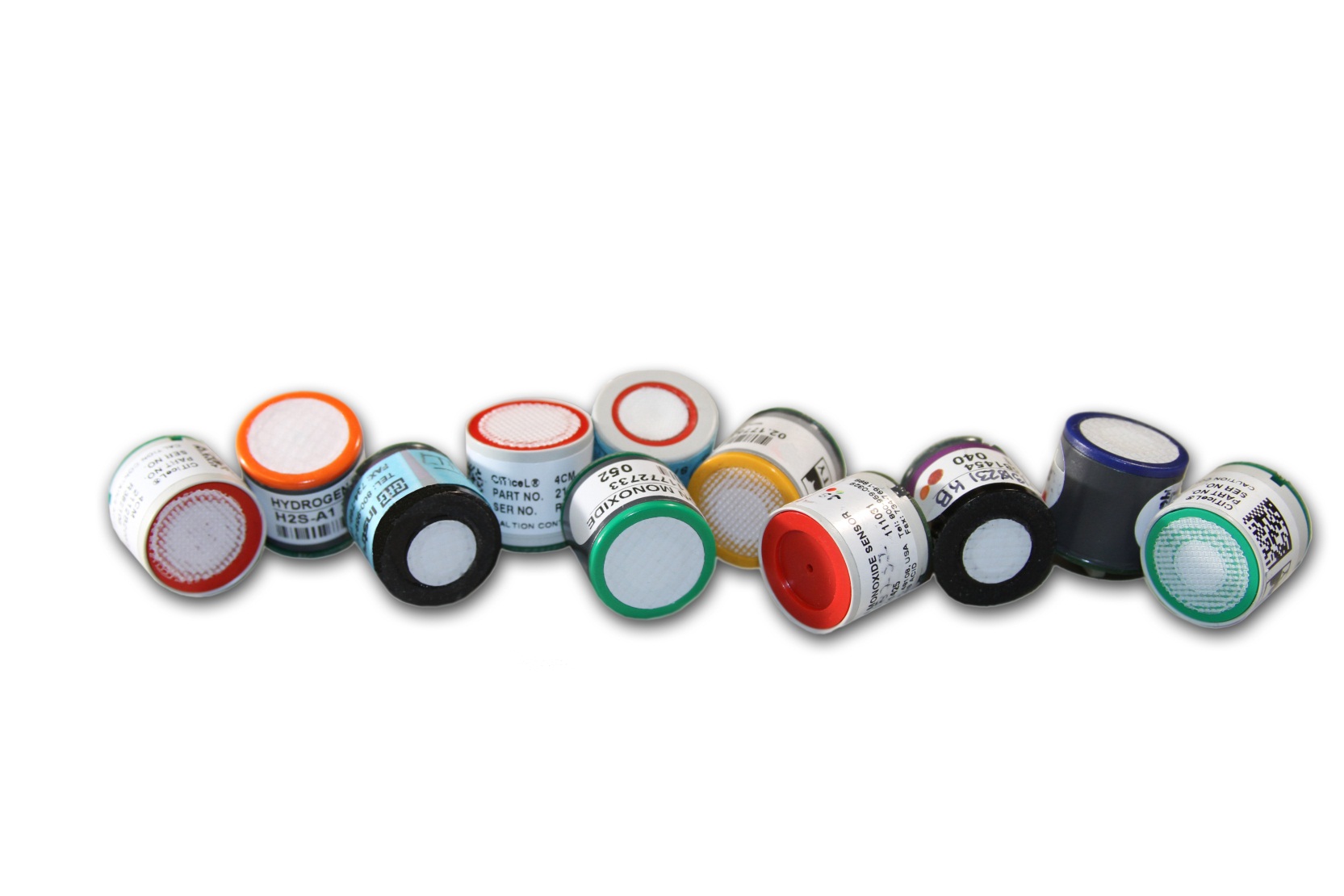 G460 Interchangeable Plug-and-Play Smart Sensors
Available sensors include:
O2
Catalytic LEL
Infrared LEL
Infrared CO2
CO
H2S
COSH
PID 
SO2
Cl2
ClO2
NH3
H2
PH3
HCN
NO
NO2
HCL
HF
EtO
O3
COCl2
HBr
THT
and more!
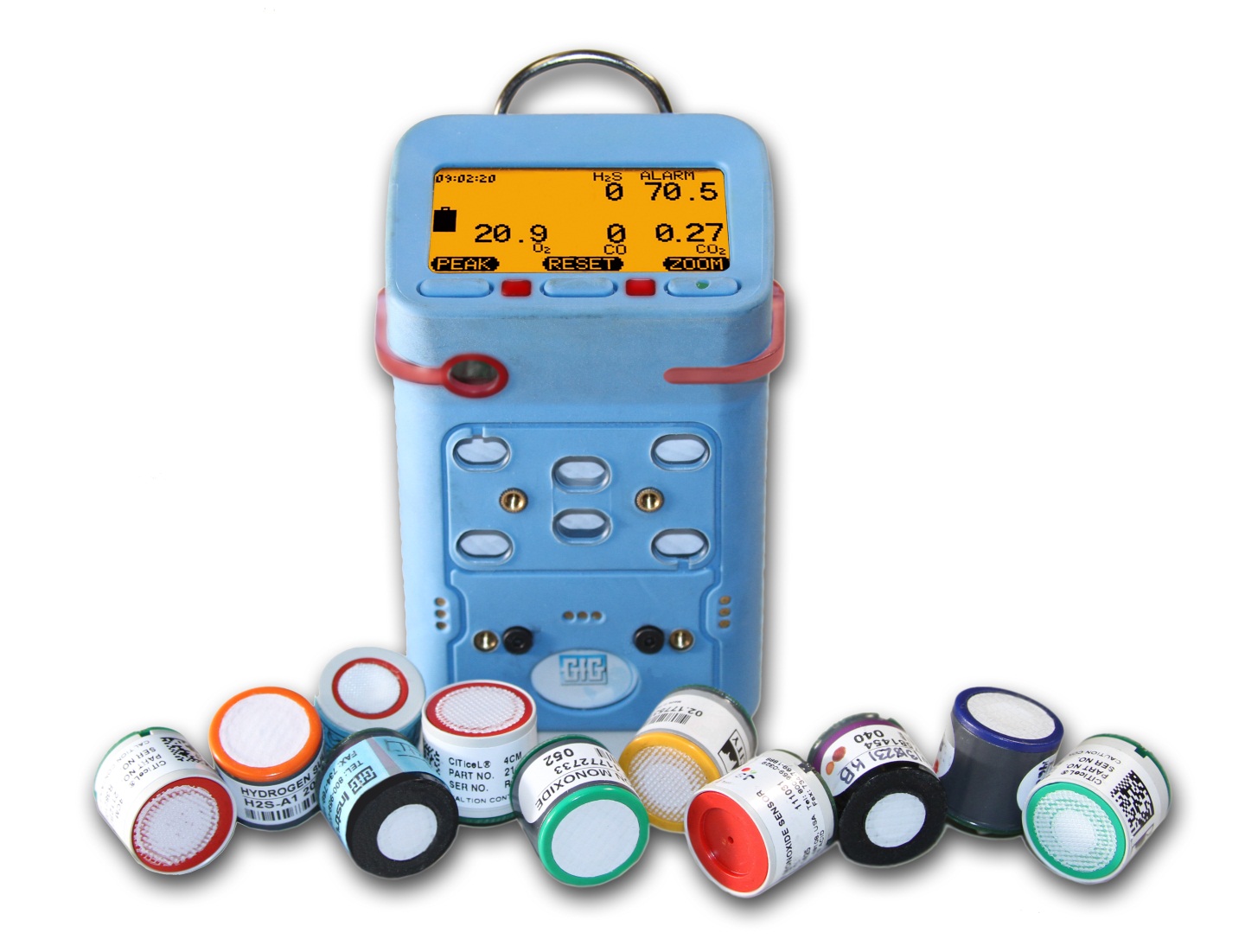 G460 has the flexibility to support the right sensor technology for the job!
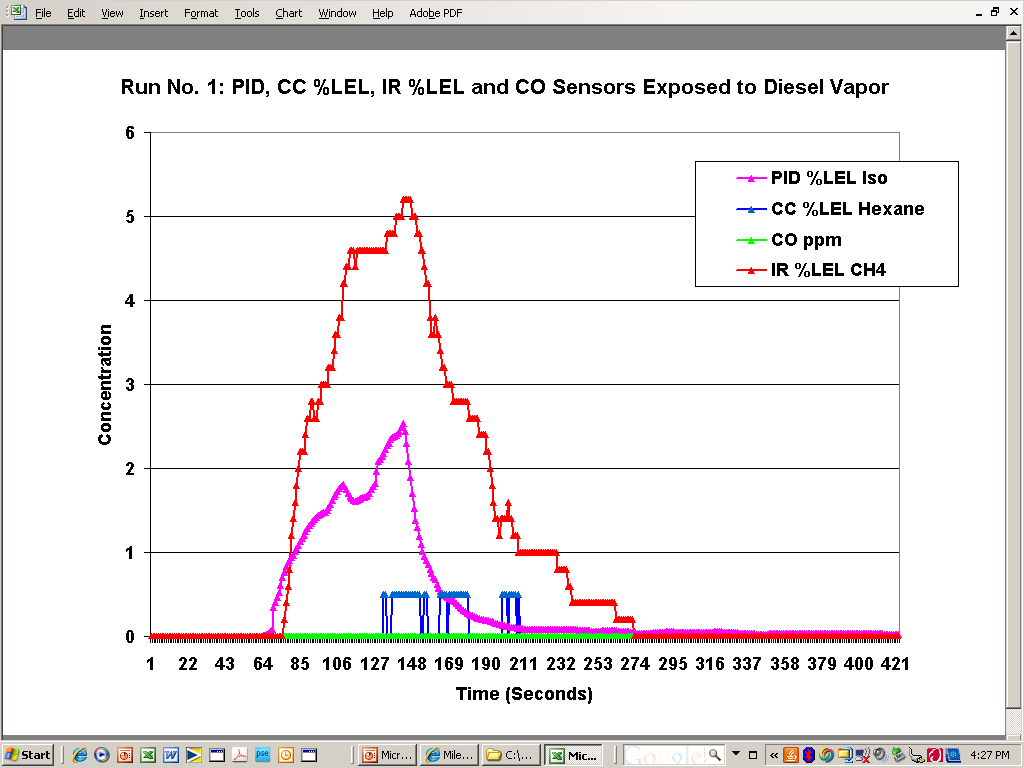 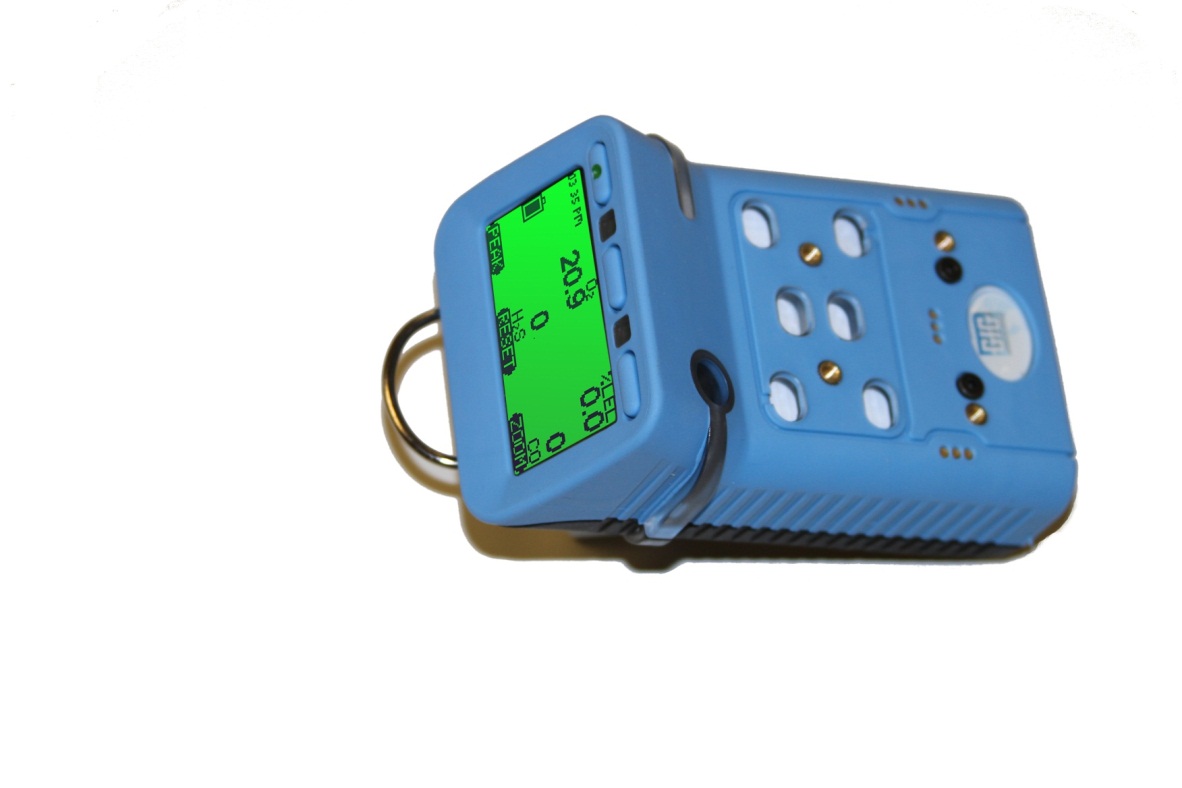 GfG wins hands down when it comes to features AND three year cost of ownership!
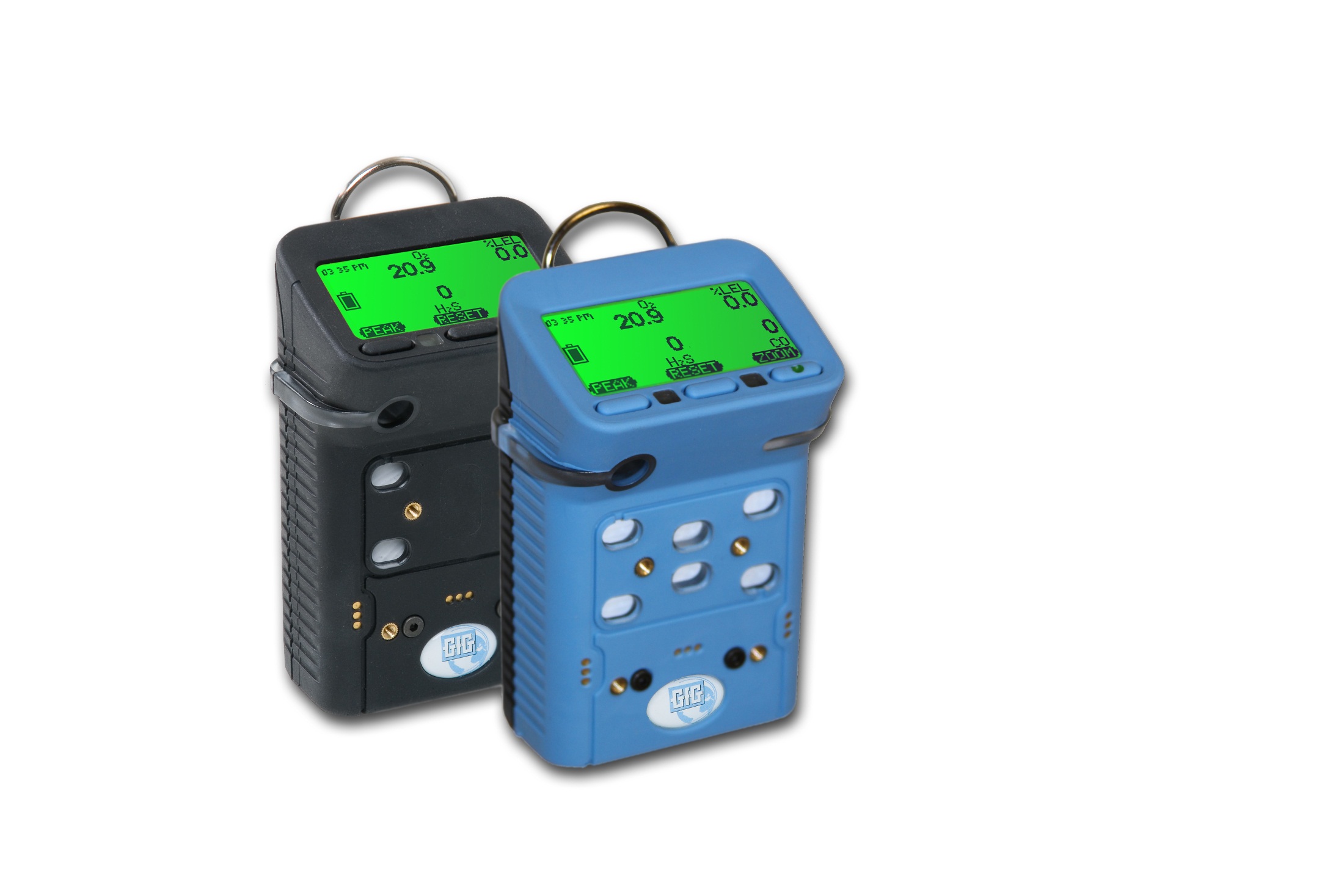 Sales Support:  www.Goodforgas.com
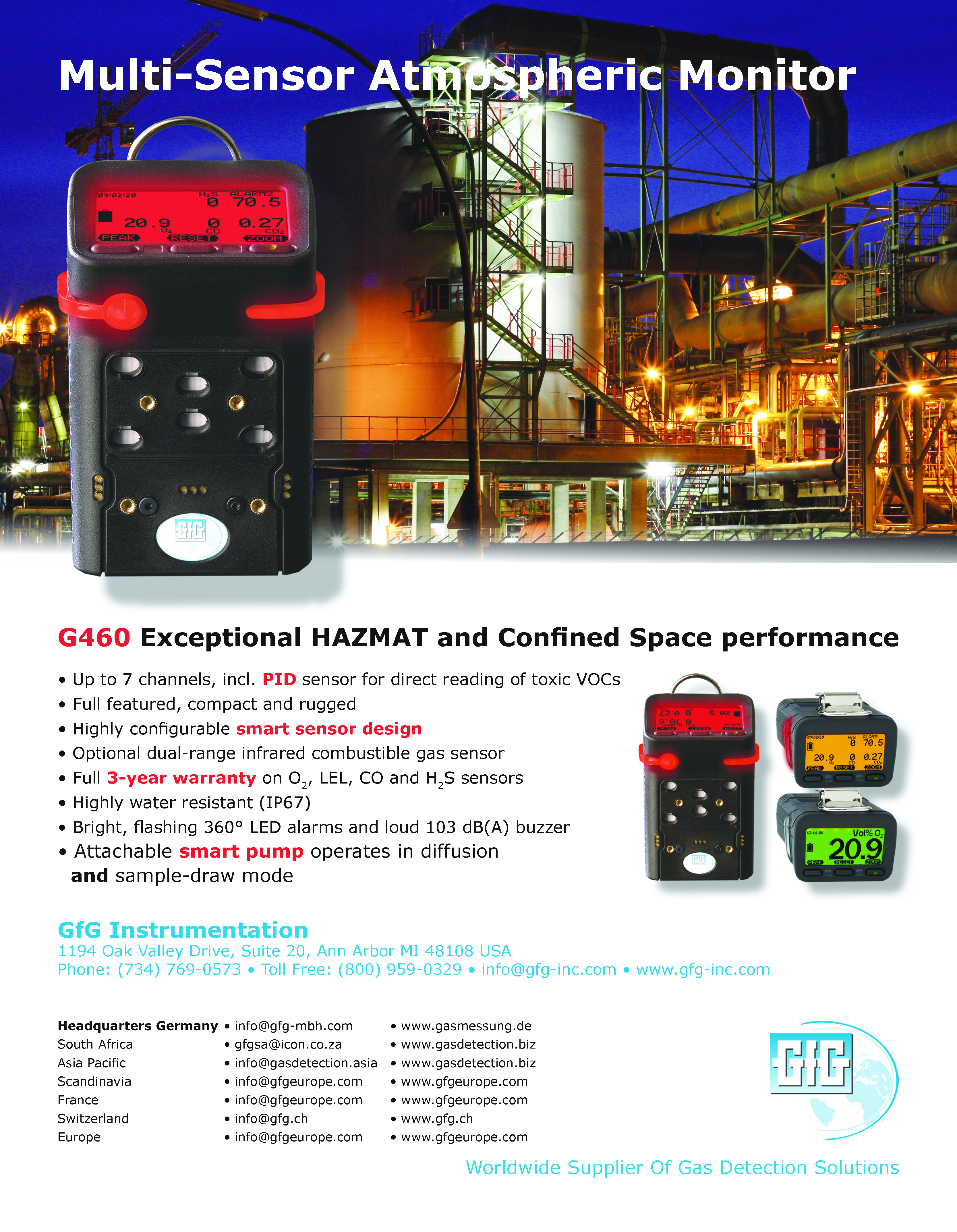 Data sheets
Price lists
Manuals
Application Notes
Product images
Print ads
     ...and more!
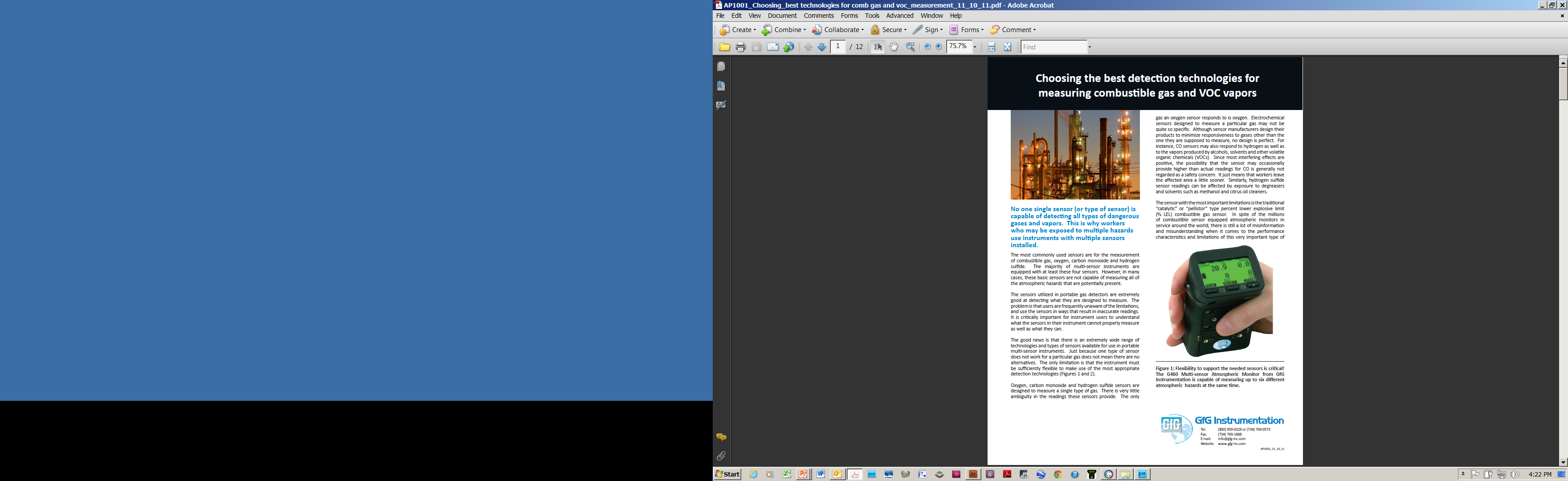 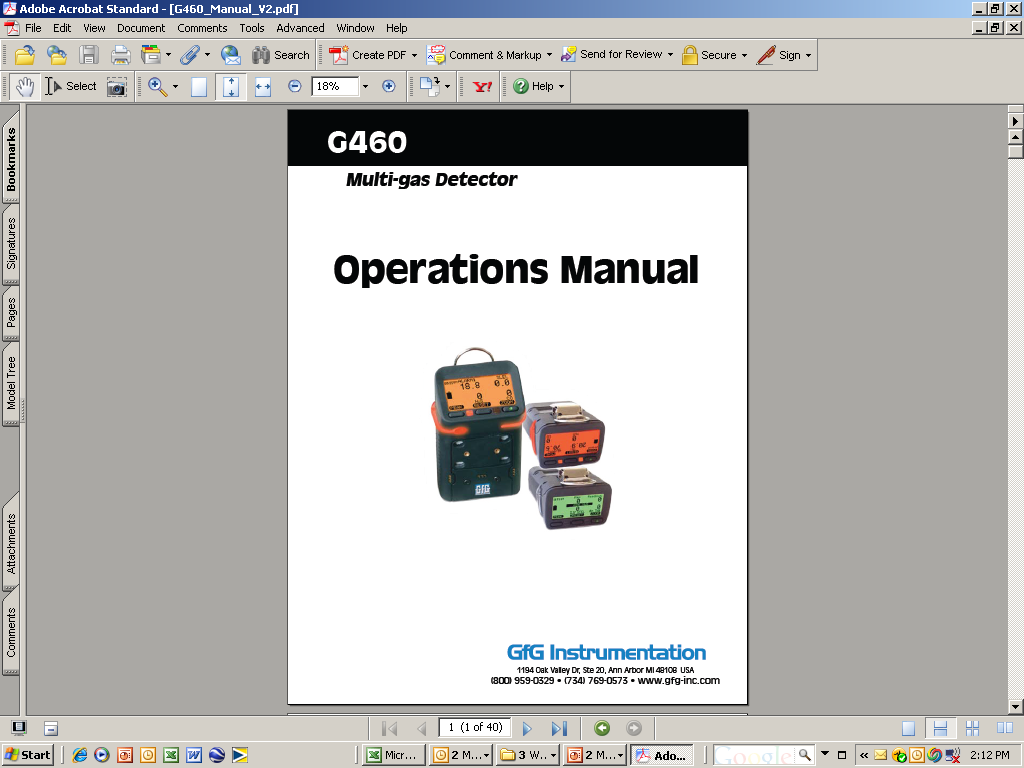 G450 / G460 Basic Operation
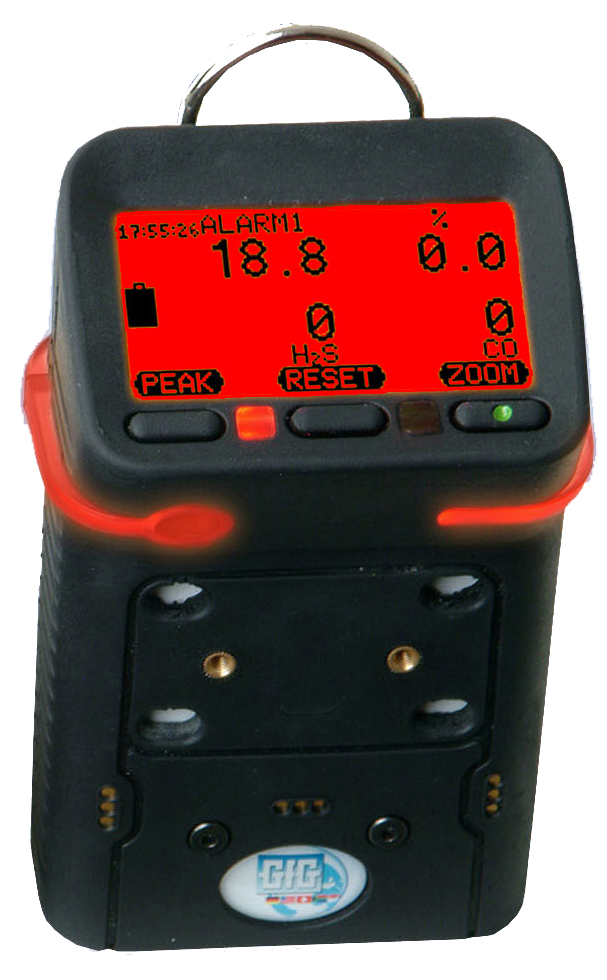 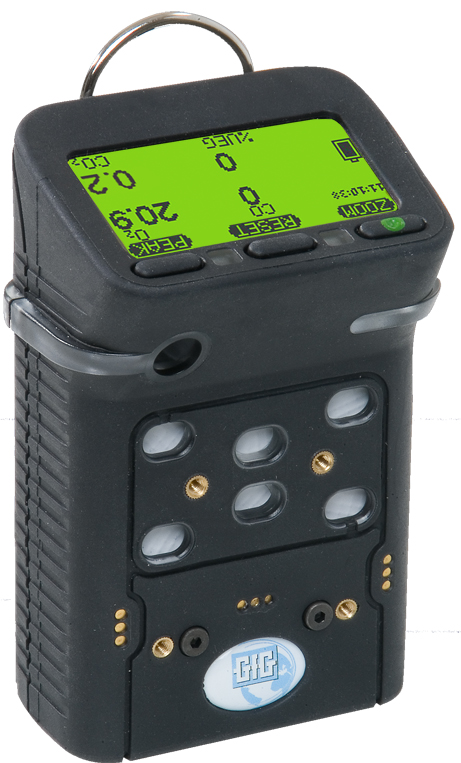 Basic operation
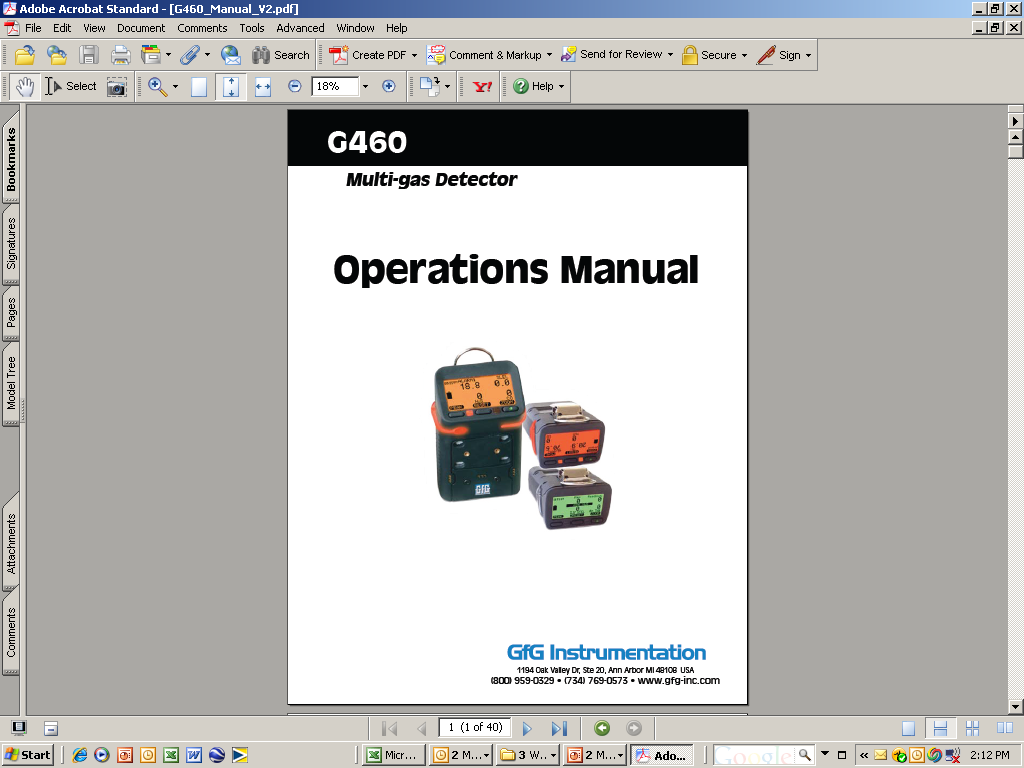 Basic operation is extremely simple
Single on-off button all that is needed for most day to day use 
Read and understand the operations manual before use!
External features and controls
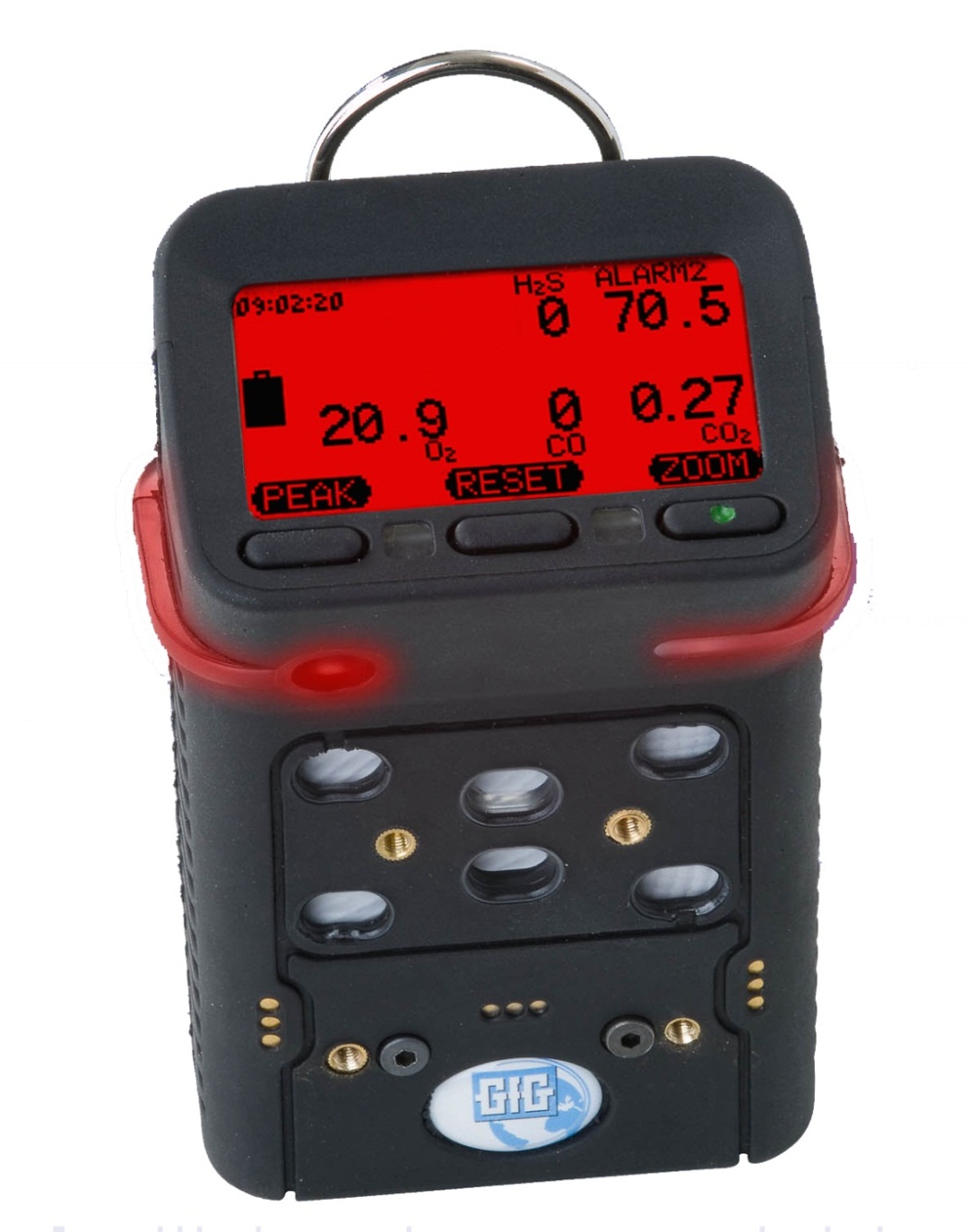 D-ring for carrying strap
Control buttons
LCD
On / Off button
Wrap-around 360° alarm light bar
Alarm LEDs
Audible alarm port
Diffusion inlets
Cal adapter screws
Battery pack screws
Charging contacts
Battery Pack Location
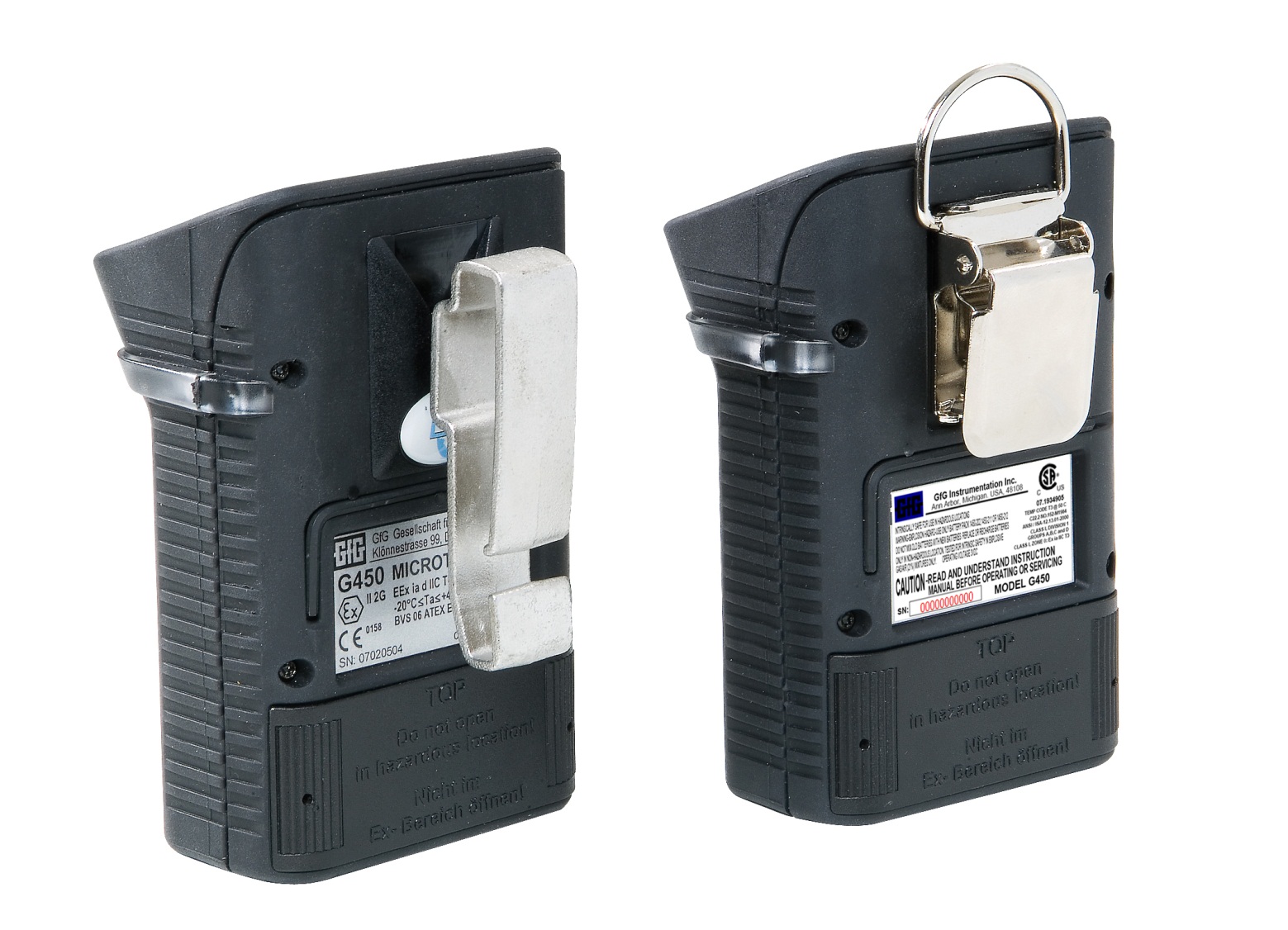 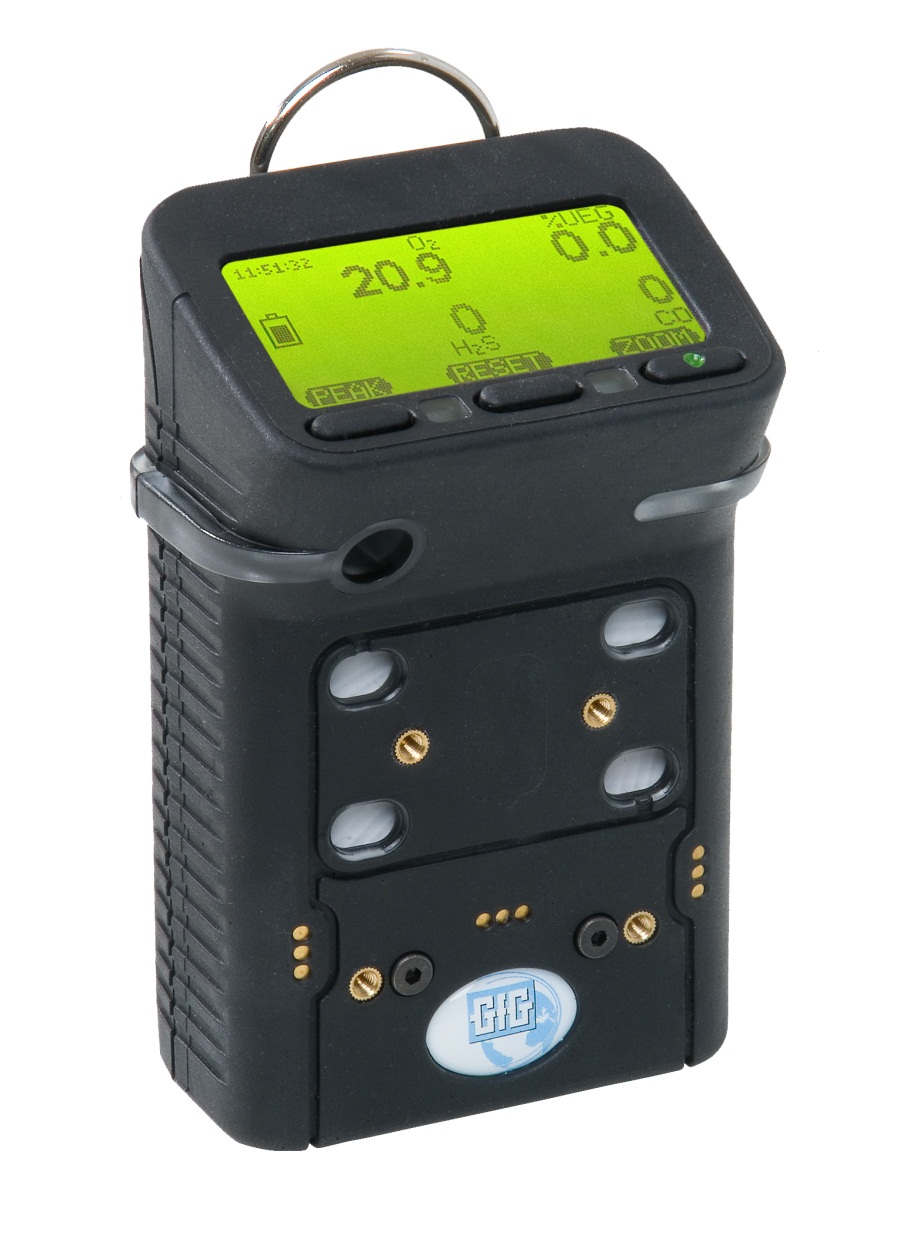 Battery pack
Battery pack screws
Turning the instrument on
Verify proper performance by performing bump test before each day’s use
Make sure instrument located in fresh air before turning on
Press the right hand button to turn on
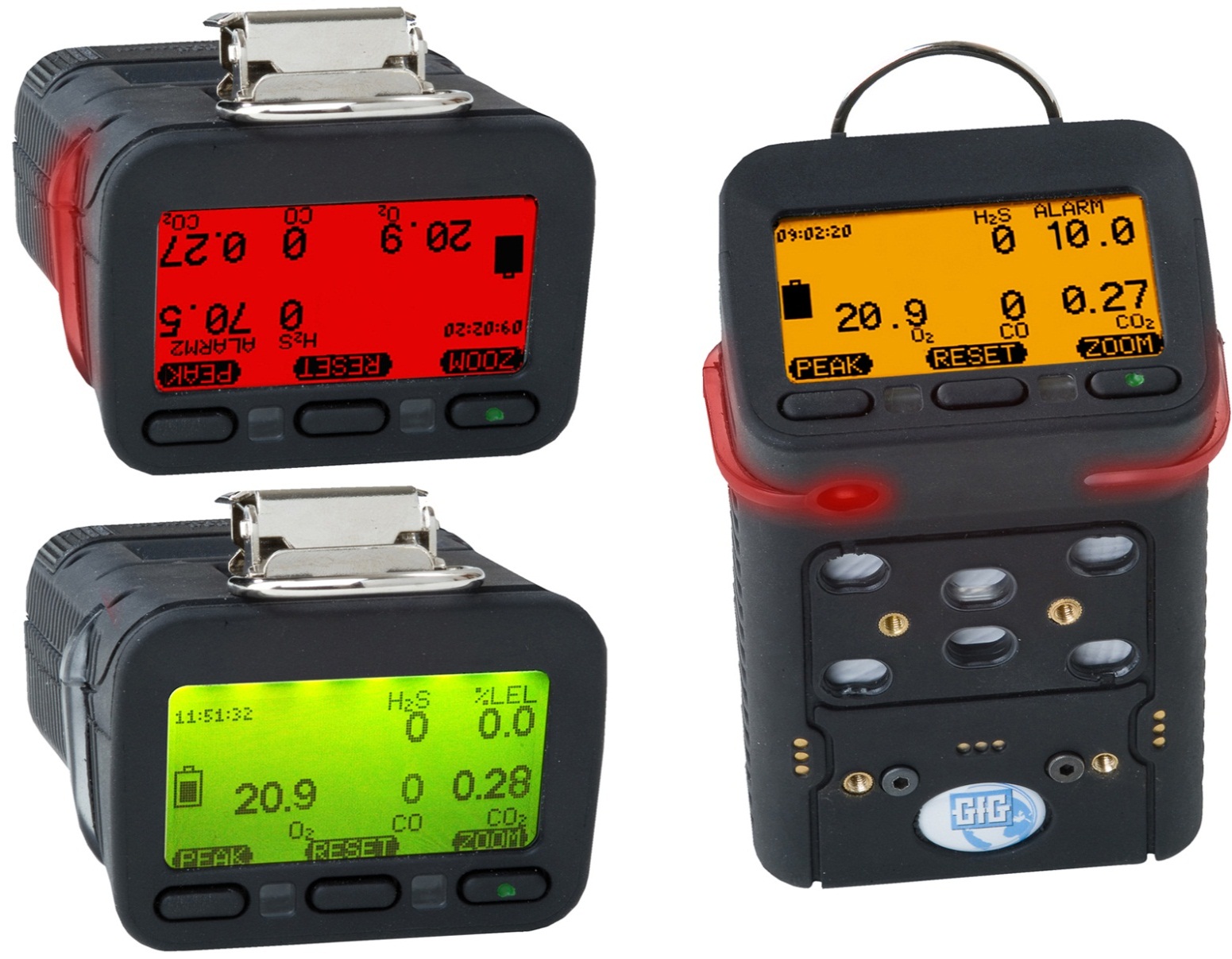 On / Off button (one with green indented dot)
Verifying firmware version
The first screen in the start-up sequence shows the software version (firmware) currently installed
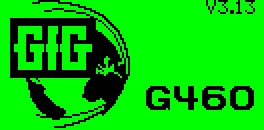 Startup sequence
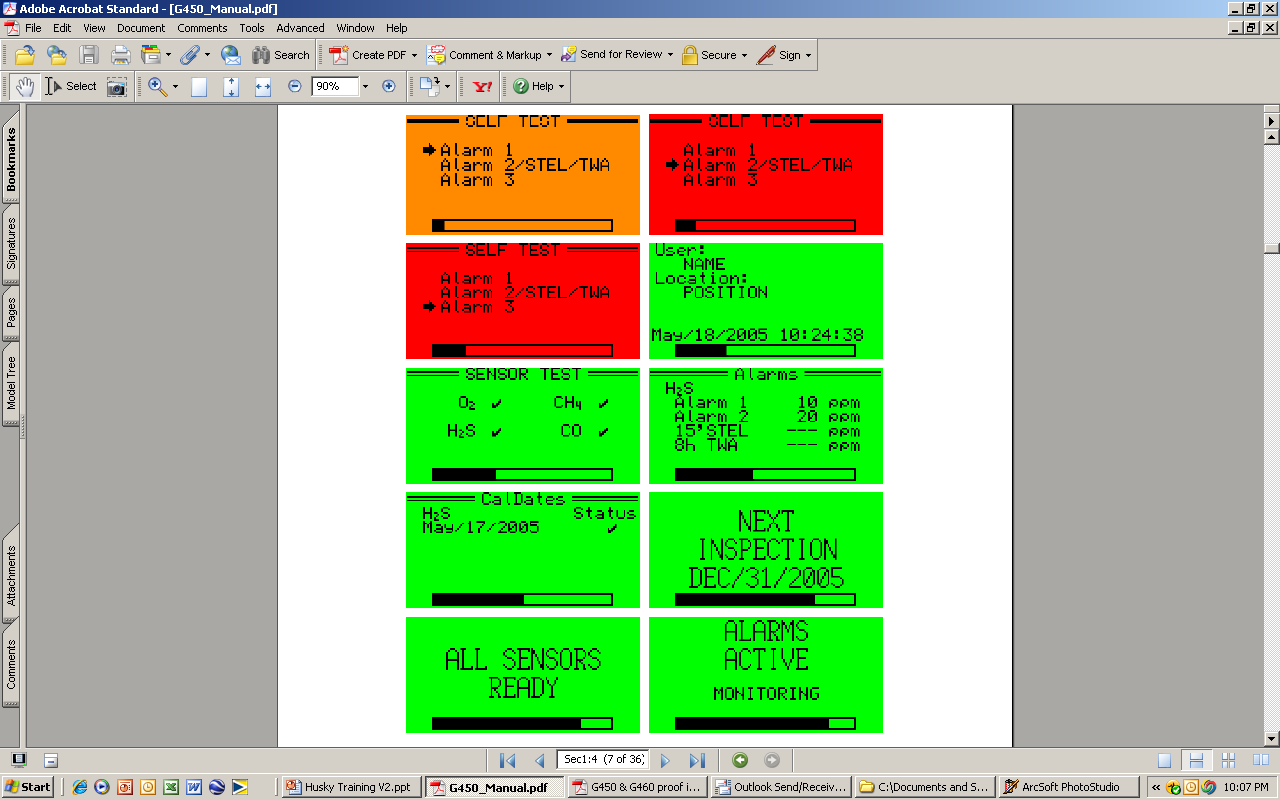 After turning on instrument will display sequence of screens
Status of sensors
Alarm settings
Calibration and bump test due dates
Audible and visual alarms will briefly activate
Count-down indicates when G460 ready to use
Instrument will display alarm notification if bump test or calibration is overdue
Instrument start up
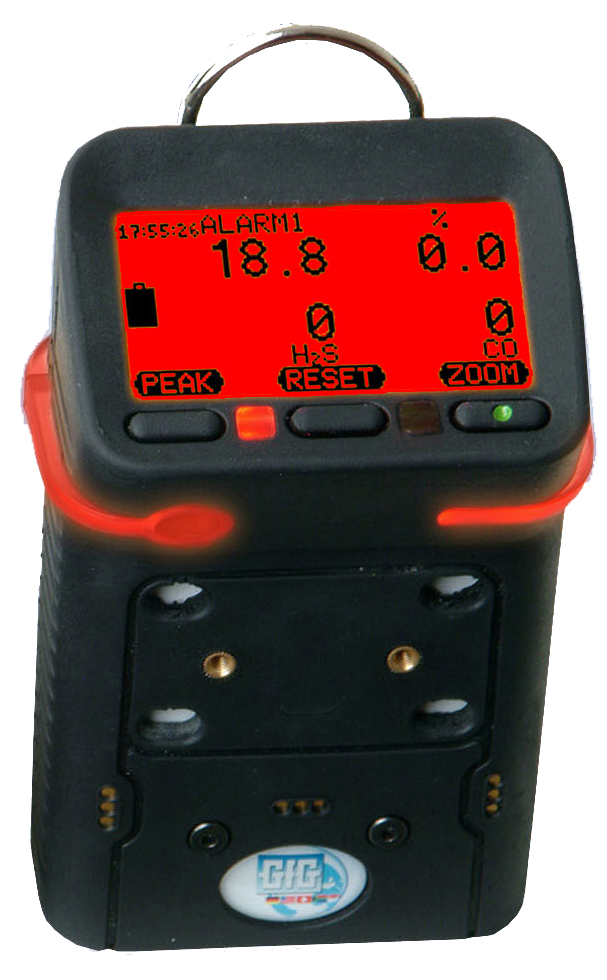 If the instrument displays  a “Bump test” or “Calibration” warning during startup, press “NEXT” to acknowledge and continue
Do not use the instrument to monitor for gas until the required procedure is completed!
Check battery status when startup is complete 
Verify that the readings stabilize at fresh air values (20.9% O2, 0% LEL, 0 ppm toxic gas) and perform a fresh air Autocal adjustment if needed
Use the Docking Station or manually perform the required Bump Test or Calibration procedure
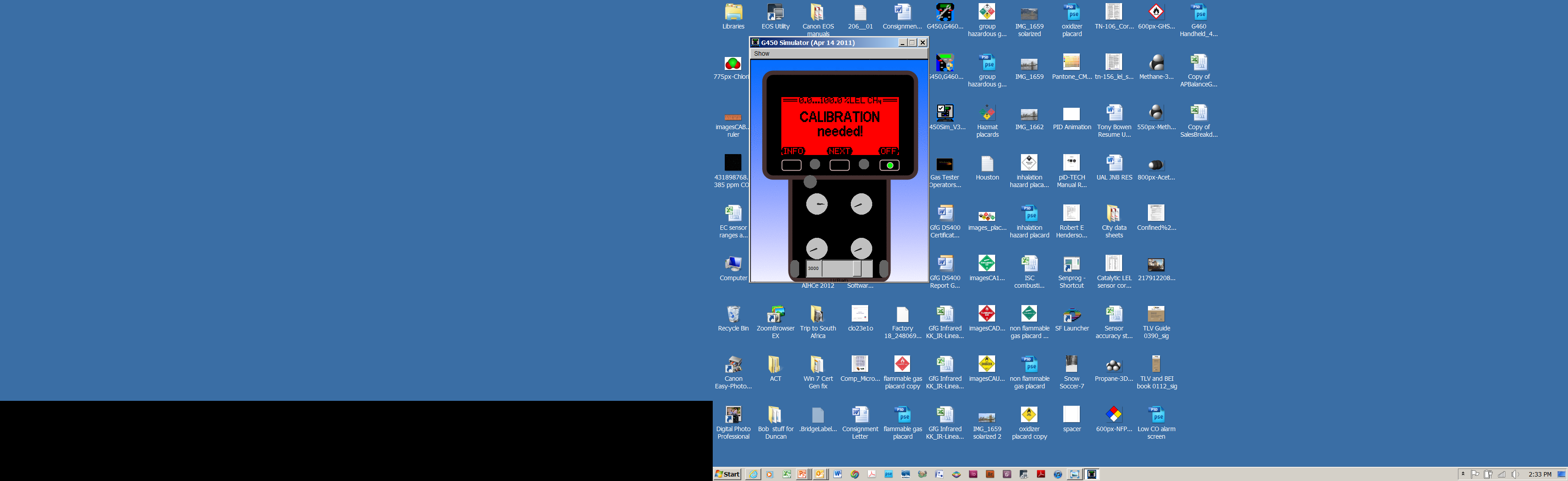 BUMP TEST overdue
“Bump test” and “Calibration” overdue alarms
The audible and LED alarms are activated and a warning message indicates the “Bump test” or “Calibration” due date has been exceeded
The warnings can be acknowledged by pressing the “NEXT” button, in which case the instrument continues the startup sequence
The alarms will continue to be displayed every time the instrument is turned on until they are cleared 
The “Bump test” overdue alarm can only be cleared by using a Docking Station
The “Calibration” alarm can be cleared either by using a Docking Station, or performing a full manual calibration on the instrument
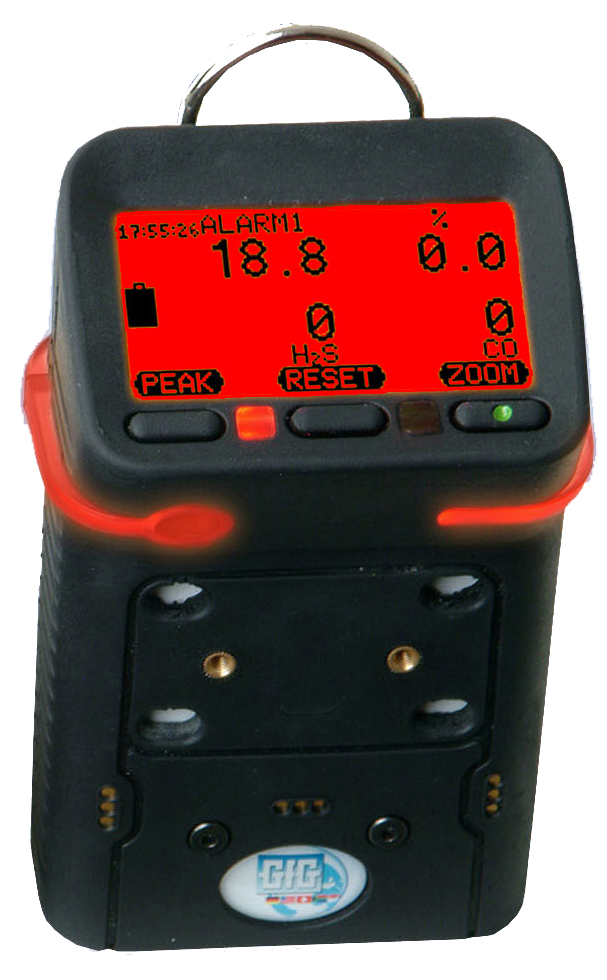 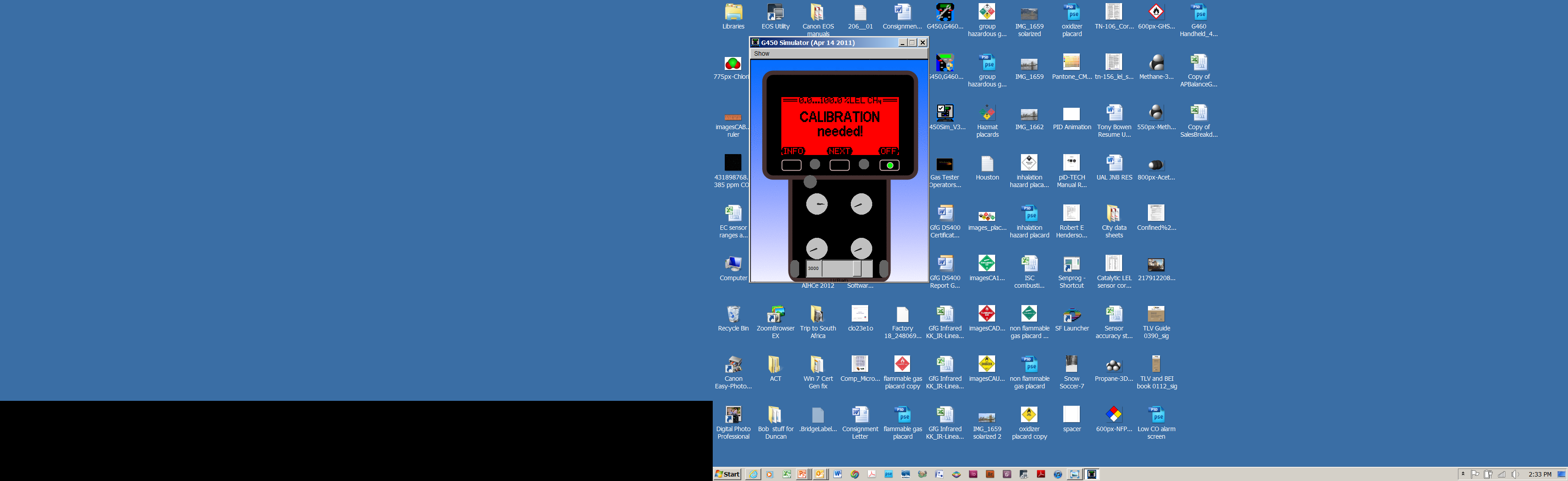 overdue
Turning the instrument off
Press and hold down the right hand “Zoom” button for 5 seconds to turn off
LCD will count down (3…2…1)
Release button when steady tone indicates shut-down is complete
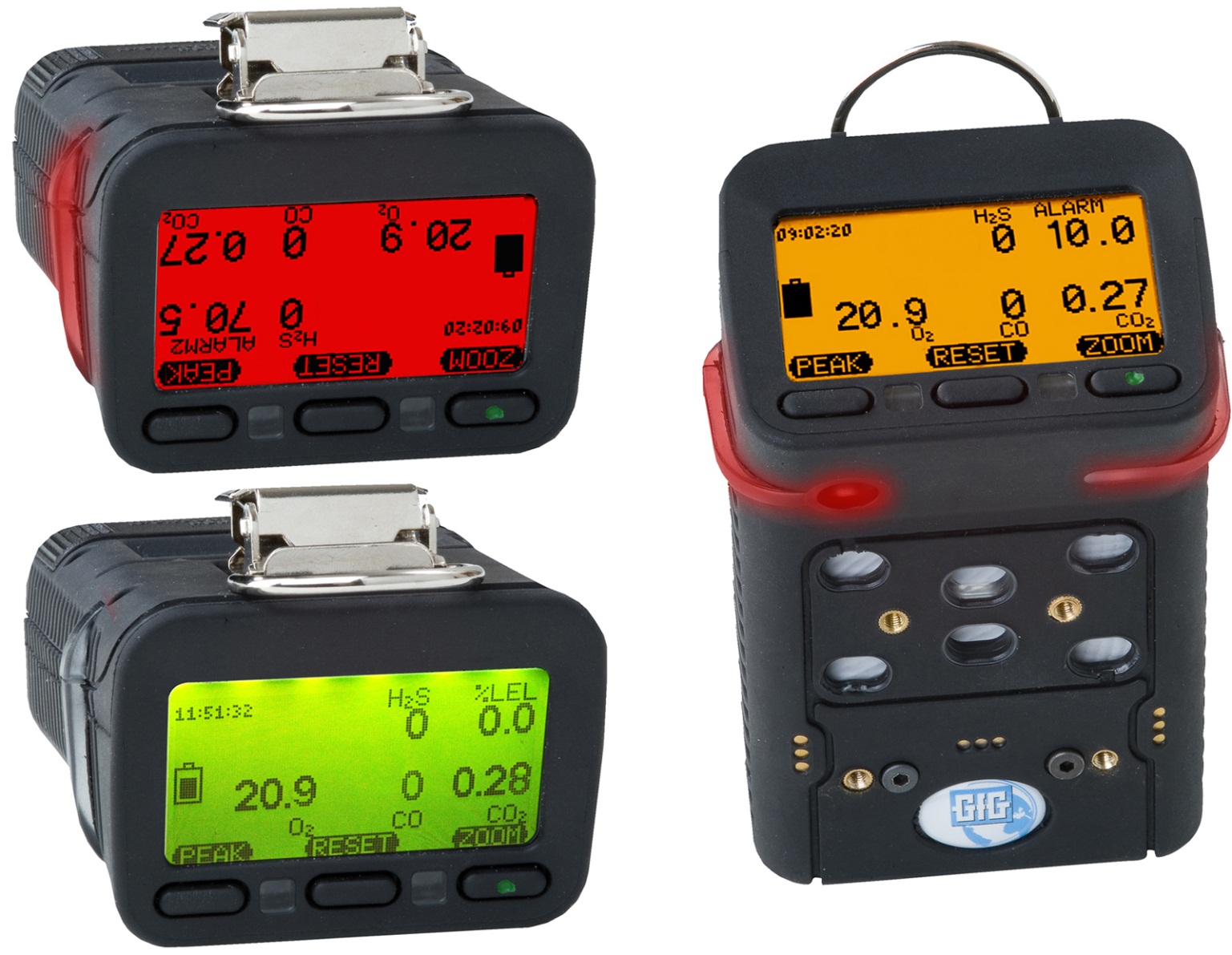 On / Off (“Zoom”) button
Function of buttons
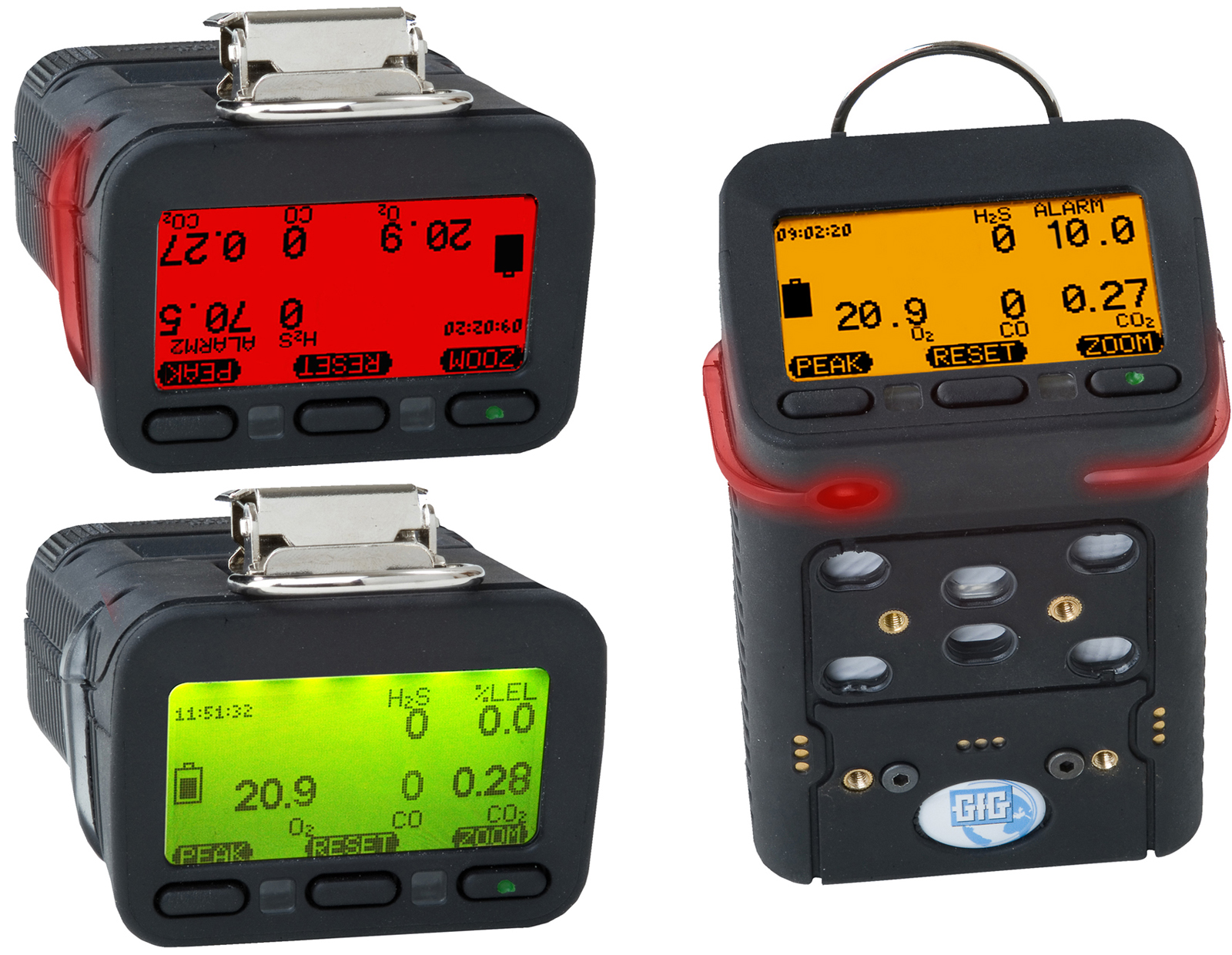 The “name” and function of the control buttons change depending on what you are doing or seeing on the display
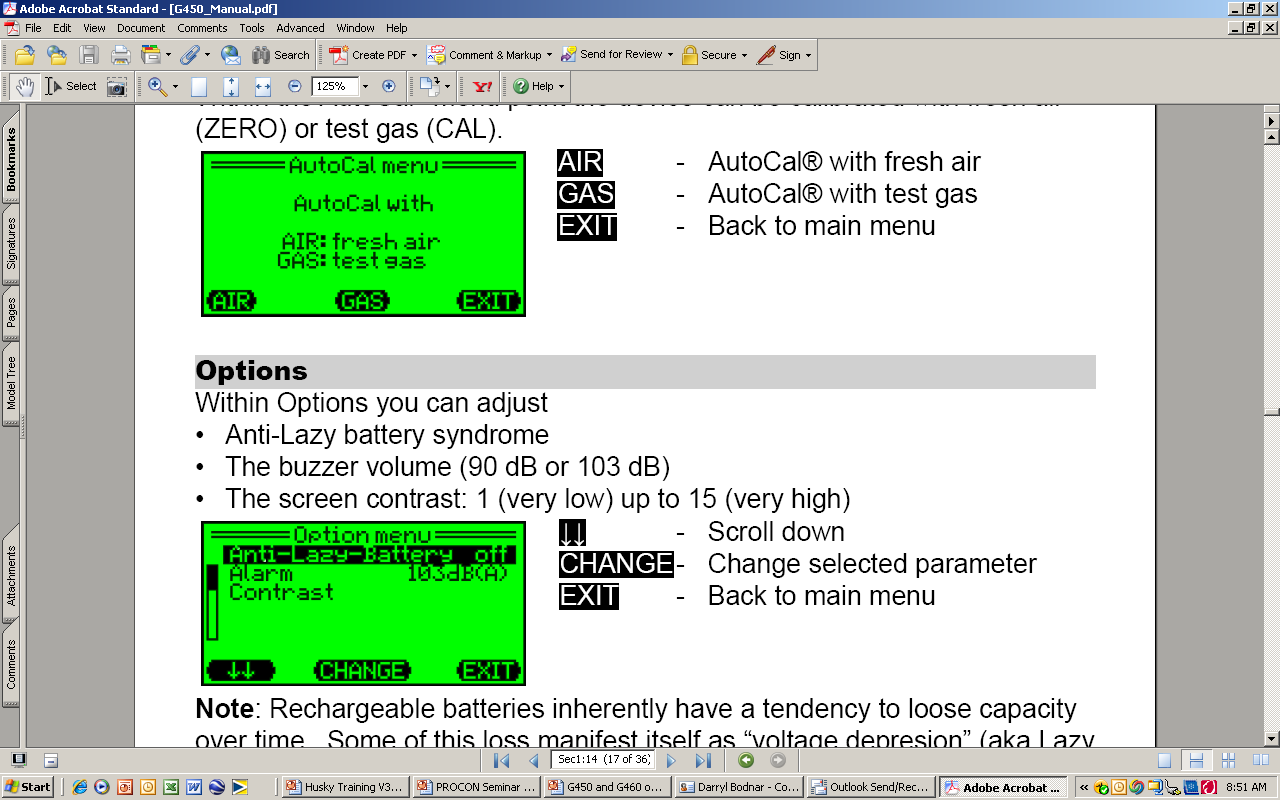 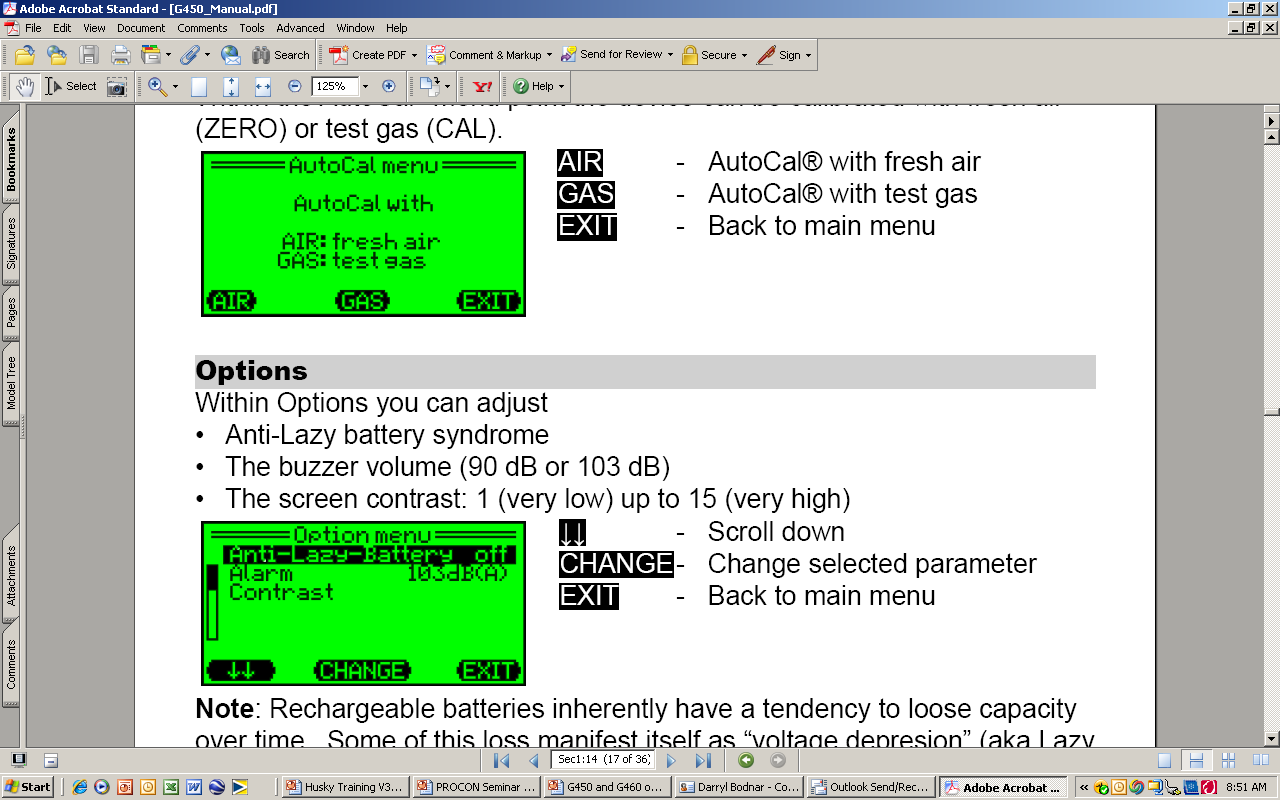 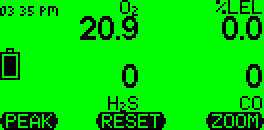 LCD features
Pressing any button will causes display backlight to be activated
Press the “Zoom” button once to magnify readings, press “Zoom” again to see next gas
Pressing “Peak” and “Zoom” at same time will “flip” display
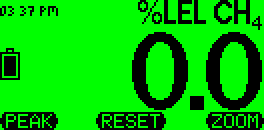 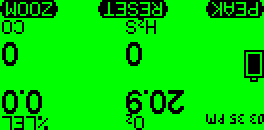 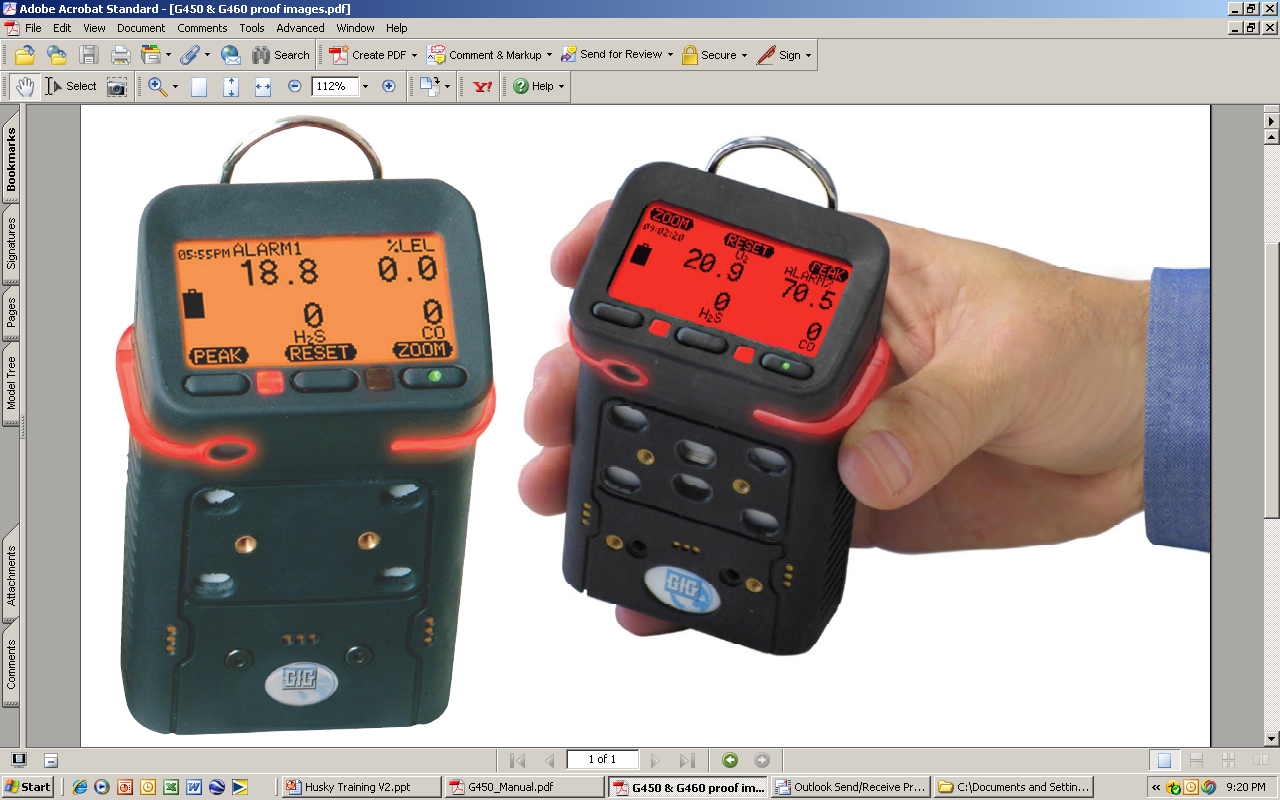 LCD features
Pressing “Reset” and “Zoom” at same time puts instrument directly into “AutoCal” mode
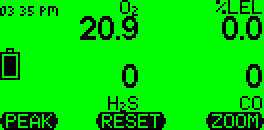 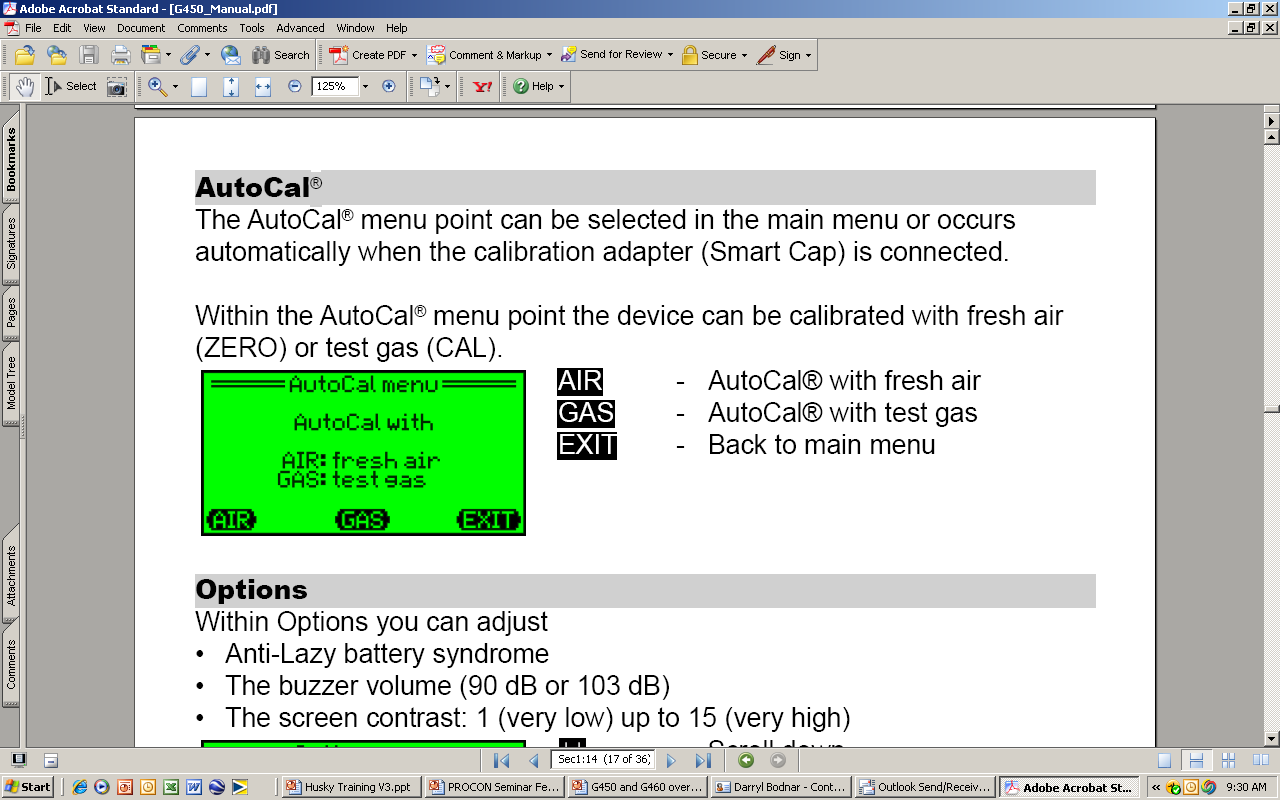 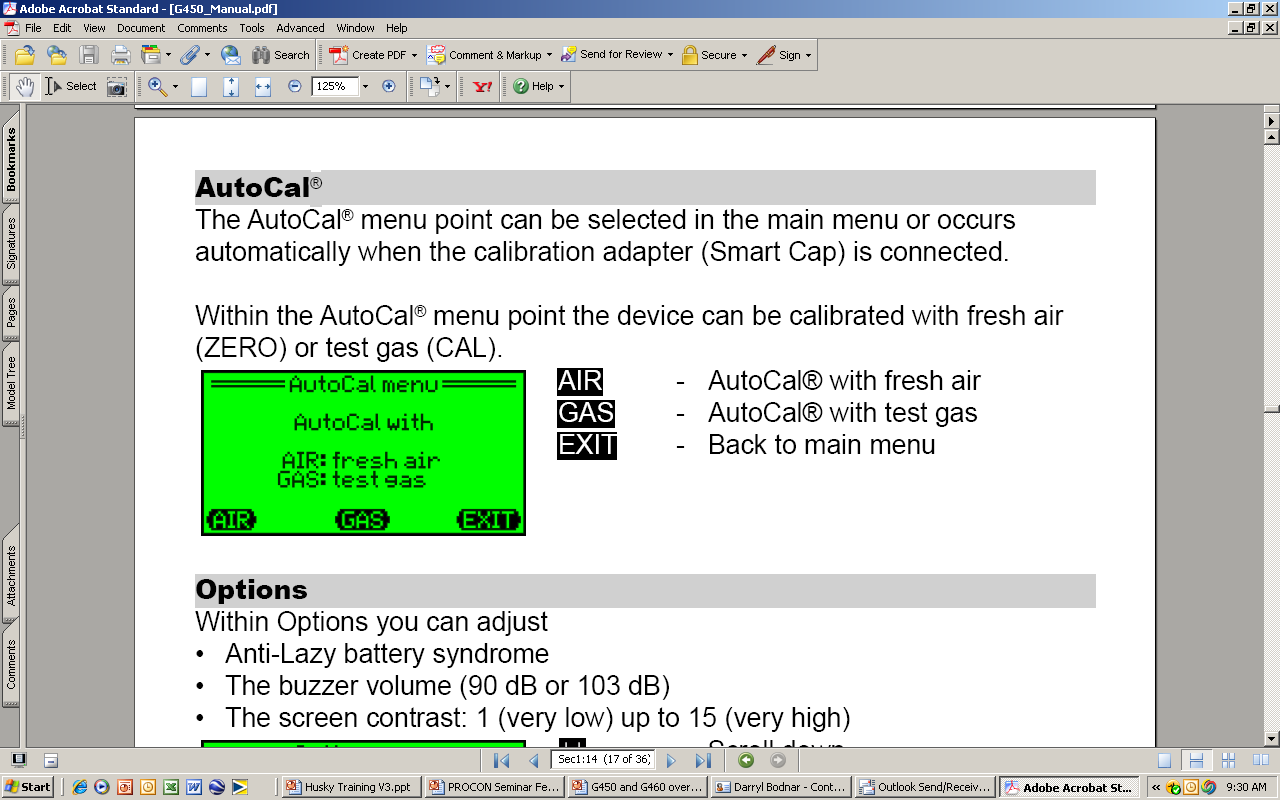 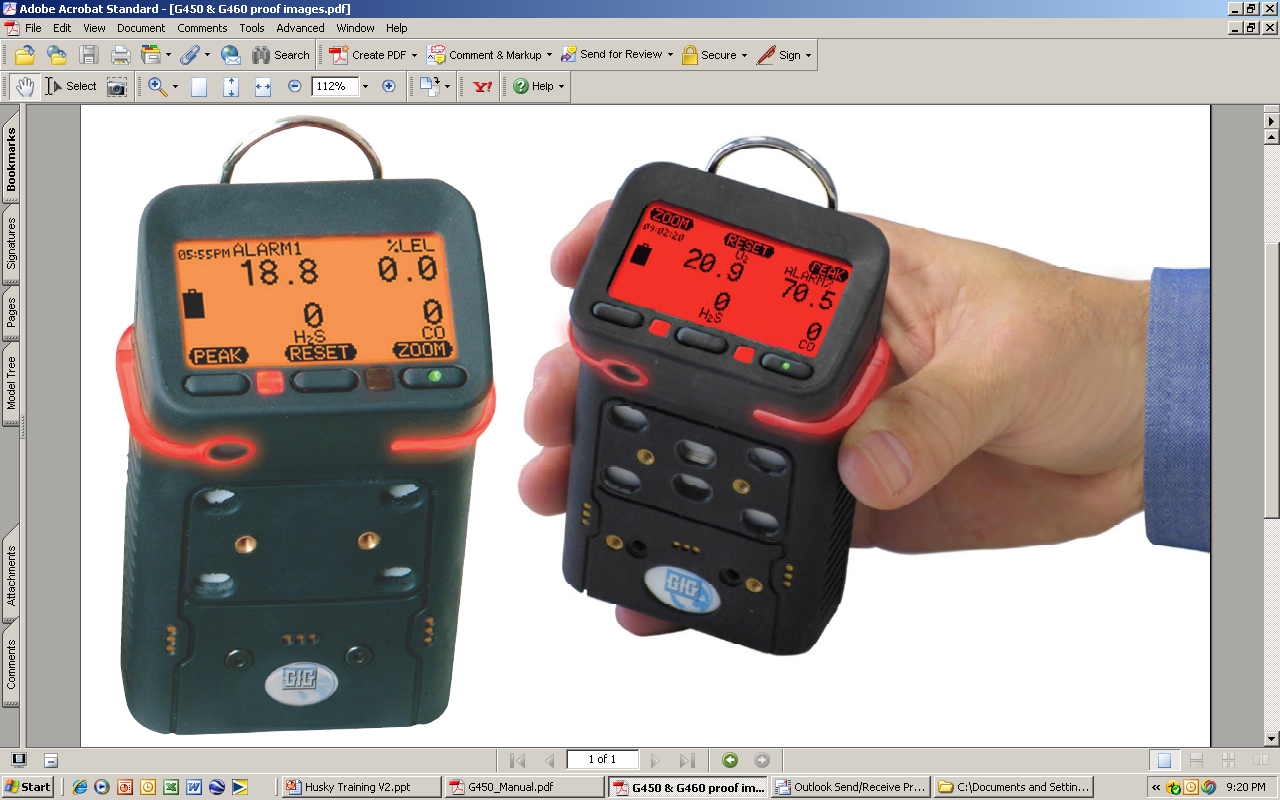 Rechargeable battery pack
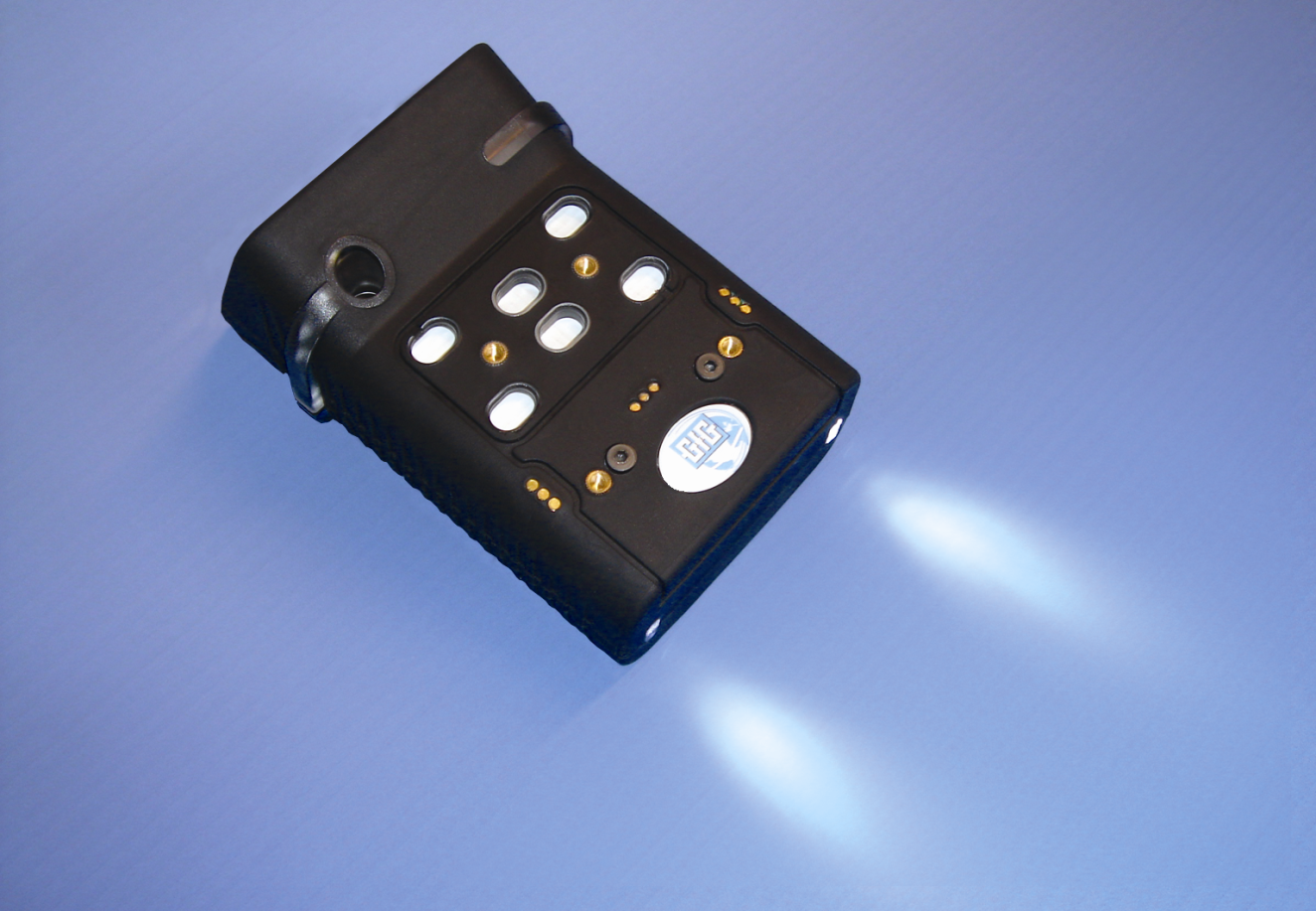 Available with optional built-in flashlight LEDs
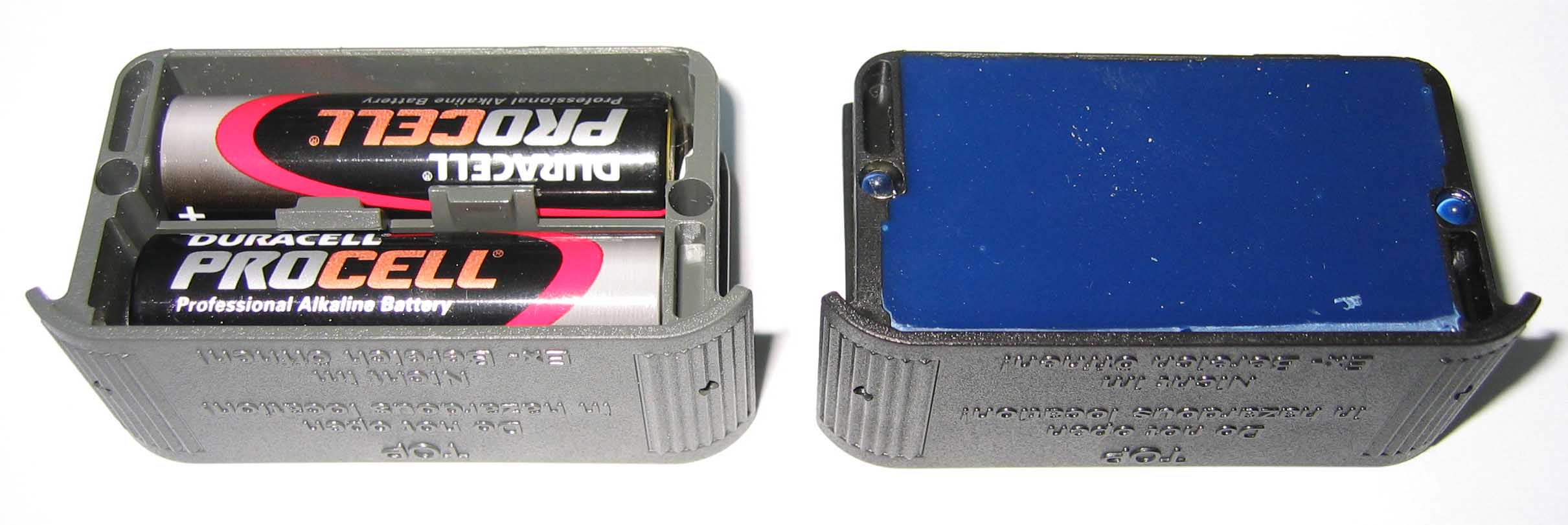 LED location
To turn on LED flashlight
From normal operation:
Press and hold "Peak" until the soft key changes name to "Lamp" and lamp icon shows in display
LEDs will remain lit for 60 seconds, then turn off
Press "Lamp" to turn off sooner
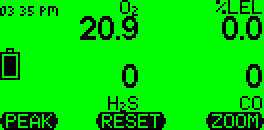 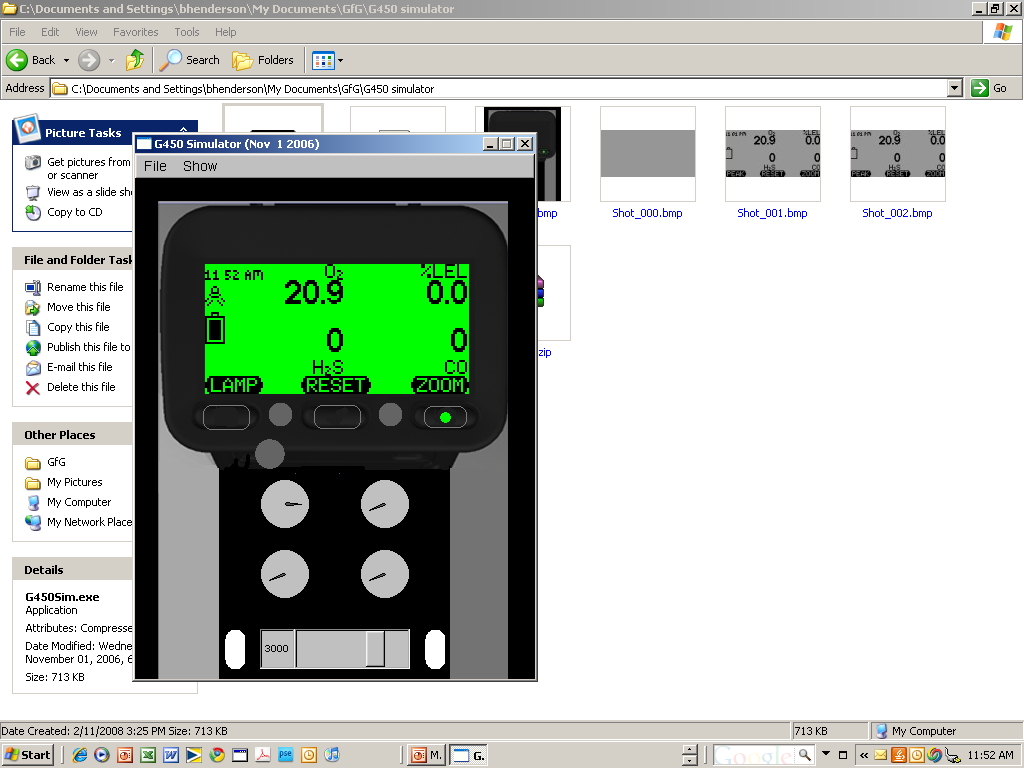 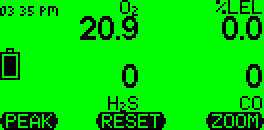 Instrument readings and alarms
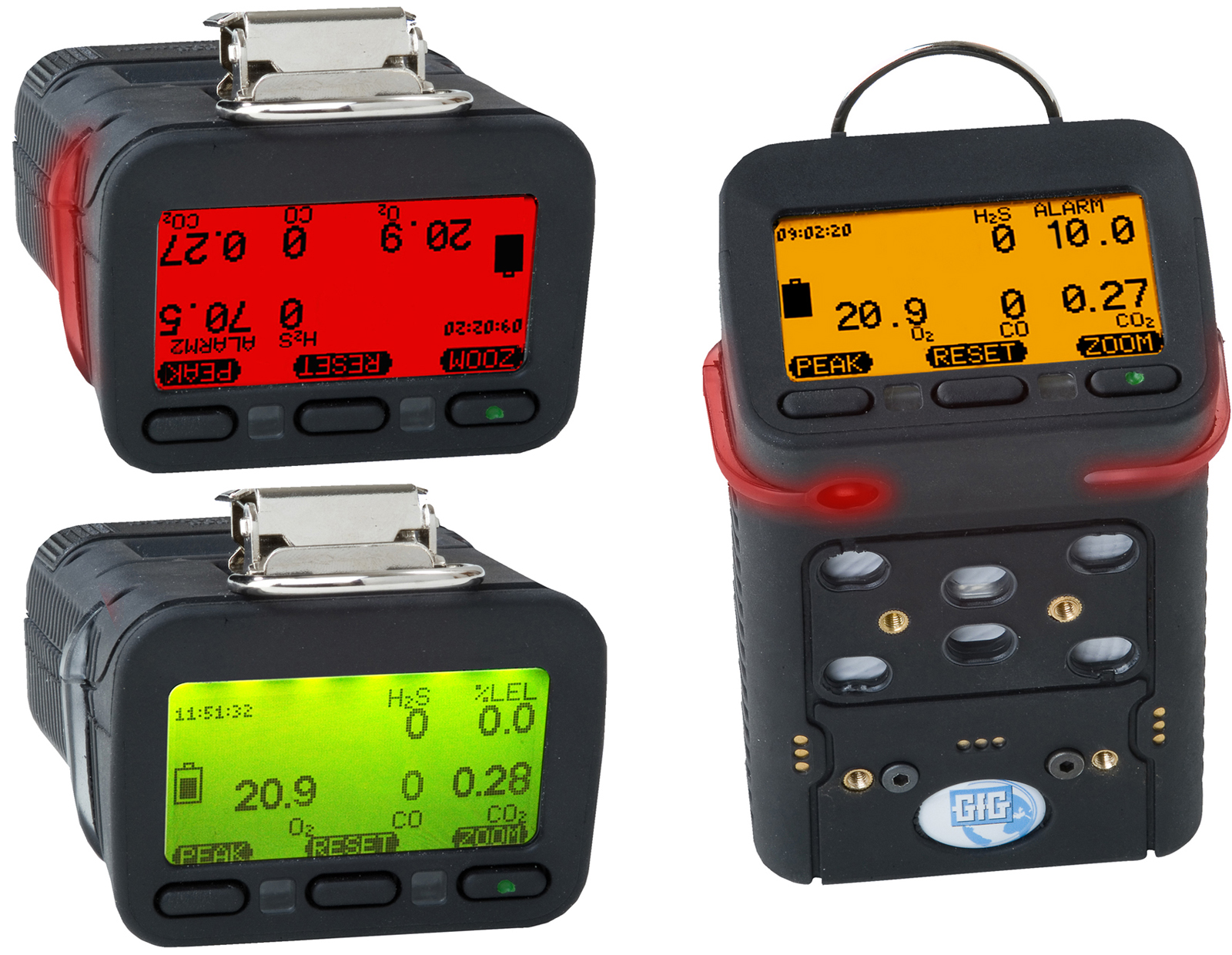 LEL:  
Readings in 0.5% LEL increments
H2S:
Standard H2S sensor: 
Readings in 0.1 ppm increments
COSH sensor:  
H2S readings in 0.2 ppm increments
CO:
Readings in 1.0 ppm increments
O2:
Readings in 0.1% volume  increments
G450 / G460 alarms
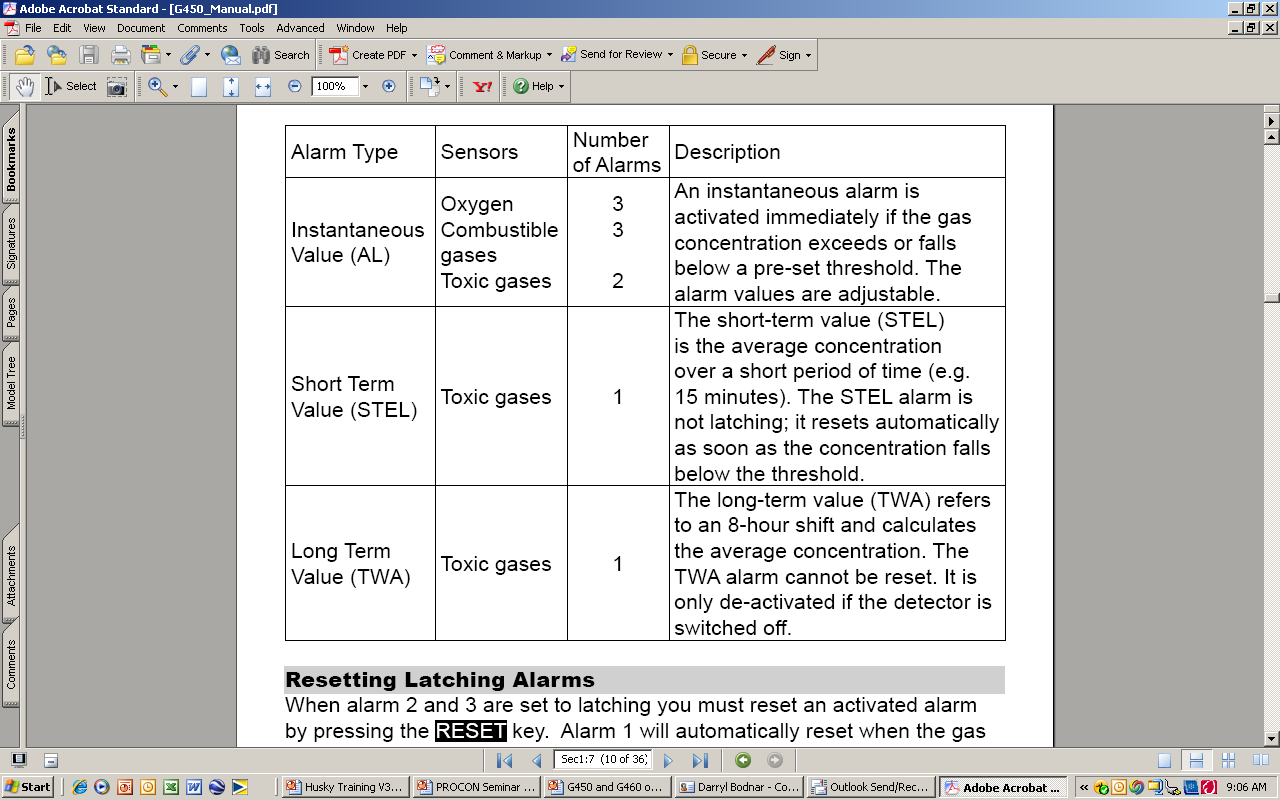 Effects of O2 concentration on combustible gas readings
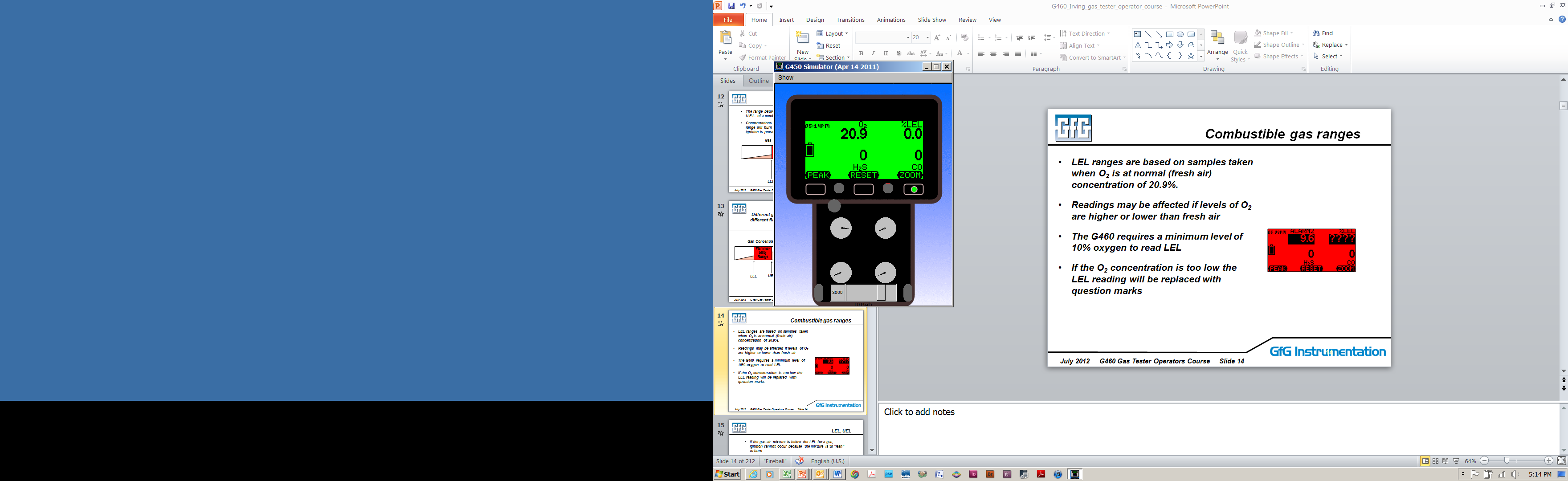 LEL readings may be affected if levels of O2 are higher or lower than fresh air
The standard catalytic LEL sensor requires a minimum level of 10% oxygen to read LEL
If the O2 concentration is too low the LEL reading will be replaced with question marks
Readings in fresh air
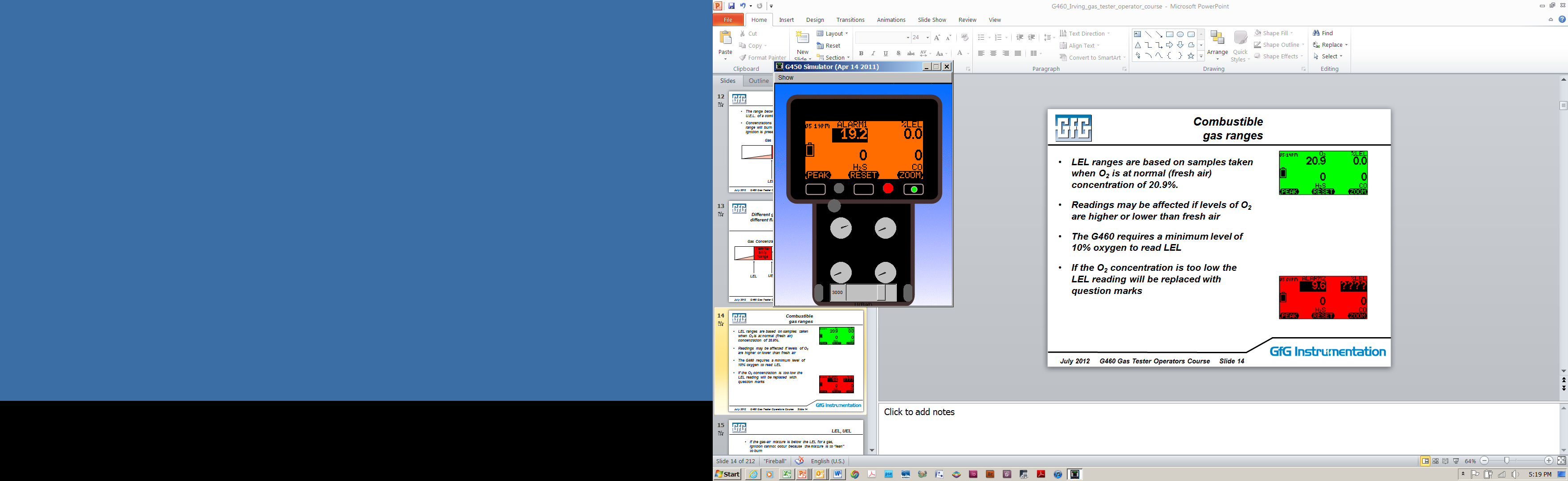 Readings in O2 deficient air
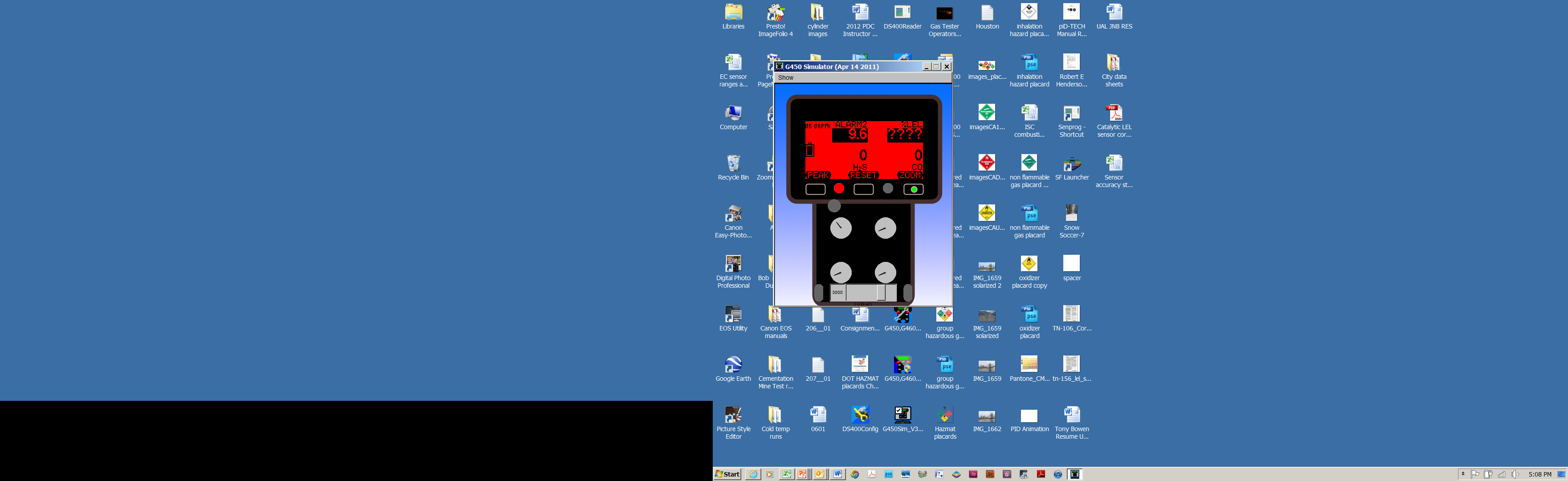 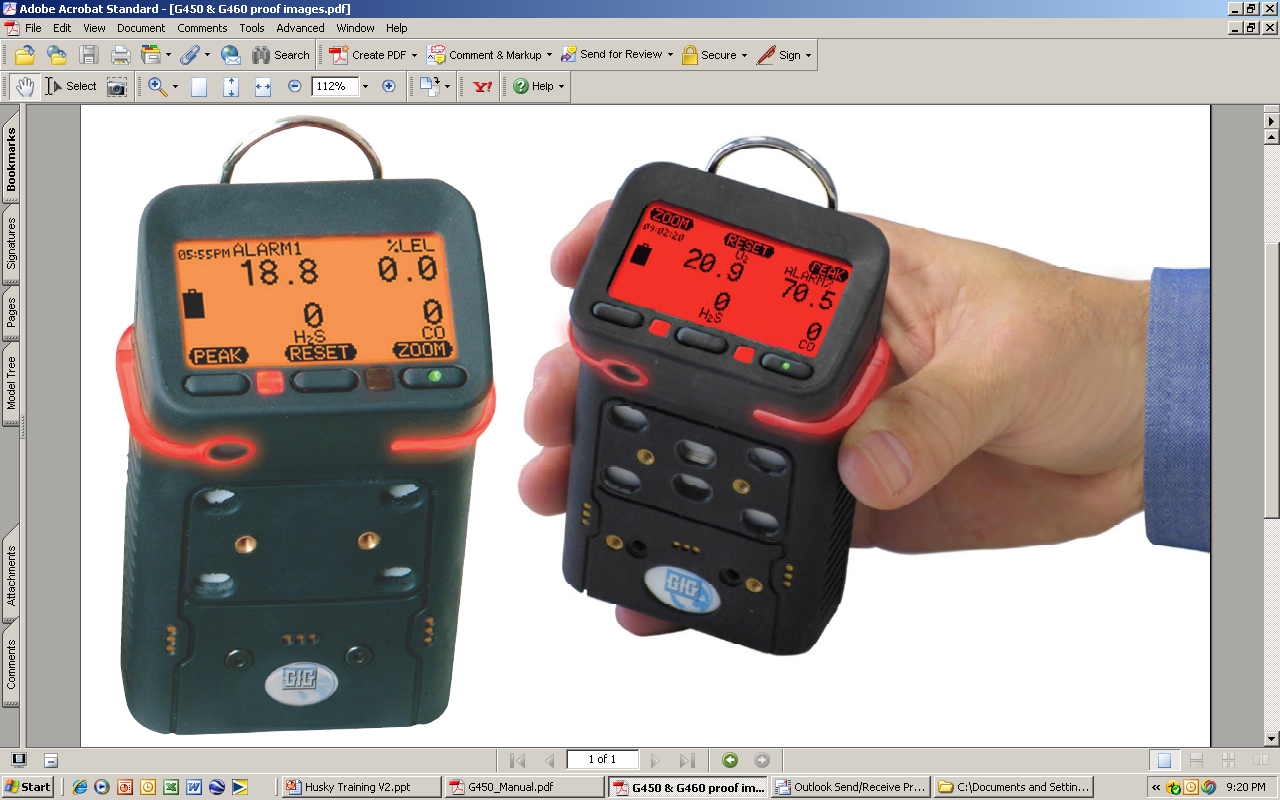 Readings when O2 too low for LEL sensor
Effects of high concentrationsof gas on LEL sensor
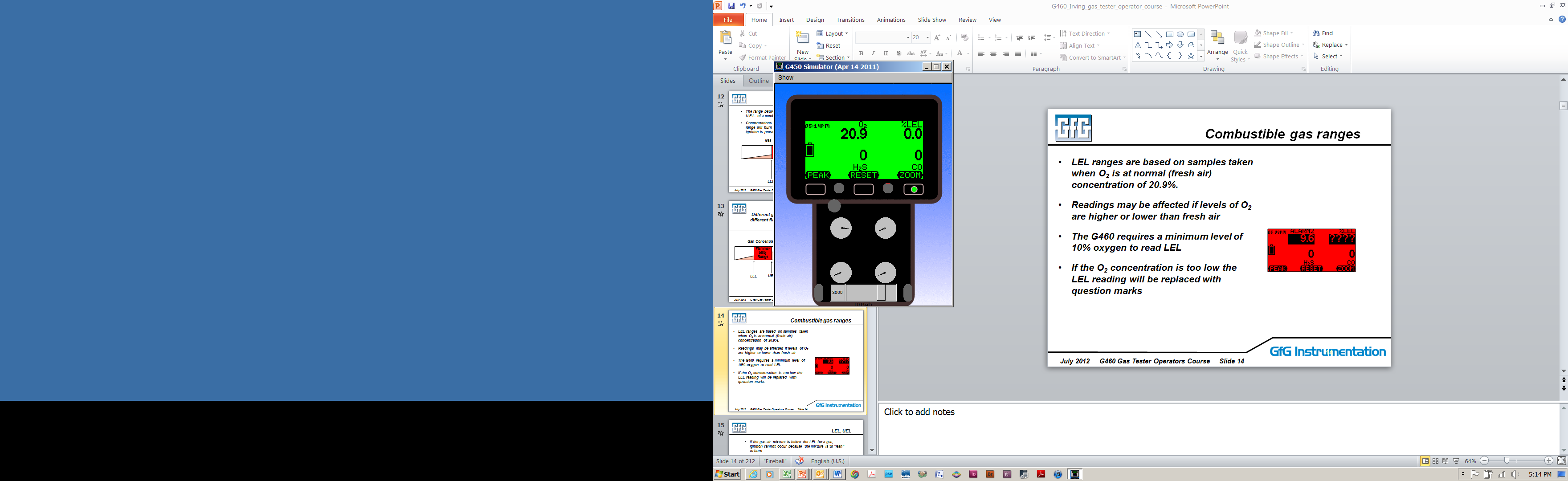 Additional concerns when using standard catalytic LEL sensors:
Work is not permitted in areas where the concentration of gas exceeds safety limits!
If the explosive gas concentration is too high there may not be enough oxygen for the LEL sensor to detect properly
Concentrations above 100% LEL can damage the LEL sensor
Readings in fresh air
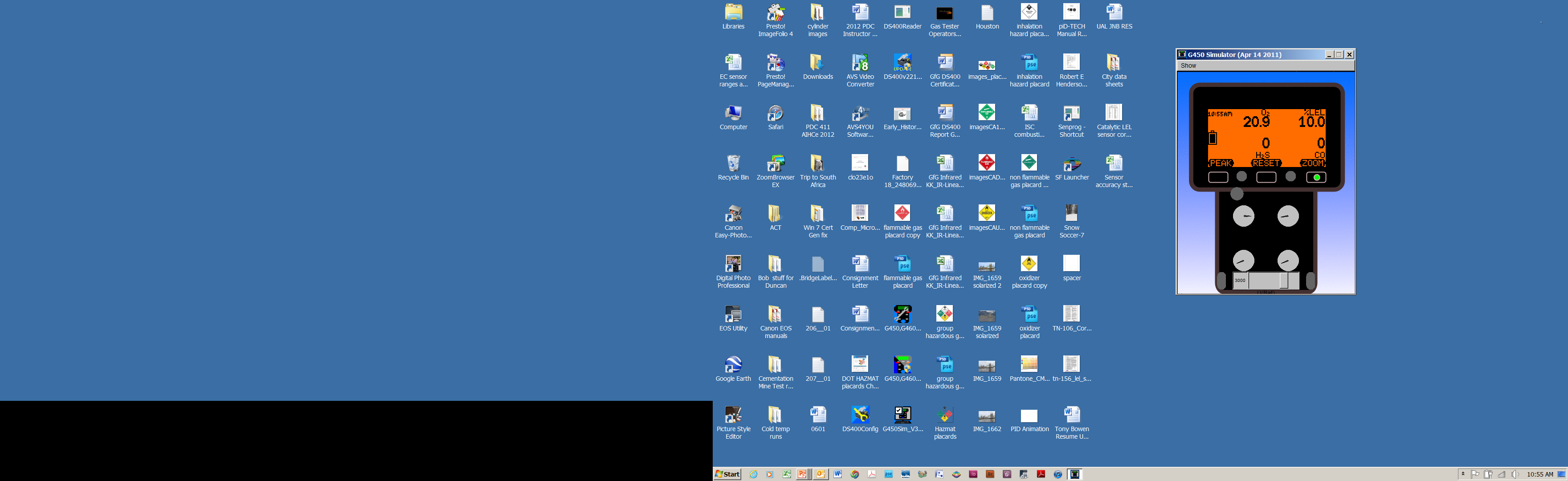 Initial alarm at 10% LEL
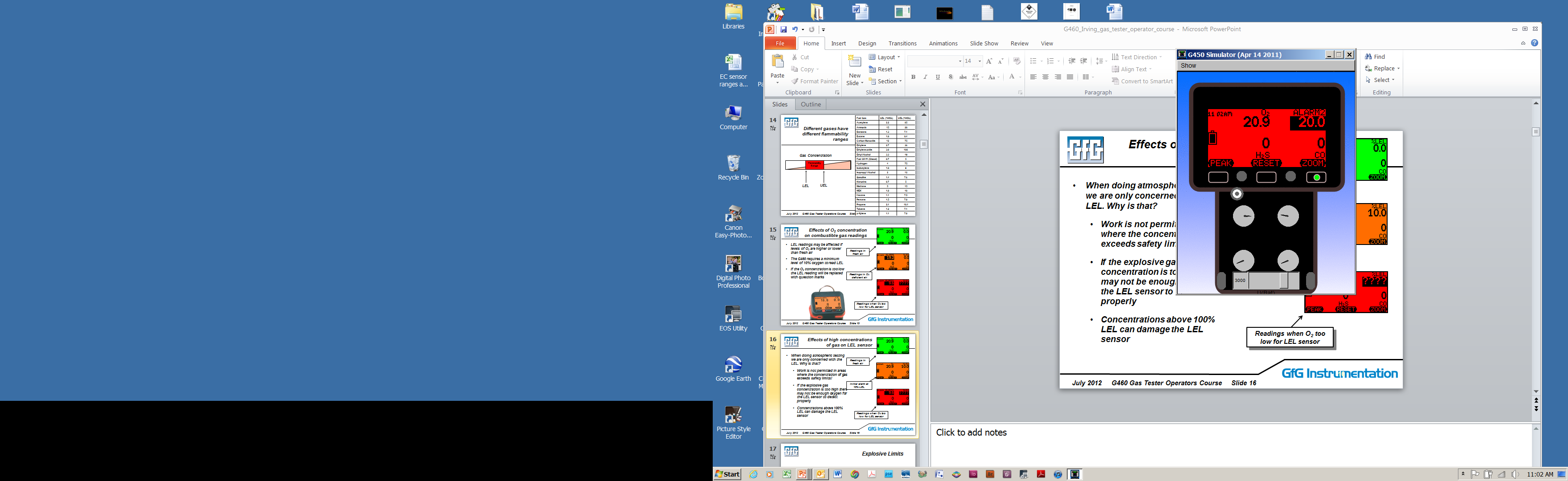 High (“Alarm 2”) at 20% LEL
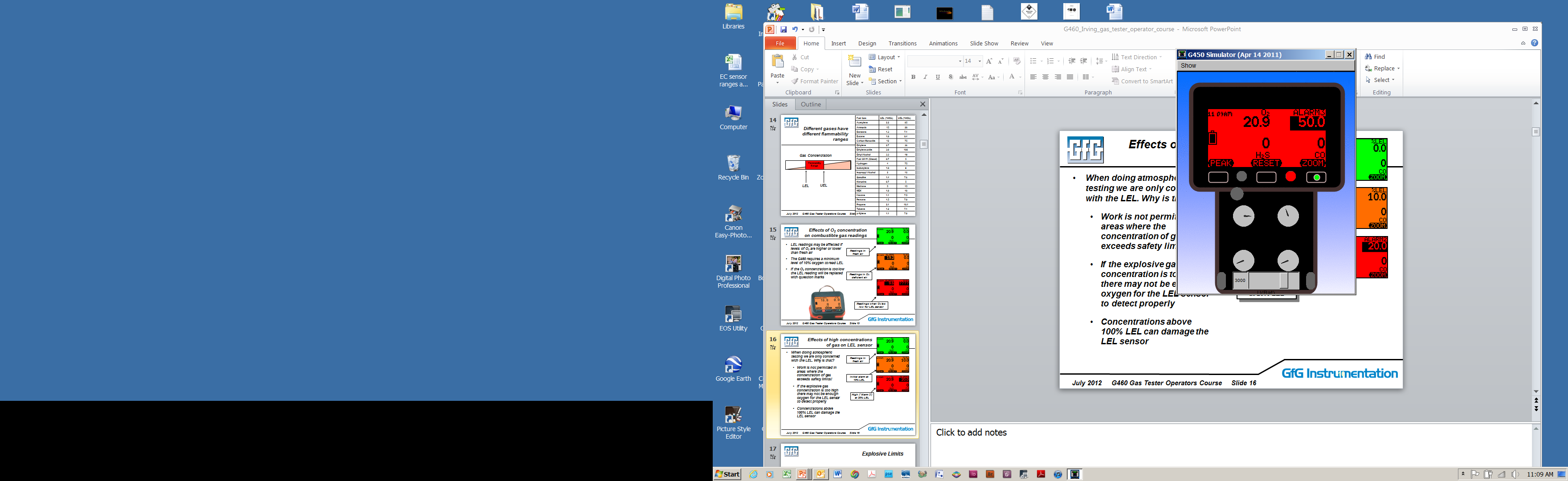 High (“Alarm 3”) at 50% LEL
Over-limit alarm (arrows) at 100% LEL
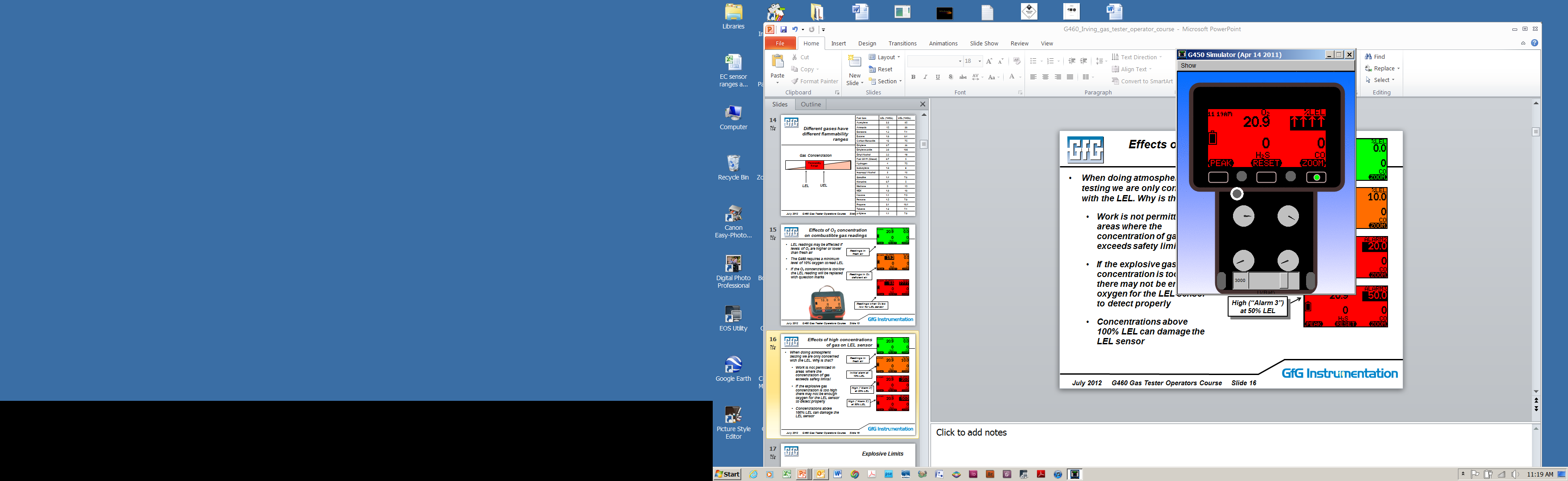 Peak Reading Mode
Main screen shows the current gas concentrations
Press “Peak” once put instrument into “Peak” reading mode
Icon in display indicates when in peak reading mode
Press “Reset” to clear the peak readings 
Press “Peak” to return to normal operation
Note:  after 15 minutes G450 returns to normal gas reading screen
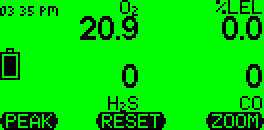 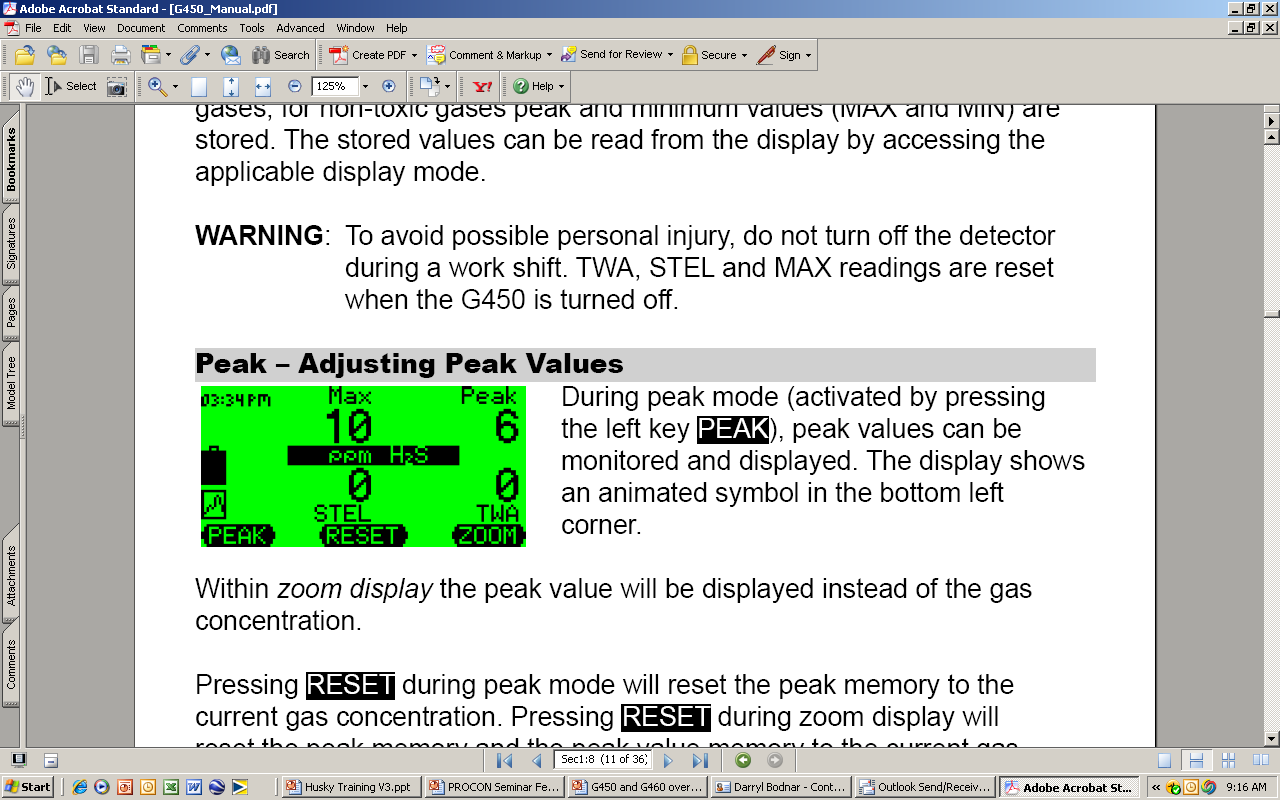 Clearing "Peak Mode" readings
"Peak Hold" function shows most significant values ONLY between the time "Peak" button is first pushed and the next time it is pushed to clear the "Peak" readings
Pushing "Peak" again clears the displayed "Peak Mode" readings and returns instrument to normal operation
Clearing "Peak Hold" readings DOES NOT clear or reset the Max, STEL or TWA readings in the instrument memory
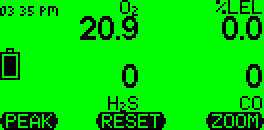 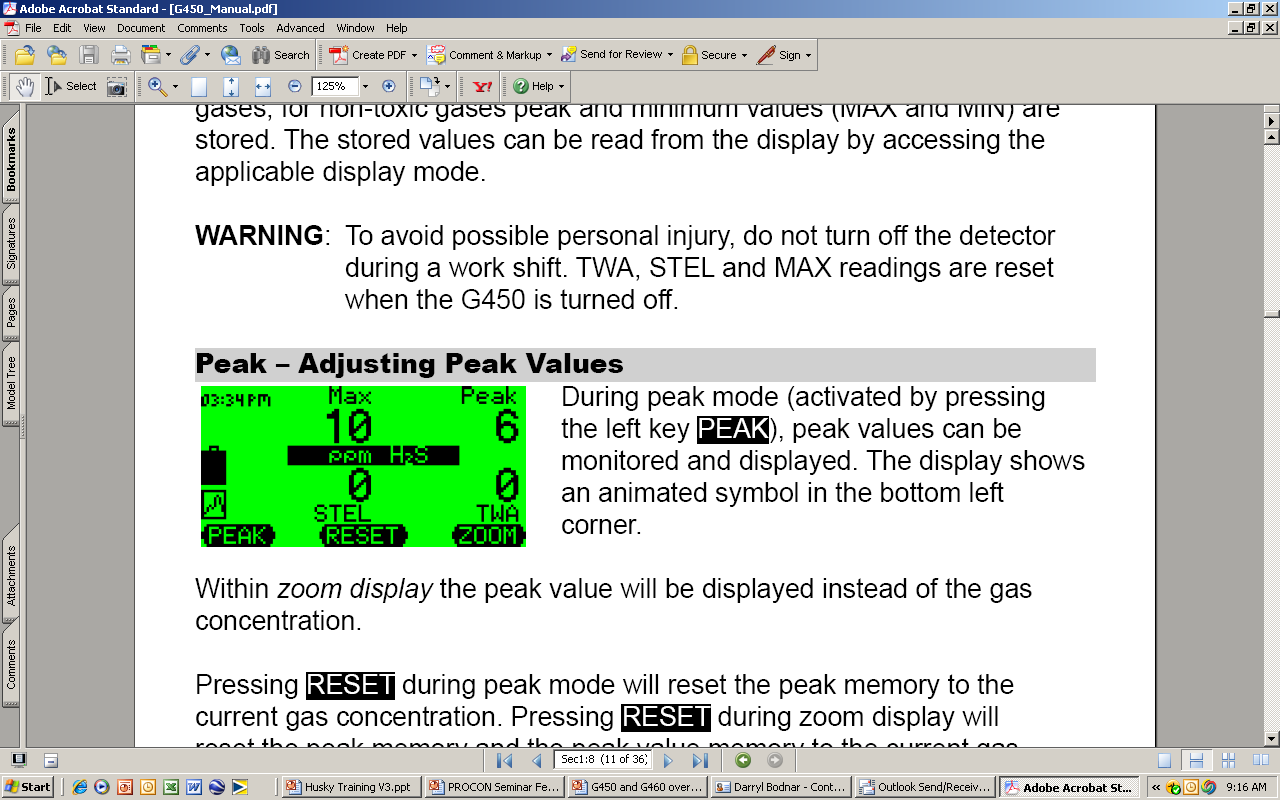 Viewing Peak, STEL and TWA readings for entire monitoring interval
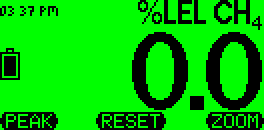 The instrument can also display Peak, STEL and TWA readings for the entire monitoring interval (the period of time that the instrument has been turned on)
Press "Zoom" to make numbers larger, then press and hold "Zoom" for approximately 2 seconds (till instrument beeps)
Display will now show Max, STEL, TWA for toxic sensors; Max combustible gas, and Min O2
Press "Zoom" to advance from one sensor to the next
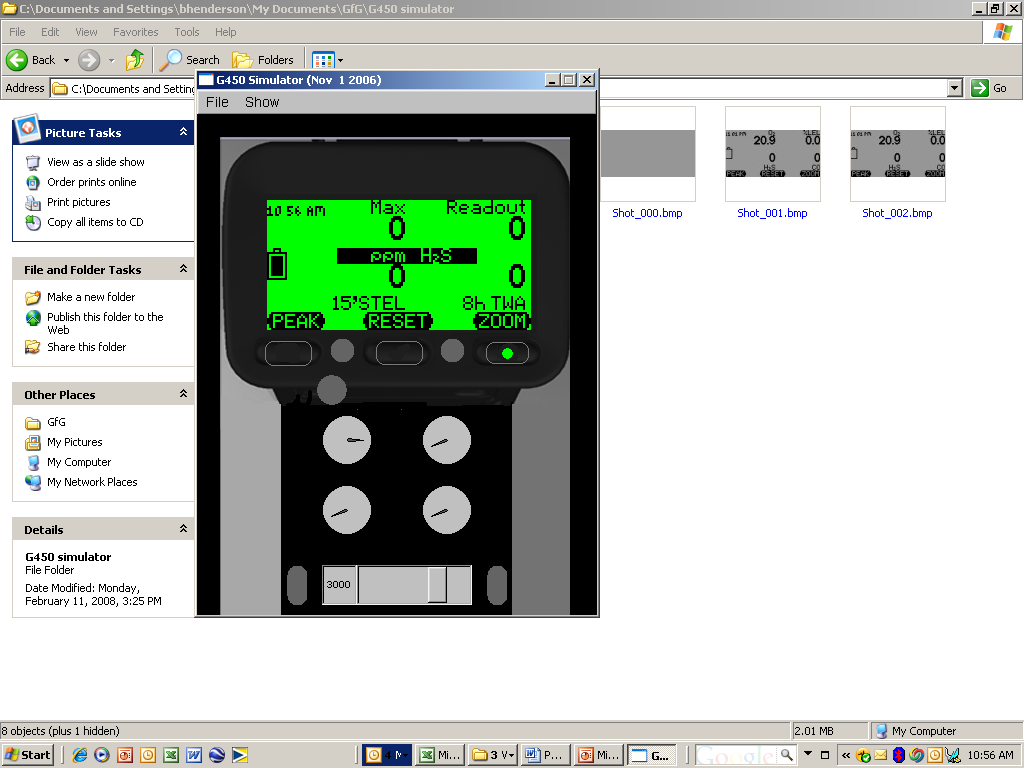 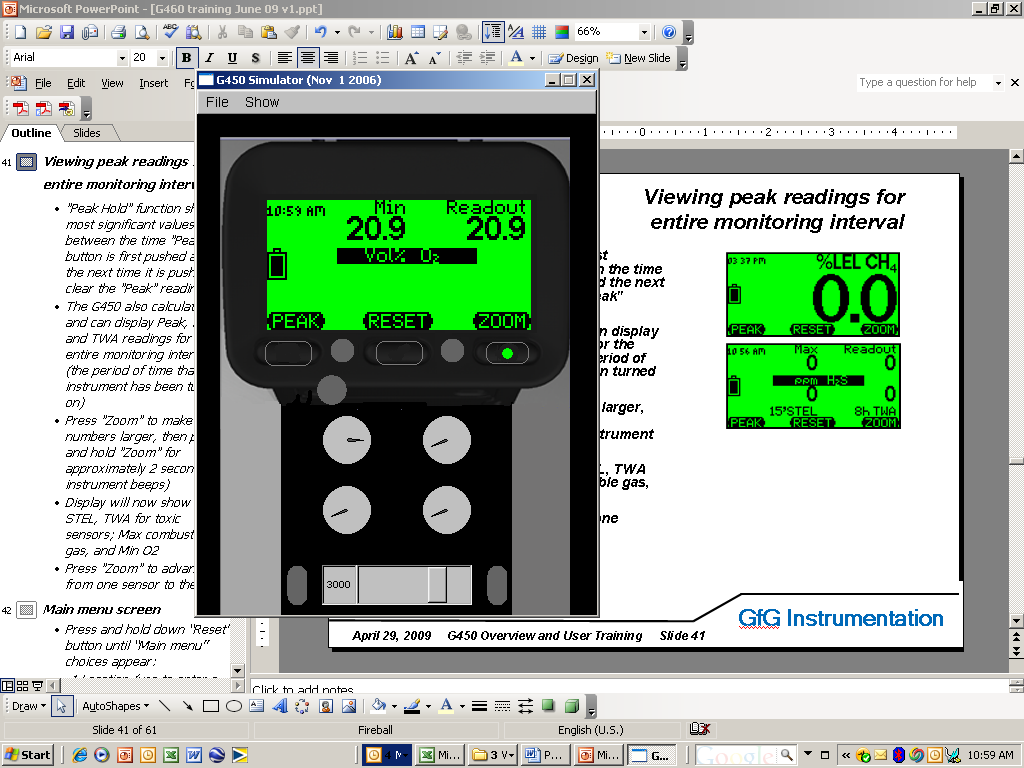 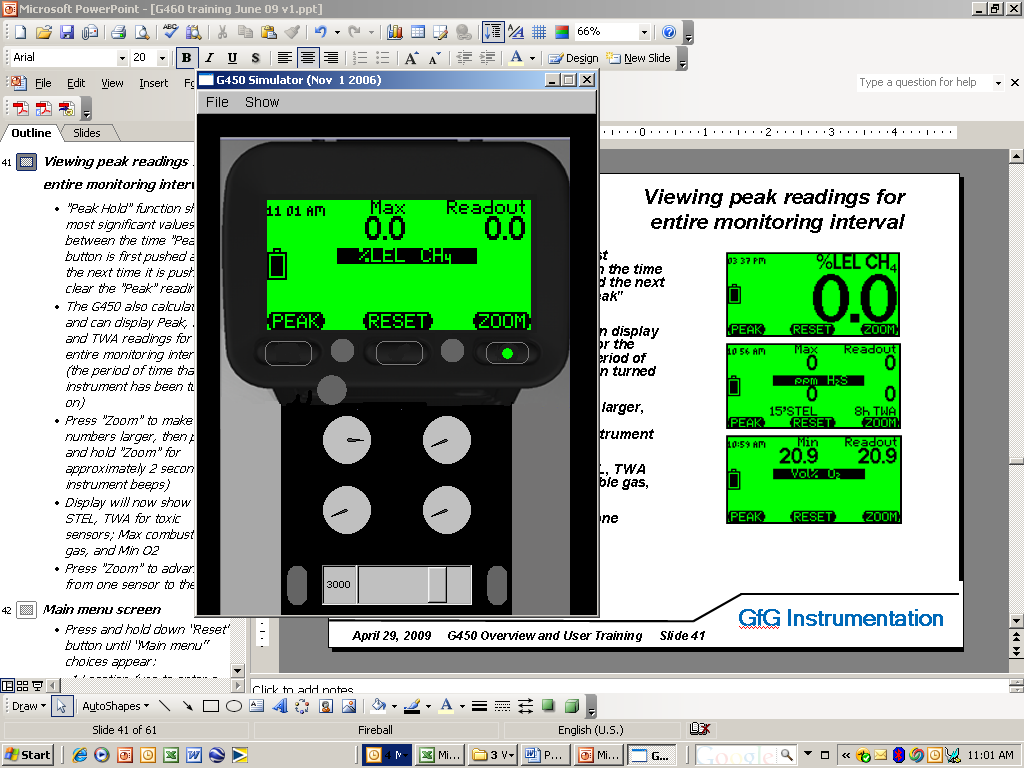 G450 / G460 battery packs
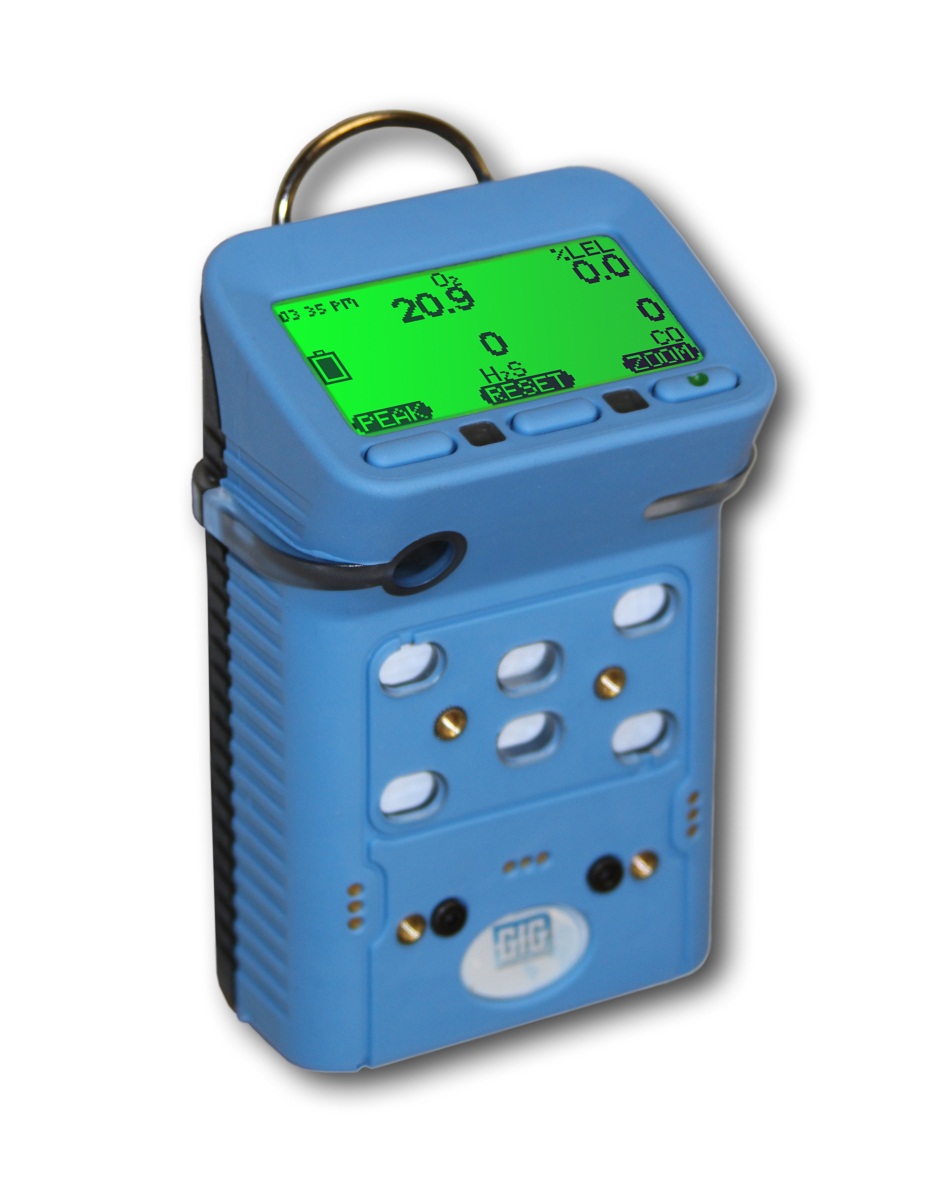 Interchangeable rechargeable (NiMH) and alkaline battery packs last up to 25 hours 
NiMH batteries provide excellent cycle life and low temperature performance
NiMH battery packs warranted for 2-years 
Typical run-time after two years for properly maintained NiMH battery packs is usually around 16 hours
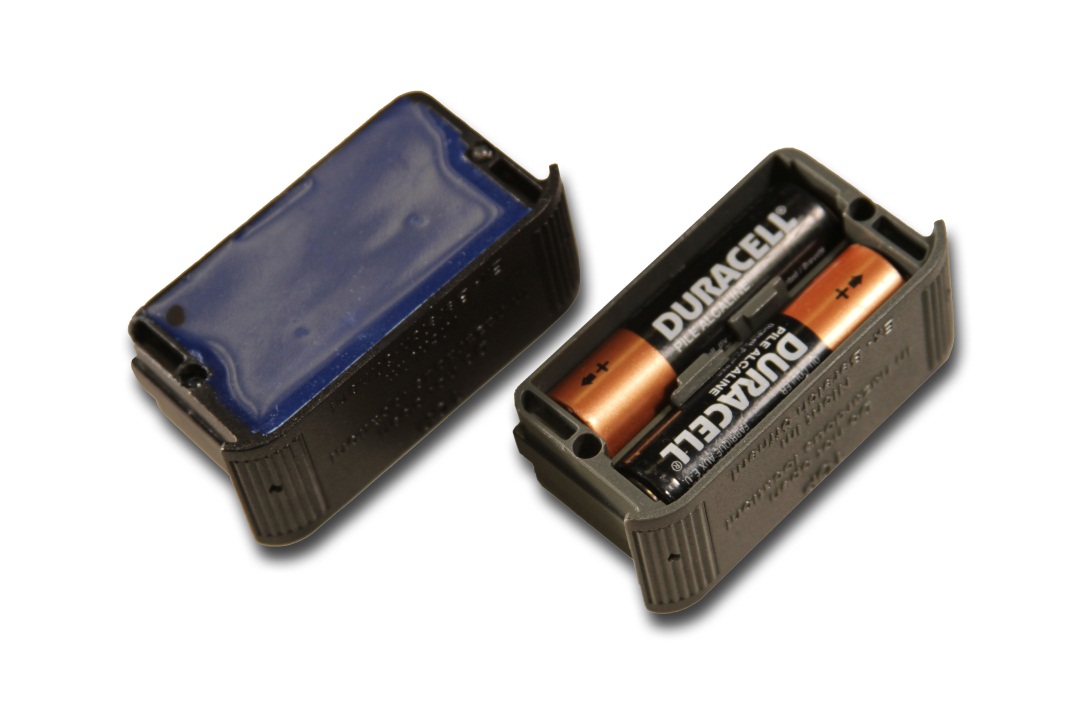 G450 / G460 Drop-in Charger
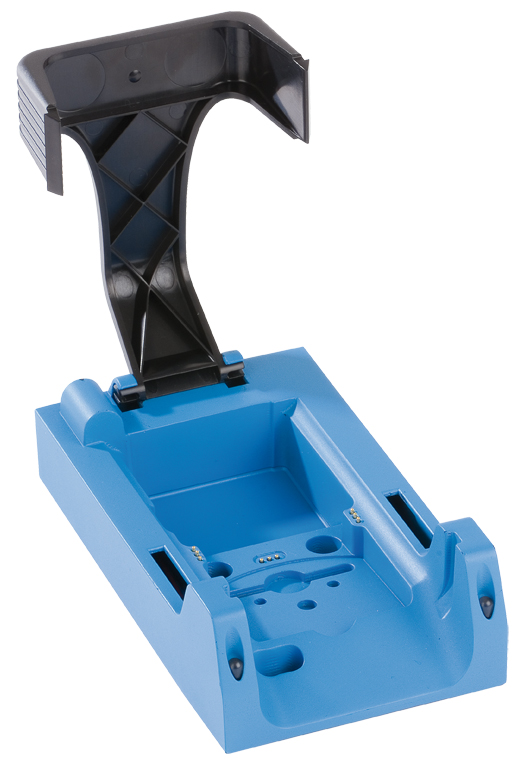 Smart charger includes trickle charge mode to prevent damage to battery pack due to overcharging
Available in single and double versions 
Available for use with 12 VDC vehicle charging system
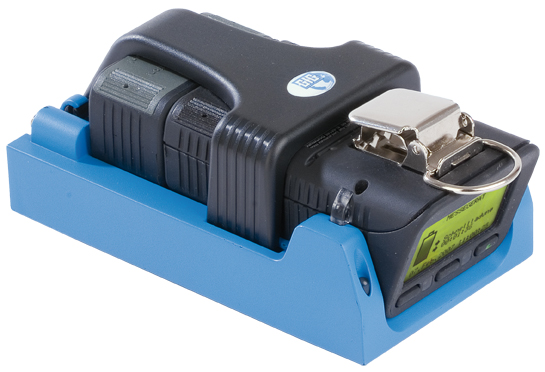 Optional G450 / G460 Drop-in Charger for Pump Equipped Instruments
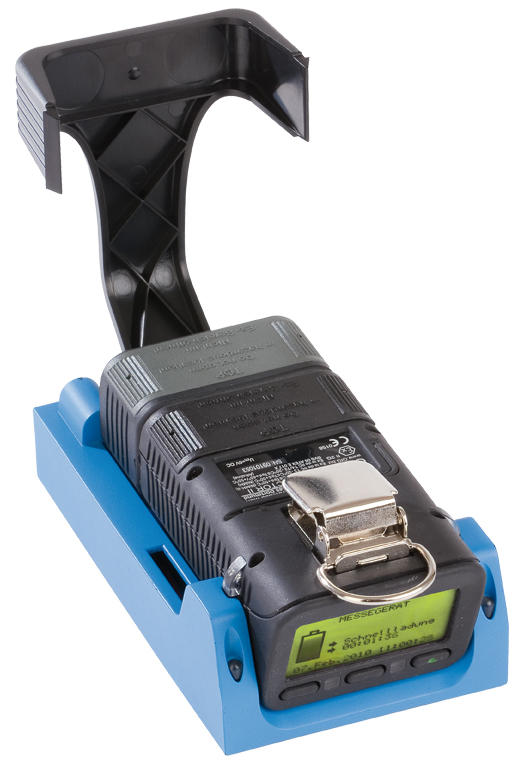 Charger simultaneously charges both pump AND instrument 
Available for use with 12 VDC vehicle charging system
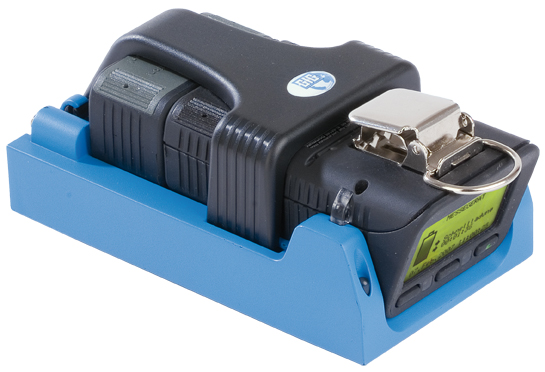 G450 / G460 Charging Cycle
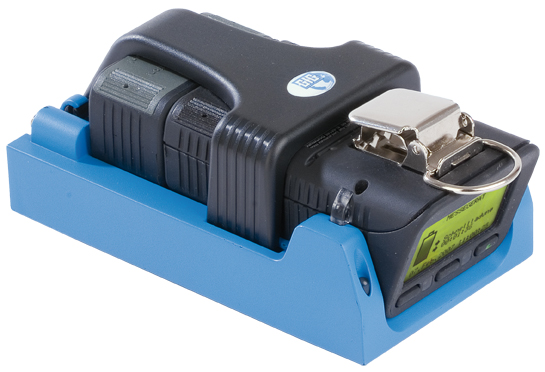 GfG smart chargers begin the charging cycle in the “fast charging mode”, then switch to “trickle charge mode” when the battery is charged to 90% of its full capacity  
Completely discharged batteries may require up to 6 hours to reach the trickle charge stage

Note:  If possible, leave the instrument in the charger for an additional one or two hours after reaching the trickle charge stage to reach 100% of the charge capacity of the battery
G450 / G460 Charging Cycle
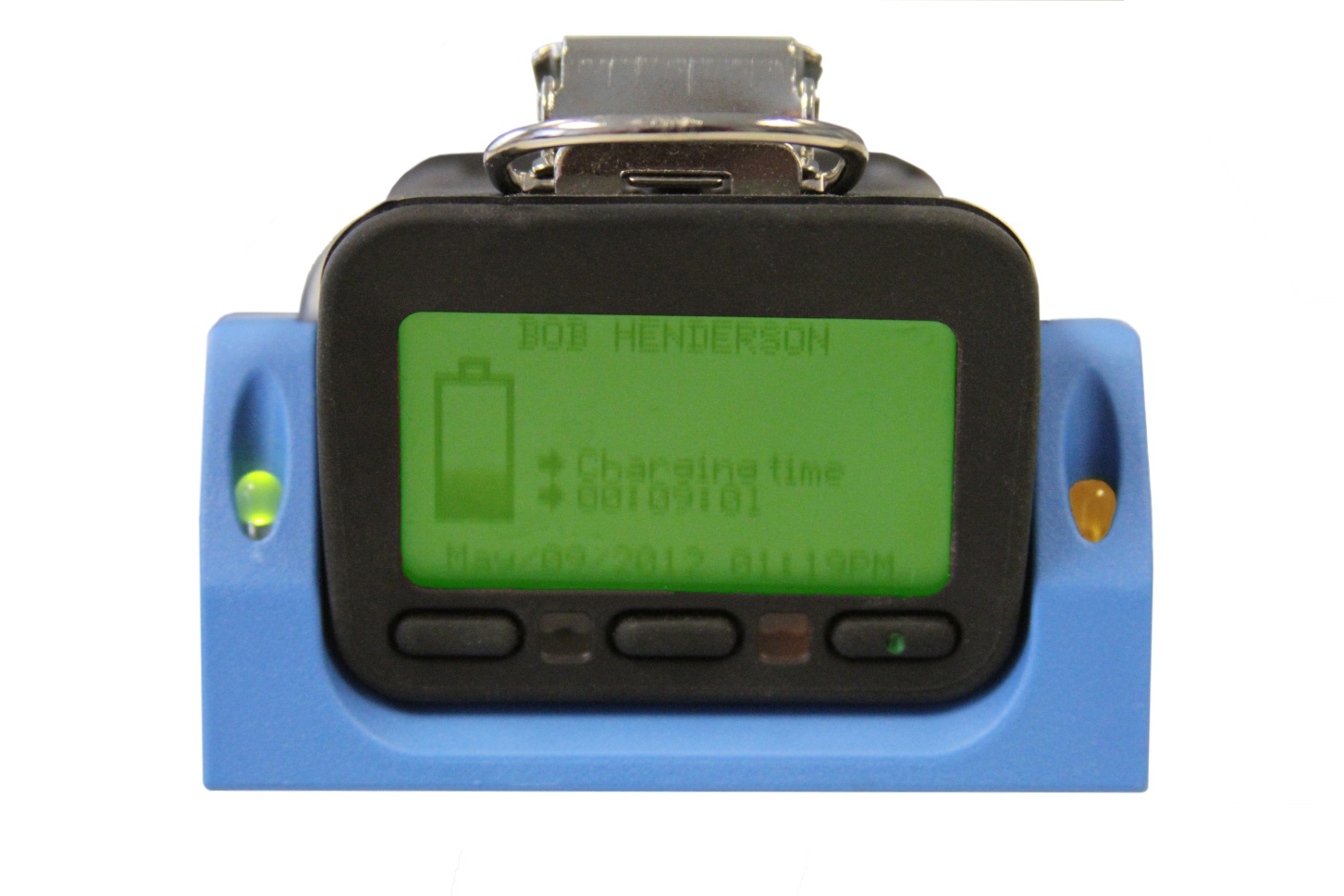 The green LED in the “single” charger cradle indicates power
A solid amber LED indicates fast charging 
A flashing amber LED indicates trickle charging
The instrument display indicates how long the instrument has been in each stage of the cycle
Solid amber indicates fast charging, flashing amber indicates trickle
Changing battery packs
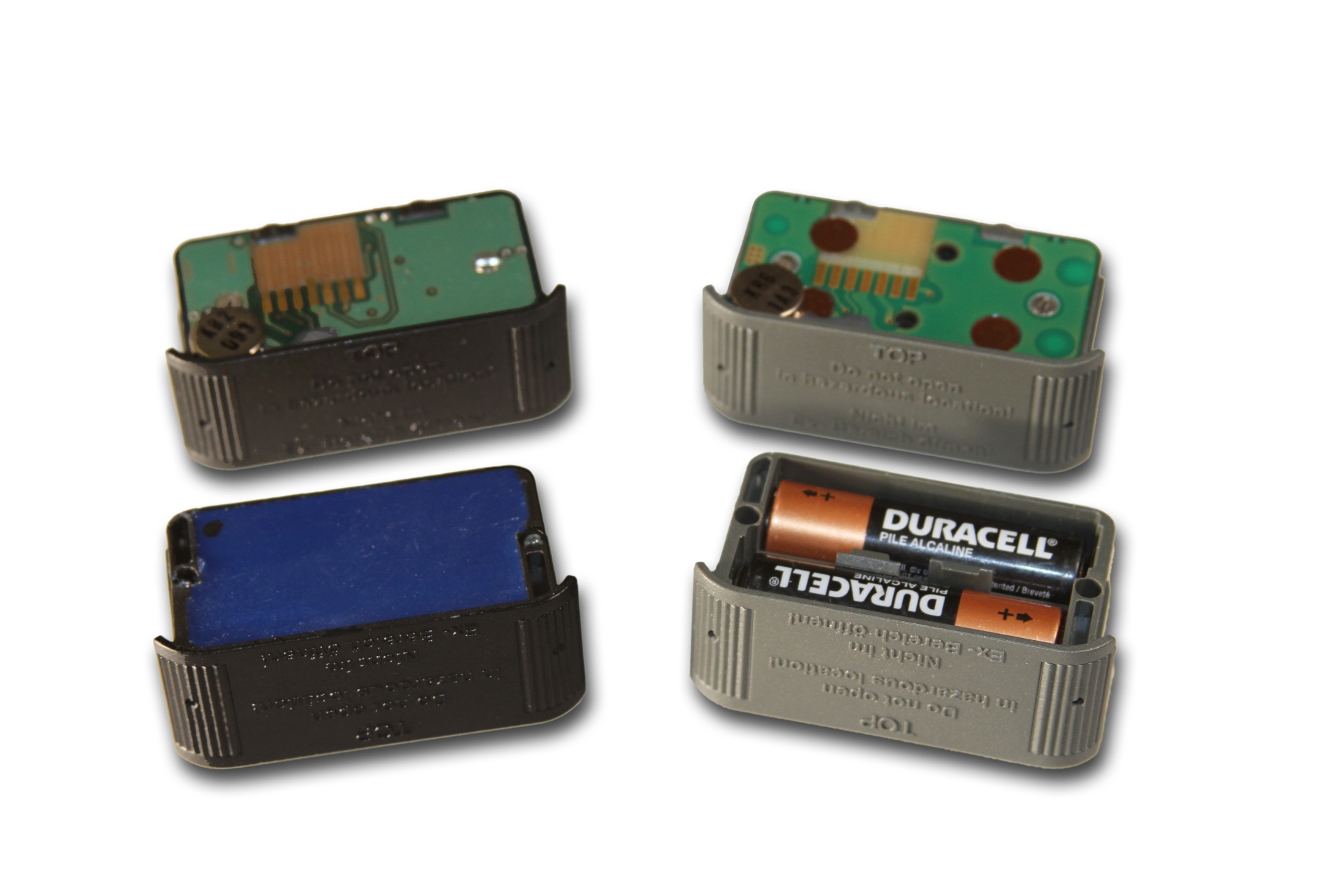 NiMH: Black
Alkaline: Gray
Changing battery packs
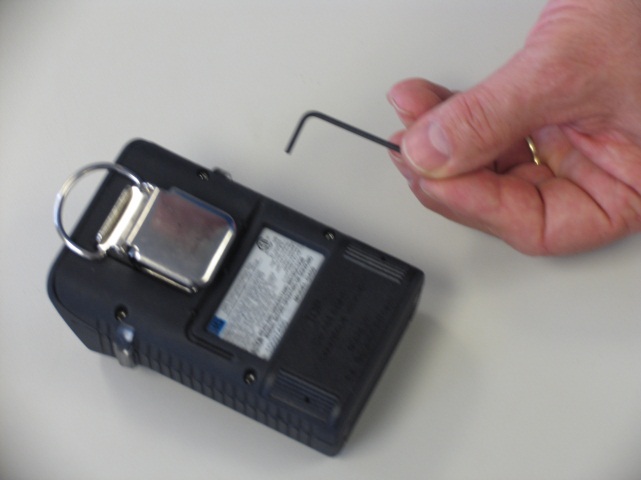 Use the hex wrench tool to loosen and remove the two screws securing the battery pack to front of the instrument housing
GENTLY remove the battery pack from the instrument
NOTE:  USE YOUR FINGERS TO REMOVE THE BATTERY PACK FROM THE INSTRUMENT
NEVER USE A SCREWDRIVER OR OTHER HARD TOOL TO REMOVE THE BATTERY PACK
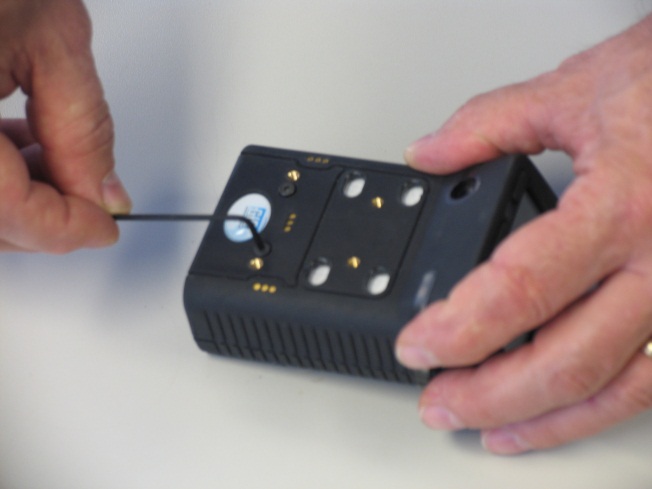 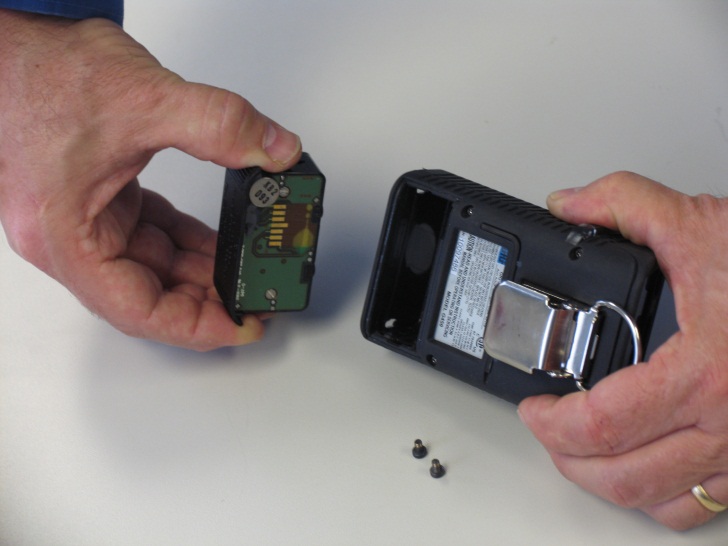 Changing battery packs
Make sure that the vibrator (the flat disc on the top of the battery pack is) is at the top when the battery pack is reinserted into the instrument
DO NOT FORCE WHEN INSERTING THE PACK INTO THE HOUSING!
Reinstall and tighten the screws
MAKE SURE SCREWS ARE SECURE BUT DO NOT OVERTIGHTEN!
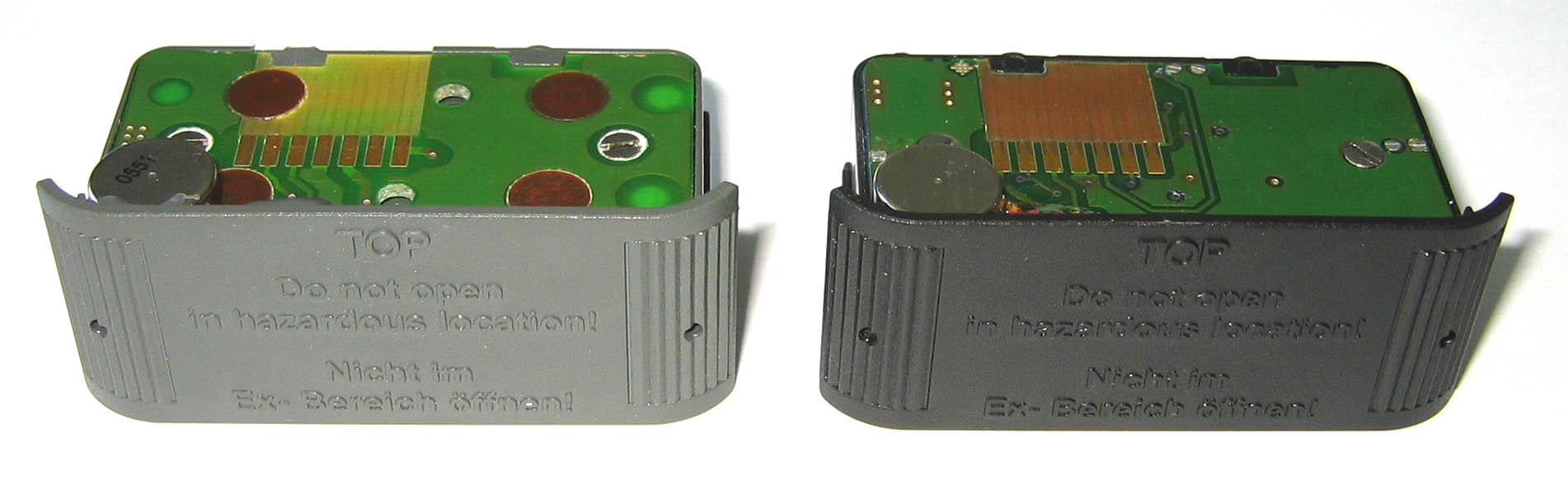 Vibrator
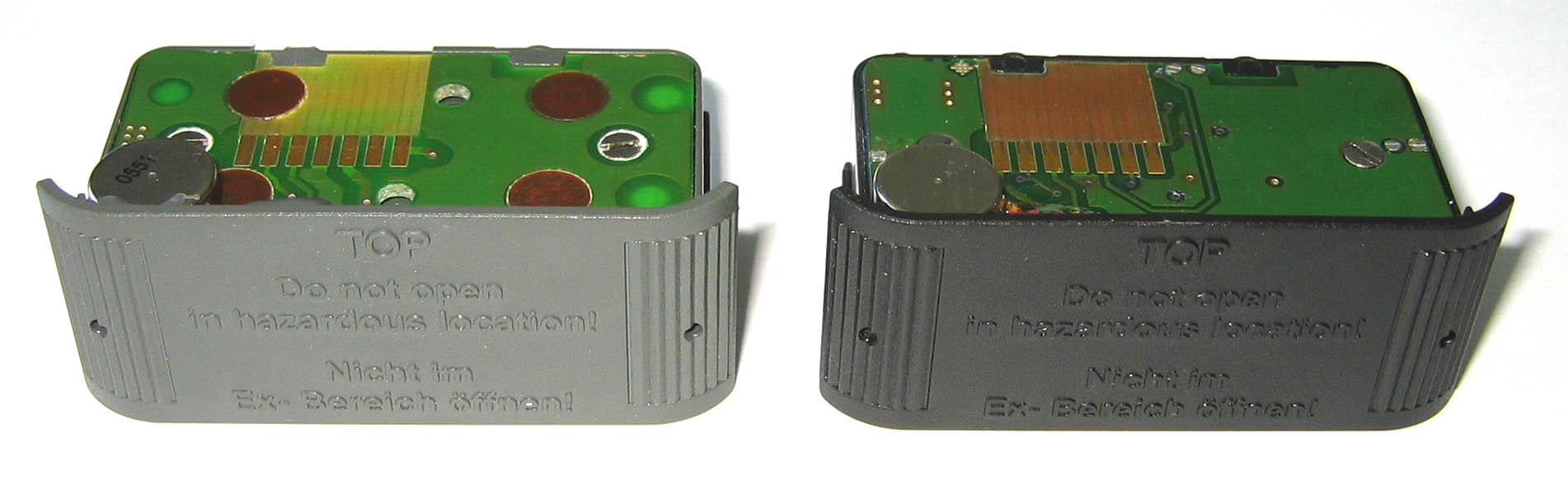 Voltage depression due to over-charging
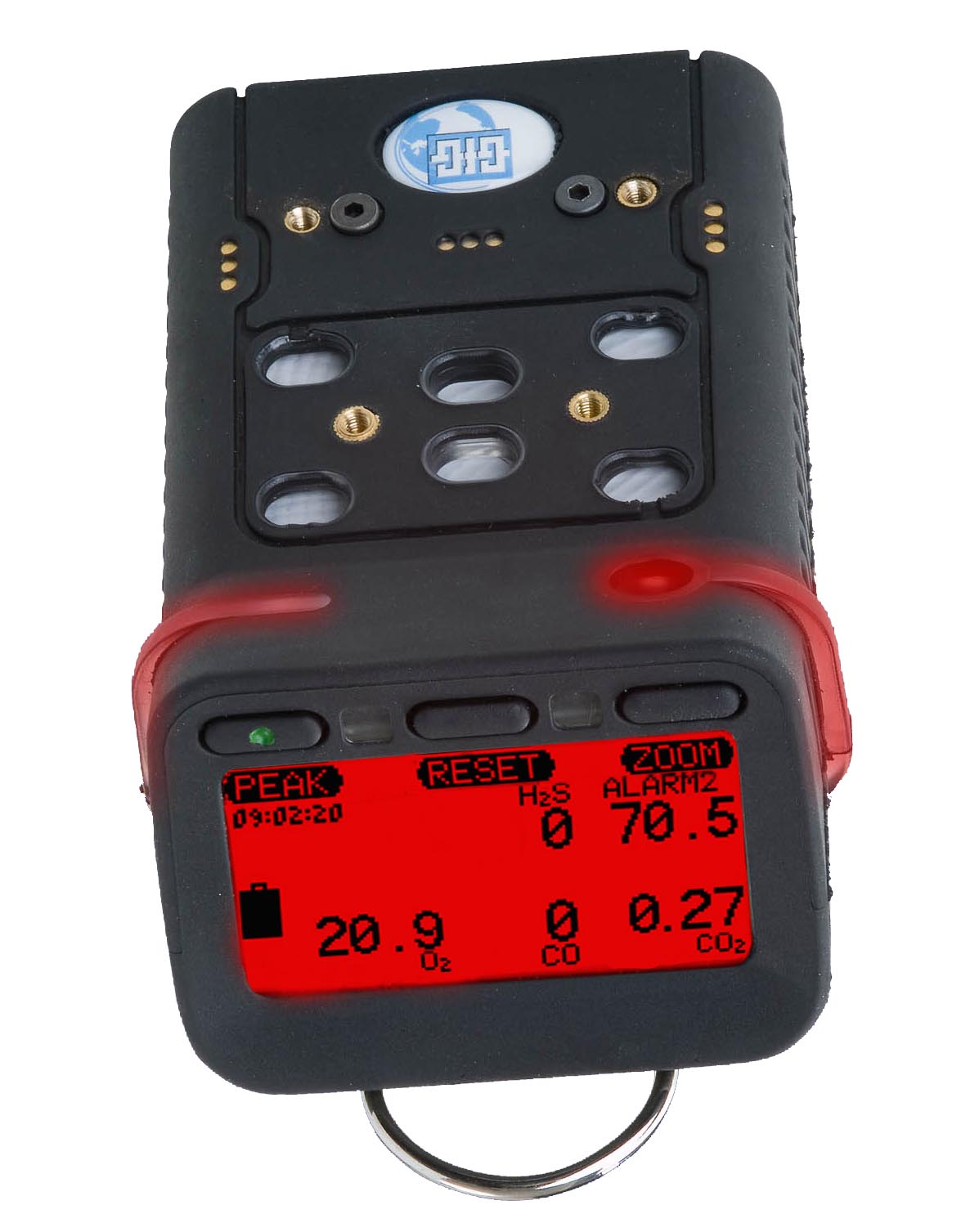 NIMH batteries do not develop “memories”, however,  if they are not exercised they may become “lazy” 
Even though the normal amount of power is stored the battery, the peak voltage in “lazy” batteries drops more quickly than usual
Voltage depression is caused by the formation of small crystals of electrolyte on the plates, increasing resistance and lowering the voltage of some individual cells in the battery
To the user it appears the battery is not holding its full charge; to the instrument the rapid drop in voltage indicates that the batteries are about to run out of energy
Exercising the battery by putting it through a deep-discharge cycle can break down the crystals, and improve or restore the run time of the instrument
“Anti-lazy battery” deep-discharge cycle
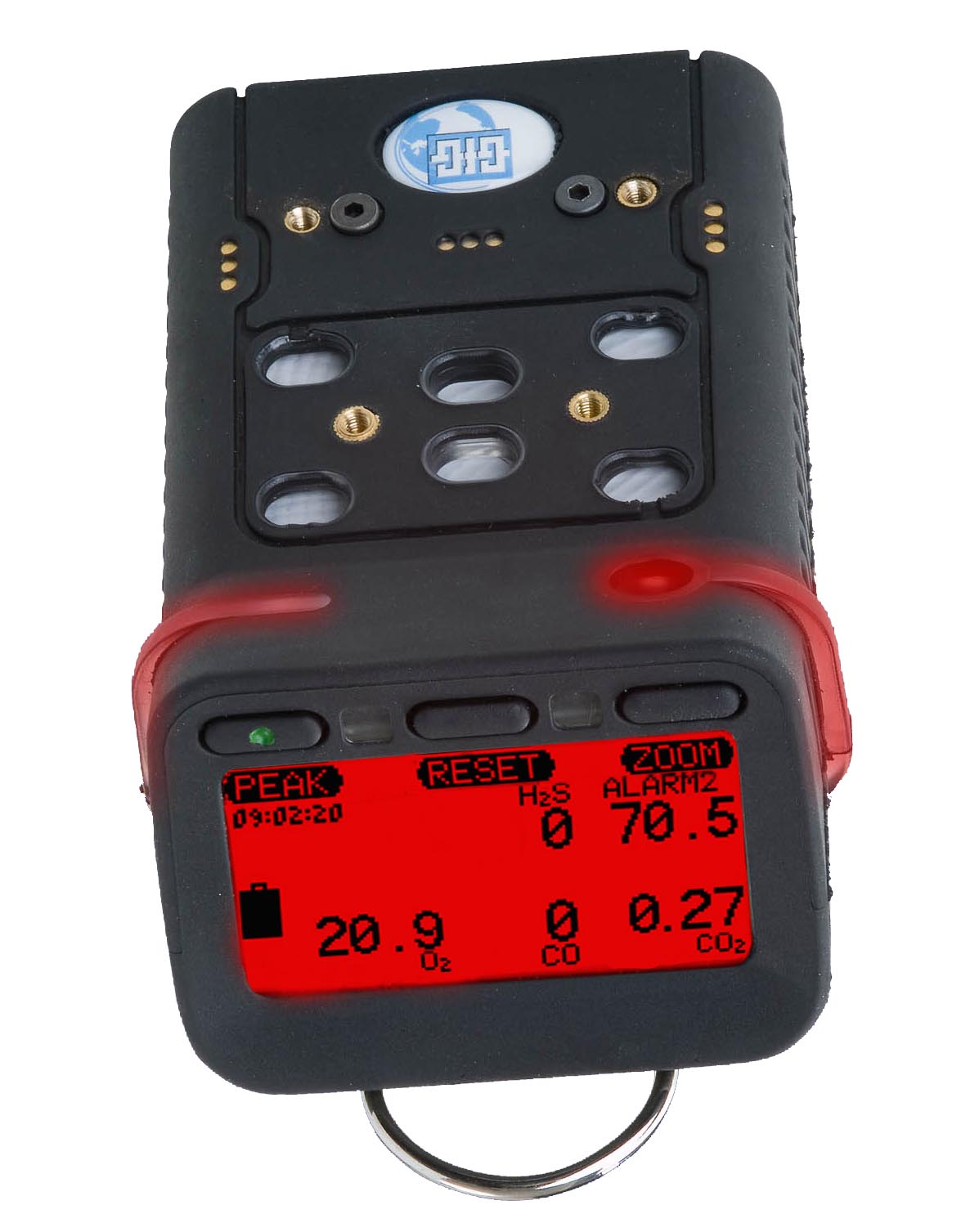 Fully charged instruments that fail to operate for the expected time should be exercised by means of the “anti lazy battery” deep discharge cycle

Note:  Instruments that are left on the charger for prolonged periods between use may benefit from being exercised by being deep discharged on a quarterly basis
Charger cradle hardware compatibility
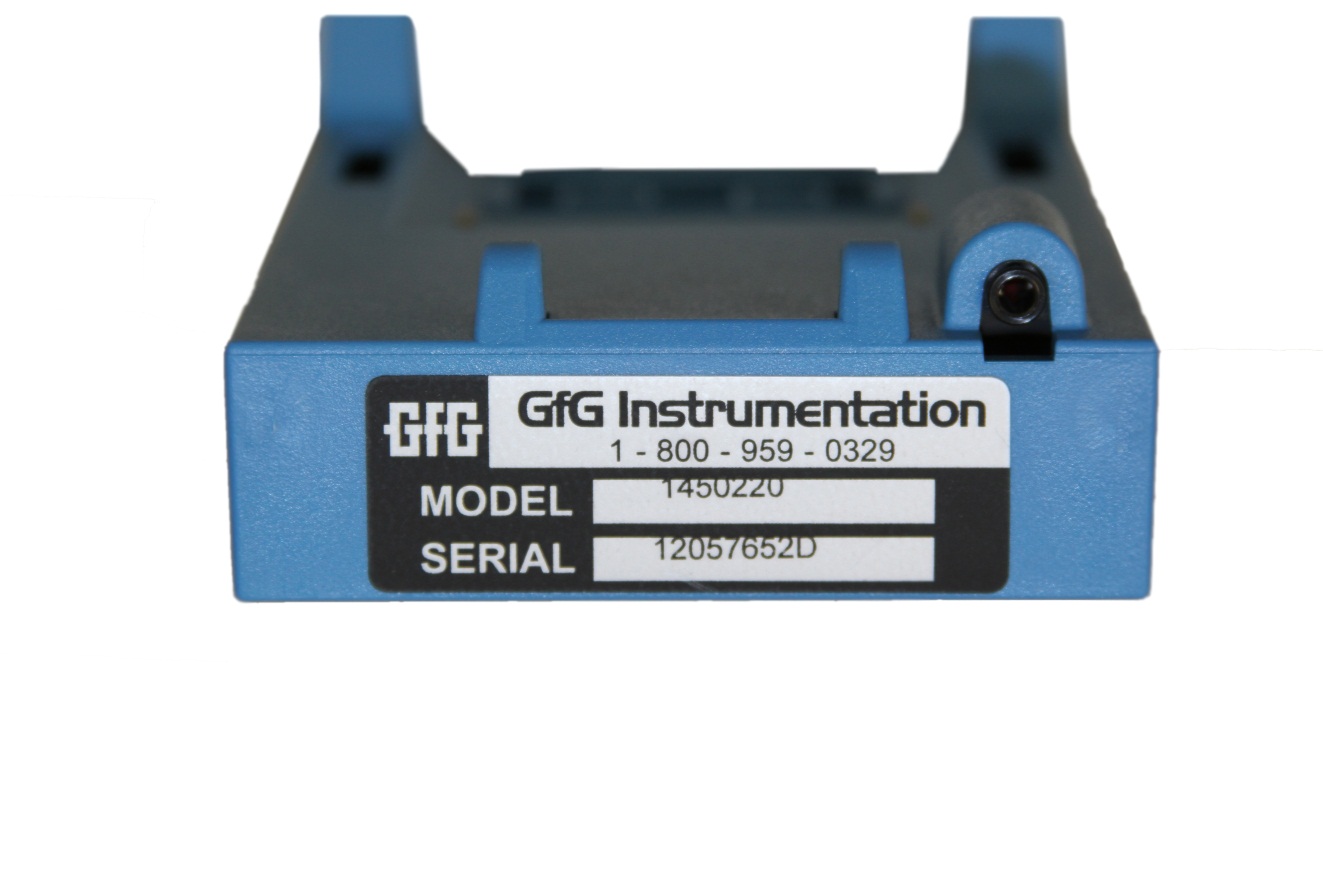 G450 and G460 instruments with version 3.41 and higher firmware have enhanced “anti-lazy battery” as well as other features
GfG recommends updating your instrument firmware to take advantage of these enhanced features 
To take full advantage of the latest anti-lazy battery options it is also necessary to have the latest version charger cradle and power adapter
Note:  Charger cradle and power adapters sold prior to October, 2011 can be updated at the GfG factory in Ann Arbor to the latest configuration
Cradle serial numbers ending in “D” indicate the latest version
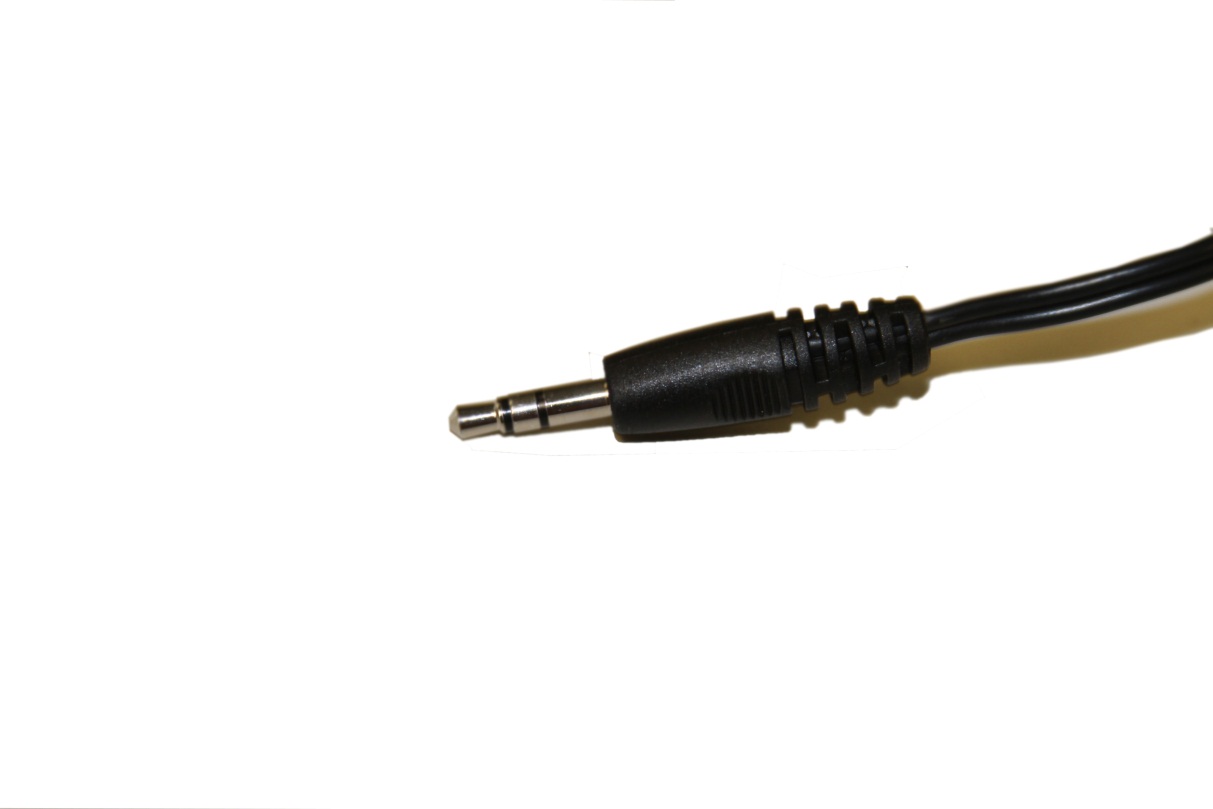 Power adapter must be equipped with “stereo” type jack with two black stripes
Main menu screen
Press and hold down “Reset” button until “Main menu” choices appear:
Location (use to enter a location name)
User (use to enter a user ID number)
Datalogger (use to adjust datalog interval)
Alarm clock (use to activate a periodic alarm based on the clock time)
Service (use to access the “Service Menu”)
AutoCal® (use to make either fresh air or span calibration adjustment) 
Options (use to adjust display contrast, alarm loudness, confidence beep, or activate “Anti Lazy Battery” option)
Pump (use to review pump status of motorized pump)
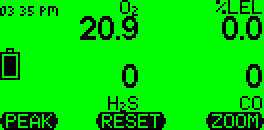 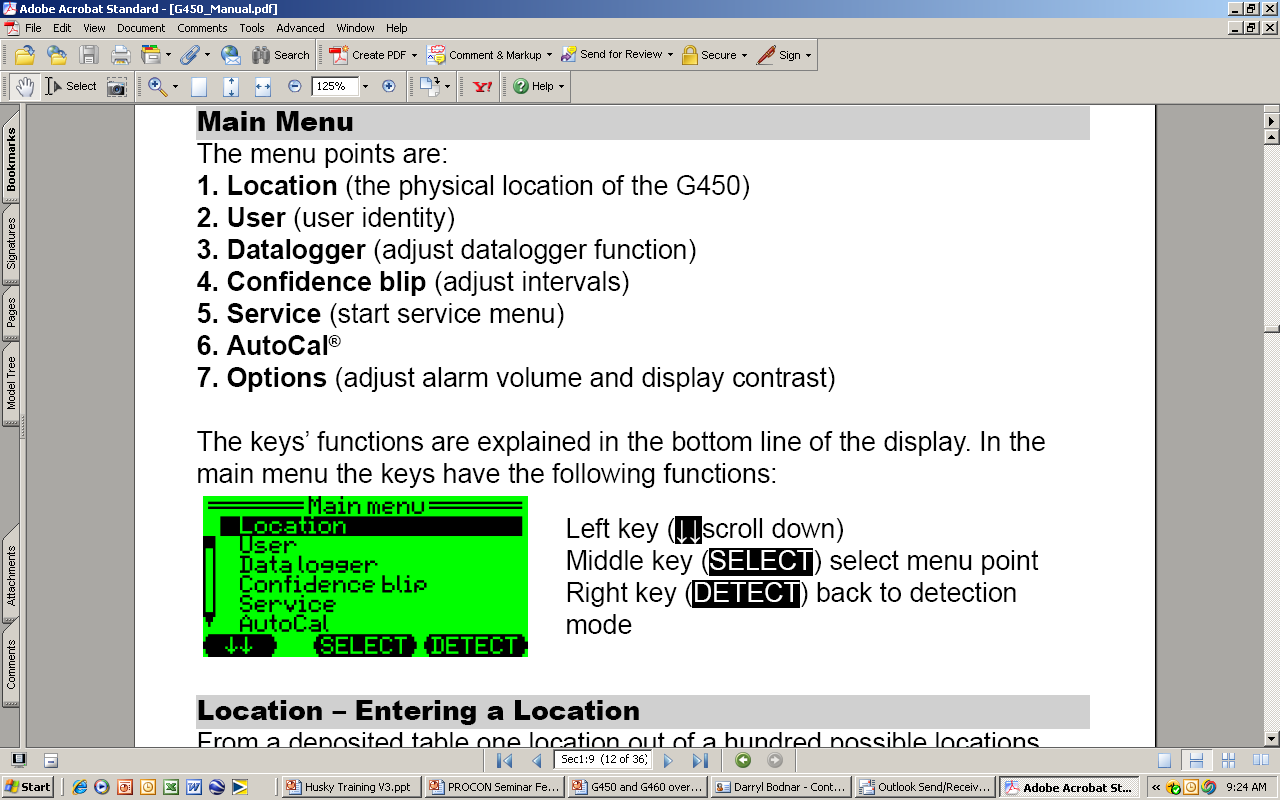 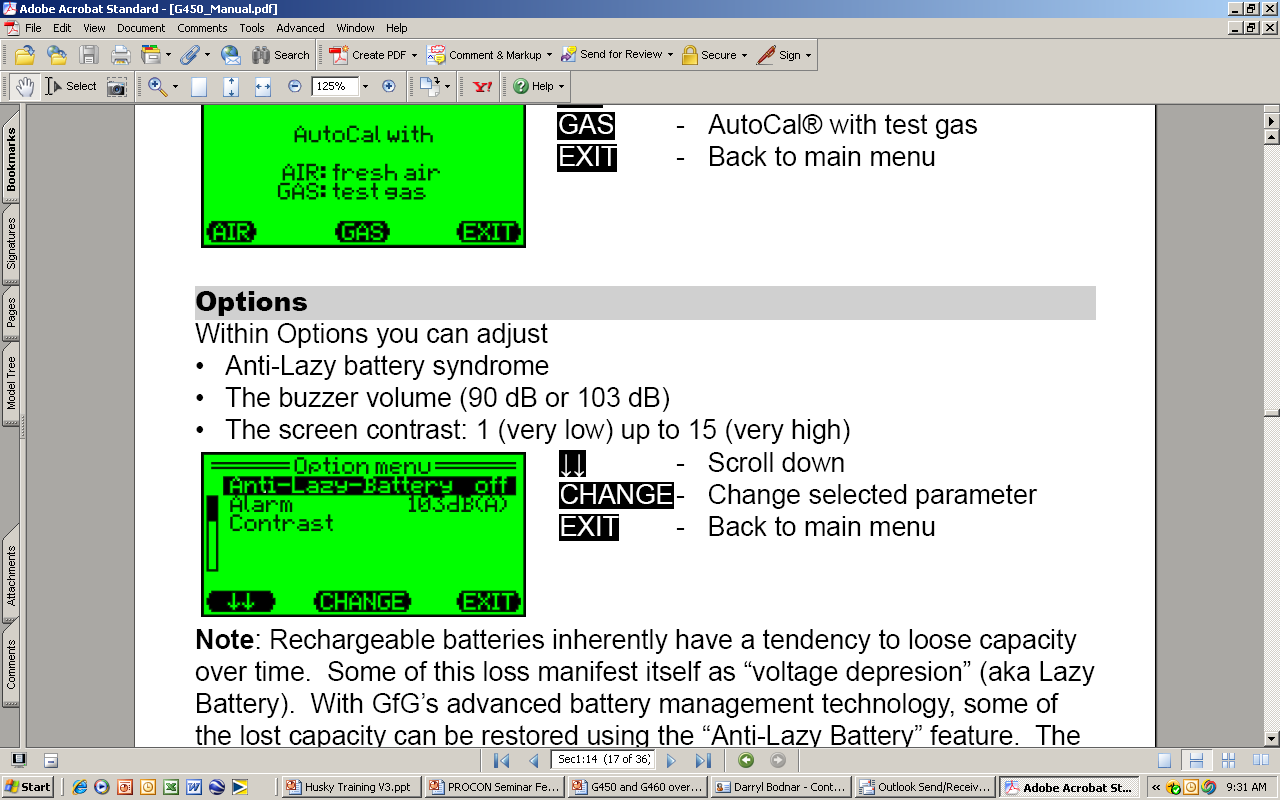 One-time deep discharge cycle for NiMH battery pack
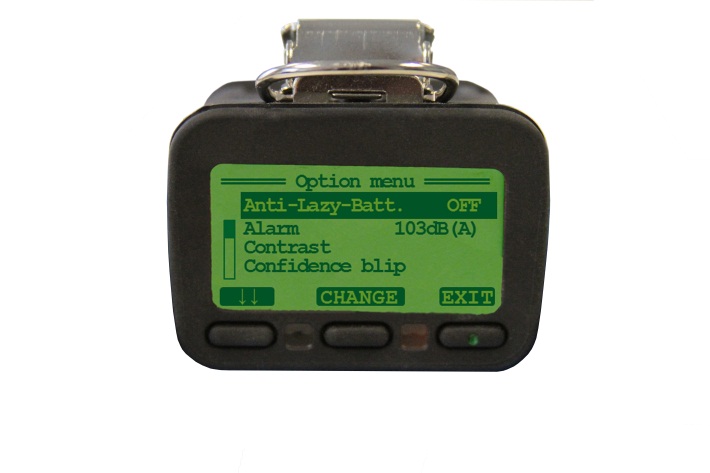 From “Option Menu” choose “Anti-Lazy-Battery”
Press “Change” to turn on the one-time deep discharge feature
Display will show “1X” instead of “Off” 
Press “Exit” to return G450 to normal operation
DO NOT TURN THE INSTRUMENT OFF!
Allow to run until battery completely drained, then recharge normally, OR
When down to last 10% of battery place instrument in charger
Do not place in charger until battery icon shows it is down to the last 10% remaining voltage
Instrument will complete anti-lazy battery deep discharge, then charge normally
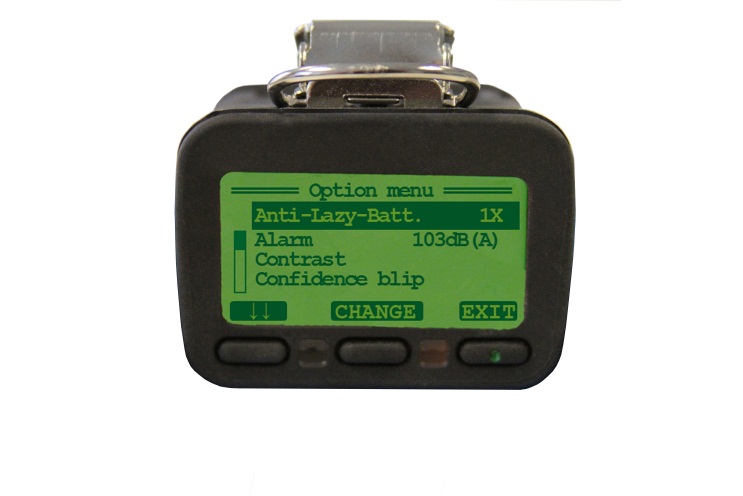 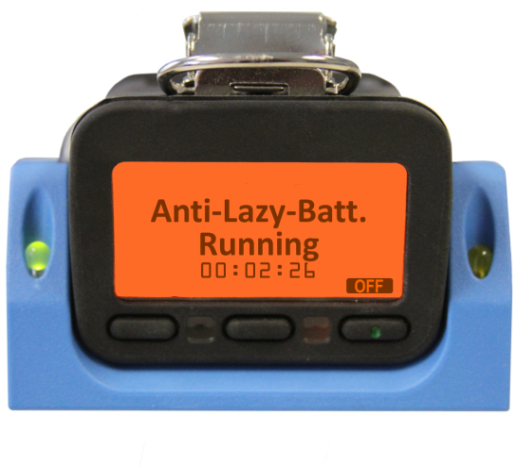 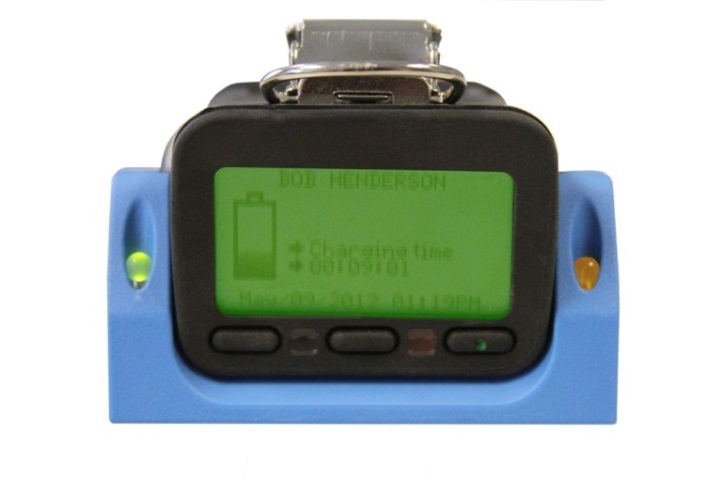 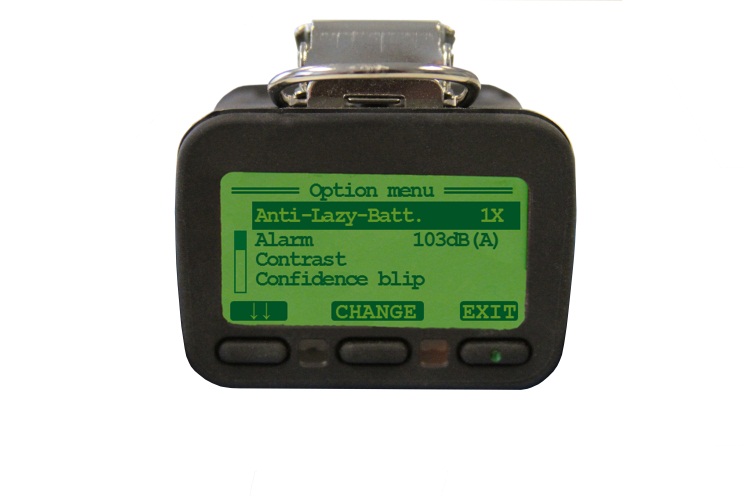 Automatic deep discharge cycle
It is possible to program the instrument so the deep discharge cycle is always automatically activated whenever the instrument is placed in the charger when the battery is below 10% remaining voltage
From “Options” choose “Anti-Lazy-Battery” then press “Change” to activate the one-time deep discharge cycle (display will show “1X” )
Press “Change” again to choose “Days”
Anytime the instrument is placed in the charger when there is less than 10% remaining voltage the deep discharge cycle will be activated automatically
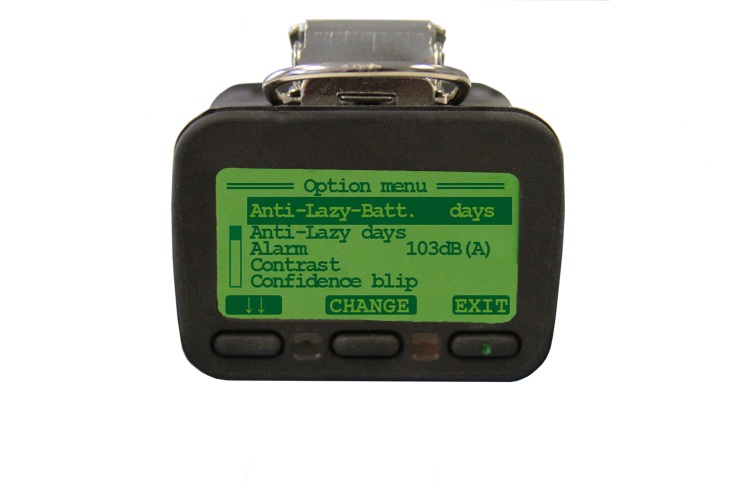 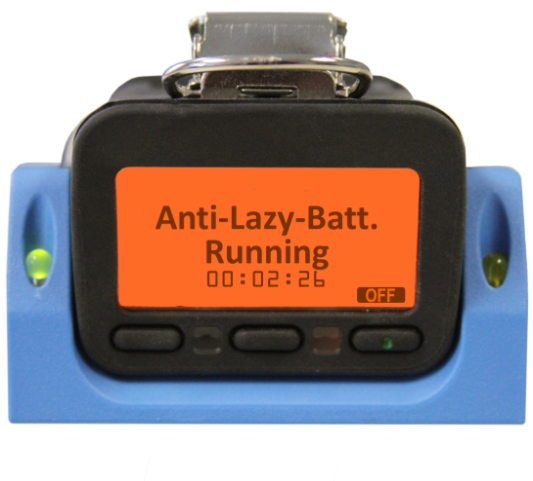 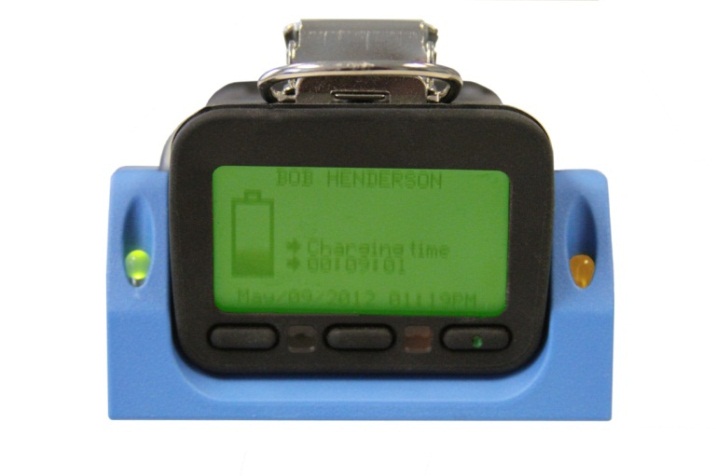 Limiting automatic deep discharge cycle to certain days
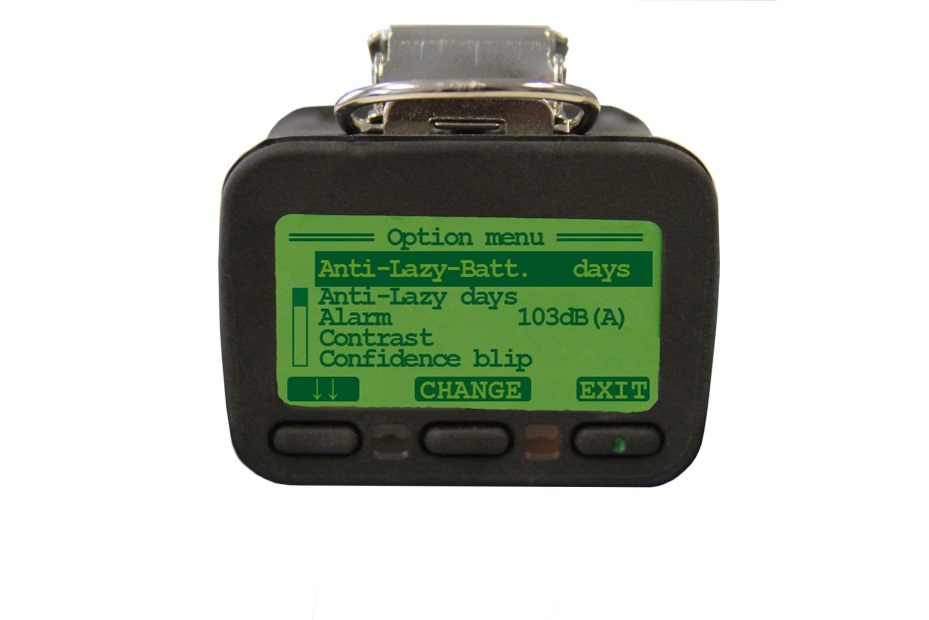 Since deep-discharge can take up to 20 hours to complete, it may be advisable to limit automatic deep-discharge to certain days of the week (i.e. enabling the feature for Fridays to give the instrument a full weekend to complete discharging and recharging)
Press the “down arrow” key to highlight the “Anti-Lazy days” choice, then press “Change”
The instrument will display the days of the week 
Select the desired days for the automatic activation of this feature, then “Exit” to return to normal operation
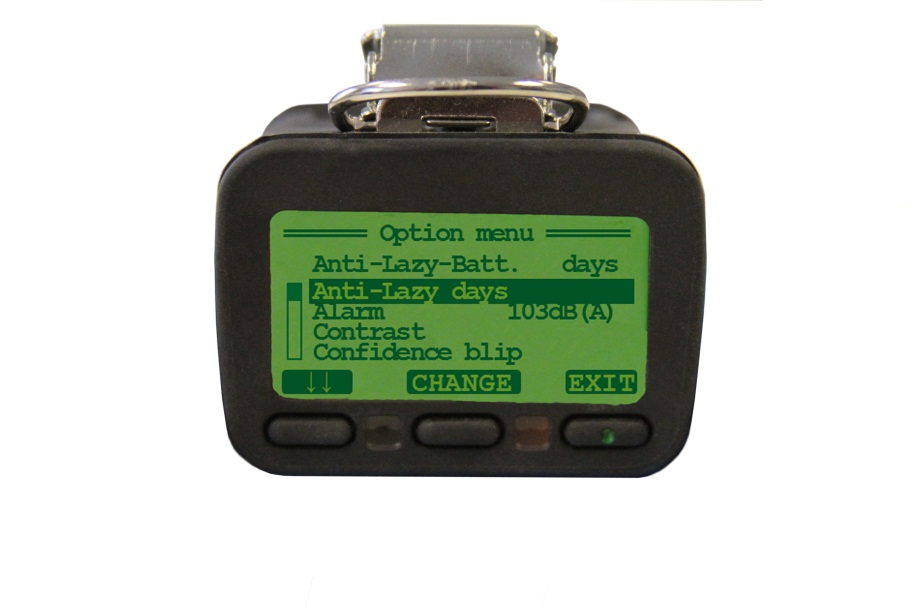 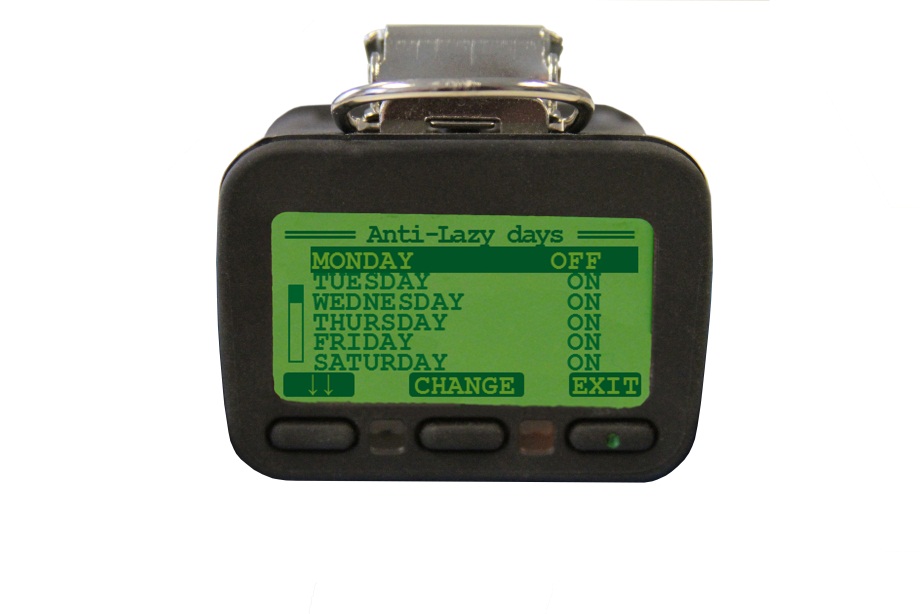 Automatic deep discharge cycle
Pressing “Off” while the instrument is in the charger immediately ends the deep-discharge cycle, and returns the instrument to normal charging
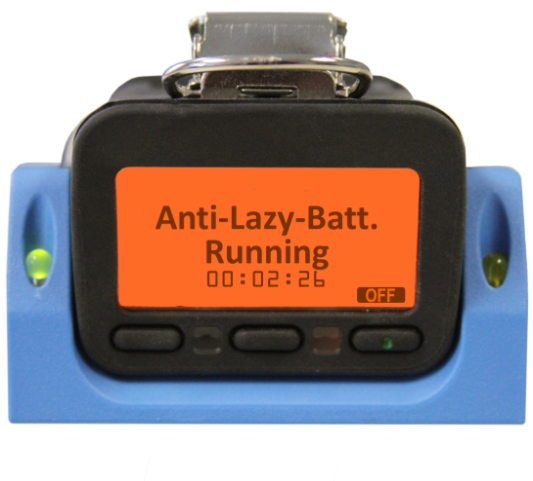 Press “Off” to immediately end deep discharge
G450/G460 New Firmware V3.44
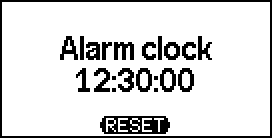 Addition of a “Clock function”
  Example in Measuring mode  Setting in the main menu under “Alarm clock”    - Selection: OFF, 1x, daily     - Setting the alarm time  hrs:mins
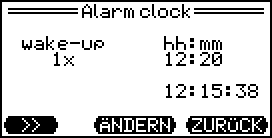 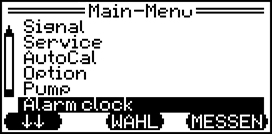 Bump Test (Manual Procedure)
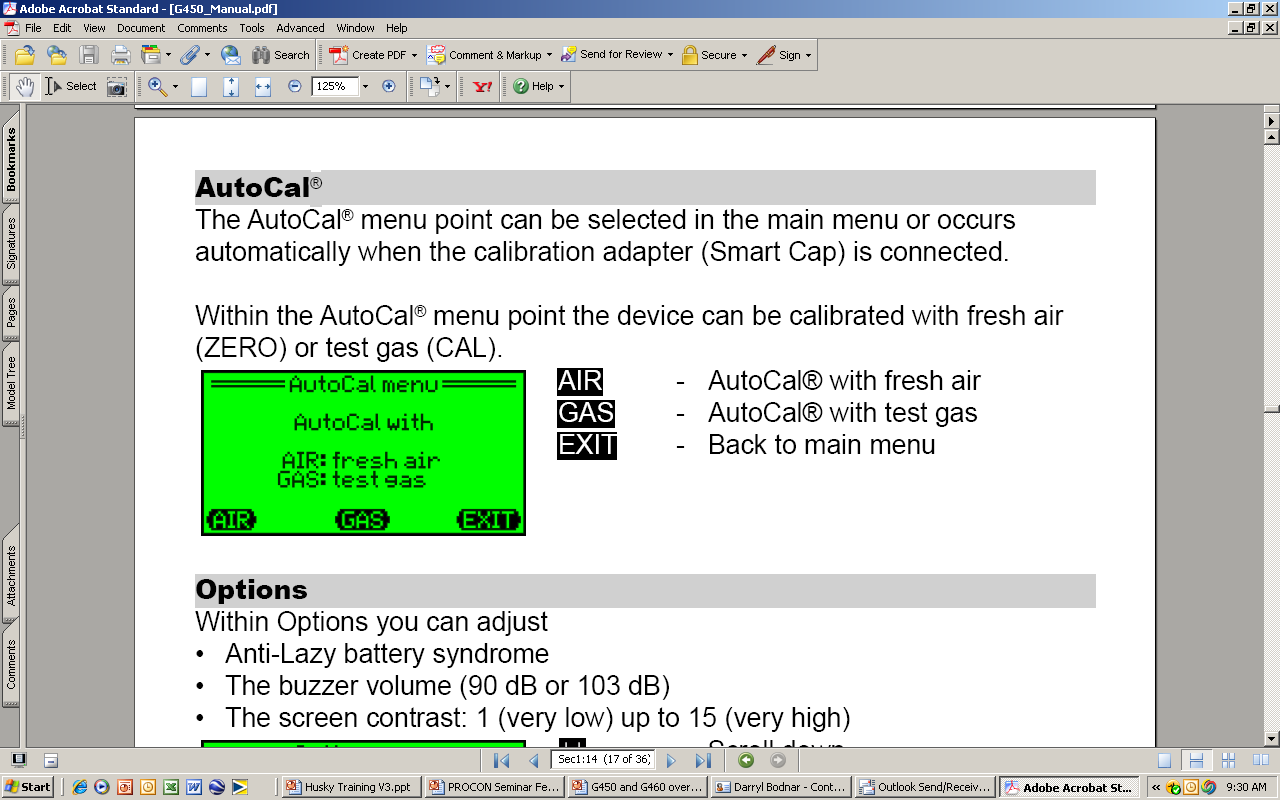 Make sure the instrument is located in fresh air, turn on, and allow to warm up
Note readings, and perform fresh air zero if necessary
Attach calibration adapter; instrument will display "AutoCal menu"
Press "Exit"  to show normal gas reading screen
Flow gas to sensors; alarms should activate, and readings should stabilize at expected values (if sensors fail to respond        properly, instrument should be          calibrated before further use)  
Turn off gas, remove cal adapter                  and allow readings to stabilize                         at fresh air values
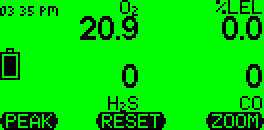 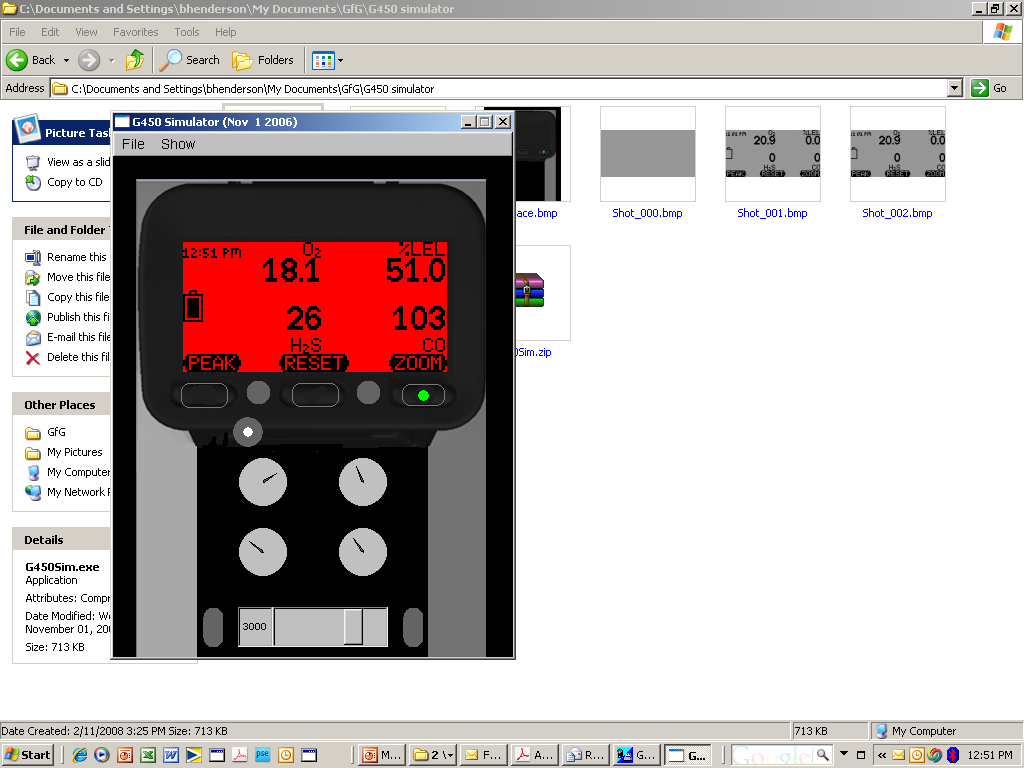 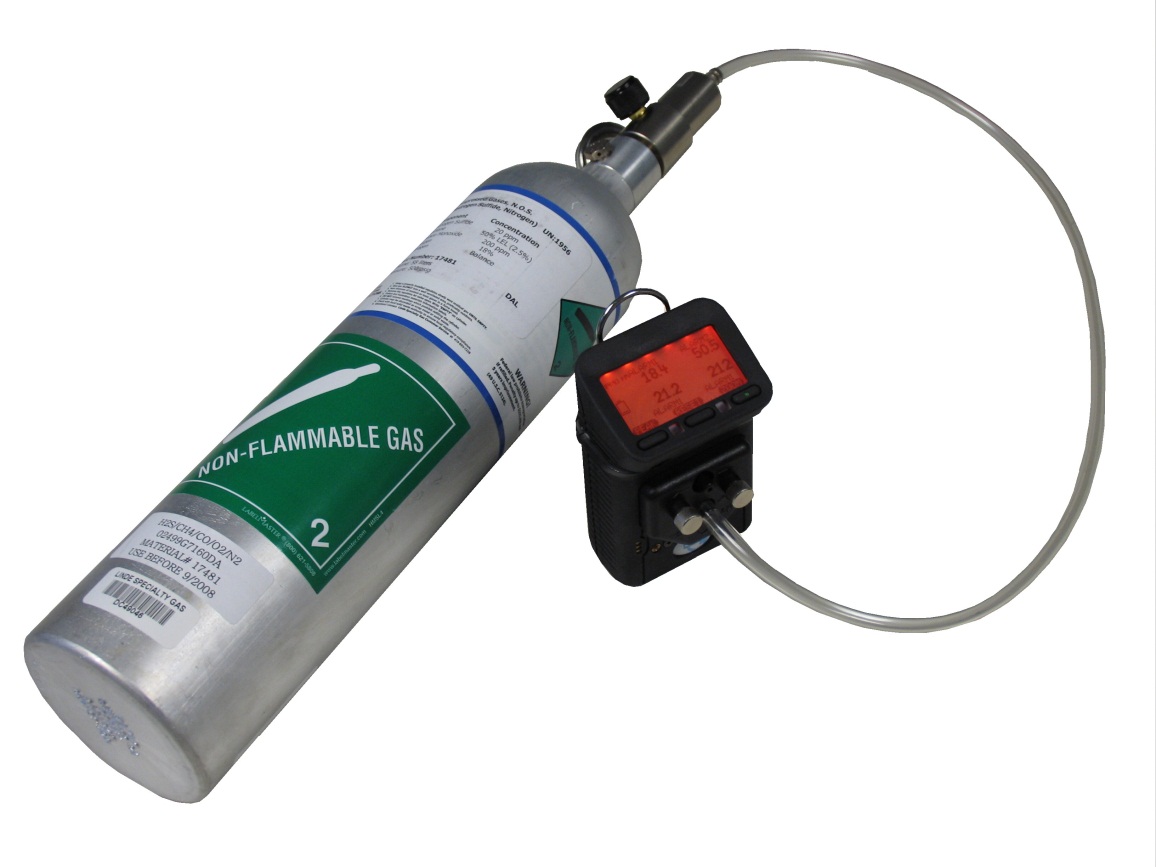 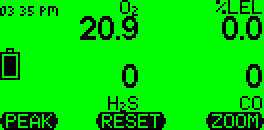 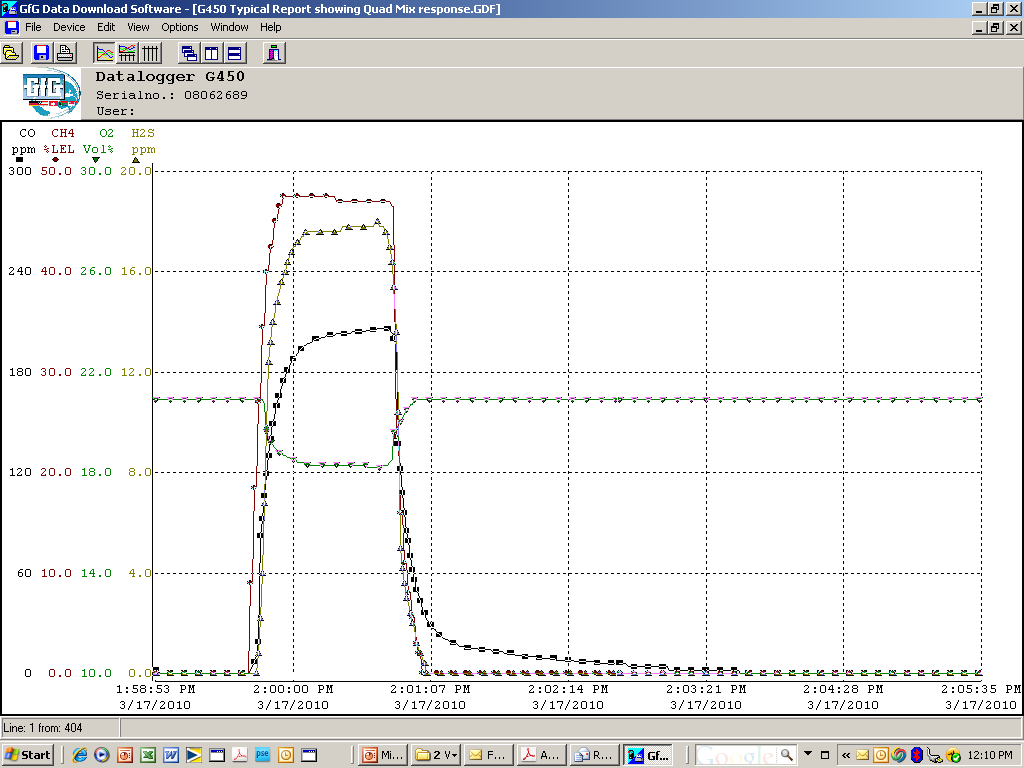 Bump Test
Response of sensors to Quad Mix (graphs)
Readings recorded while instrument operated in normal gas reading mode
Simultaneous response to all four gases, as well as match between cal gas concentrations and readings
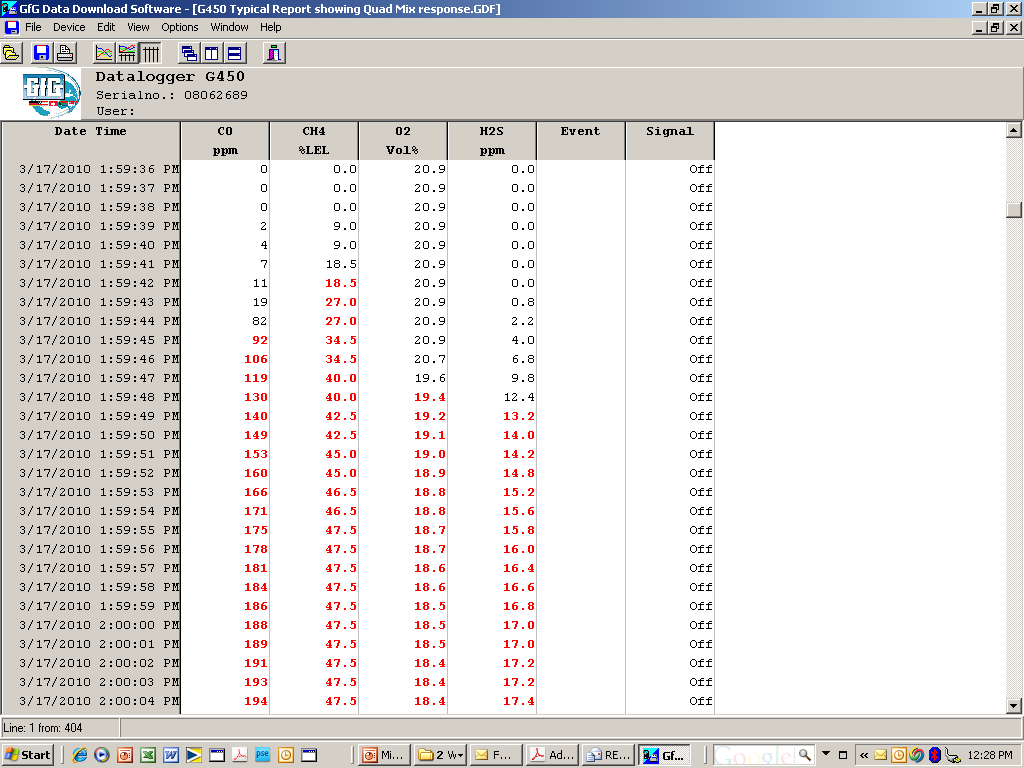 Bump Test
Response of sensors to Quad Mix (table)
Readings recorded while instrument operated in normal gas reading mode
When a sensor is in alarm readings are recorded in red
Manual AutoCal
AutoCal allows instrument to be “Fresh air” or “Calibration” (span) adjusted if needed
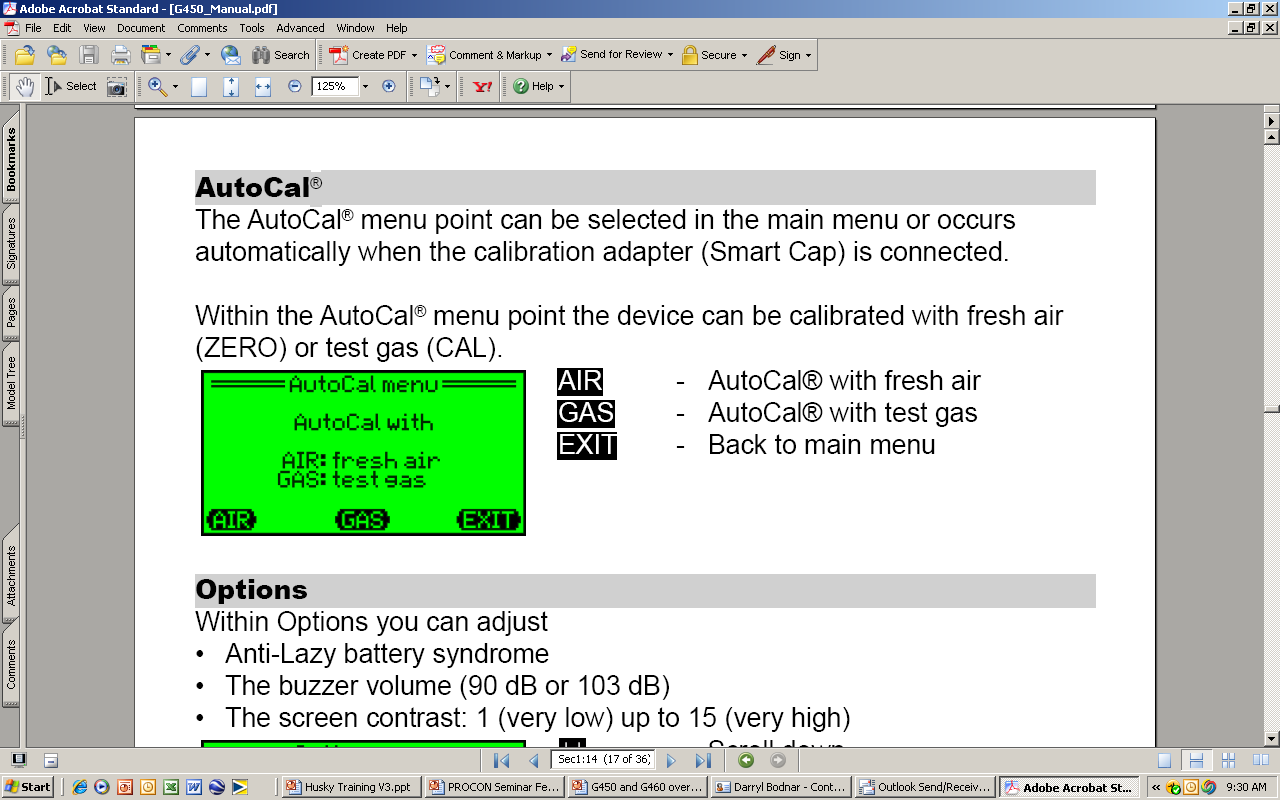 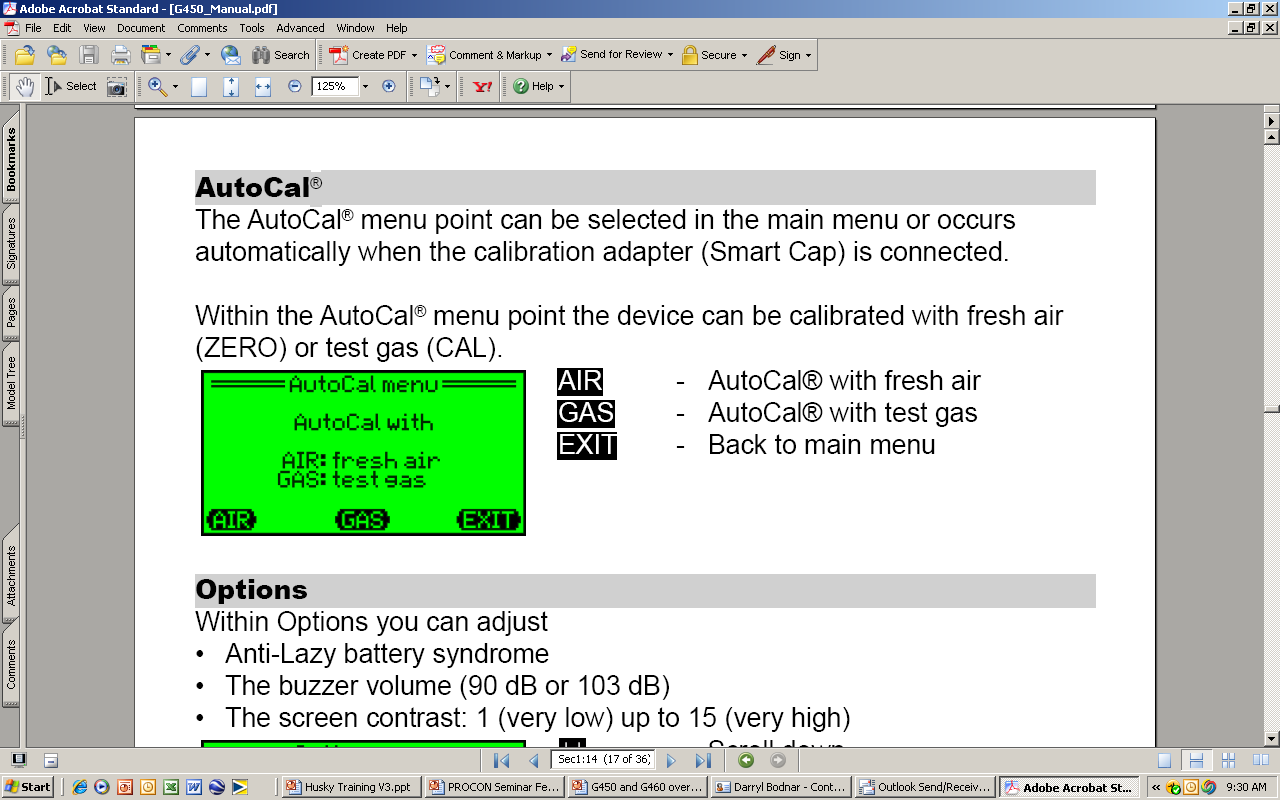 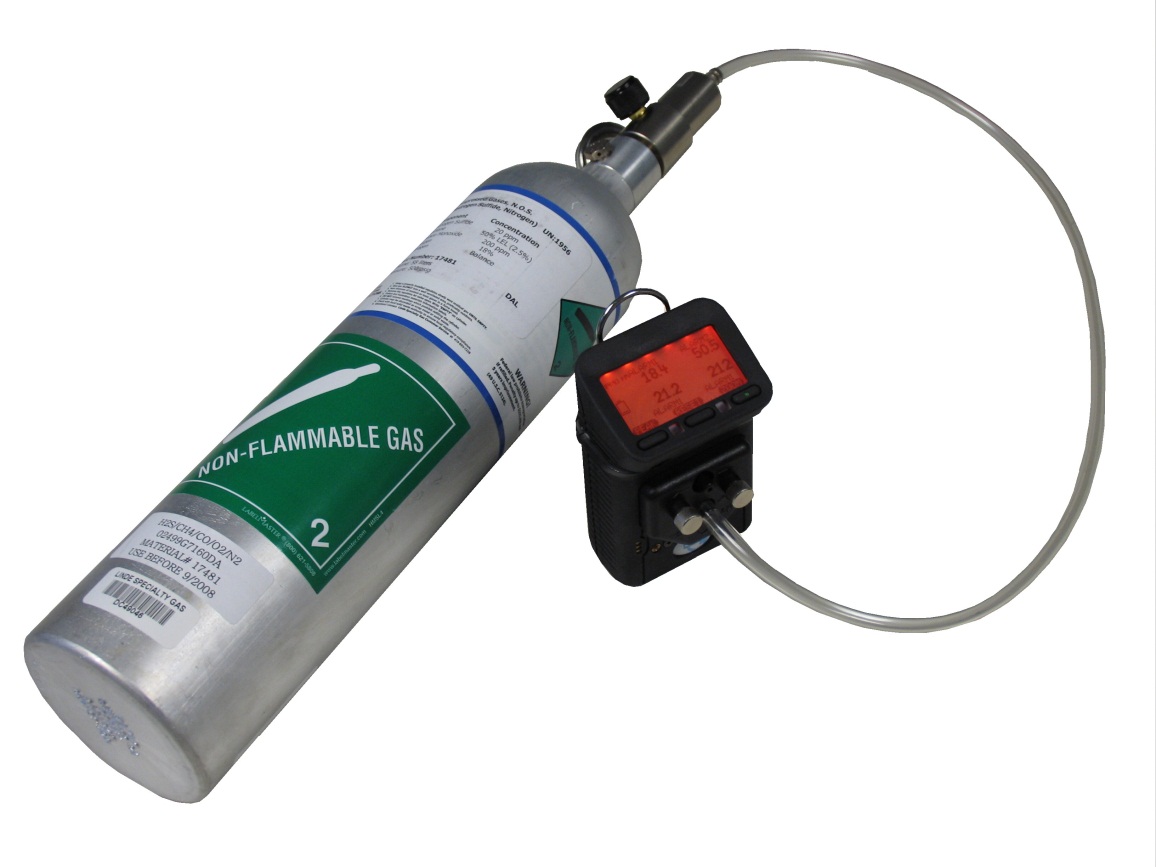 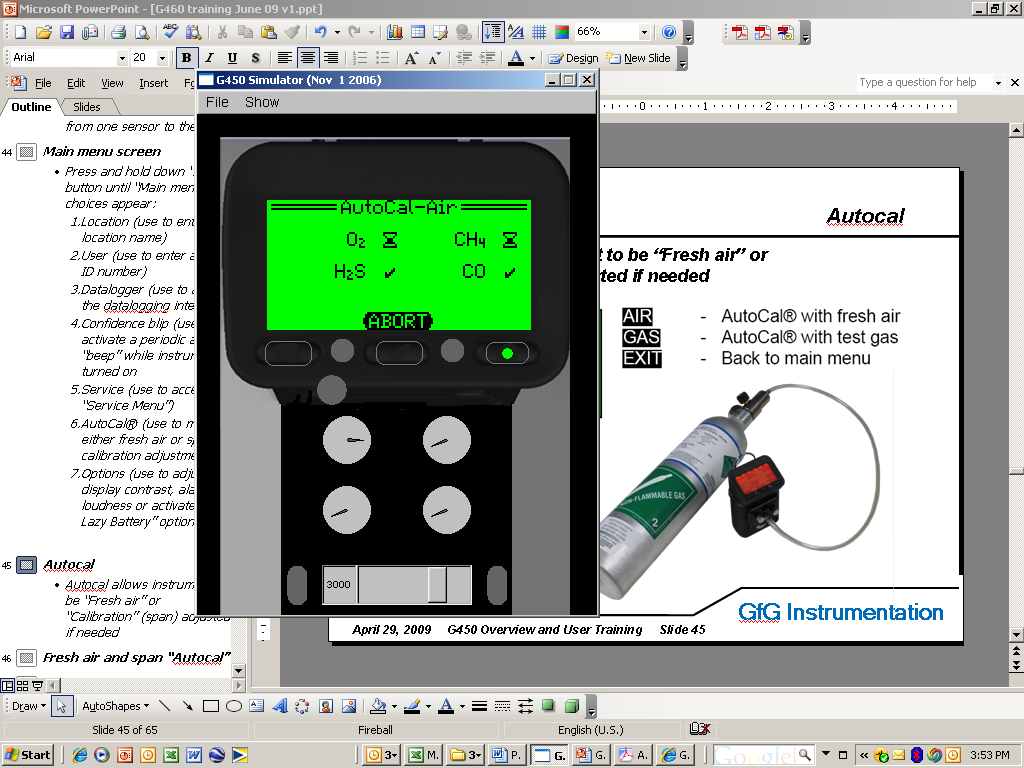 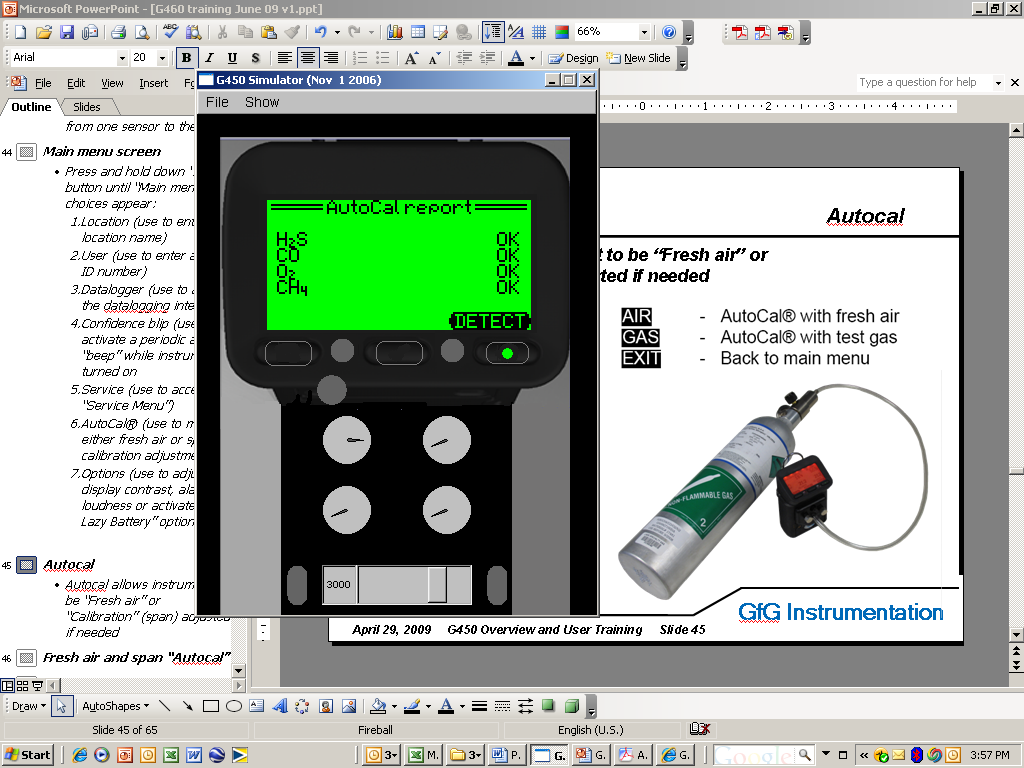 Attach Cal Cap to Enter Fresh Air and Span “AutoCal”
Choose ZERO or CAL and apply gas (if calibrating), e.g. an H2S/CO mix.
Adjustment is automatic
Display shows when cal adjust has been successfully completed
Attach cal cap to unit;
  instrument automatically
  enters “AutoCal” menu
Can also enter “AutoCal” mode by pushing “Reset” and “Zoom” buttons at same time
Choose ZERO or CAL and apply gas (if calibrating), e.g. an H2S/CO mix.
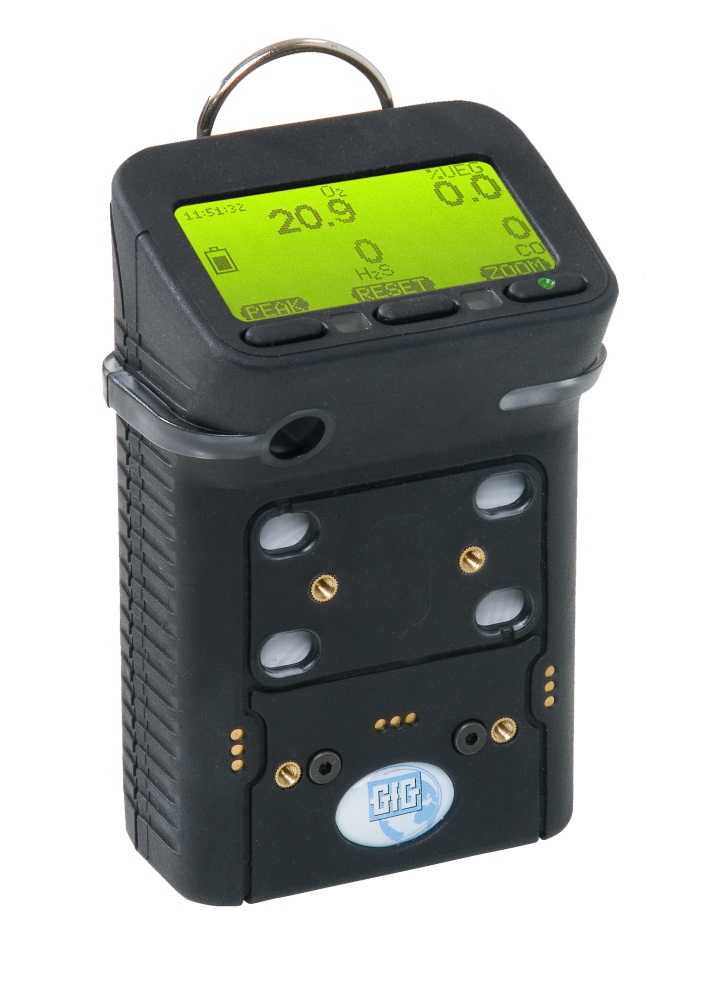 Adjustment is automatic
Push “Reset” and “Zoom” at same time; instrument automatically enters “AutoCal” menu
Display shows when AutoCal adjust has been successfully completed
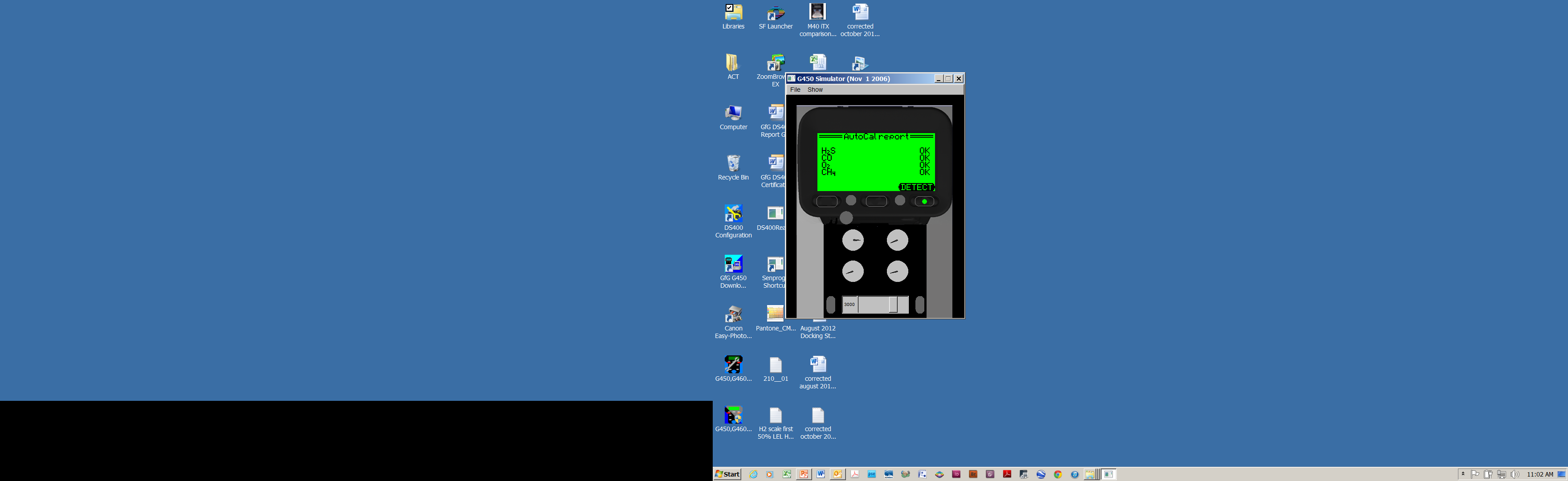 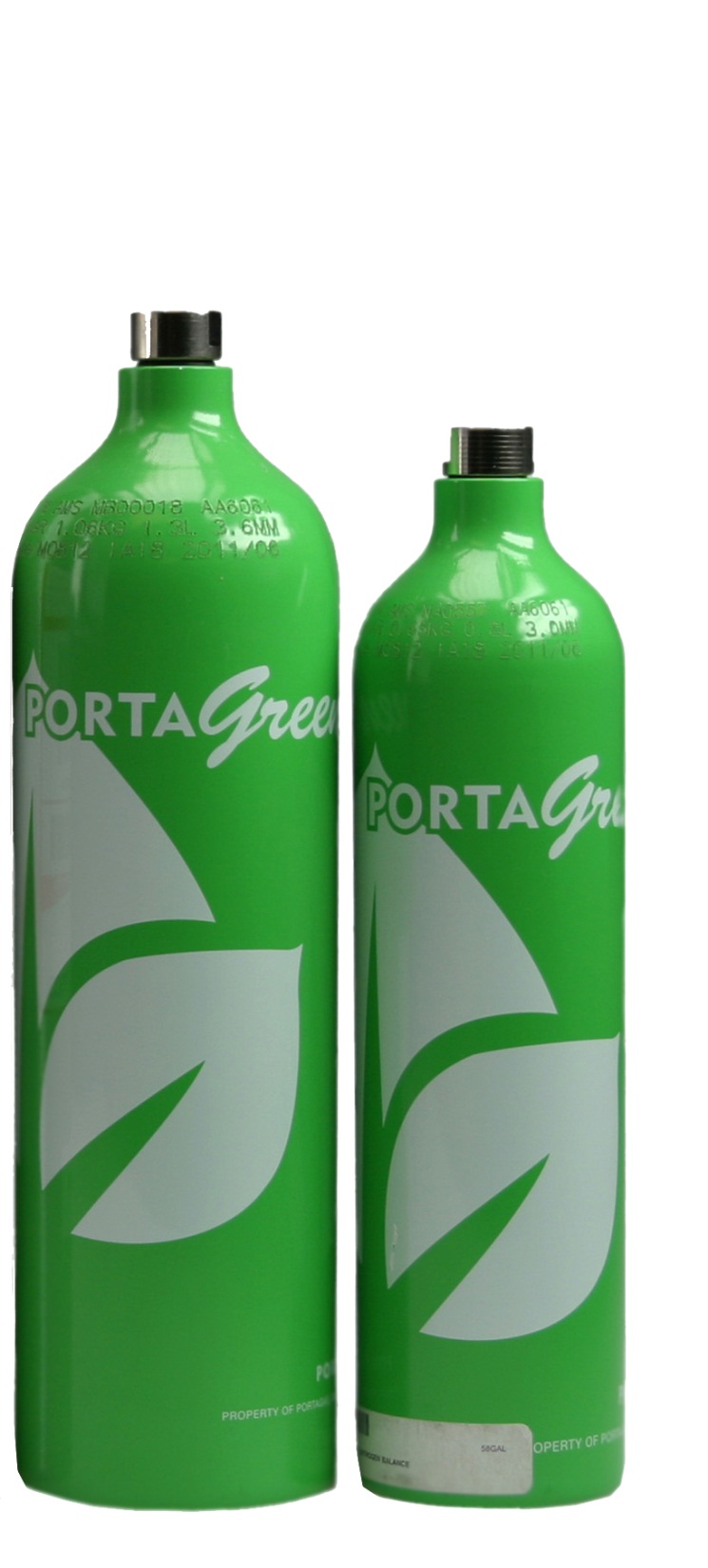 Calibration gas concentrations
Best to use the default cal gas concentrations
Default GfG concentrations used to calibrate instrument:
200 ppm CO
20 ppm H2S
50% LEL methane (CH4)
If you use different concentrations you must change instrument settings!
What should you do if you fail AutoCal adjustment?
AutoCal adjusts all of the sensors that can be adjusted based on the calibration gas being used
The display will show an “Error” for any sensors that were not successfully adjusted
The most common reasons for failing AutoCal adjustment are:
Forgetting to attach the cal adapter
Forgetting to turn on the flow of gas
Empty calibration gas cylinder
Wrong cylinder / wrong concentration(s) in calibration gas
Gas has expired dating and is no longer usable
Before giving up, check the gas and fittings and try again
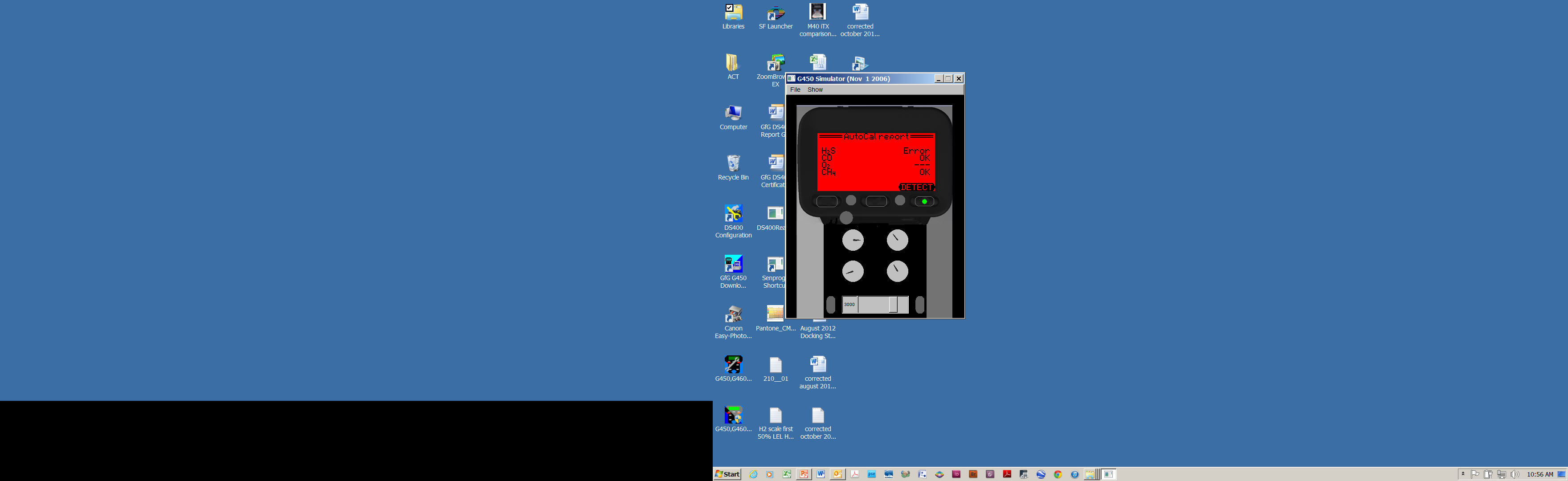 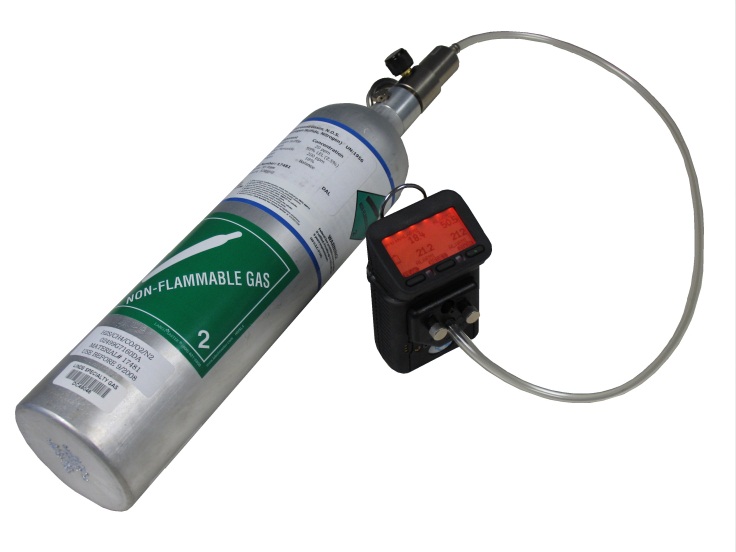 What if you check the gas and fittings but still fail AutoCal adjustment?
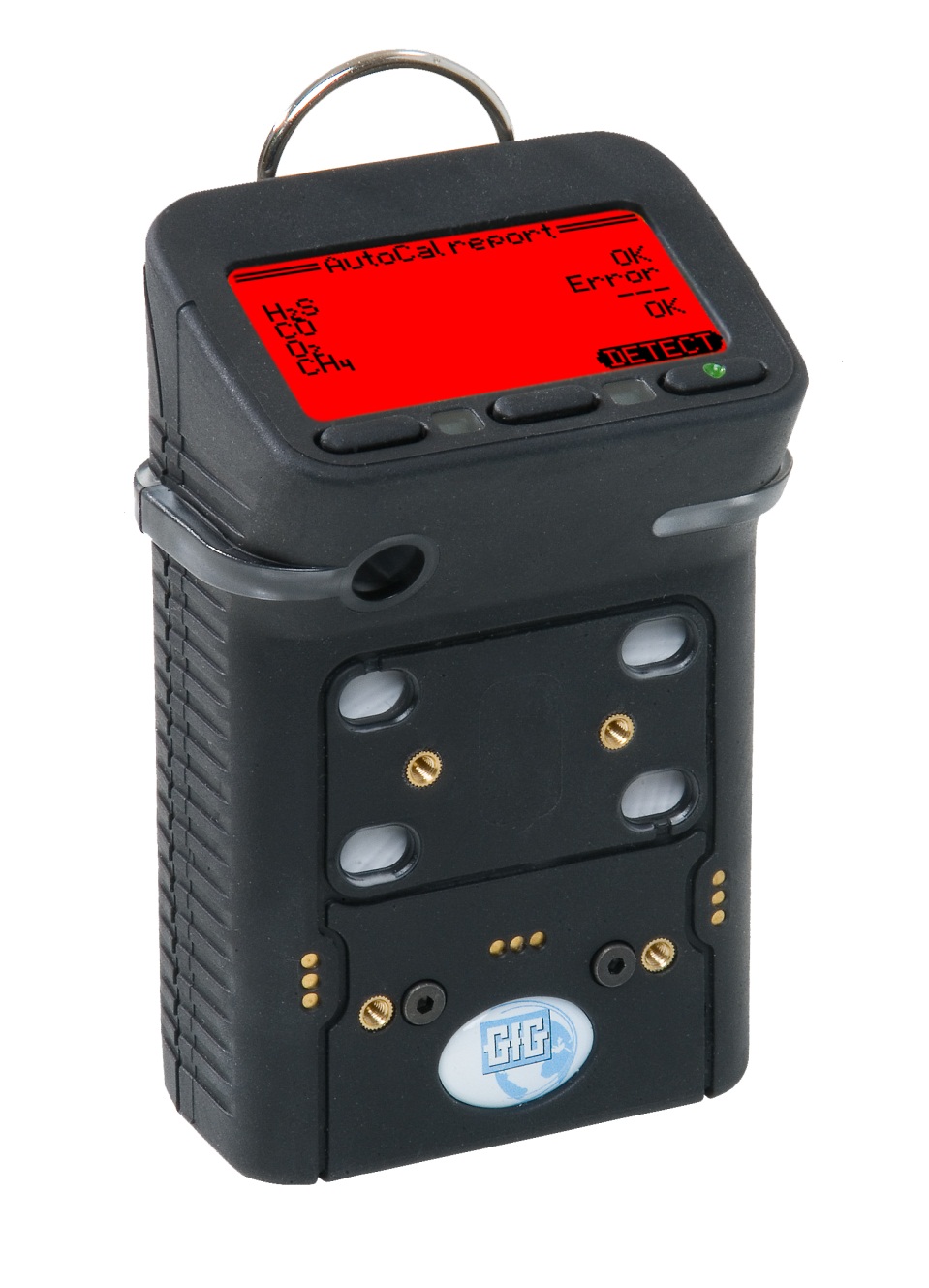 To avoid  accidentally using  the wrong cal gas, or zeroing  the instrument in the presence of contaminants; 
AutoCal has a maximum permitted change in adjustment between one fresh air zero, or one span calibration and the next
If the change between the zero or span setting exceeds this maximum, the instrument will not properly adjust
In this case you will need to perform a single-sensor calibration on the sensor or sensors that have failed to calibrate properly
Single sensor calibration procedure (part 1)
Use single sensor calibration procedure whenever you need to calibrate one sensor at a time
Press and hold “Reset” button to show the “Main Menu” then chose “Service” 
For “Security Code” use “1100” as the password 
Choose “Sensors”  then select the sensor that you intend to calibrate
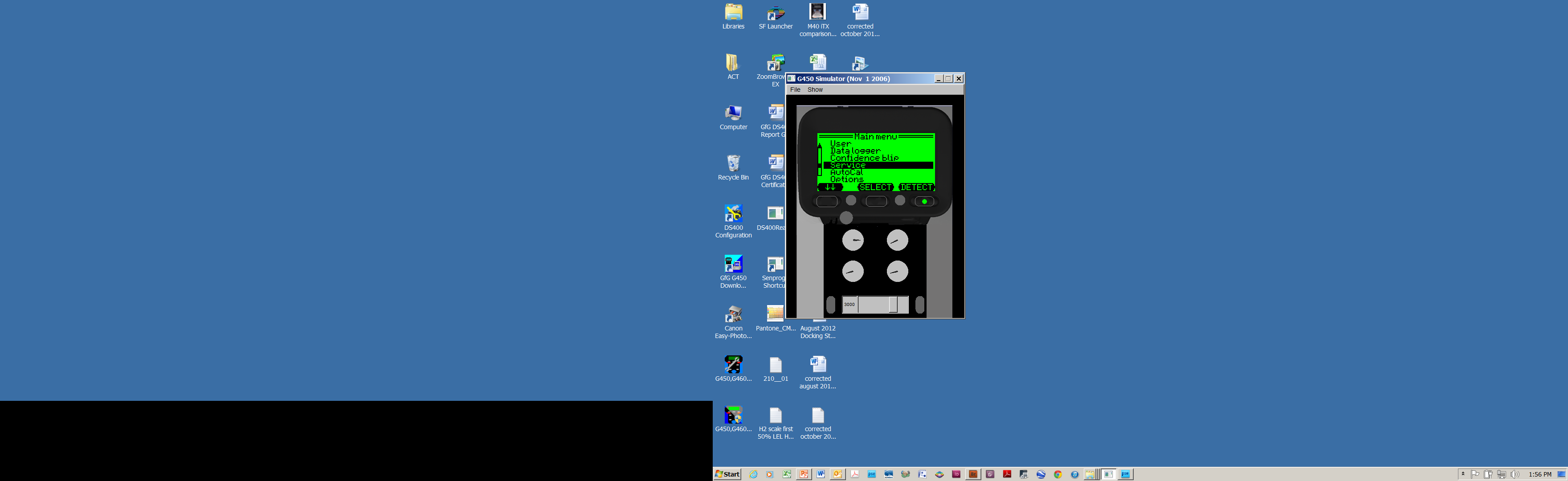 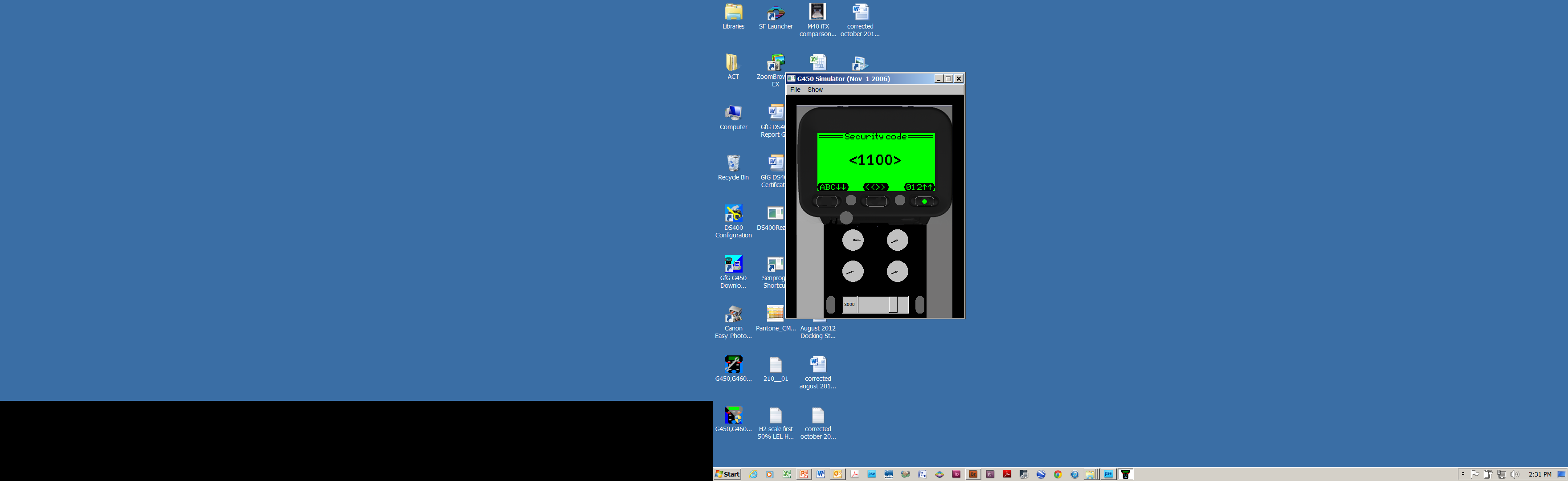 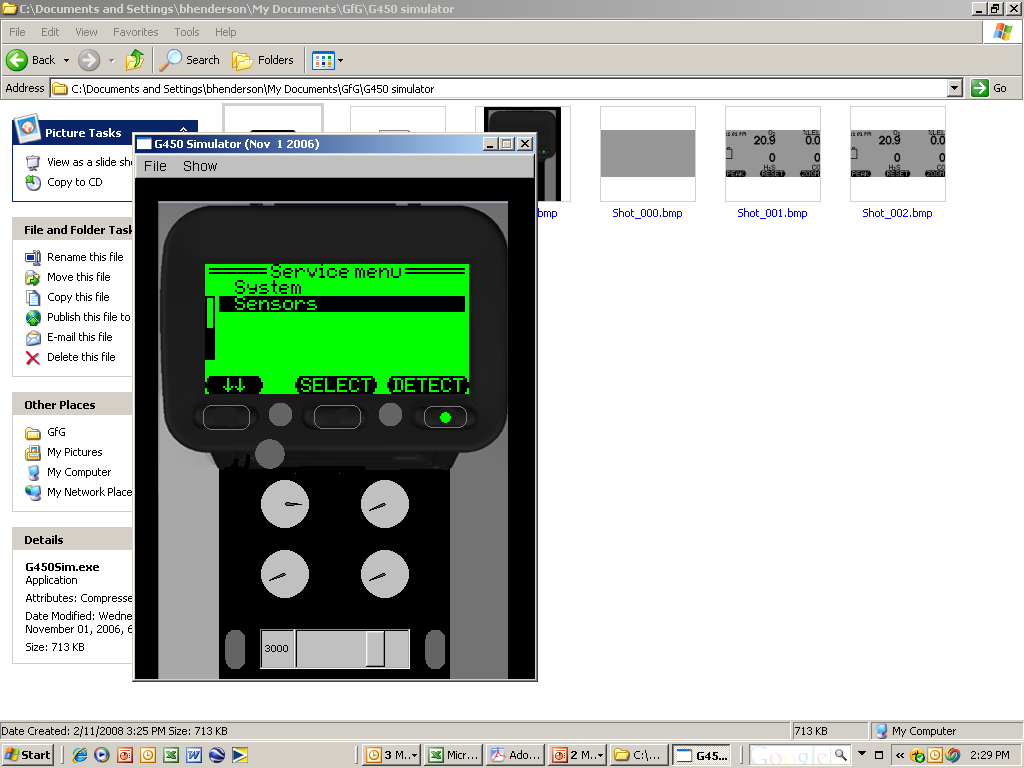 Make sure to use “1100” as password.  

“1100” is a special password that allows a wider maximum calibration adjustment window.
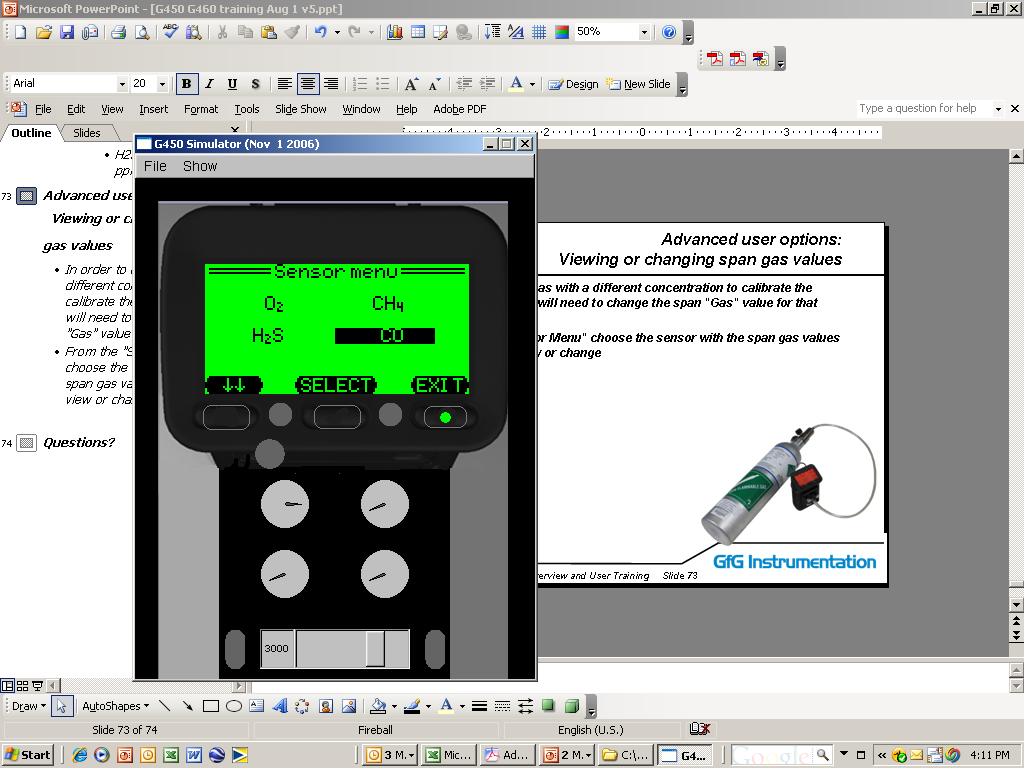 Single sensor calibration procedure (part 2)
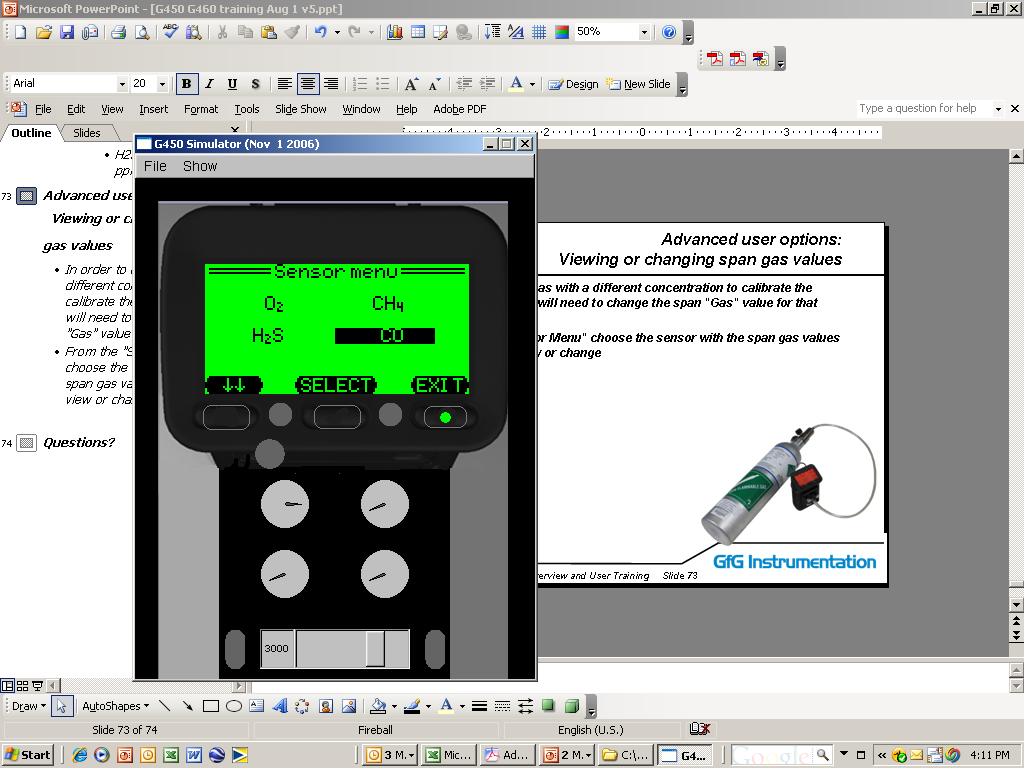 A screen will show the menu choices for the selected sensor
If the sensor needs to be fresh air adjusted choose “Zero”
If the sensor does not need to be fresh air adjusted choose “Calibrate”
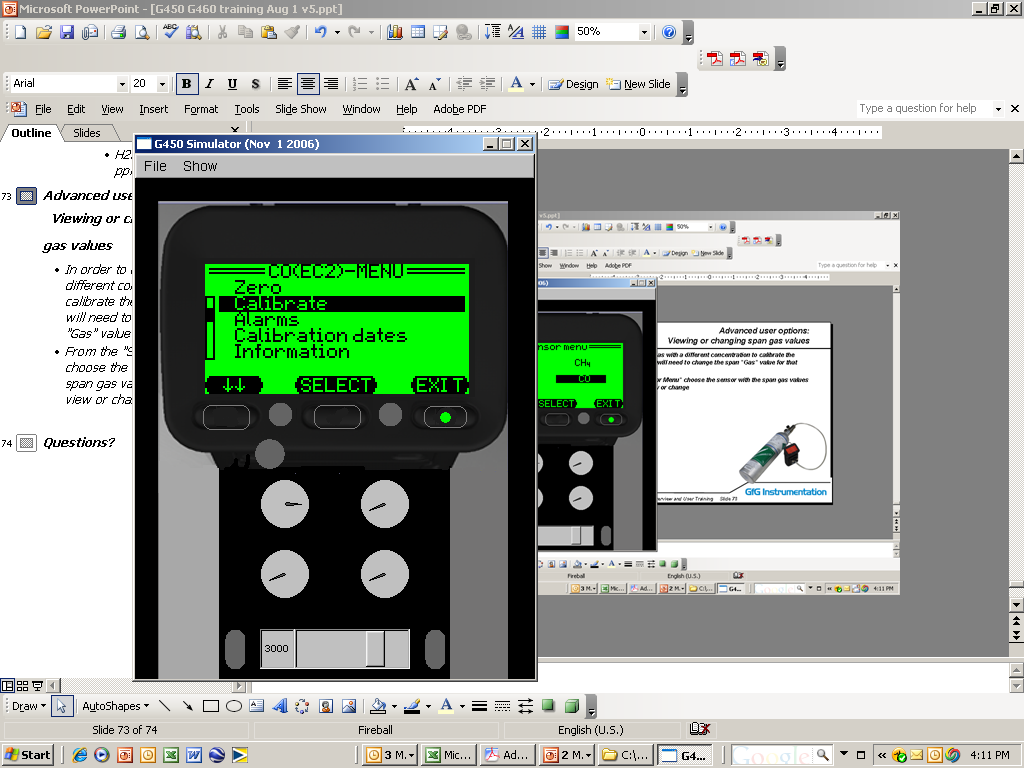 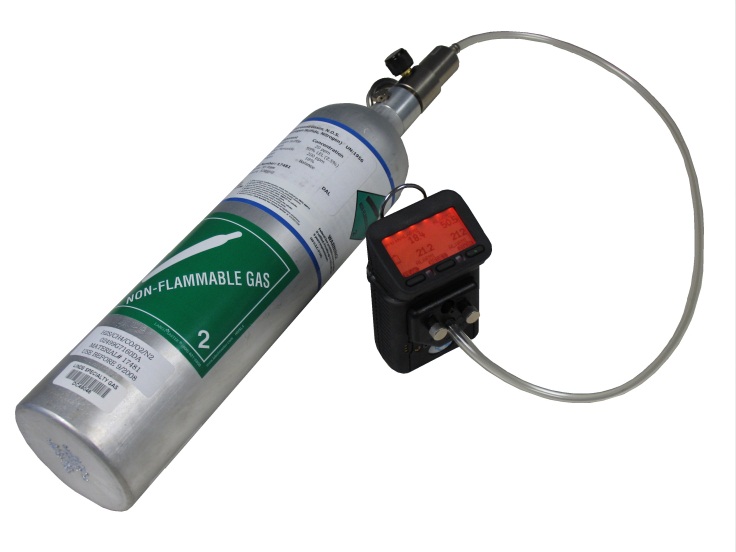 Single sensor calibration procedure (part 3)
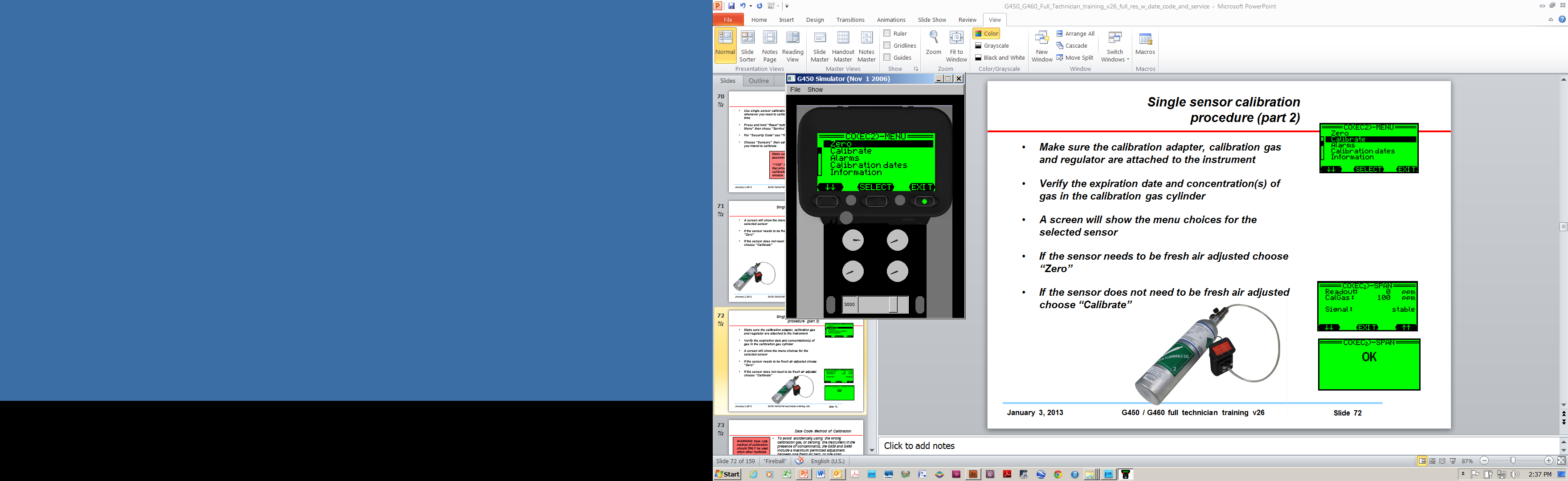 To perform a fresh air zero:
Make sure the sensor is exposed to fresh, contaminant free air
Make sure to remove the cal adapter if you are using the surrounding air to adjust the sensor
The “Zero” screen will show the current reading 
Press “Start” to begin the fresh air adjustment
An “OK” indicates when the procedure is complete, after which the screen returns to the “Zero” screen
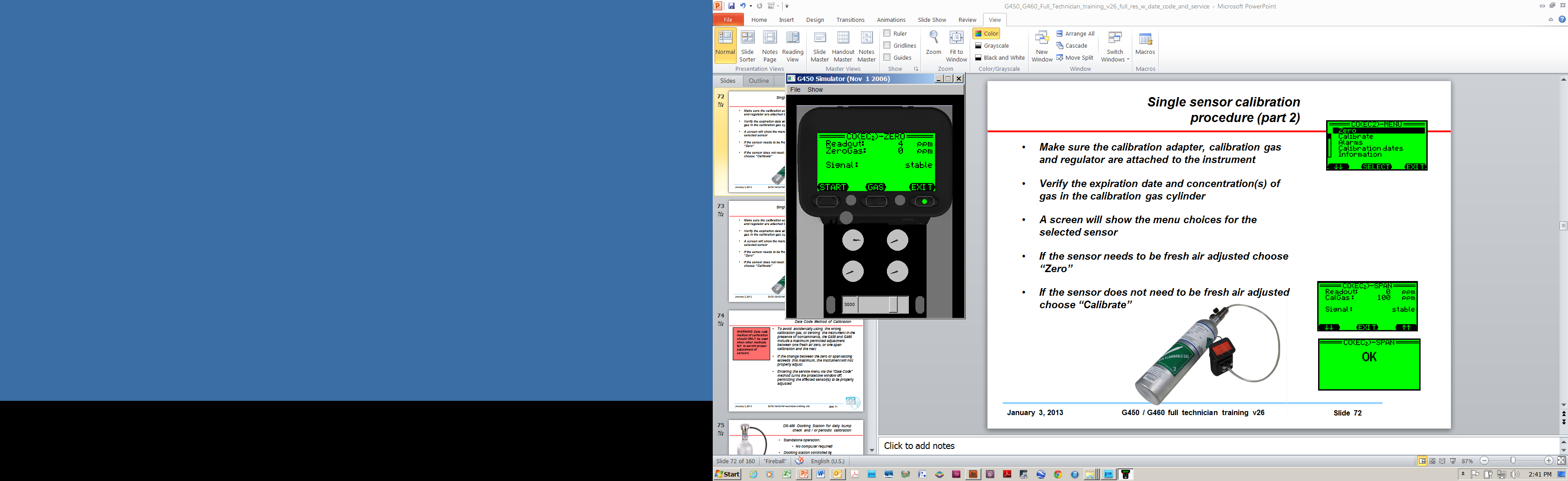 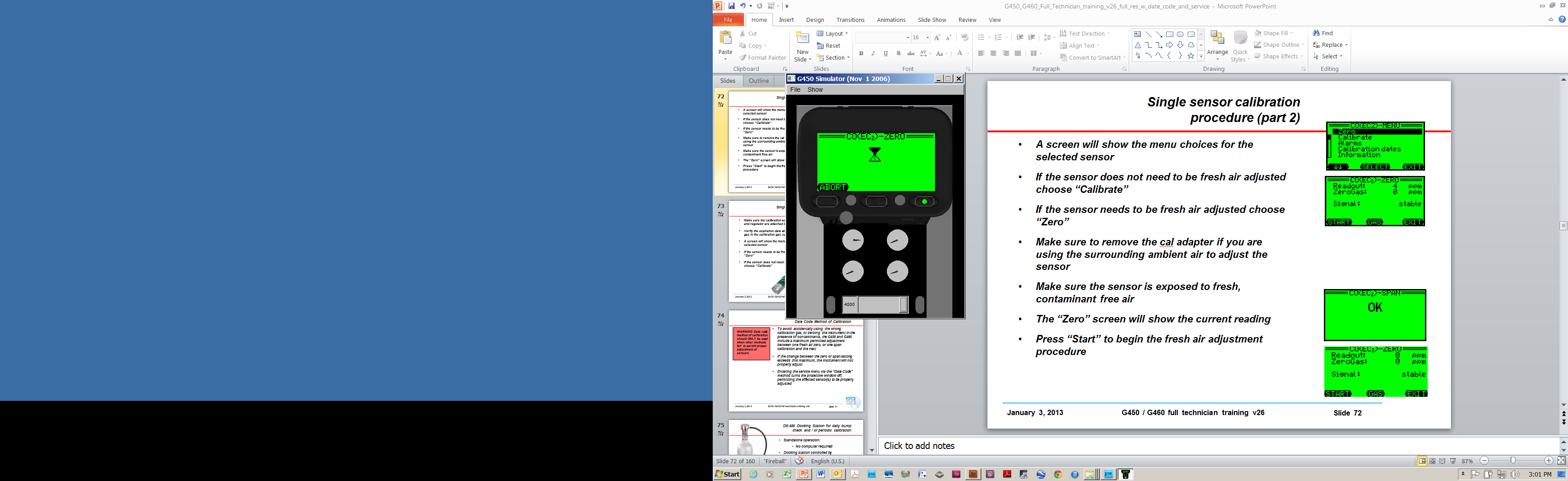 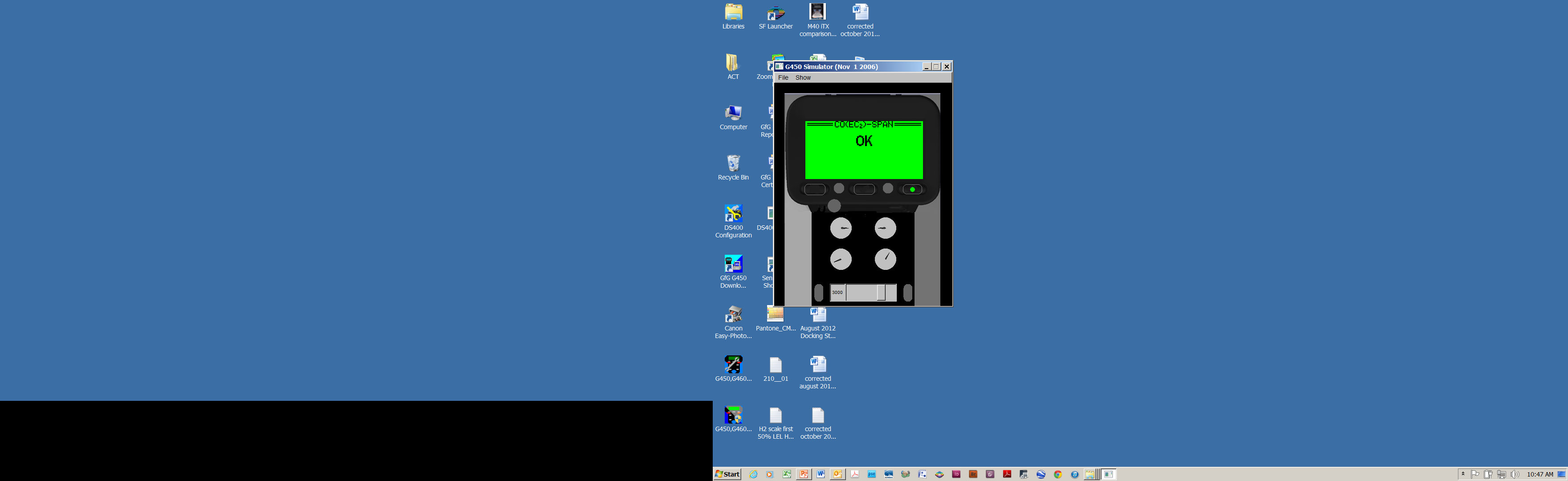 You MUST save the results of the fresh air or calibration adjustment or they will not be saved to the instrument’s memory!
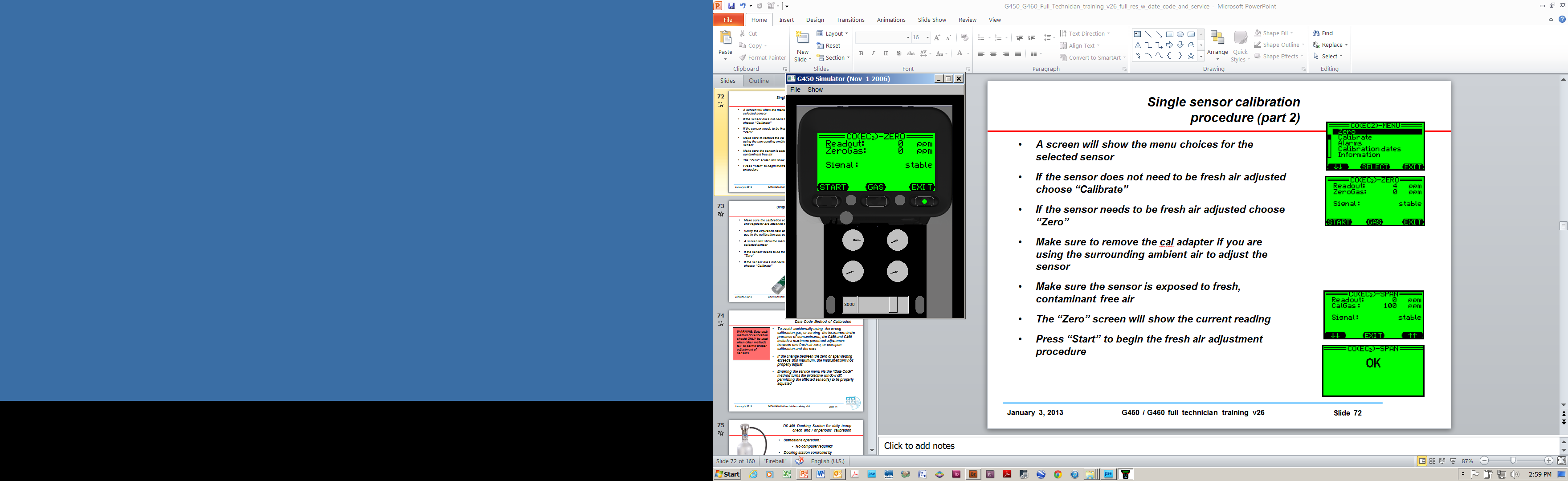 Saving single-sensor “Zero” and “Calibration” results (part 4)
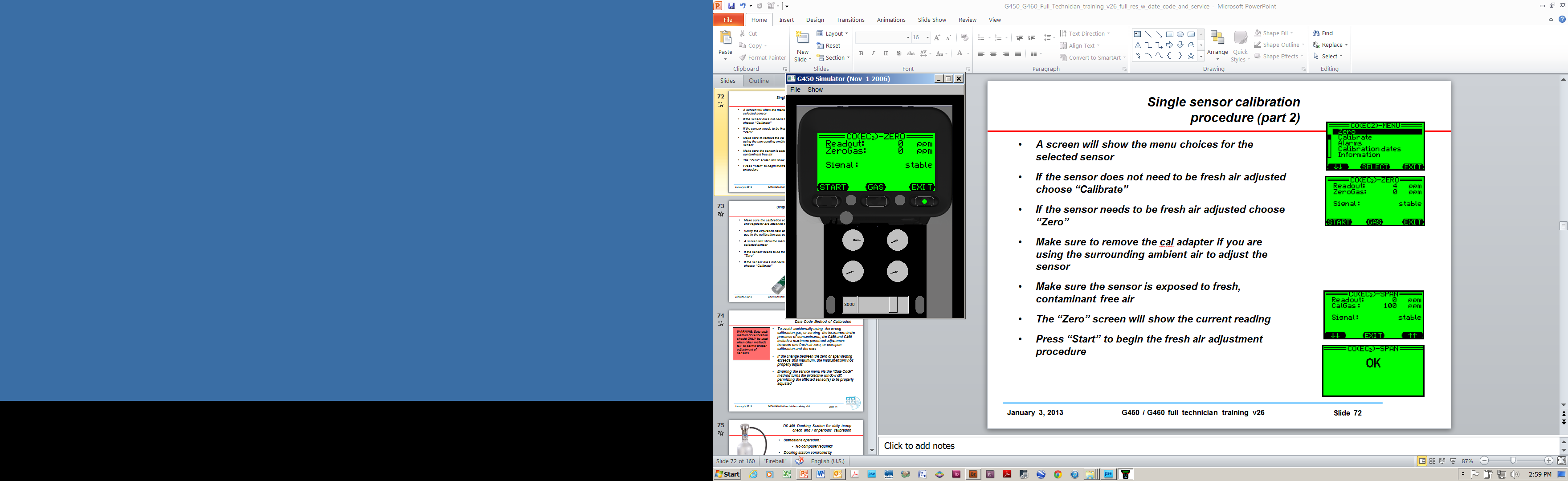 If you do not deliberately save the results, after a few minutes the instrument will return to normal operation and the results will not be saved!
Press “Exit” to save the results and return to normal operation
Each time you press “Exit” you move up one level in the instrument program
The final screen will ask whether you want to “Save new adjustment?”
Press “Yes” to update the instrument memory
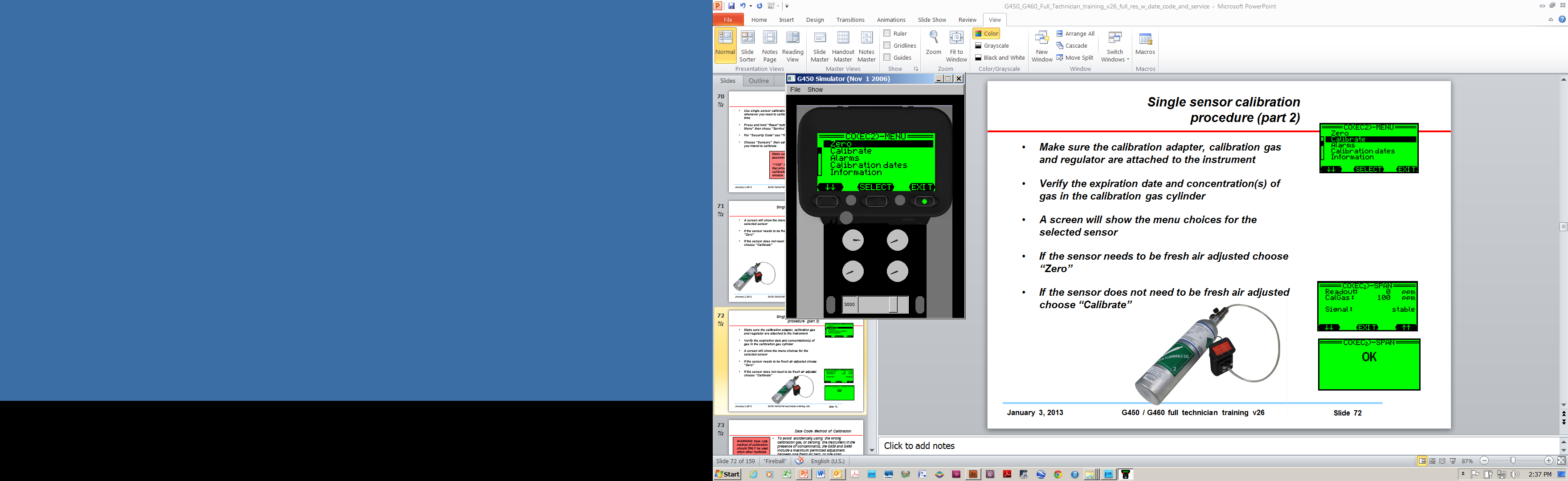 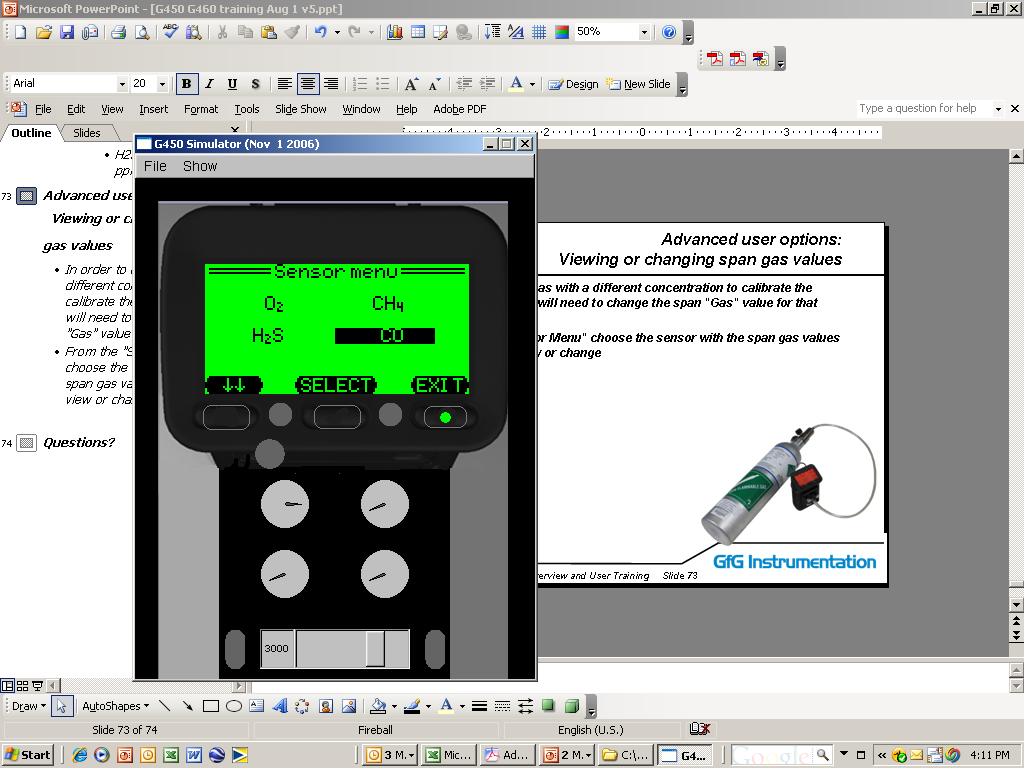 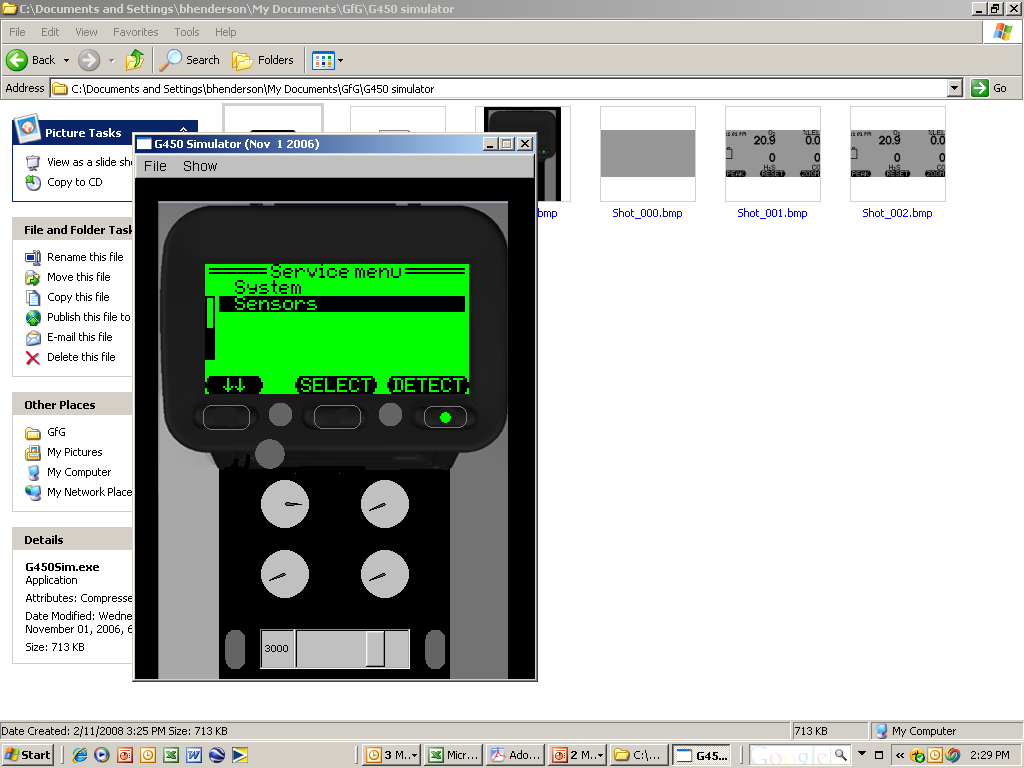 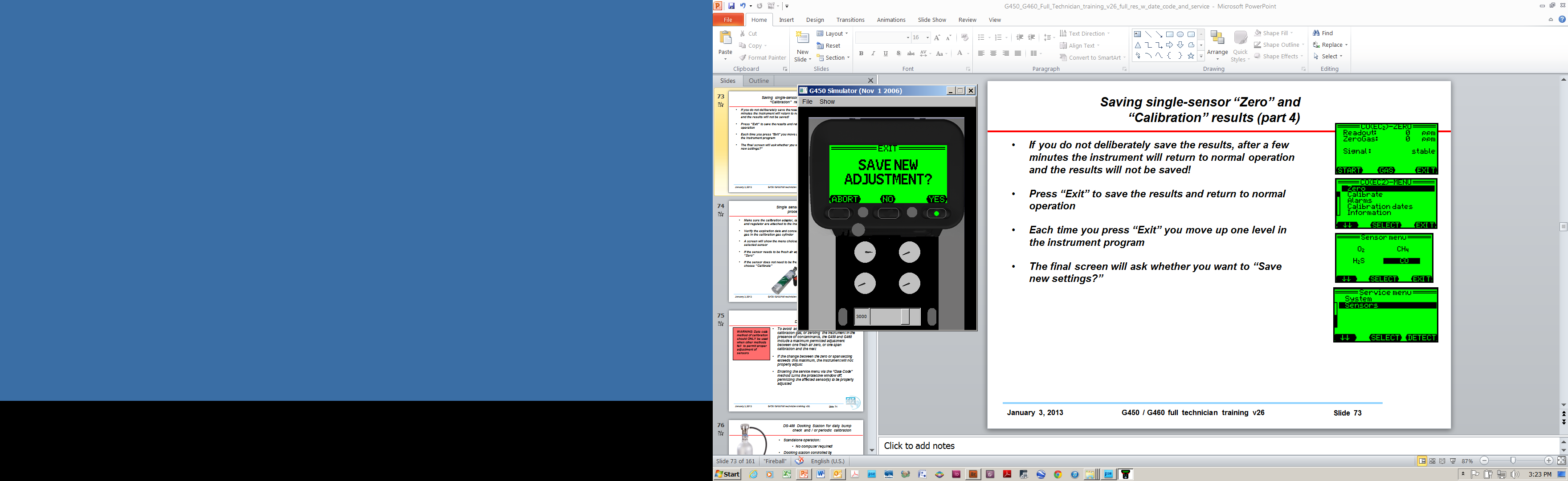 Single sensor calibration procedure (part 5)
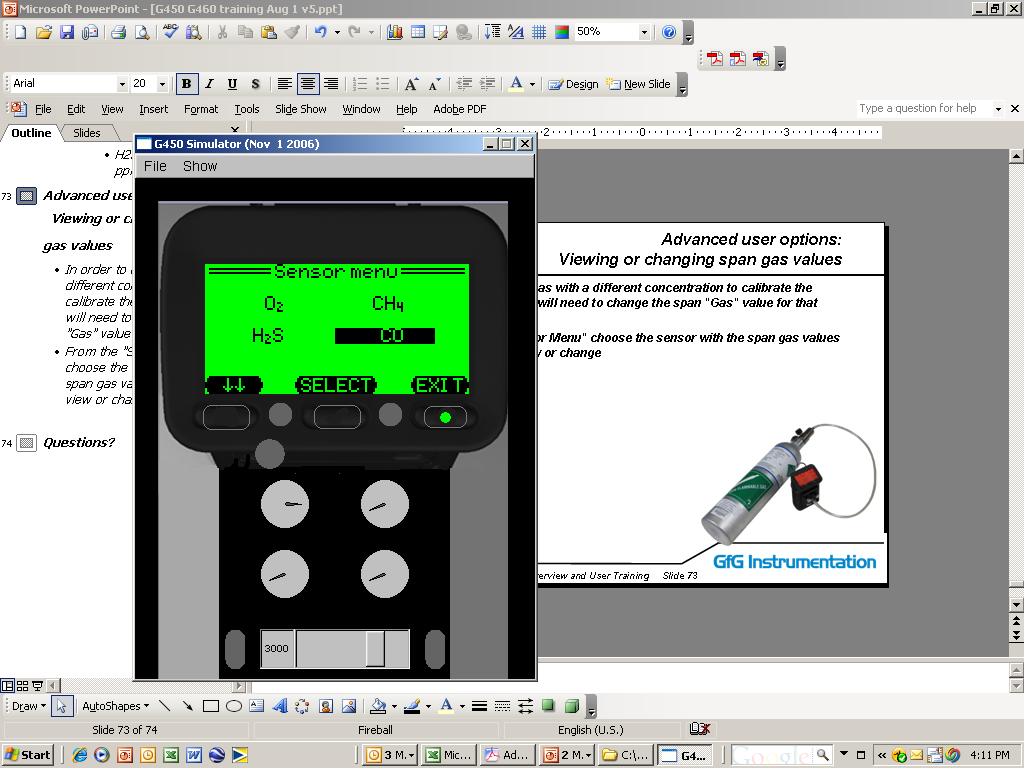 To perform a span Calibration:
Choose the sensor to be calibrated
Choose “Calibrate” from the menu 
Make sure the calibration adapter, calibration gas and regulator are attached to the instrument
The “Span” calibration screen shows the “CalGas” concentration that the instrument will use to adjust the sensor 
Verify the concentration of gas in the cylinder matches the “CalGas” value
If needed, you can adjust the “CalGas” value by selecting “Gas” then using the arrow (↑↑ or ↓↓) buttons to change the concentration
Press “Exit” after you finish adjusting the “CalGas” concentration
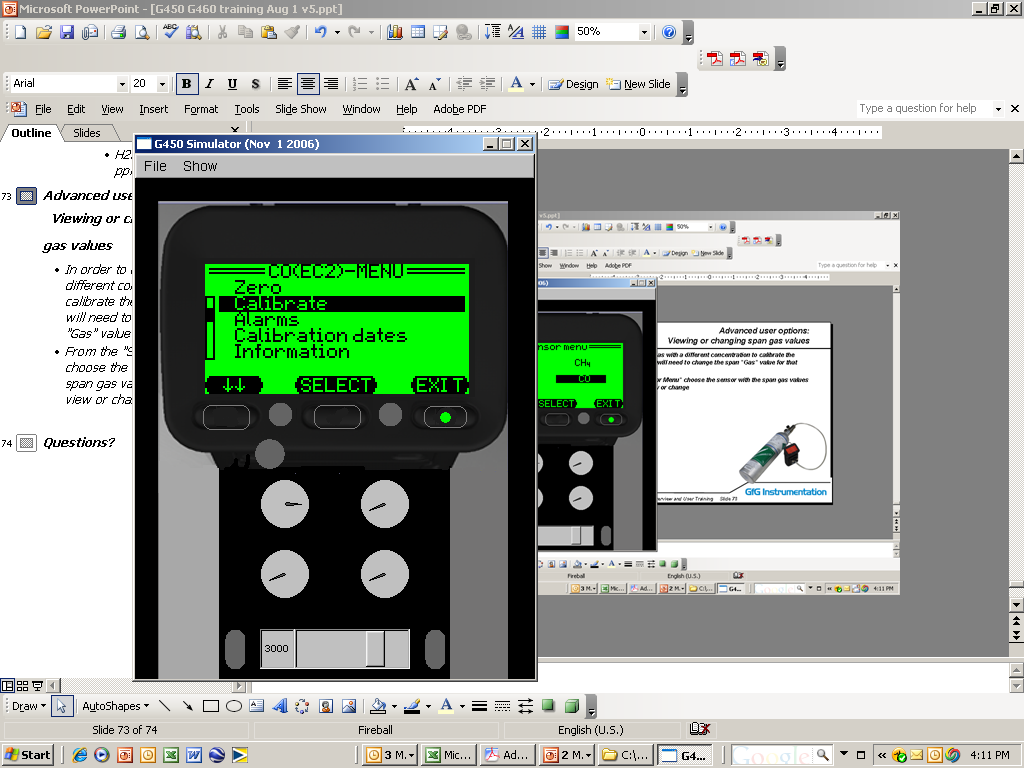 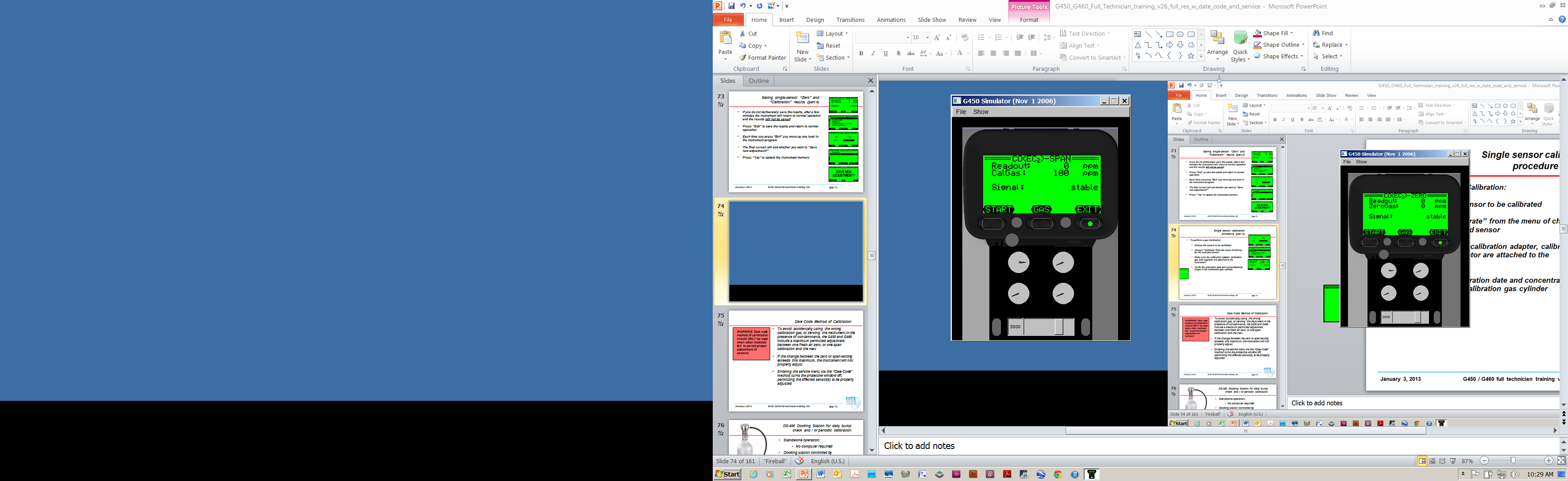 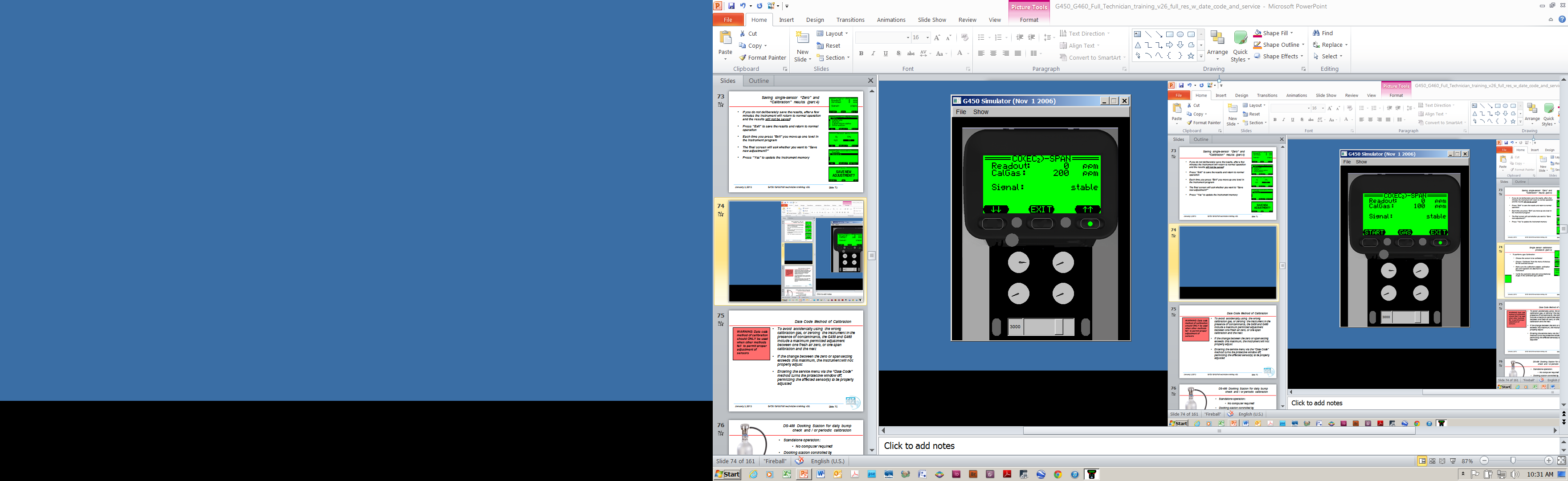 Single sensor calibration procedure (part 6)
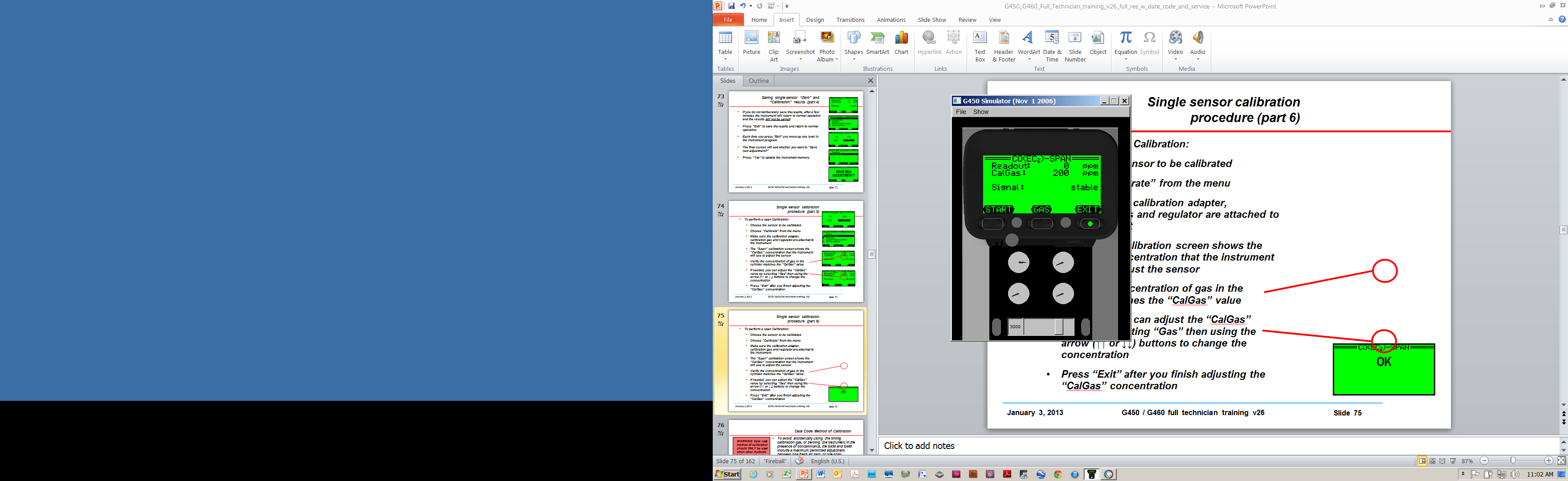 To perform a span Calibration:
The “Readout” shows the current sensor reading
Open the regulator valve to begin flowing gas to the sensor
The “Readout” number will begin to rise as the sensor is responds to the gas
Press “Start” to begin the calibration adjustment
The “Span” calibration screen will show an hour-glass icon while the sensor is being adjusted, then an “OK” message when the adjustment is complete
Press “Exit” to return the instrument to normal operation.  
Remember to “Save” the new adjustment or the results of the calibration will not be updated to the instrument memory
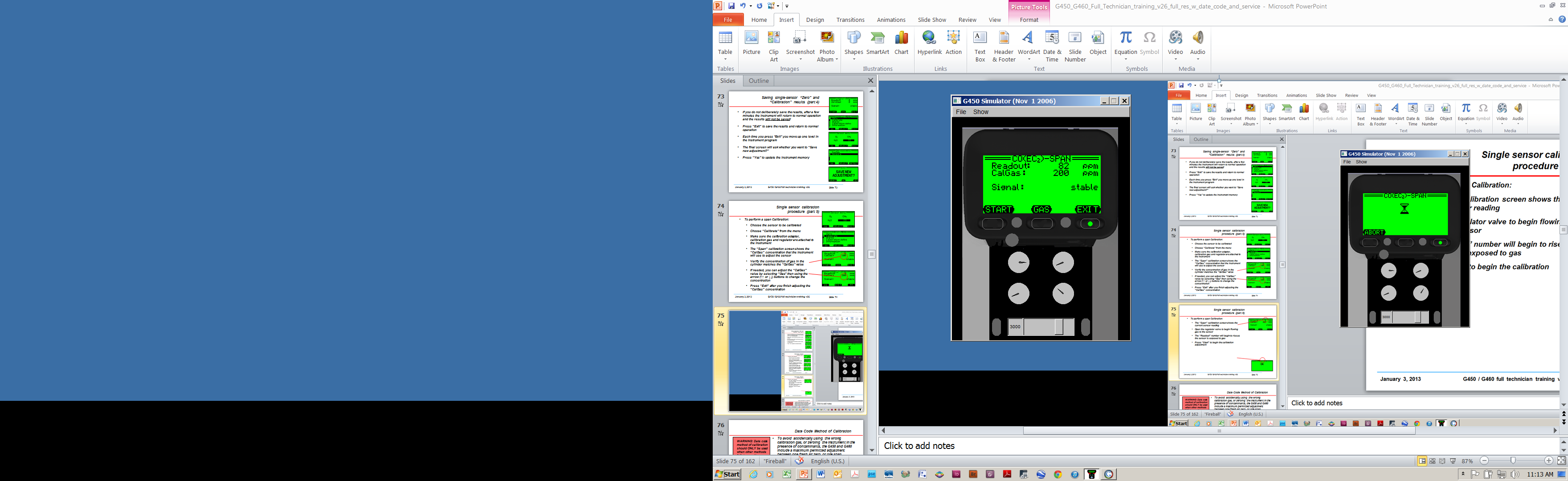 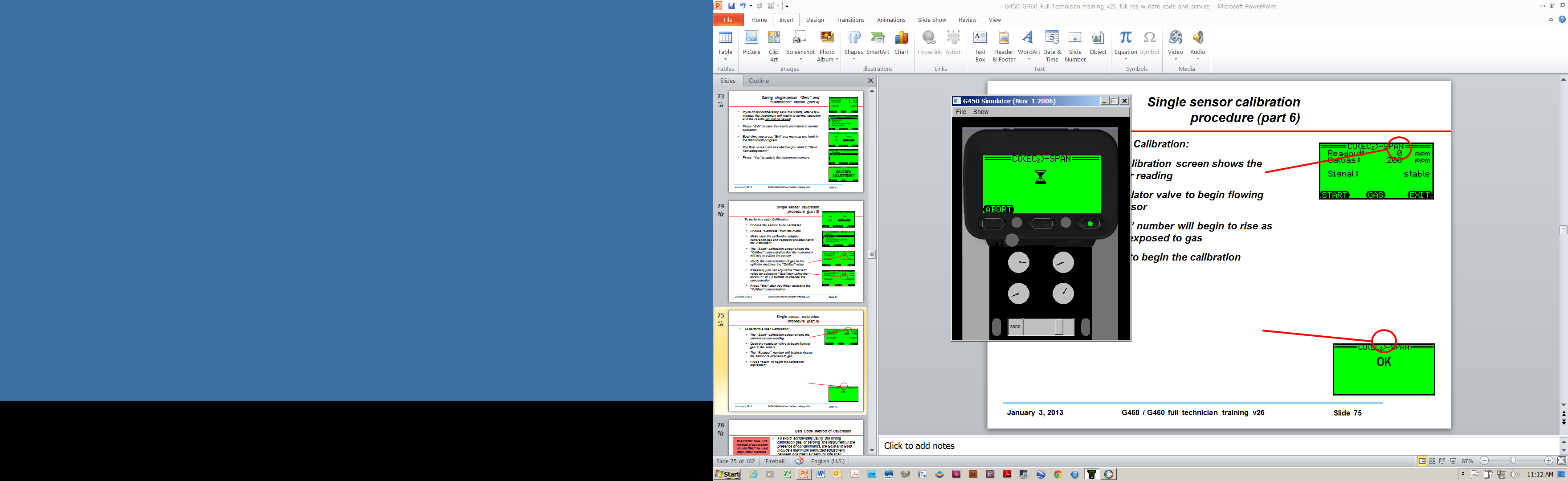 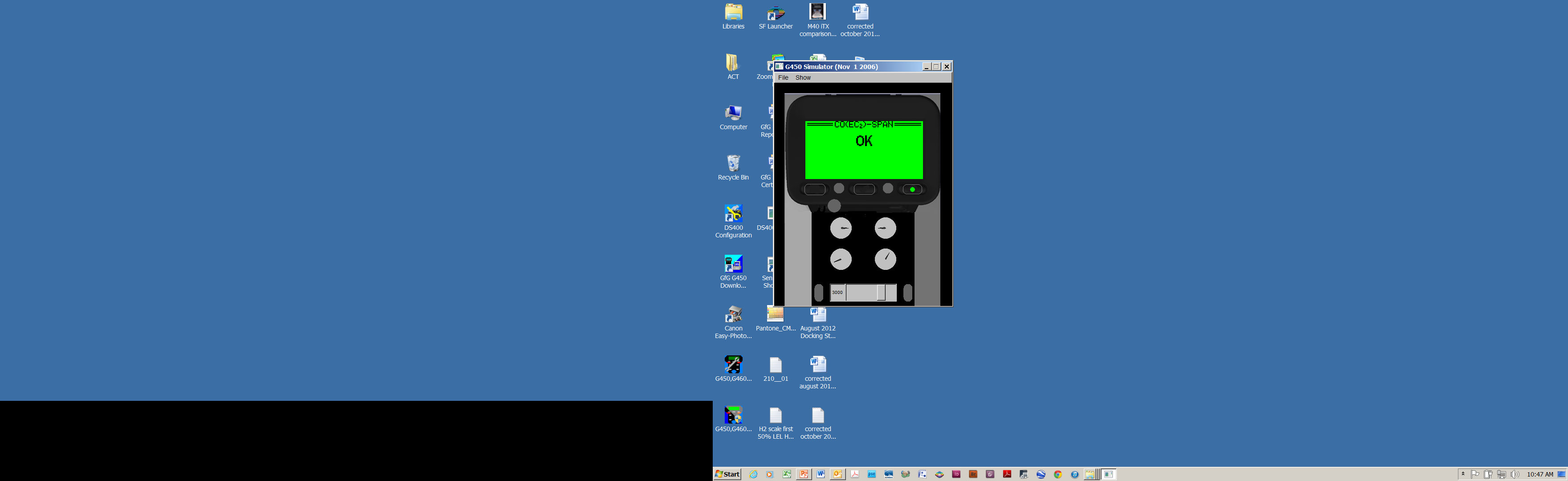 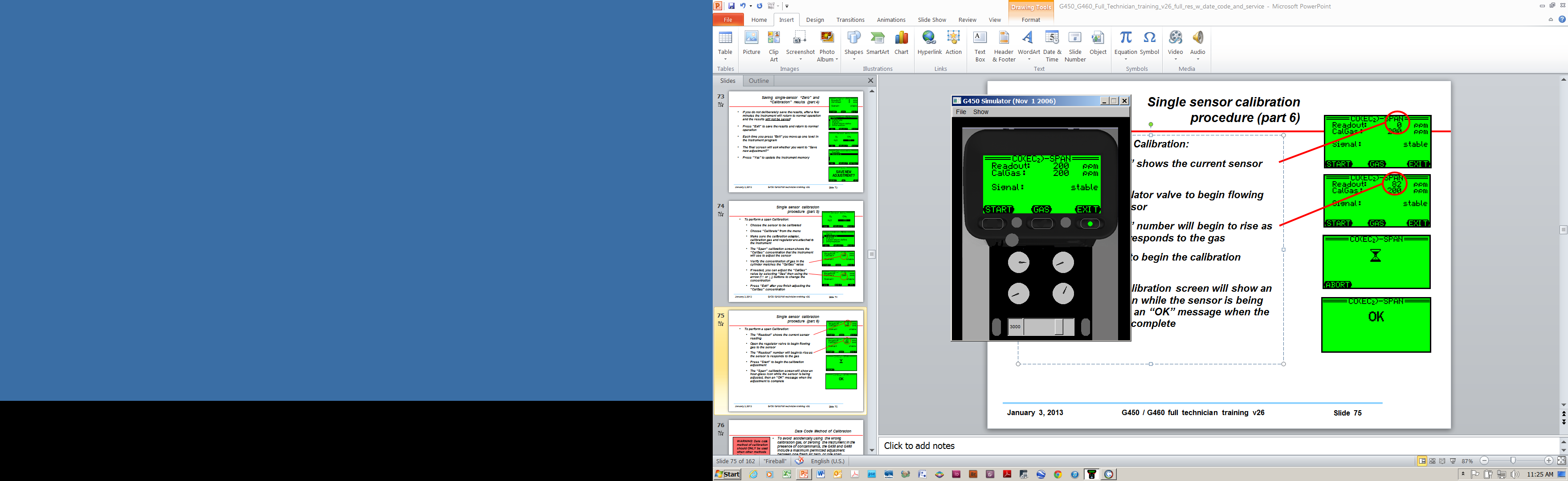 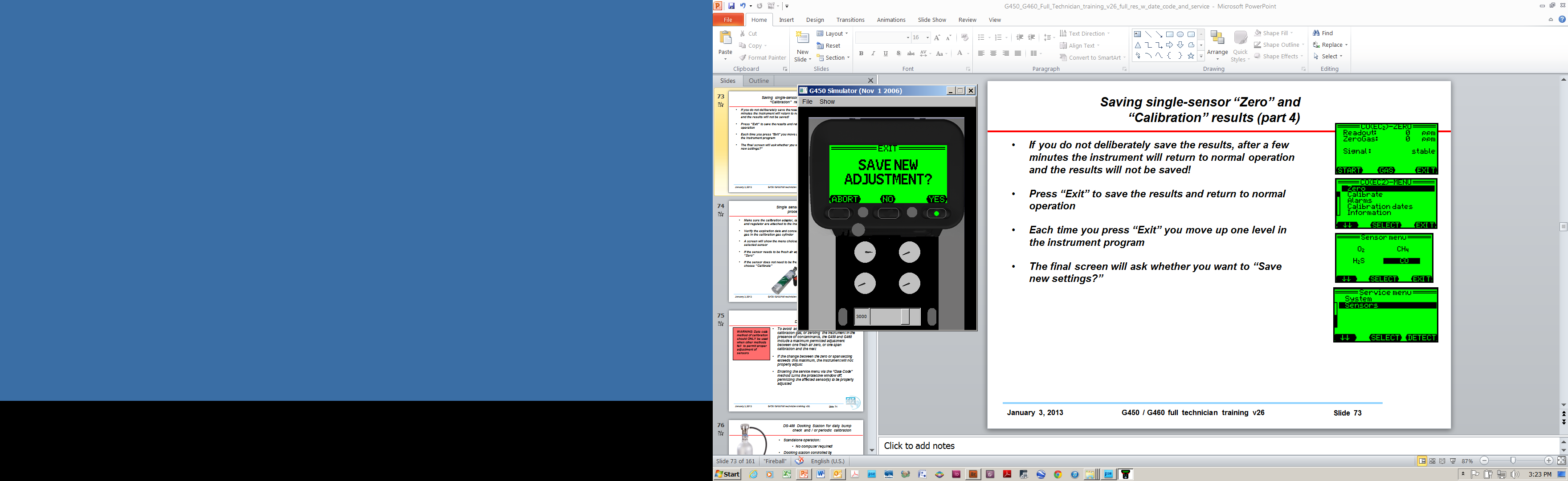 DS-400 Docking Station for daily bump check and / or periodic calibration
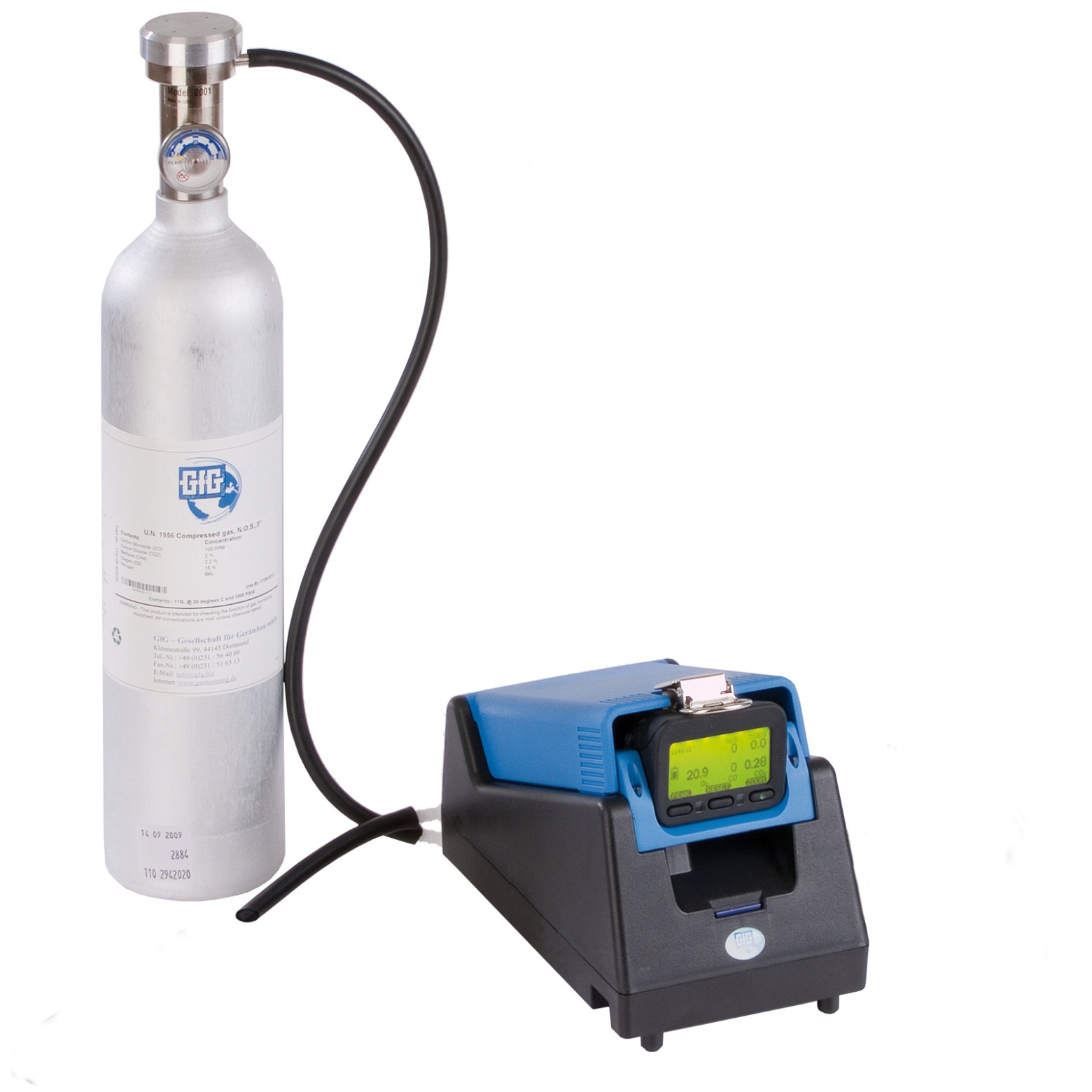 Standalone operation:
No computer required!	
Docking station controlled by  instrument’s control buttons:
Push  "Test" for Bump Test
Push "Cal" for Auto Cal
Push "Cancel" to charge only
DS-404 Multi-inlet Docking Station for bump check and periodic calibration
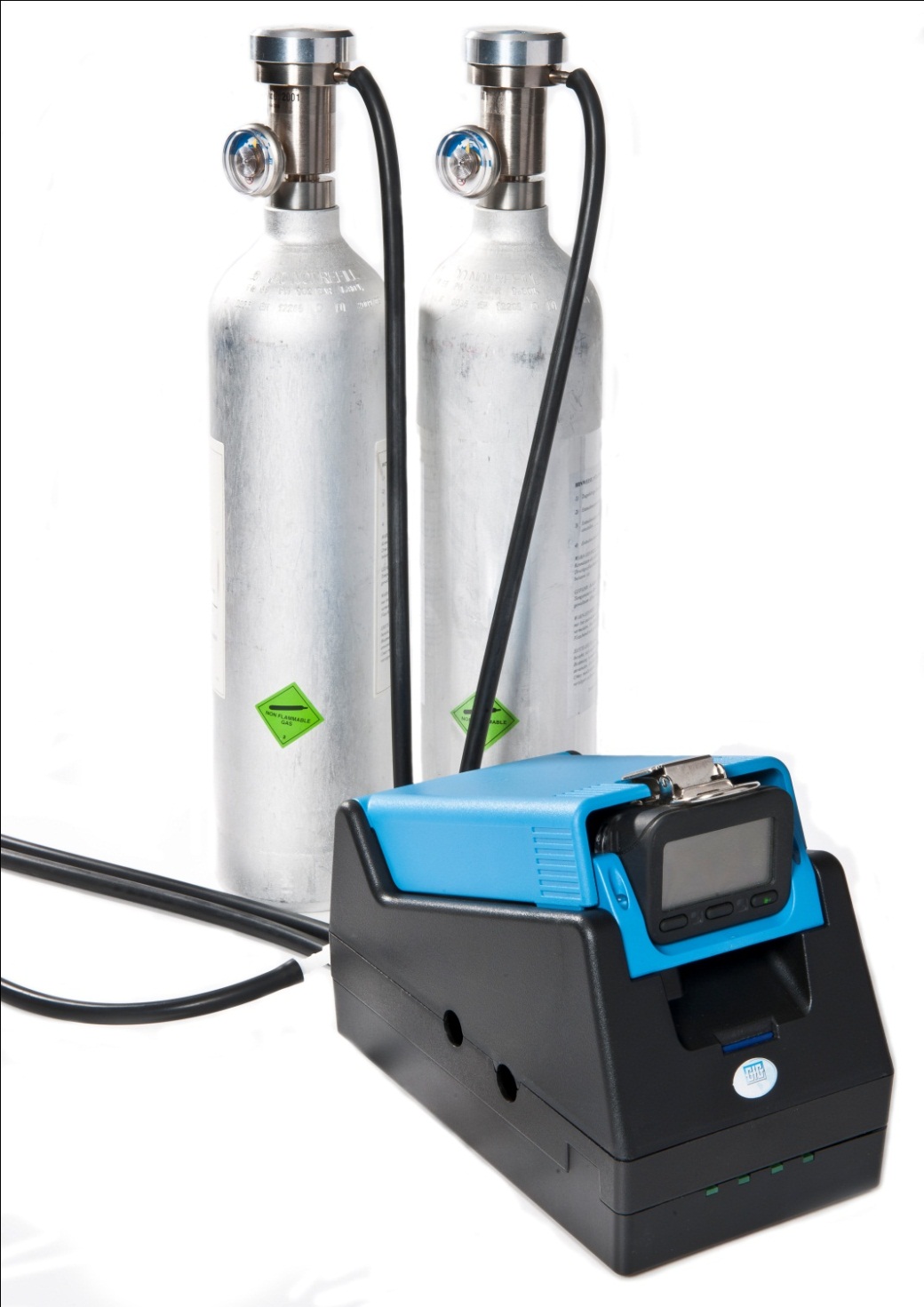 Inlets for 4 cylinders of gas
Automatic Bump and Cal for 5, 6 and 7 channel instruments
Supports:
Quad mix (O2, LEL, CO, H2S)
5-mix with SO2
5-mix with CO2
Isobutylene
HCN
NO2
And other individual gases
Using DS400 Docking Station for daily bump check and / or periodic calibration
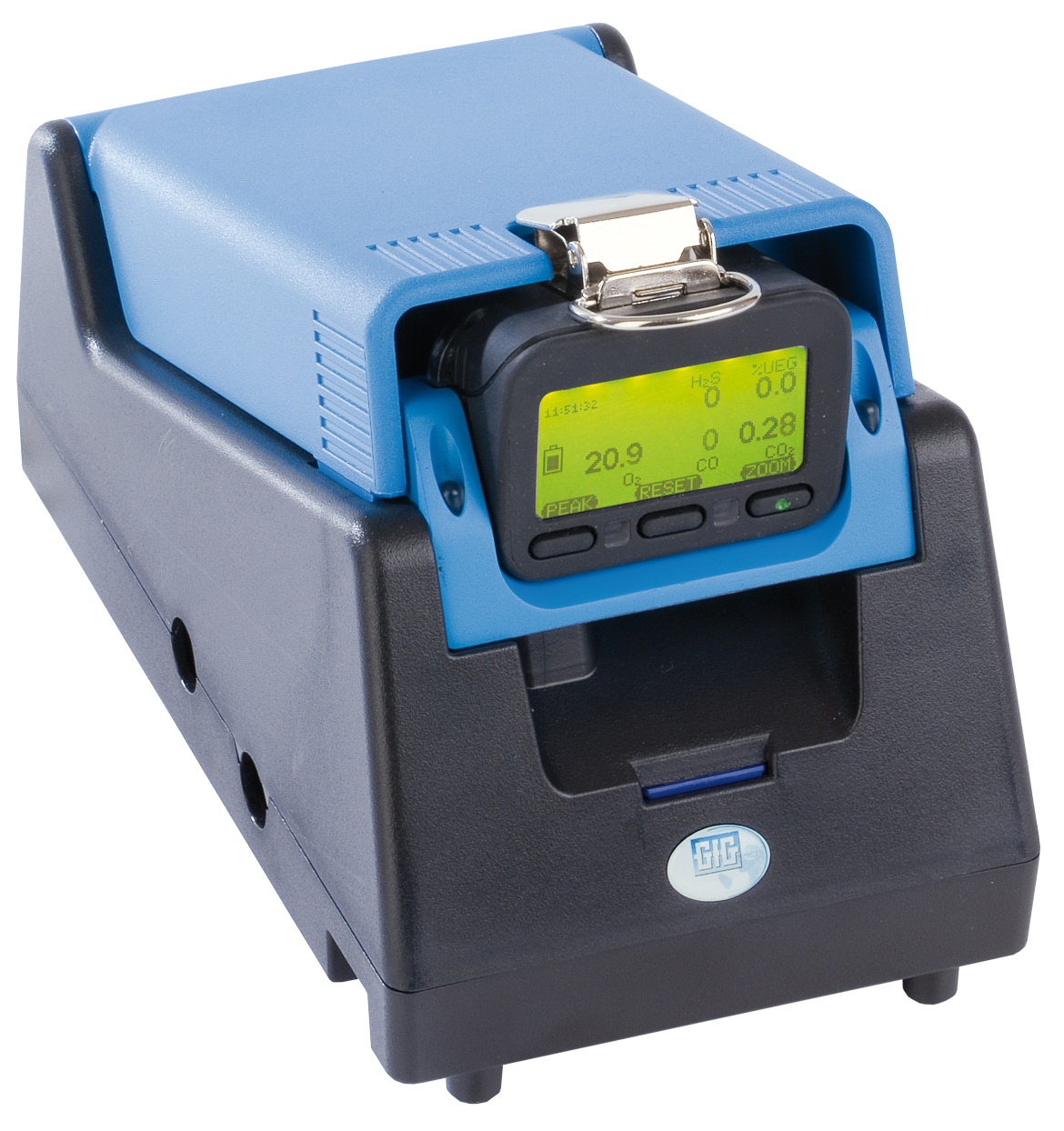 Standalone operation: DS-400 does not require connection to an external computer
Test results and other messages displayed on instrument LCD
Using DS-400 Docking Station for daily bump check and / or periodic calibration
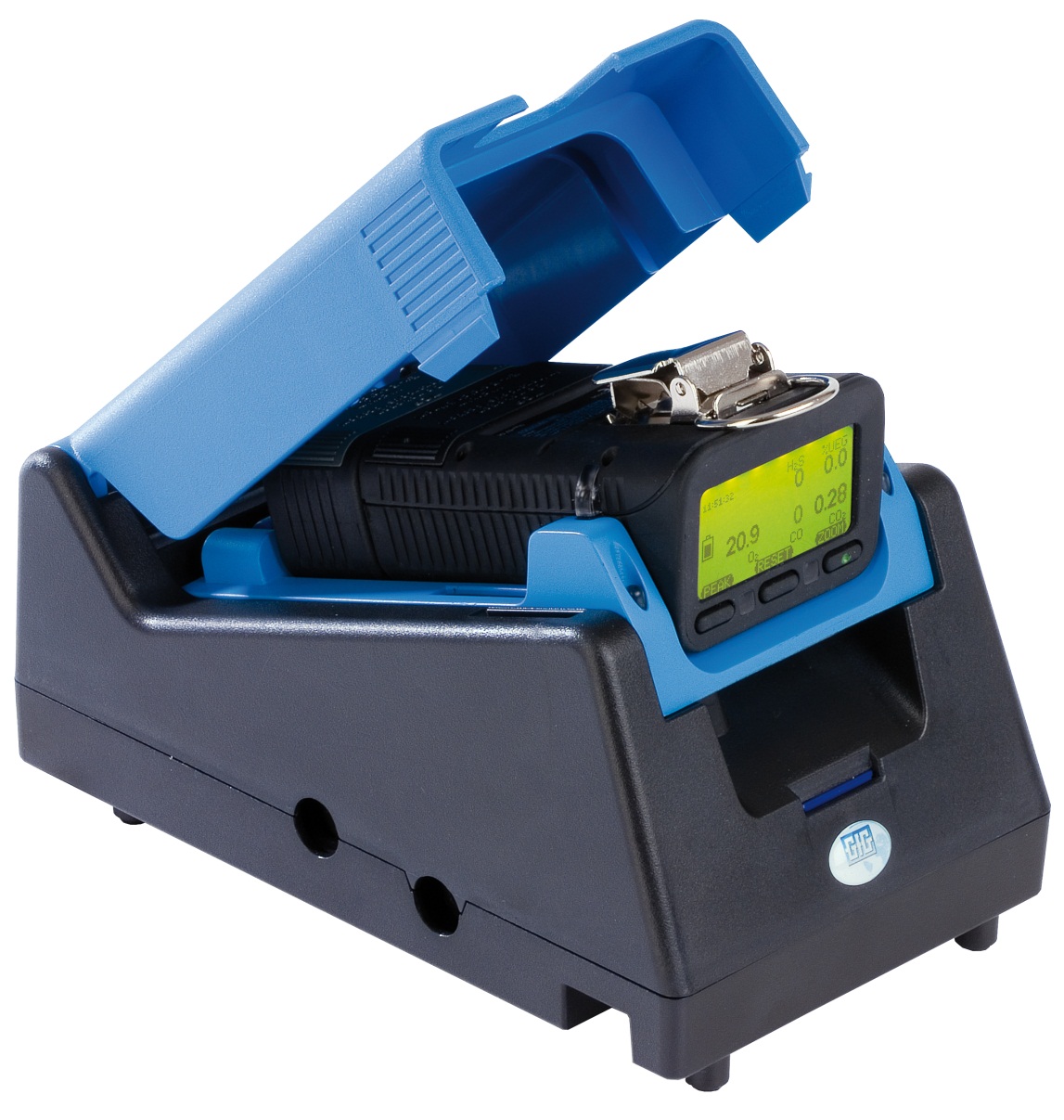 Using DS-400 allows instrument to record "Bump Test" as specific event in instrument's memory
It is possible to set a "Bump Test Due" date in the instrument's memory
Only way to reset next "Bump Test Due" date is by means of DS-400 Docking Station
Using DS-400 Docking Station for daily bump check and / or periodic calibration
Make sure DS-400 attached to test gas and power
Make sure the instrument is located in fresh air, turn on, and allow to warm up
Note instrument readings, and perform fresh air zero if necessary 
Place instrument in DS-400 
Docking station controlled by  instrument’s control buttons:
Push  "Test" for Bump Test
Push "Cal" for Auto Cal
Push "Cancel" to charge only
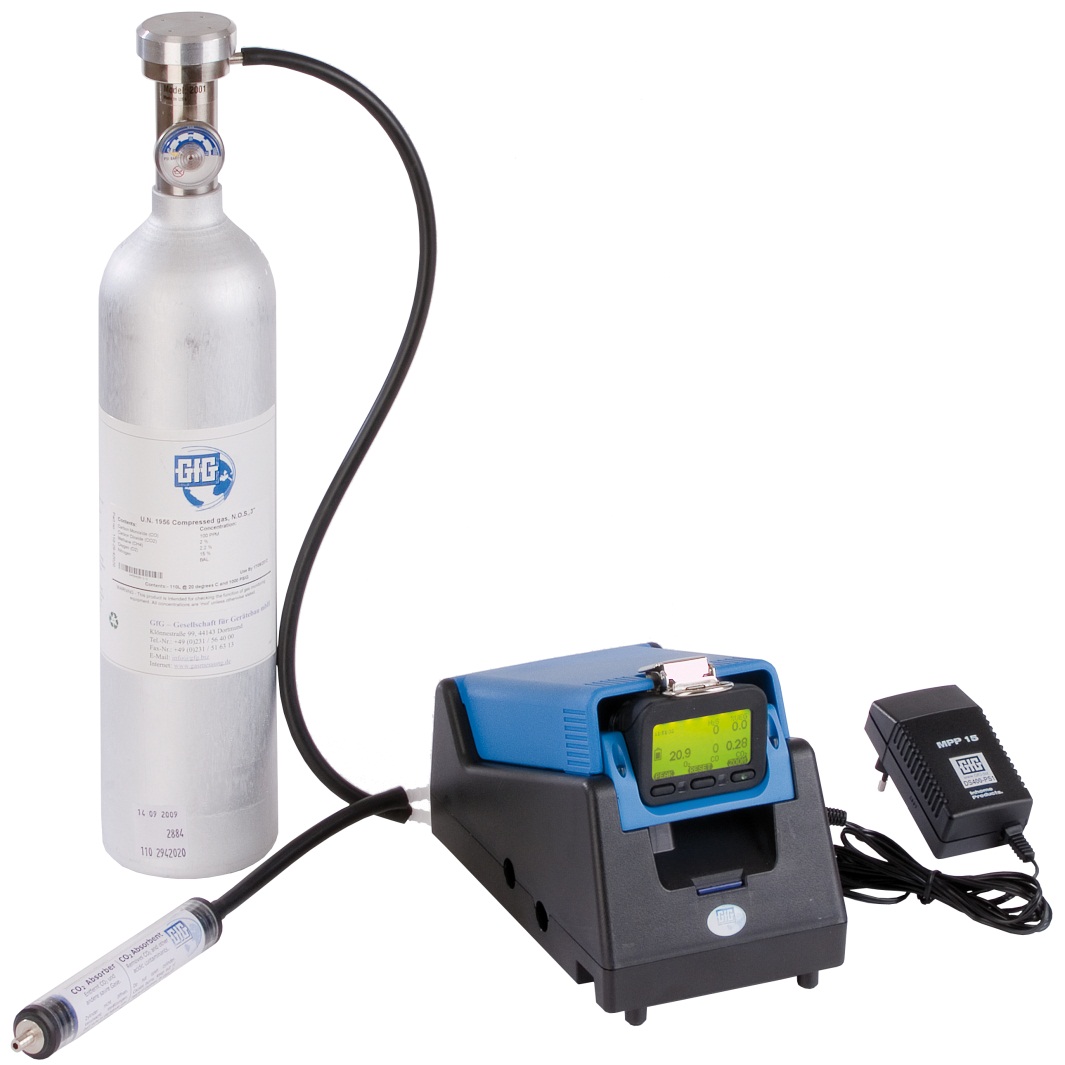 How to do bump test
Make sure instrument turned on
Best if instrument allowed to warm-up at least 5 minutes before bump test
Make sure Docking Station plugged in and connected to gas
Higher inlet is for fresh air
Lower inlet is for span gas
Place instrument in Docking Station
Instrument display will indicate status and results of test
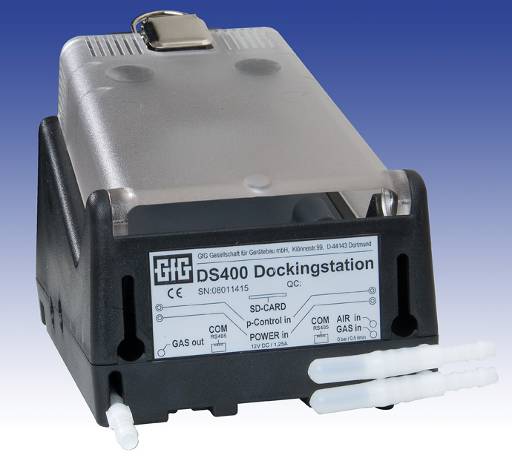 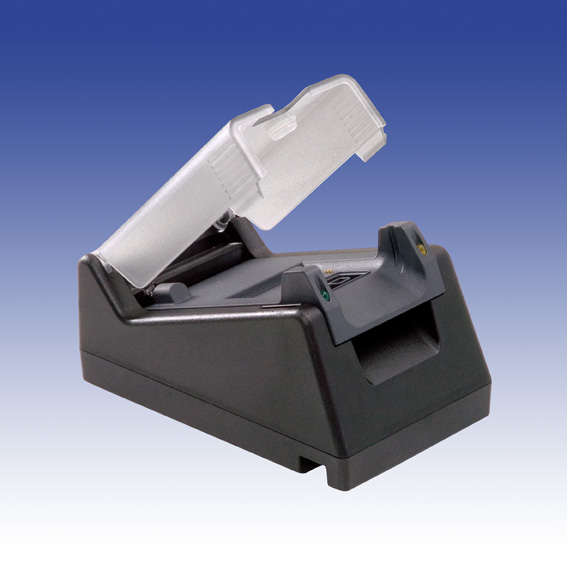 How to do bump test
After 10 second count-down;  Docking Station automatically performs bump test
Instrument screen shows a check mark besides each sensor as bump check completed
If instrument is not removed from Docking Station; 5 minutes after test completed instrument automatically turns off and goes into charging mode
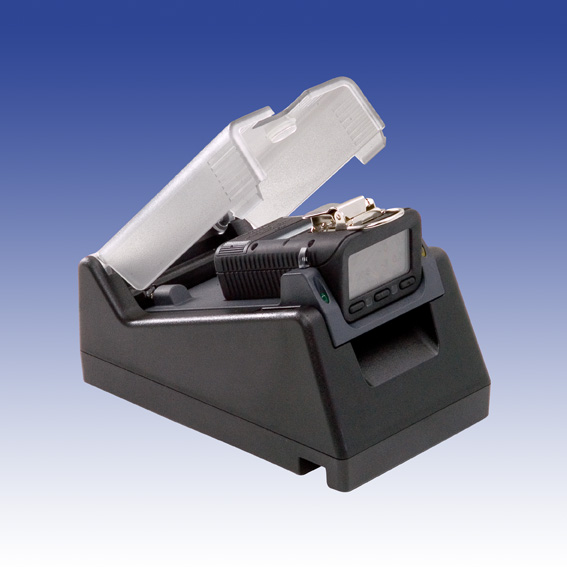 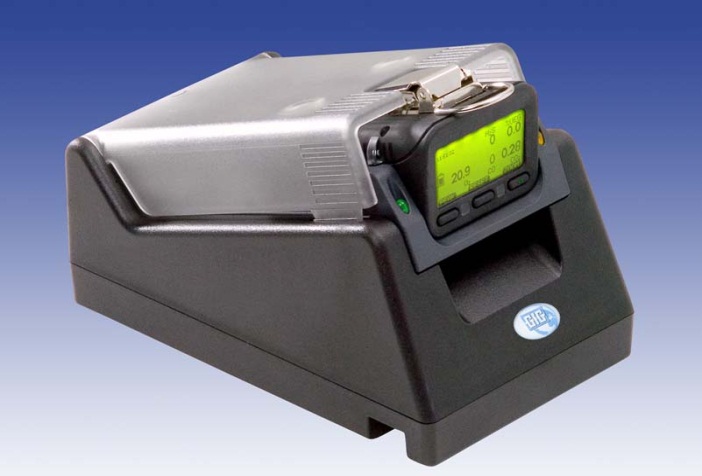 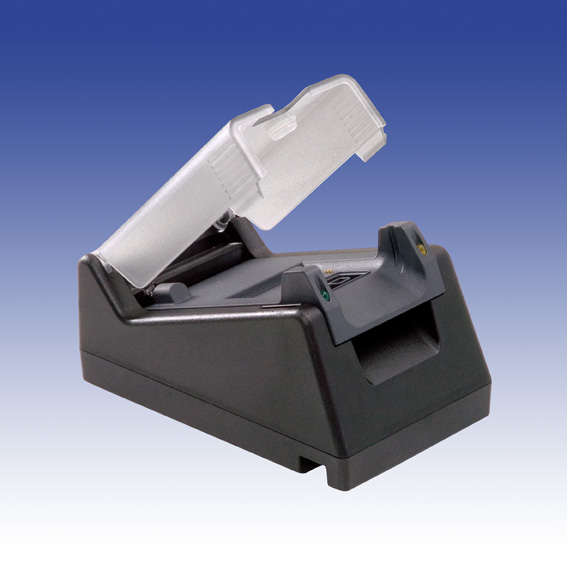 DS400 Docking Station
Bump-Test includes: 
Visual alarm function 
Audible alarm function 
Time for activation to alarm 1 
Time for activationto alarm 2 
Time to t50
 Calibration Test Includes:
Fresh air zero adjustment
Span calibration adjustment
 All test results:
Stored to instrument memory
Stored to flash memory card in Docking Station
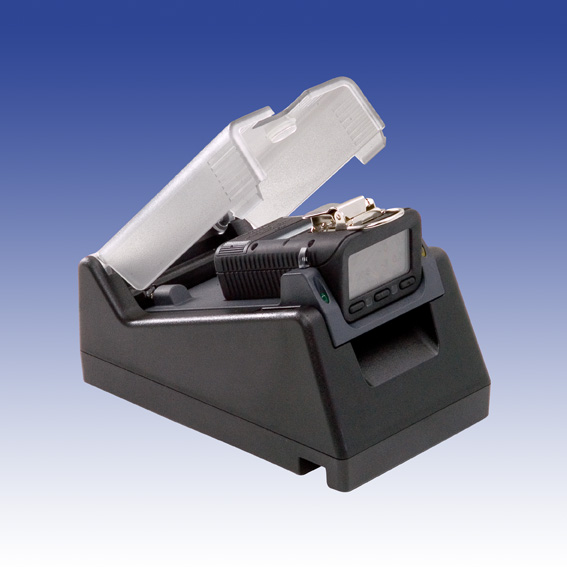 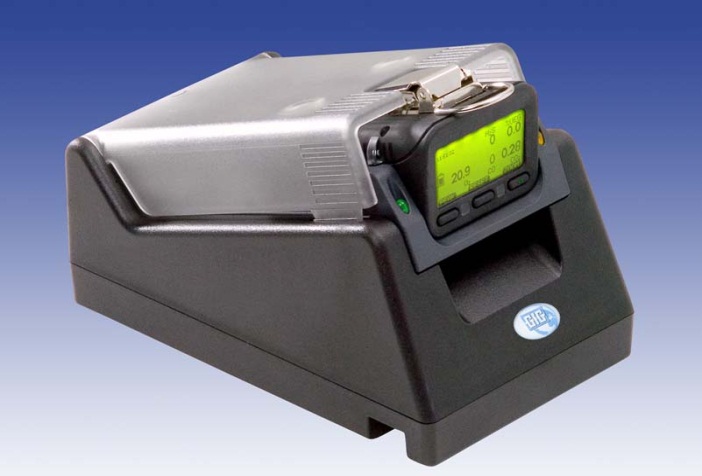 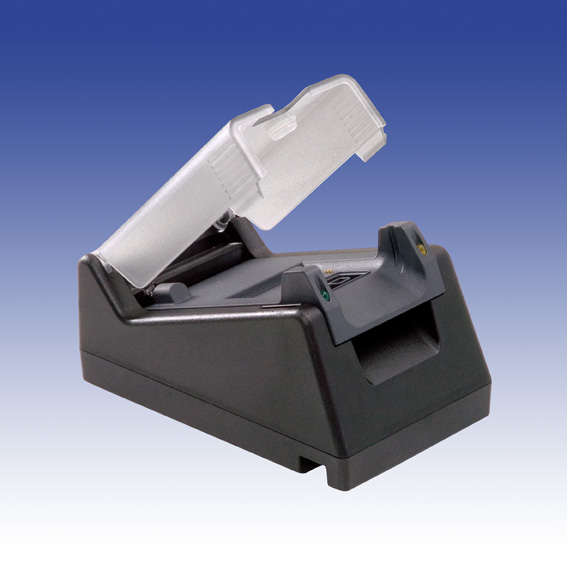 What to do if instrument fails bump test
Red color warning screen and message indicates bump test failed
This means instrument needs to be “Autocal” adjusted before further use
Remove instrument from Dock, and press “Reset” (center) control button to clear alarm message
Place instrument back in Dock
Before end of count down press Autocal button
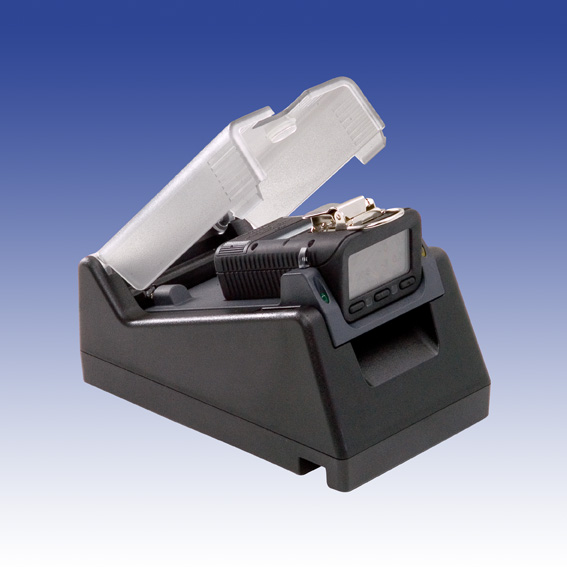 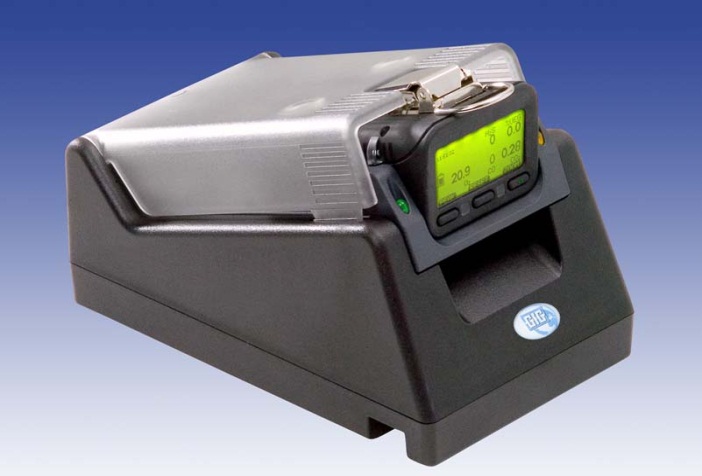 DS-400 charging tray options
DS-400 Docking Stations can be equipped with a "single" or "double" charging tray for recharging the instrument and pump battery pack at the same time
The trays are designed to be easily interchanged
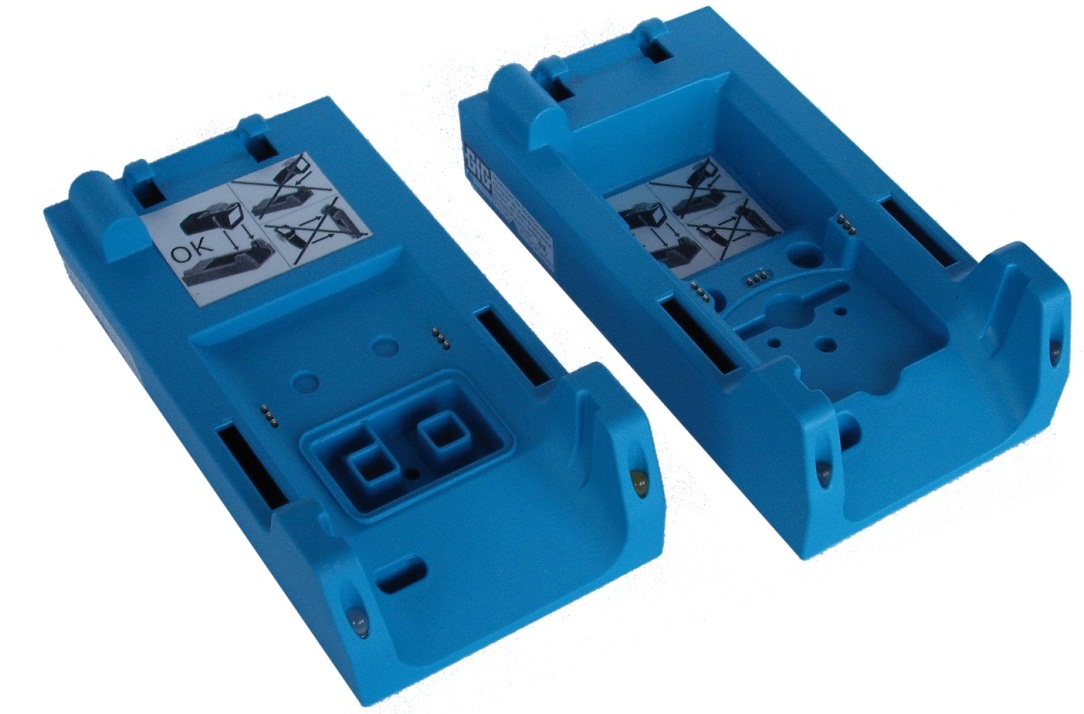 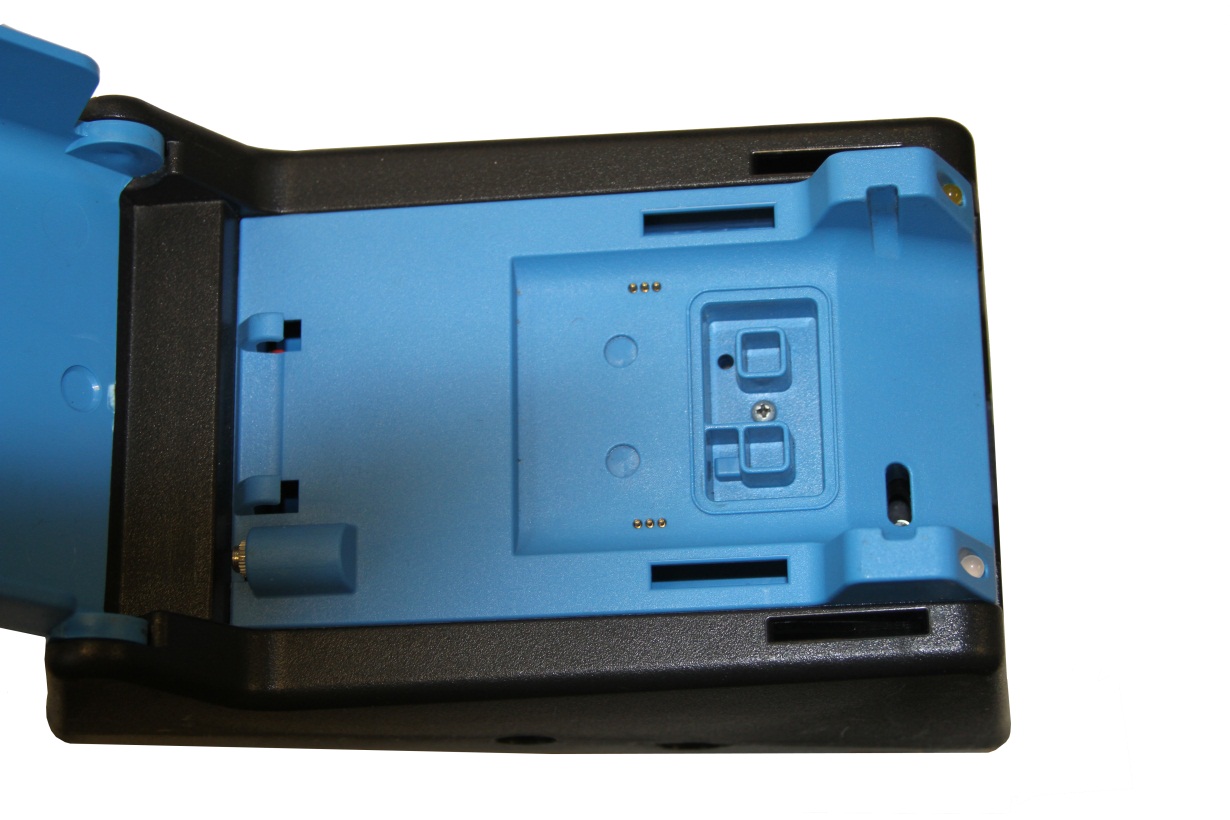 The charging tray is secured in the Docking Station housing by a single Phillips screw
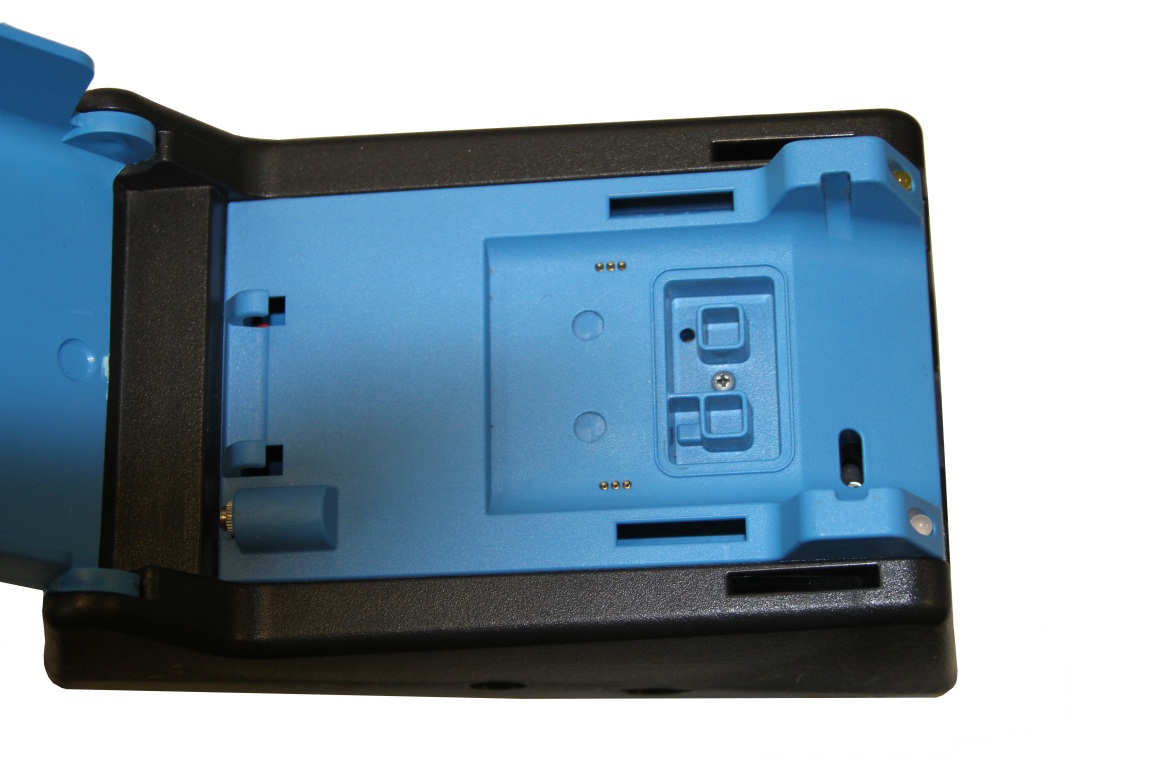 Removing or changing the DS-400 charging tray
Charging tray screw
Remove the charging tray screw; 
Lift the tray from the front and pull up and forward
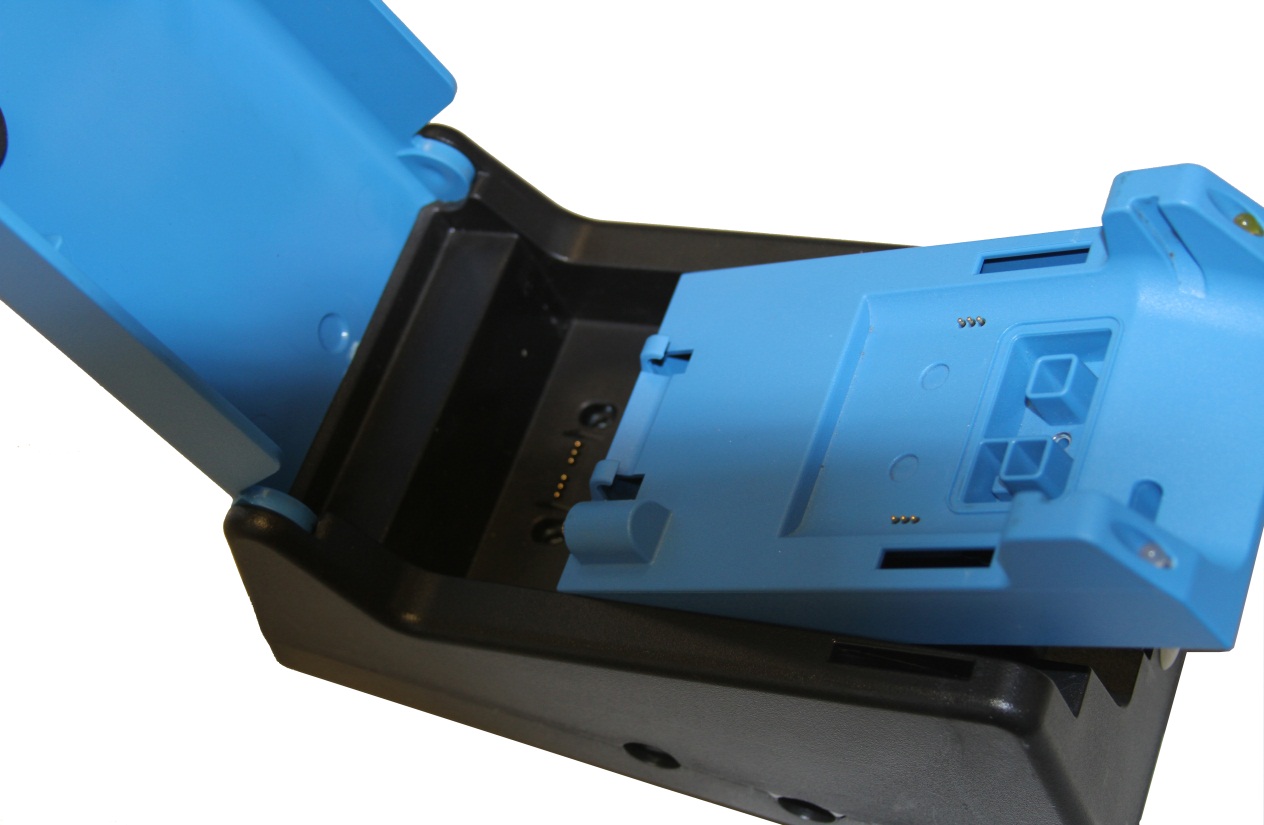 DS400 Docking Station options
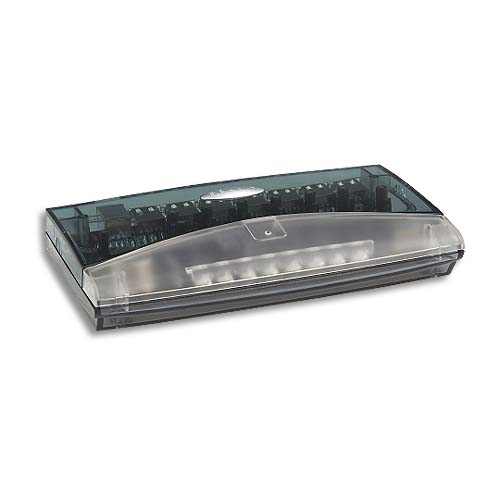 "USB anywhere" external hub allows customer to transmit test results via Ethernet connection to internal or external network
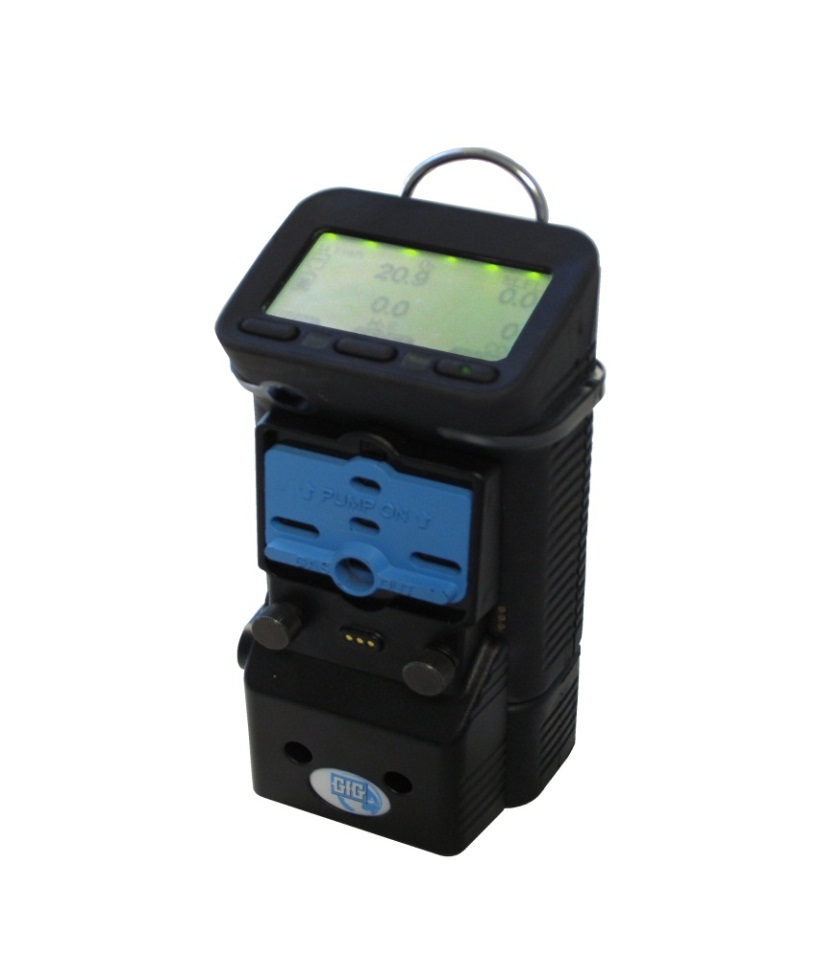 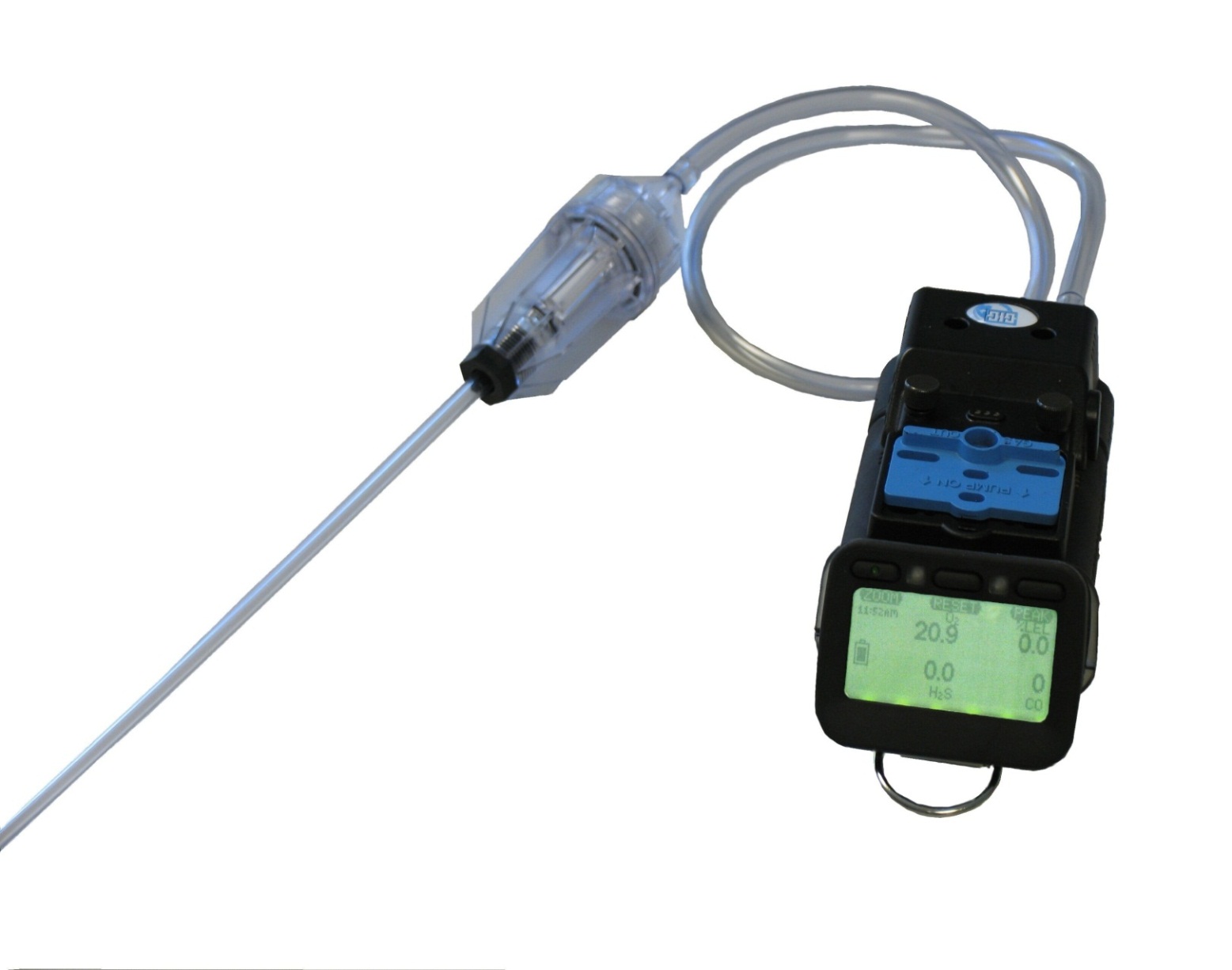 Pump Start-up
Make sure the pump is properly attached to the instrument 
Attach the tubing and sample probe assembly
Turn the instrument on
After the instrument has completed the self test and warm-up sequence, use  the on / off slide switch turn the     pump on
The instrument will                      display pump battery                      status
Block the inlet to verify that the low flow alarm activates properly
Using the motorized sample pump
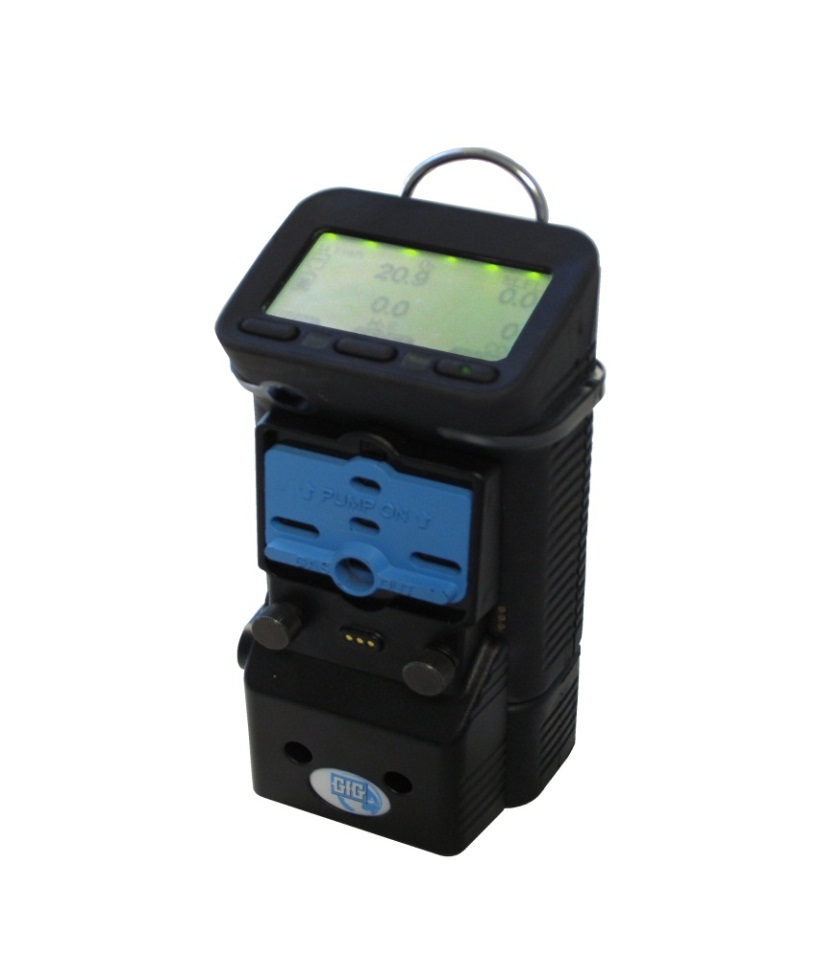 Sampling Rules
Maximum recommended sampling distance 300 feet (100 meters) with 
1 second per foot of tubing     (3 seconds per meter)
2 minutes sample time (sensor response)
Confined Space sampling: 
Top, Middle, Bottom (at a minimum, sample at                                   every 4 ft. interval )
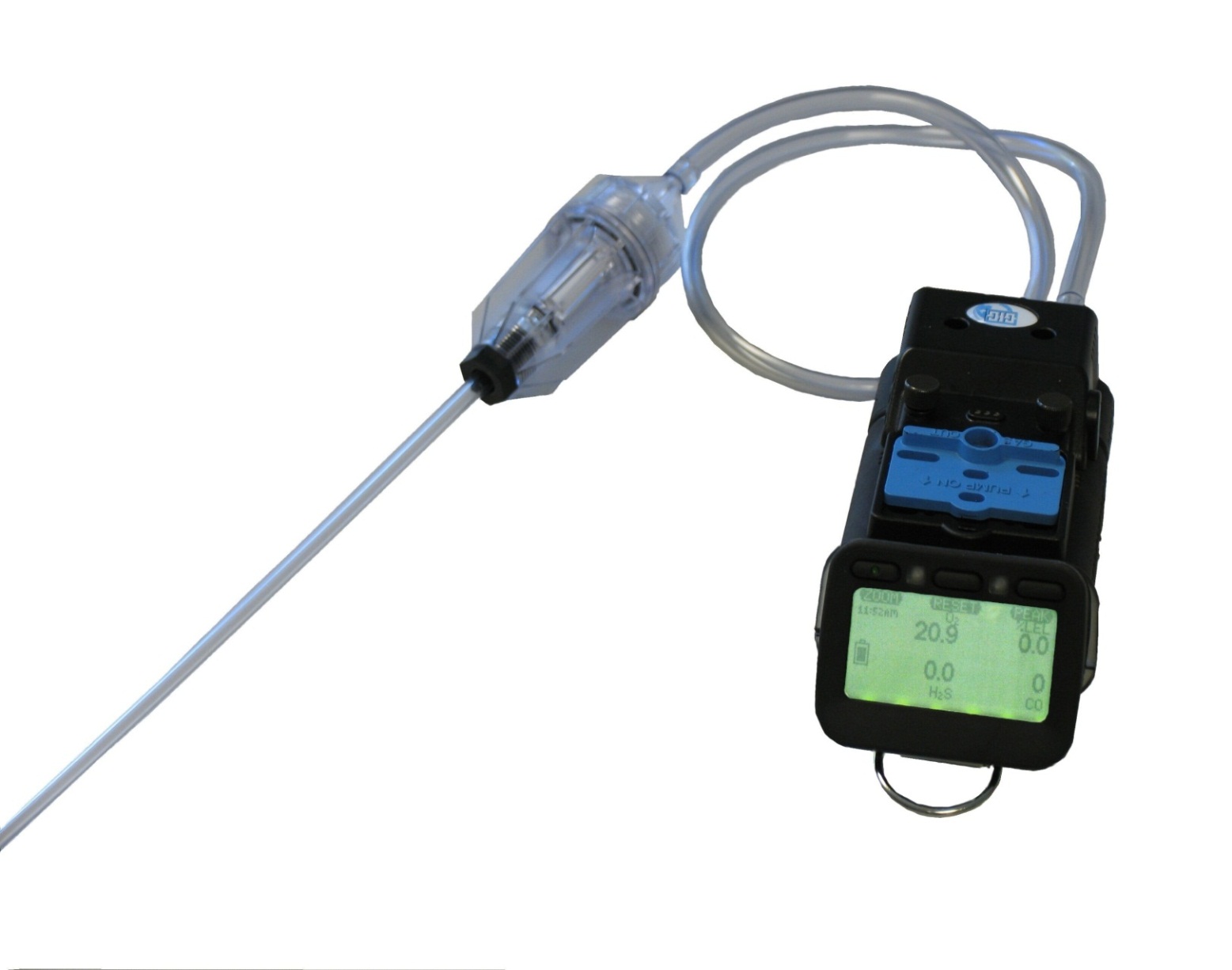 Performing a gas test
Perform proper instrument start up
Make sure instrument has been properly bump-tested before use
Perform proper pump start up (if applicable)
Make sure sample probe assembly is used whenever using the motorized sampling pump
Make sure sample probe assembly is equipped with hydrophobic barrier and particulate filters – replace if discolored or dirty, or if the flow is being blocked
Test all areas as required
Fill in Gas Test Sheet
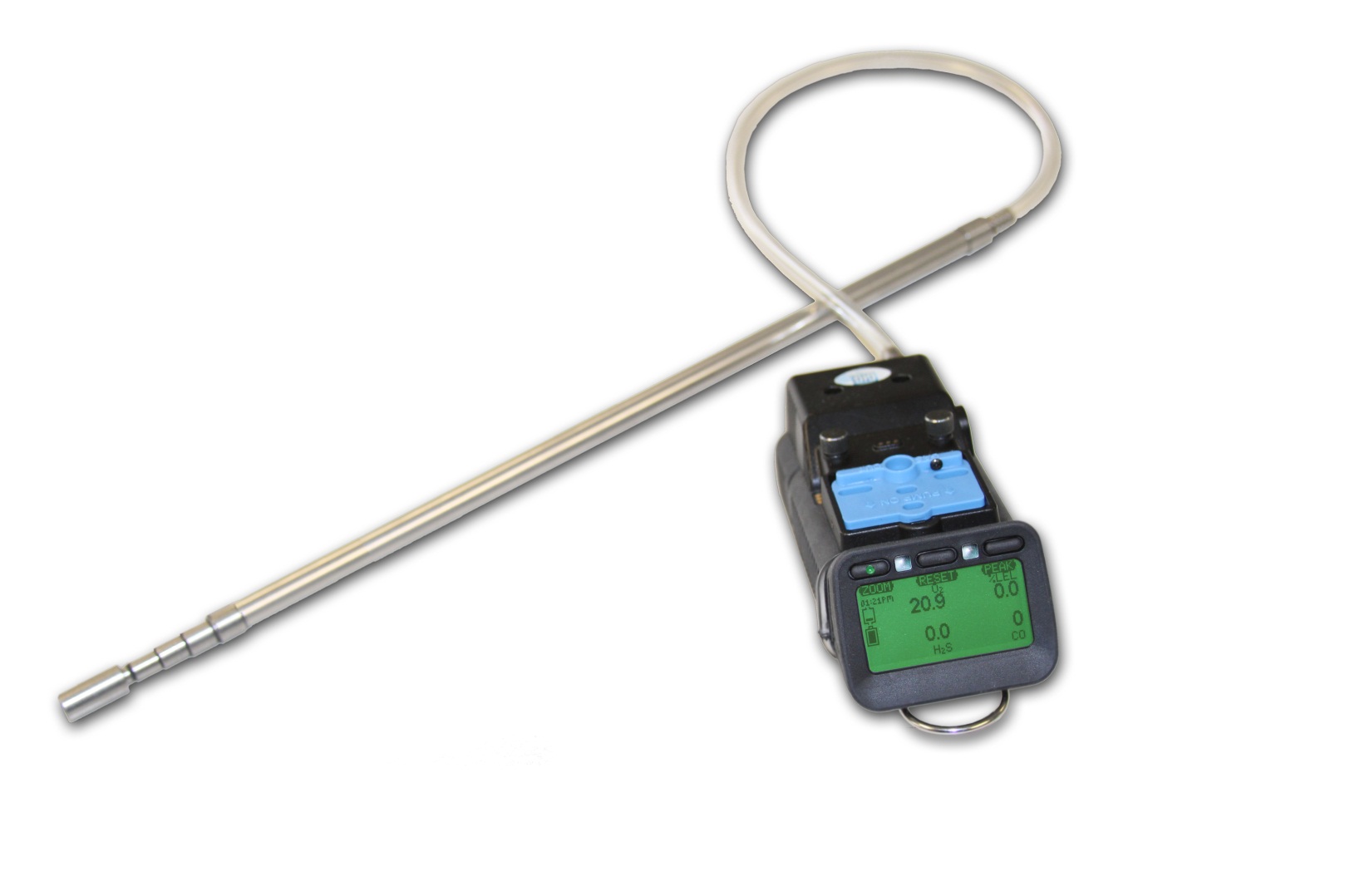 Time required for proper testing
Wait until the sensor readings have completely stabilized!
Remember that you may need up to 2-minutes – or even longer – for the sensors to finish stabilizing
If tubing or a wand is used as well you have to add an additional 1-sec per foot of tubing for the gas to reach the sensors
So, if you were testing a vessel that was 10 feet deep and using 10 feet of tubing, how long would it take to sample and test the atmosphere in the bottom of the vessel?
2 minutes + (1 sec. x 10 feet) = 2.17 minutes
Time required for each test
The time it takes for the pump to pull the sample through a 3.5 meter length of tubing
The time it takes for the sensors to finish stabilizing after the gas begins to reach the sensors
G450 / G460 Advanced Operation
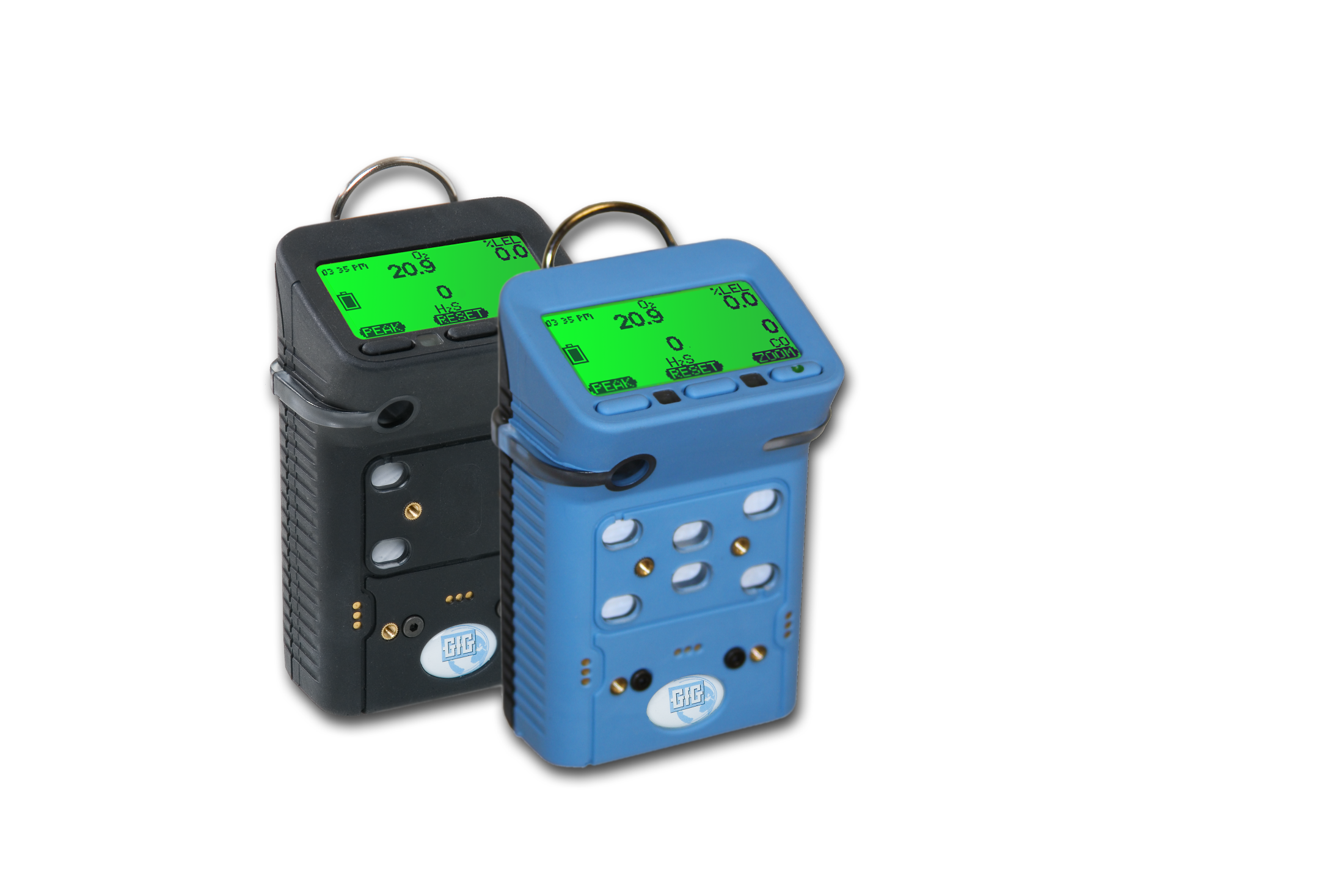 WARNING:  Advanced user options and setup choices should only be accessed or changed by authorized personnel
Advanced user options: Service Mode
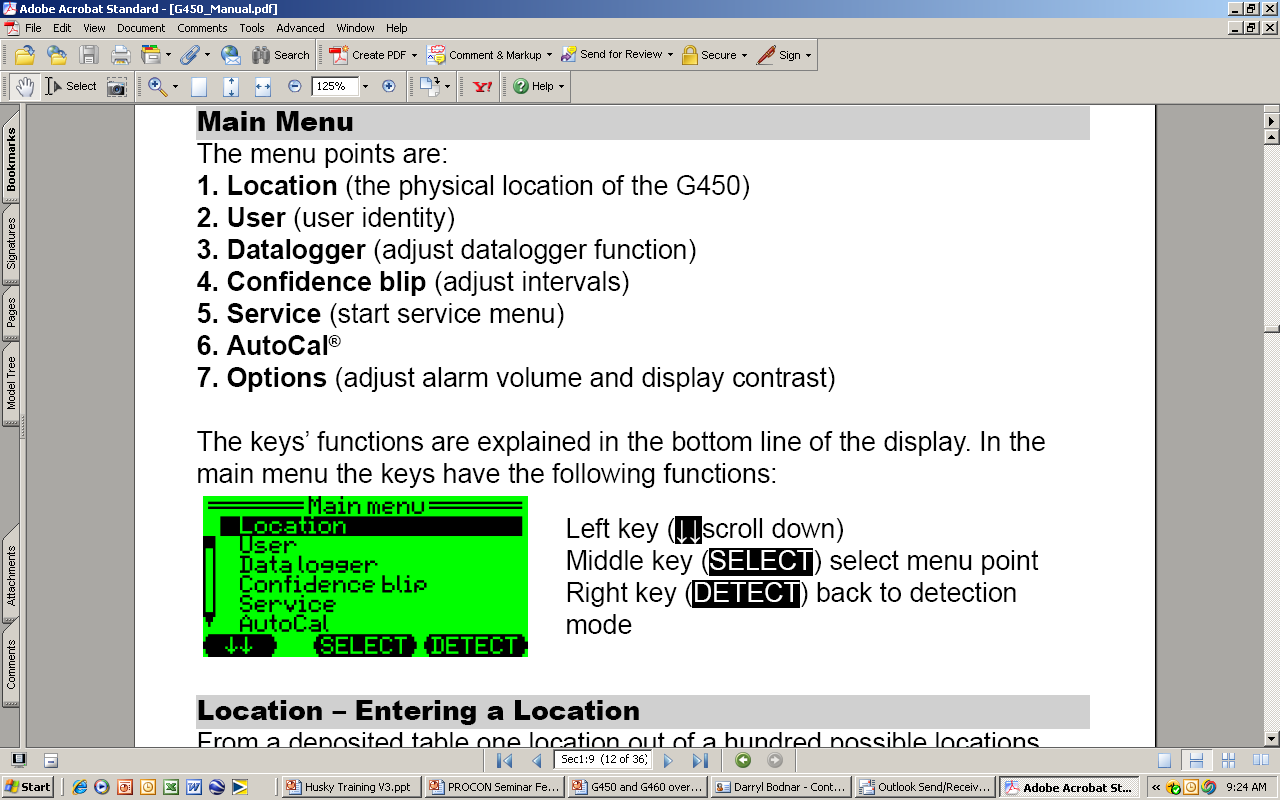 From “Main menu” screen choose “Service”
The LCD will ask you for a security code
Enter “0 0 1 1”
The “Service menu” screen should appear with the following choices: “System” and “Sensors”
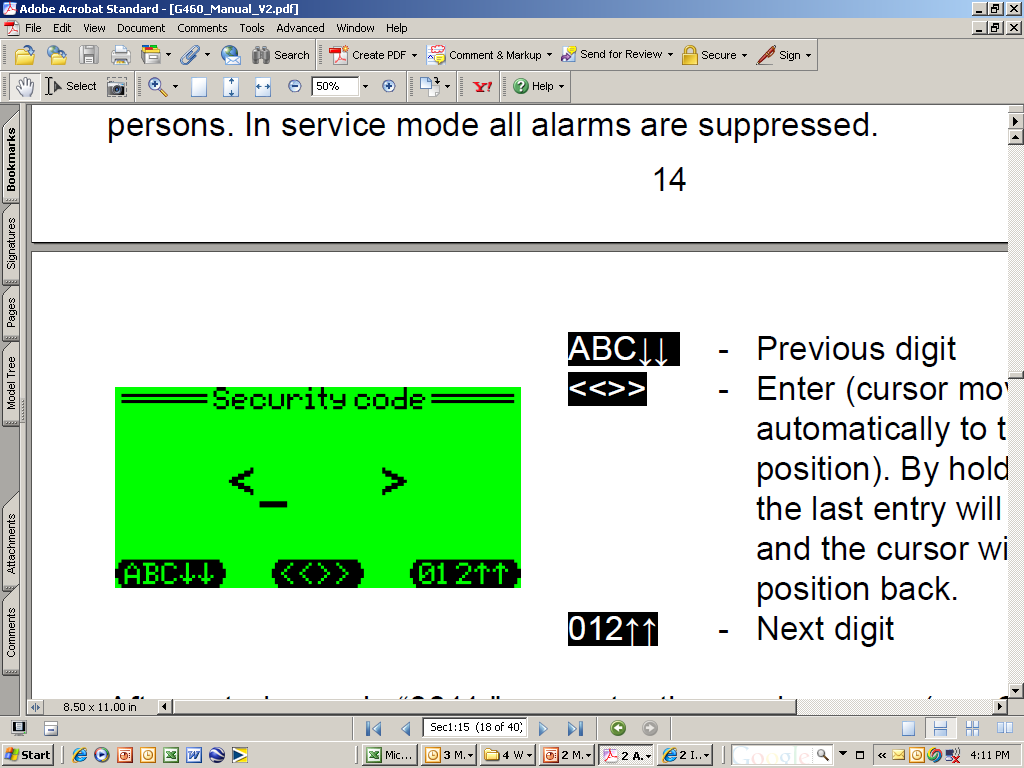 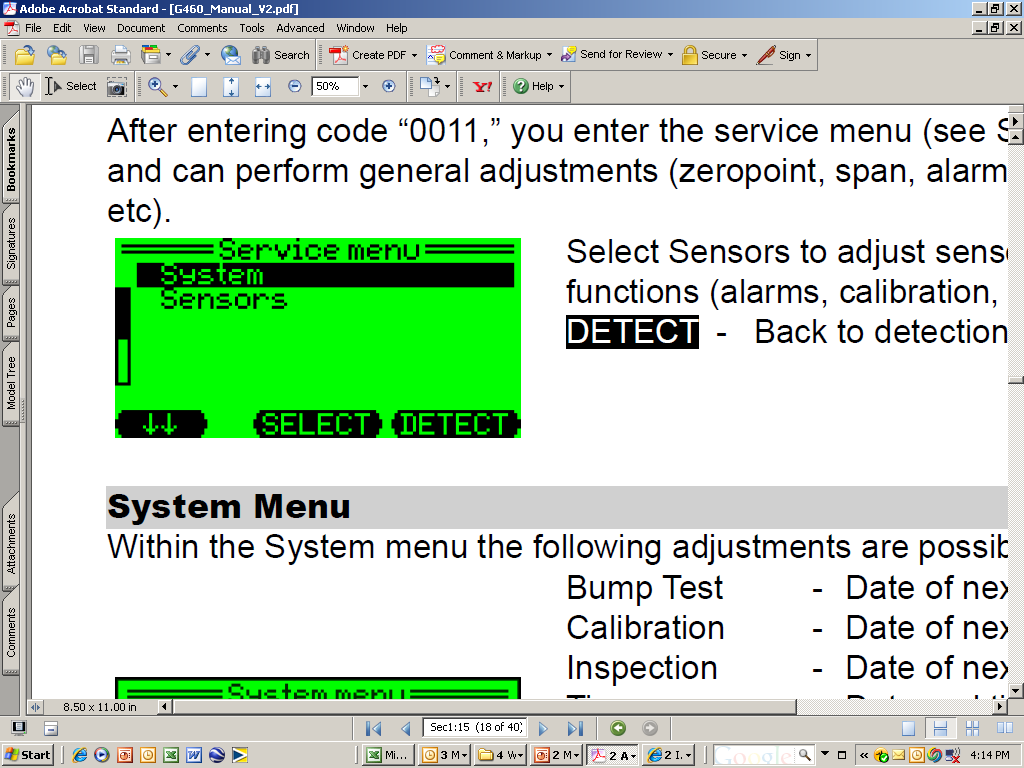 Making a change and leaving "Service Mode"
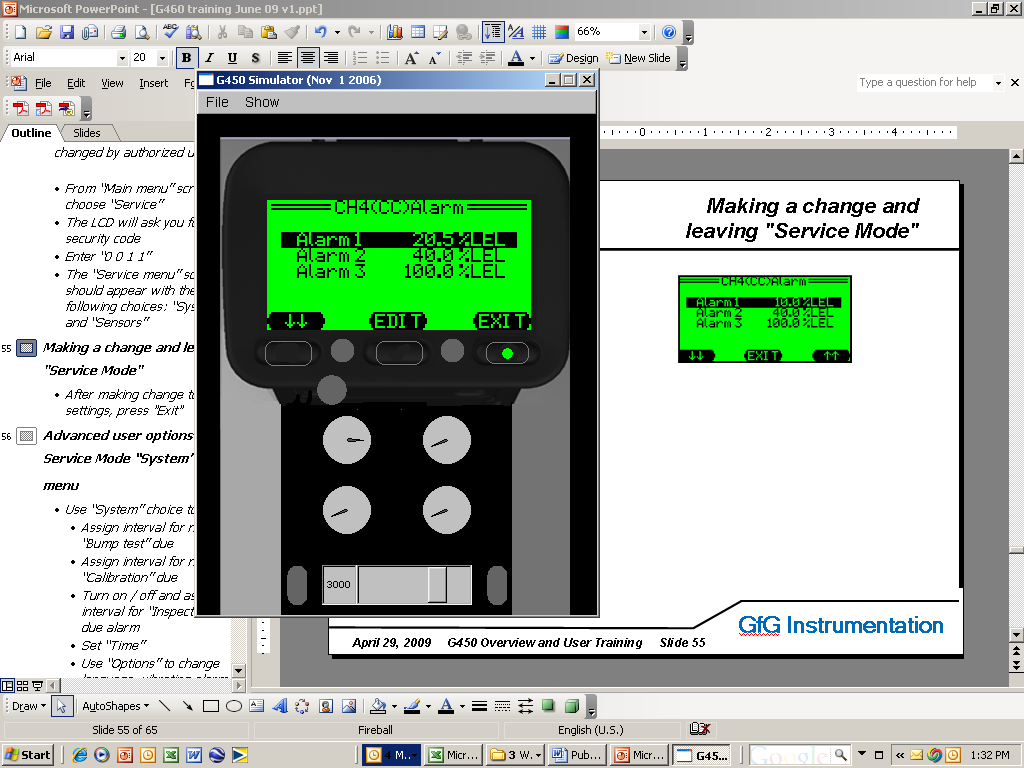 Use arrow keys to select (highlight) option or setting you intend to change 
Press "Edit", then use arrow keys to change setting
Press "Exit" to return to normal operation (you may need to press "Exit" several times)
You MUST press "Yes" to save the changes
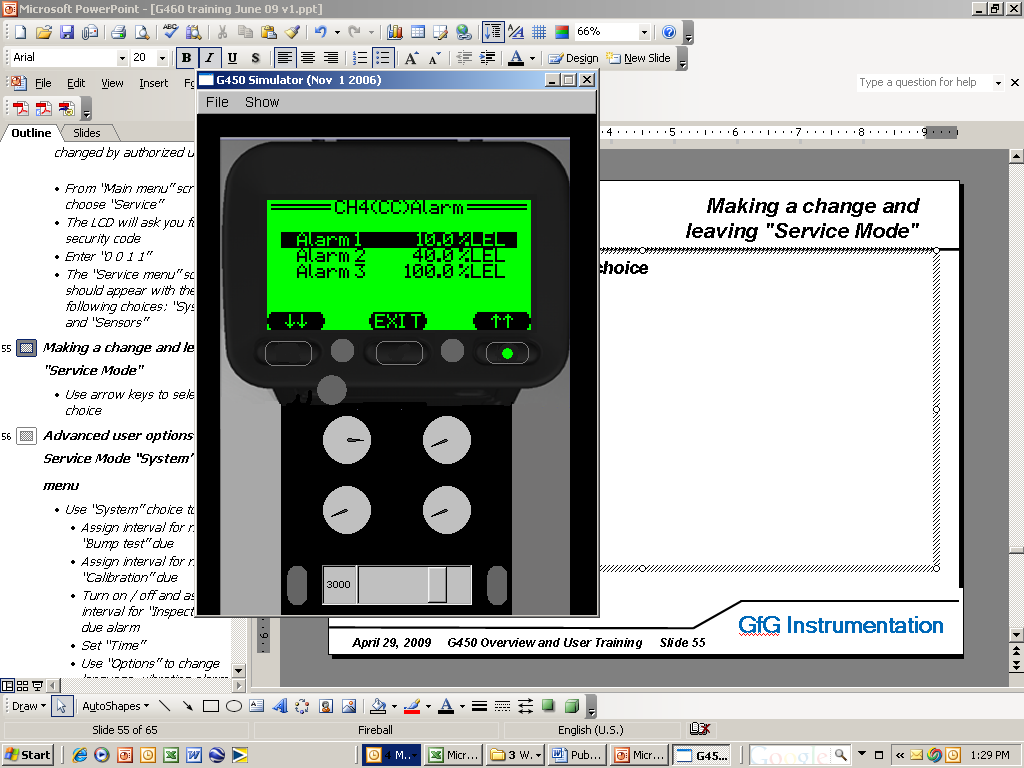 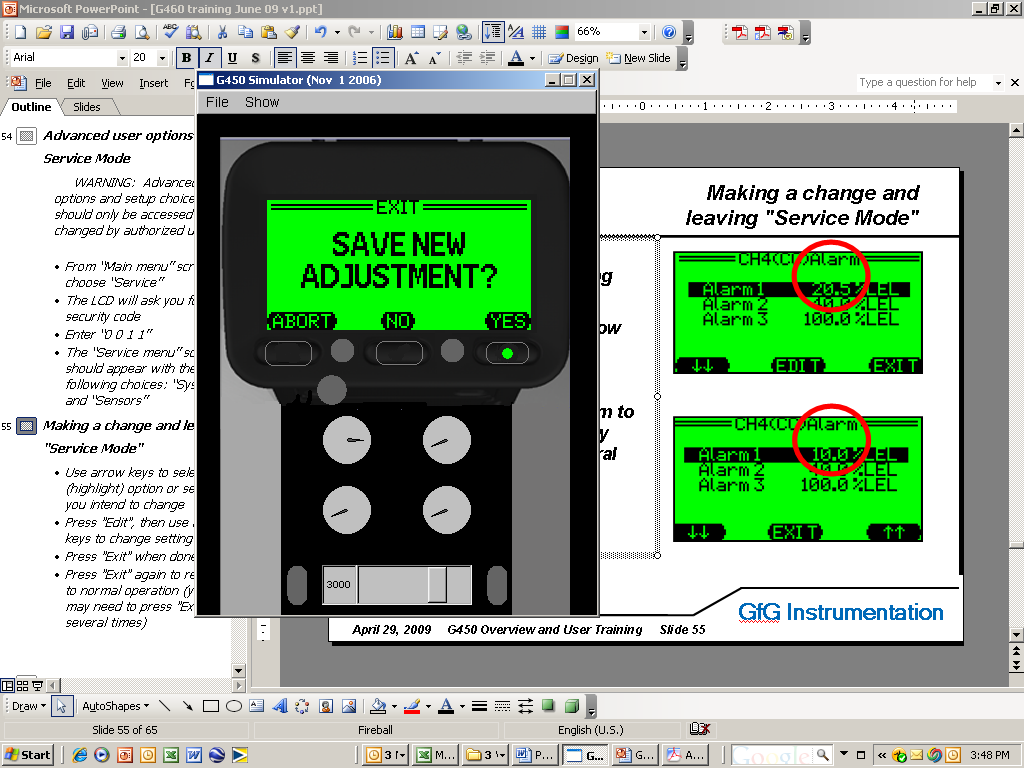 Advanced user options: Service Mode “System” menu
Use “System” choice to:
Set “Bump test” due date
Set “Calibration” due date
Set interval for “Inspection” due date
Set “Time”
Set system “Options” (language, vibrating alarm, alarm latch, SD card check, display zoom, auto-save setup changes)
“Sensor-Enable” to turn sensors off or on
“AutoCal – Air” specify which sensors adjusted during the “AutoCal – Air” procedure
“Autocal – Gas” specify which sensors adjusted during the “AutoCal – Gas” procedure
“Information” verify firmware version currently installed
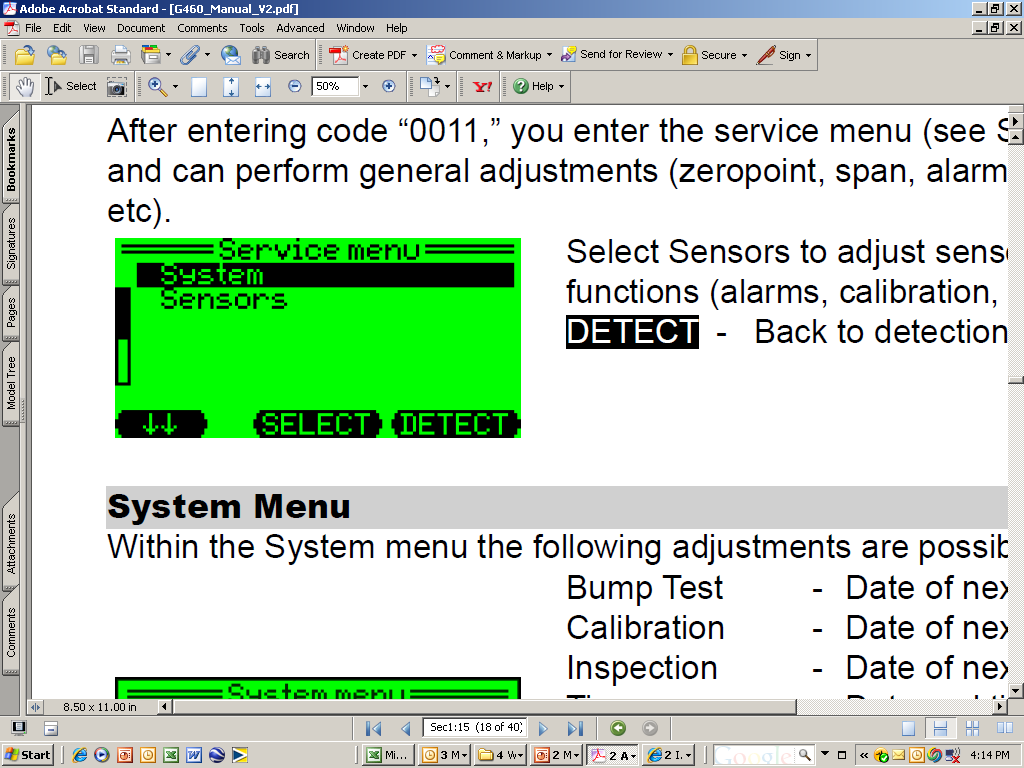 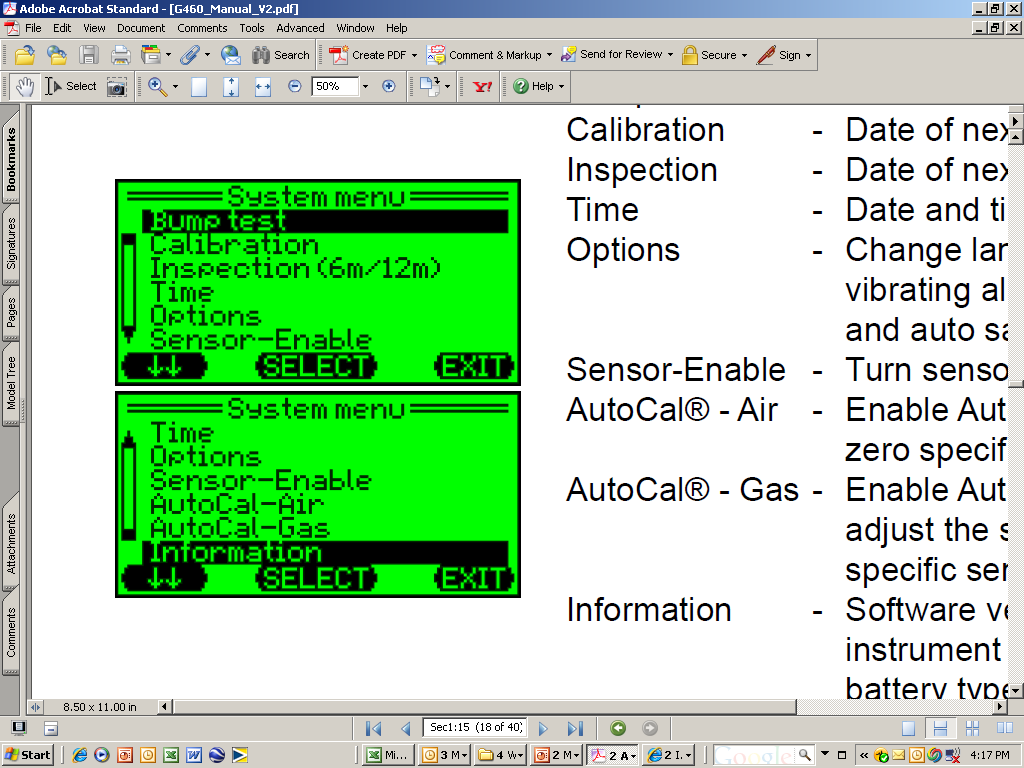 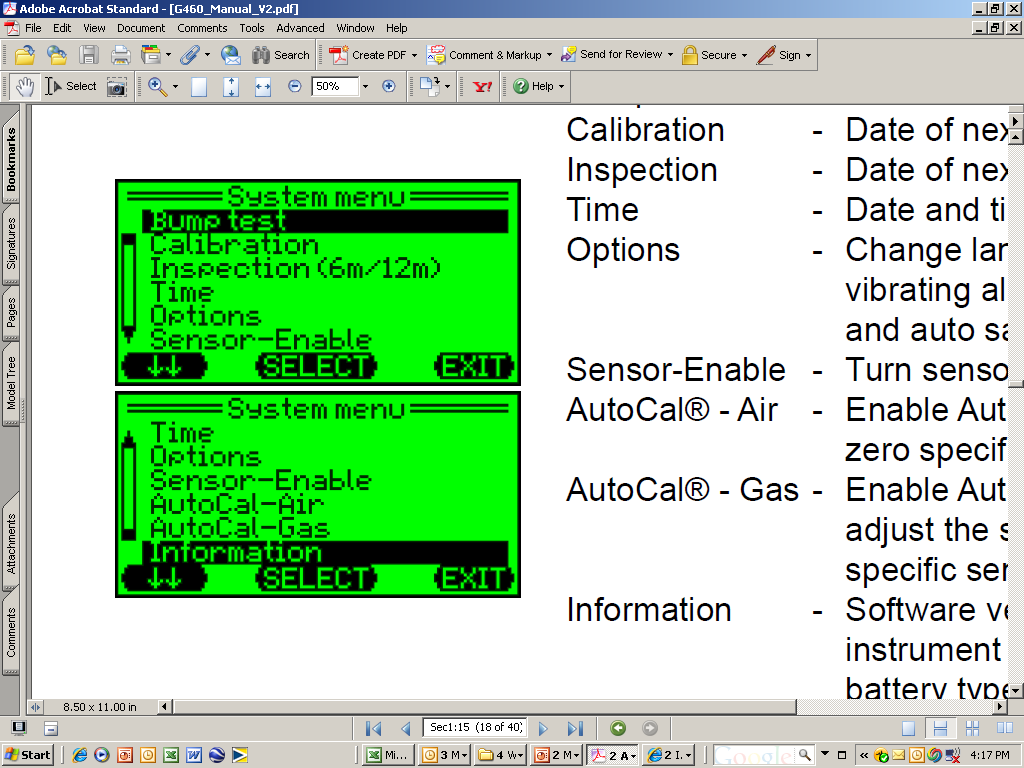 Advanced user options: Service Mode “Sensor” menu
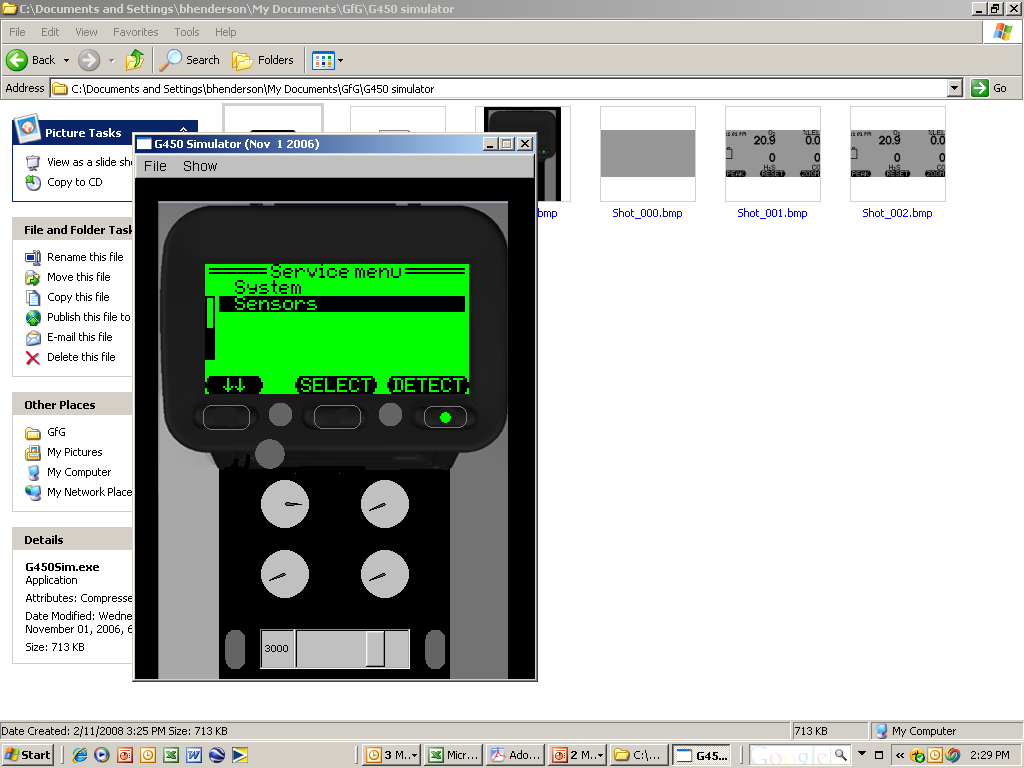 Use the “Sensors” choice to change settings for individual sensors
Each sensor has unique list of options and setting choices
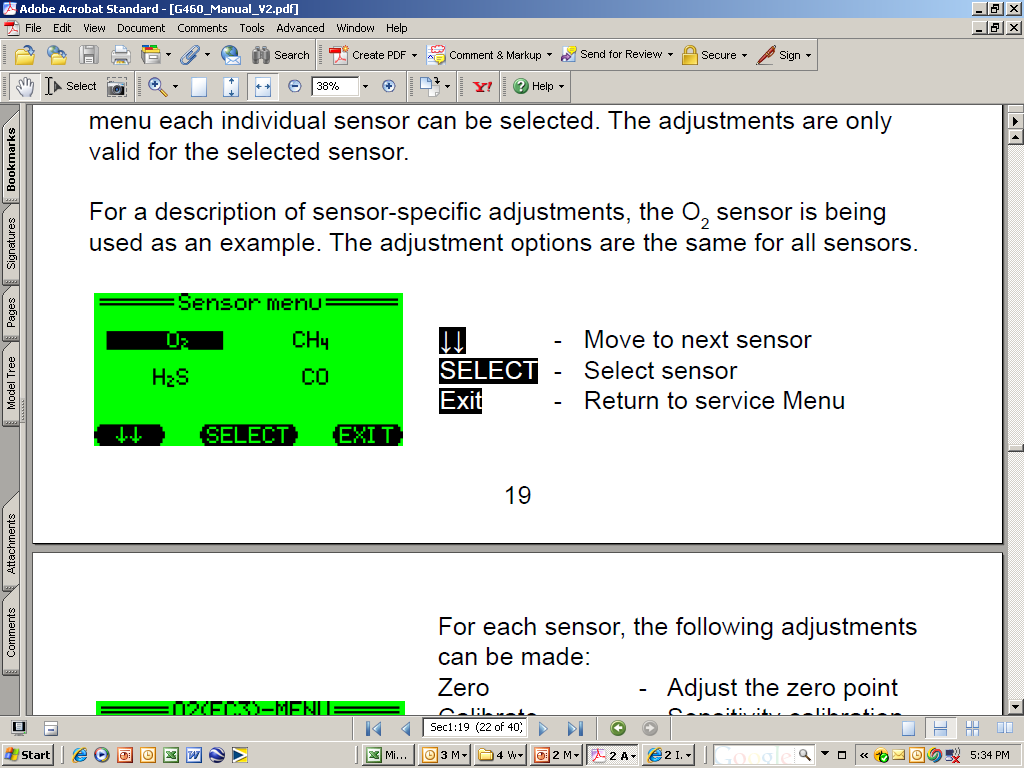 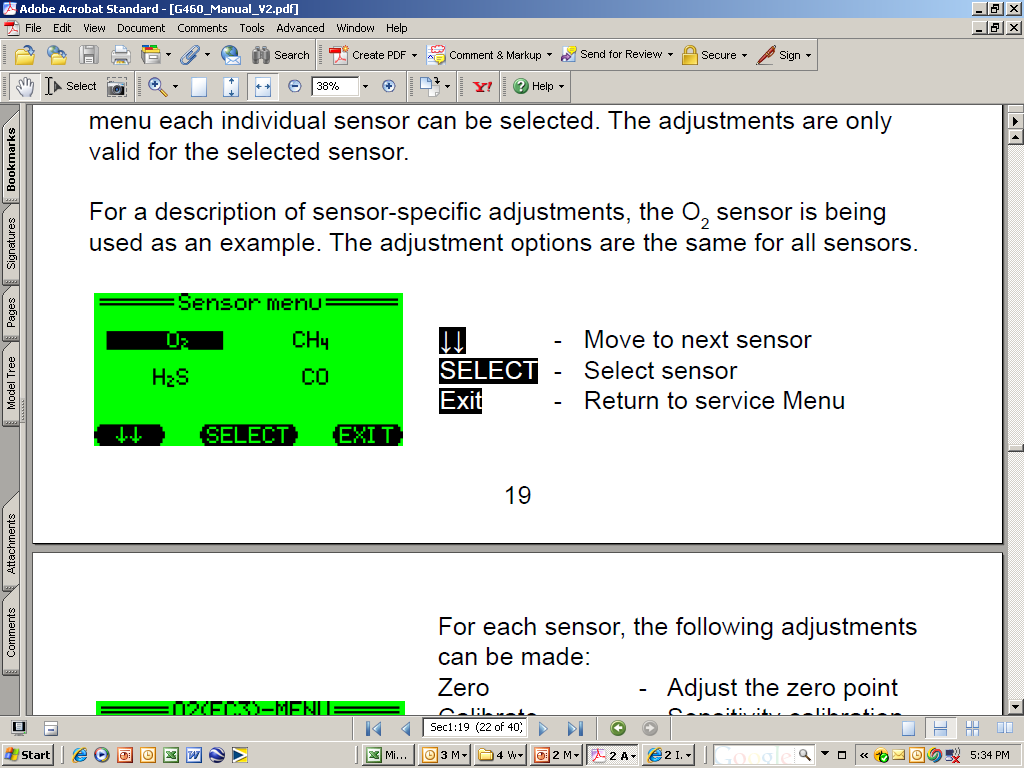 Advanced user options: Oxygen “Sensor” menu
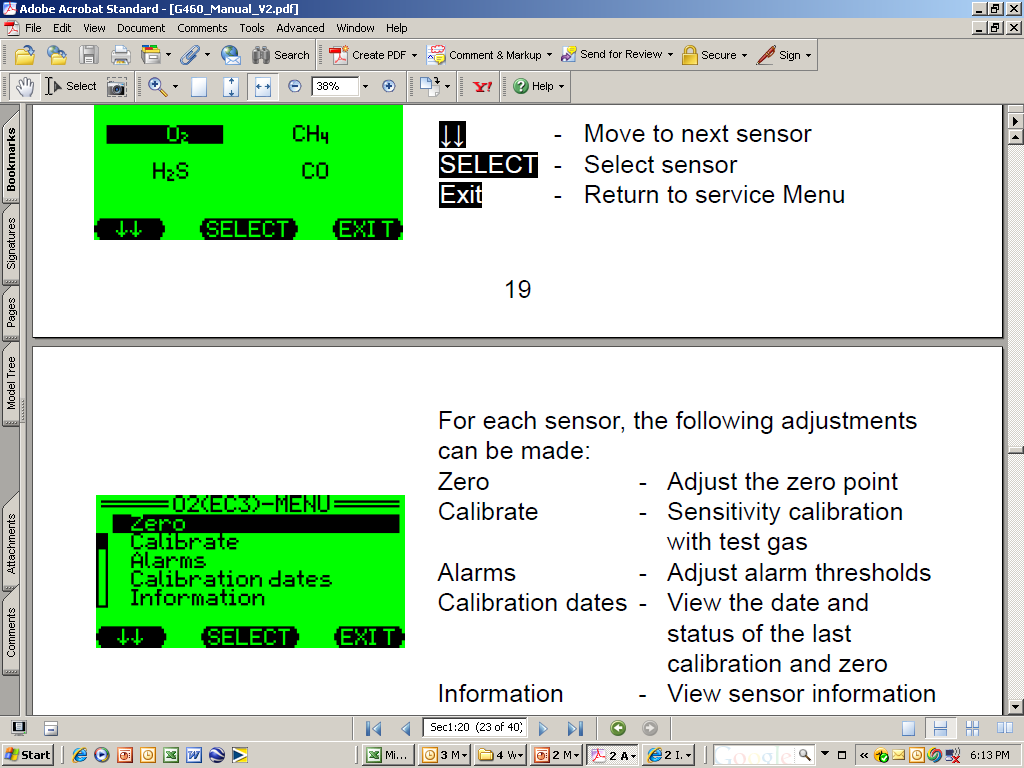 “Adjust Zero Point”

     WARNING: In the “Adjust Zero Point” procedure readings of the O2 sensor are adjusted while the sensor is exposed to pure nitrogen (0.0% oxygen).  Never attempt to “Adjust Zero Point” while the sensor is located in fresh air
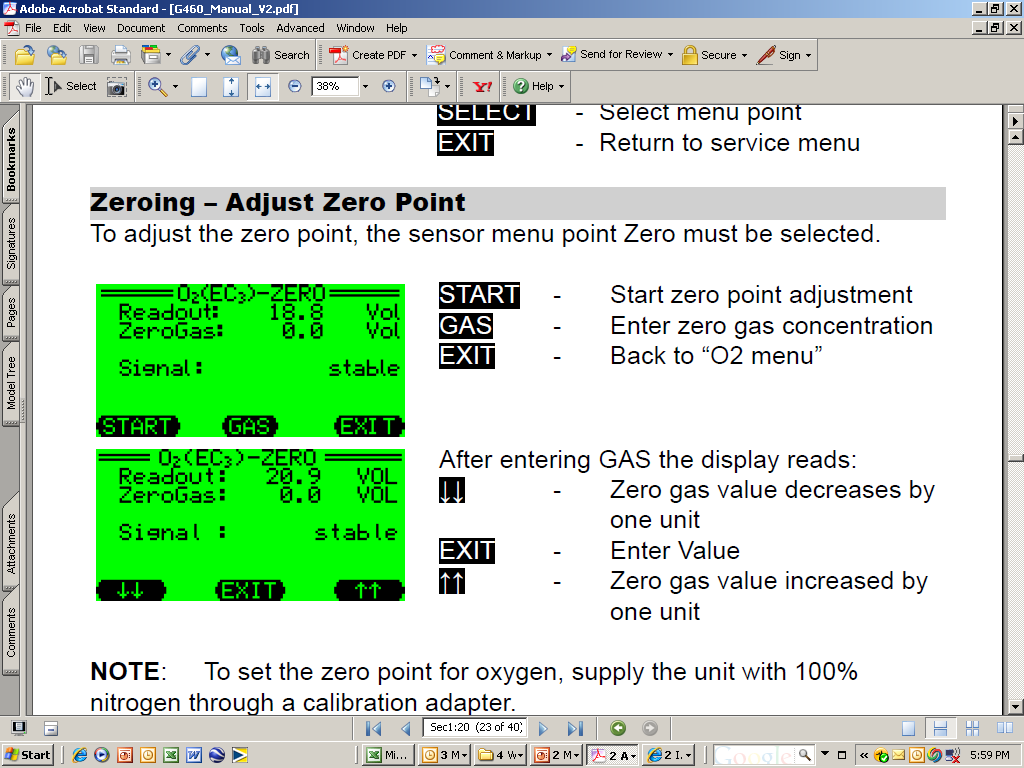 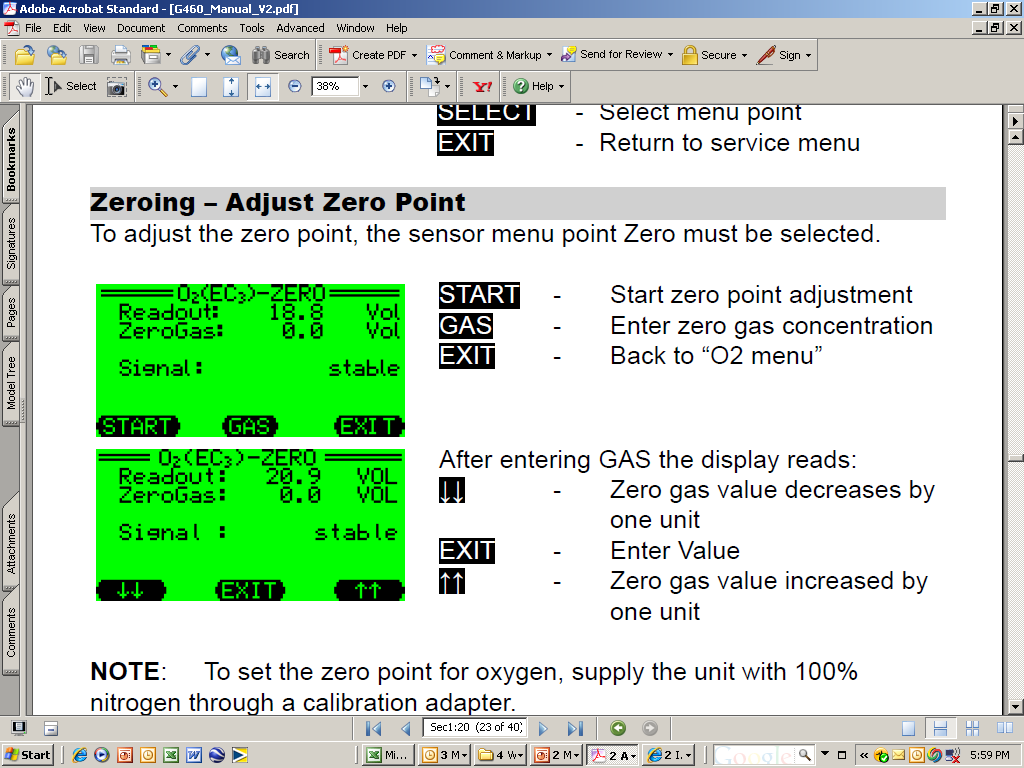 Advanced user options: Oxygen “Sensor” menu
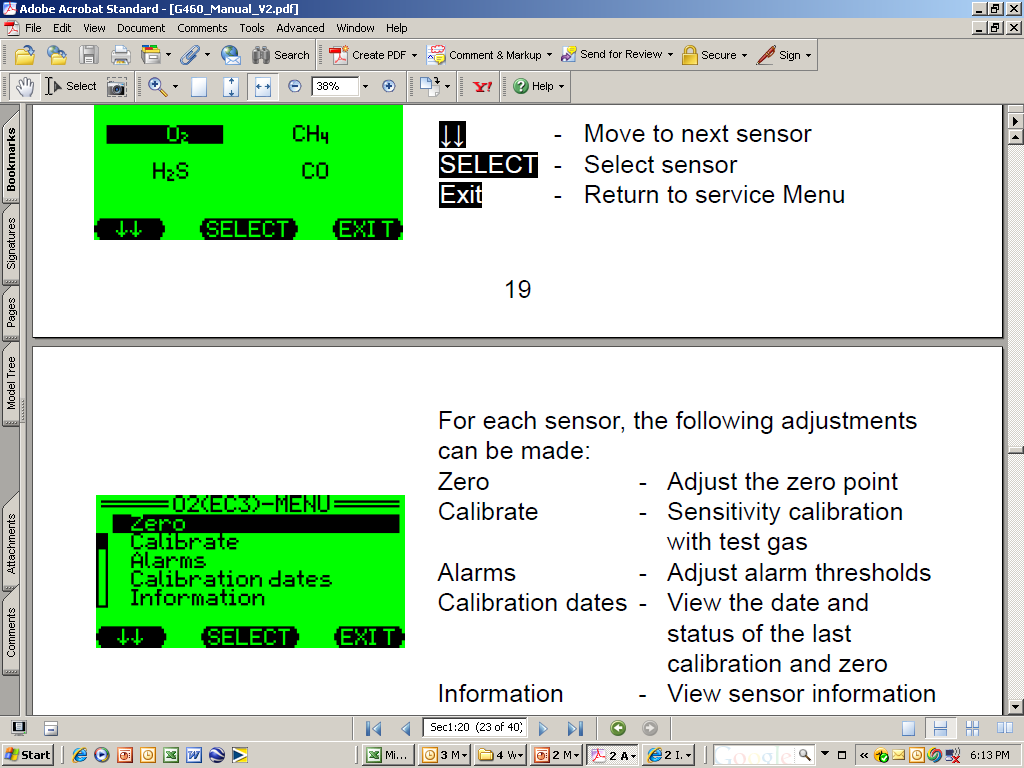 “Calibration”
In this step oxygen sensor readings are span adjusted to match the concentration of oxygen in fresh air (20.9%)
This is the same procedure as the “AutoCal – air” adjustment normally used to adjust sensor readings to match the expected concentrations in fresh air
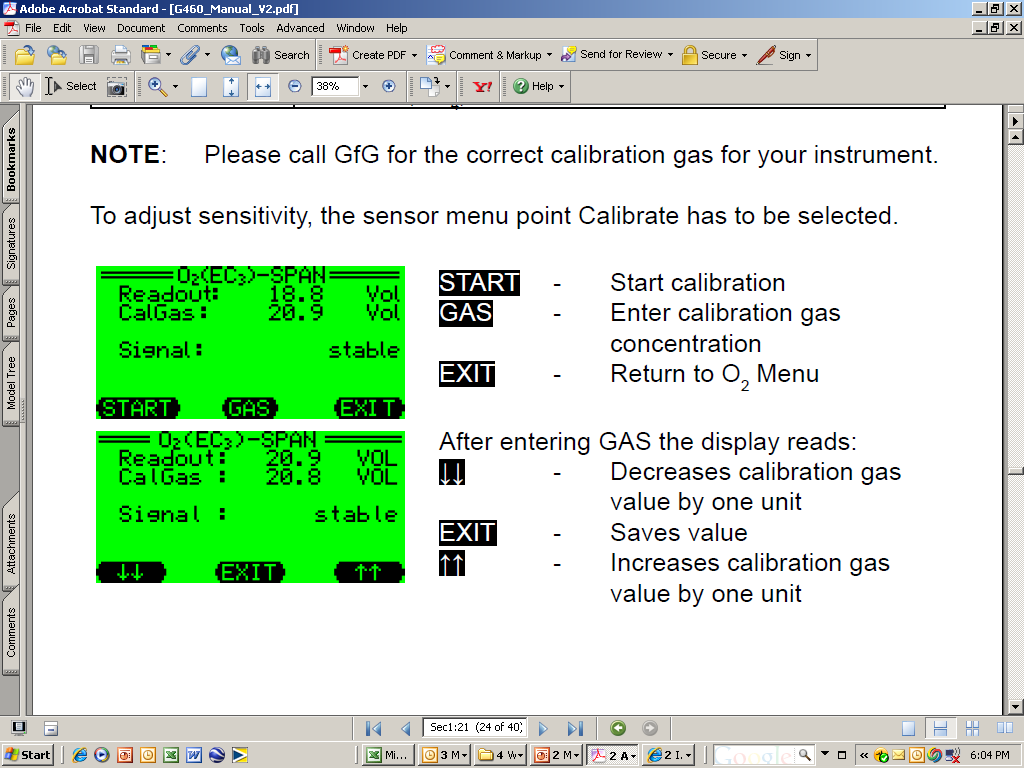 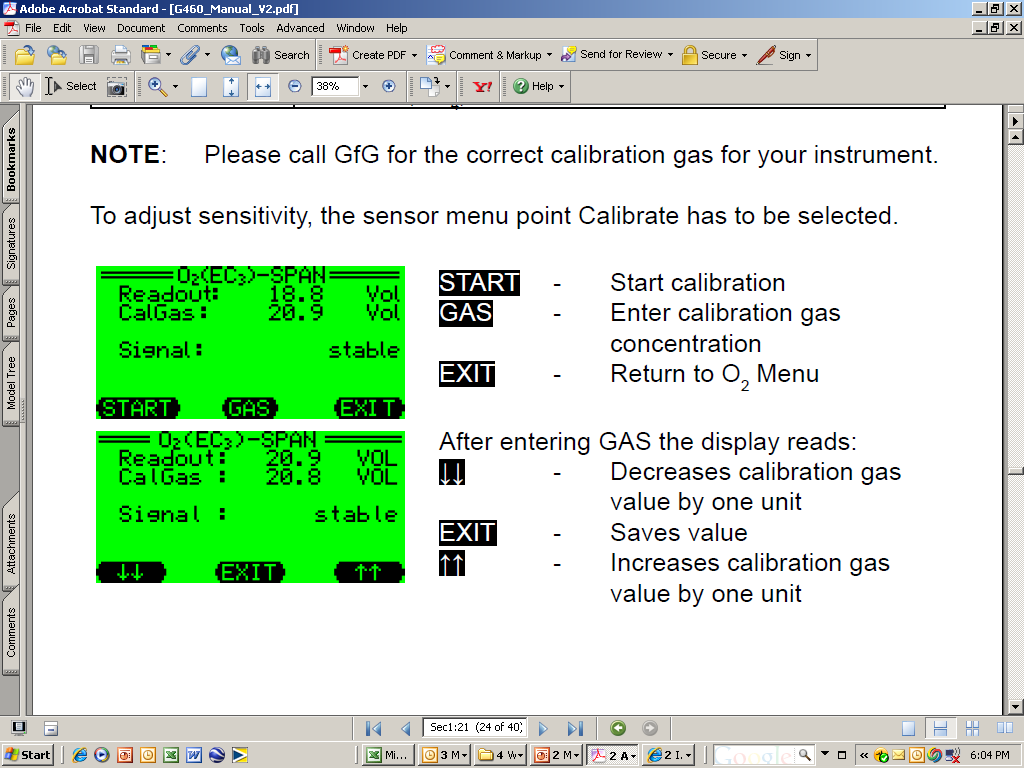 Advanced user options: Oxygen “Sensor” menu
Oxygen sensors have three user adjustable alarm settings
Alarms 1 and 2 are normally “descending” alarms that are activated by the concentration falling below the alarm value
Alarm 3 is an “ascending” alarm that is activated by the concentration rising above the alarm value
Highlight the desired alarm, then press “Edit” to change the value
Press “Exit” to accept the new value and return to the O2 sensor menu 

    WARNING:  Setting an alarm value to  ( – – ) turns the alarm off.  When the alarm is turned off the user will not be notified in the event of an alarm.  This could result in injury or death.
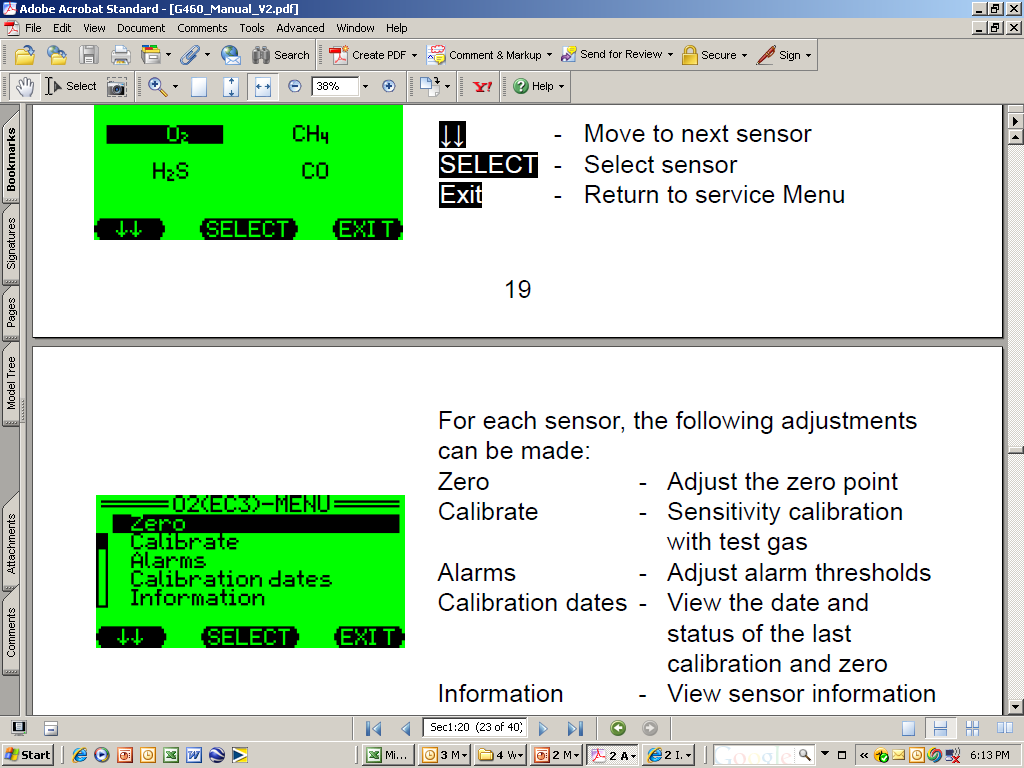 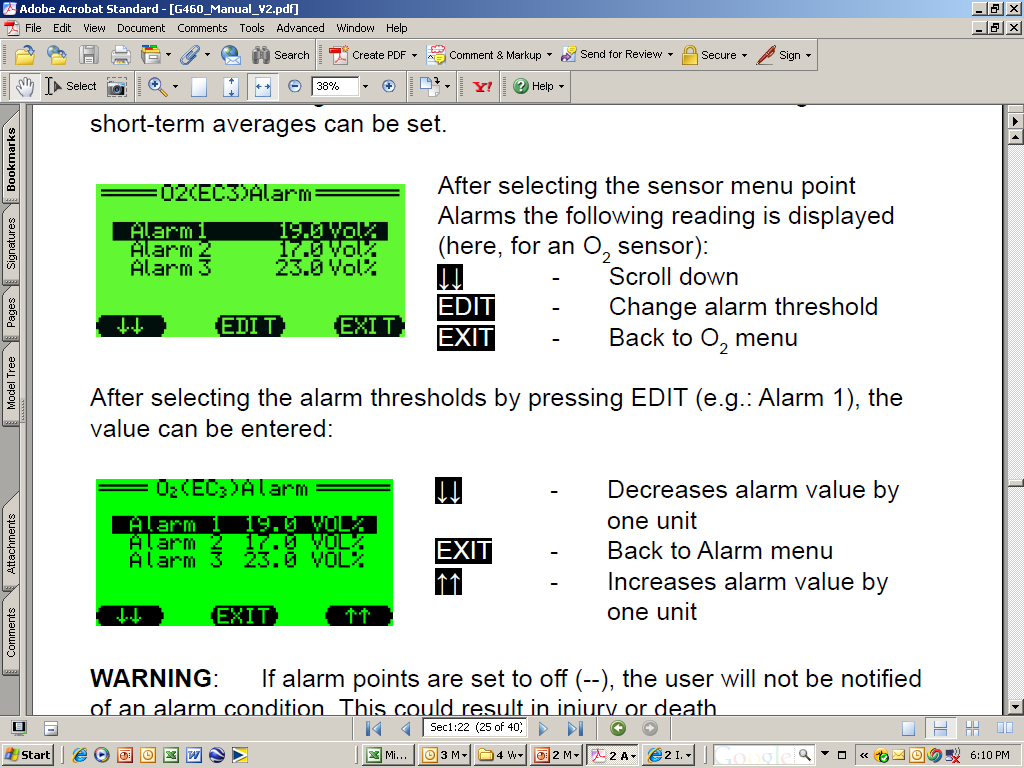 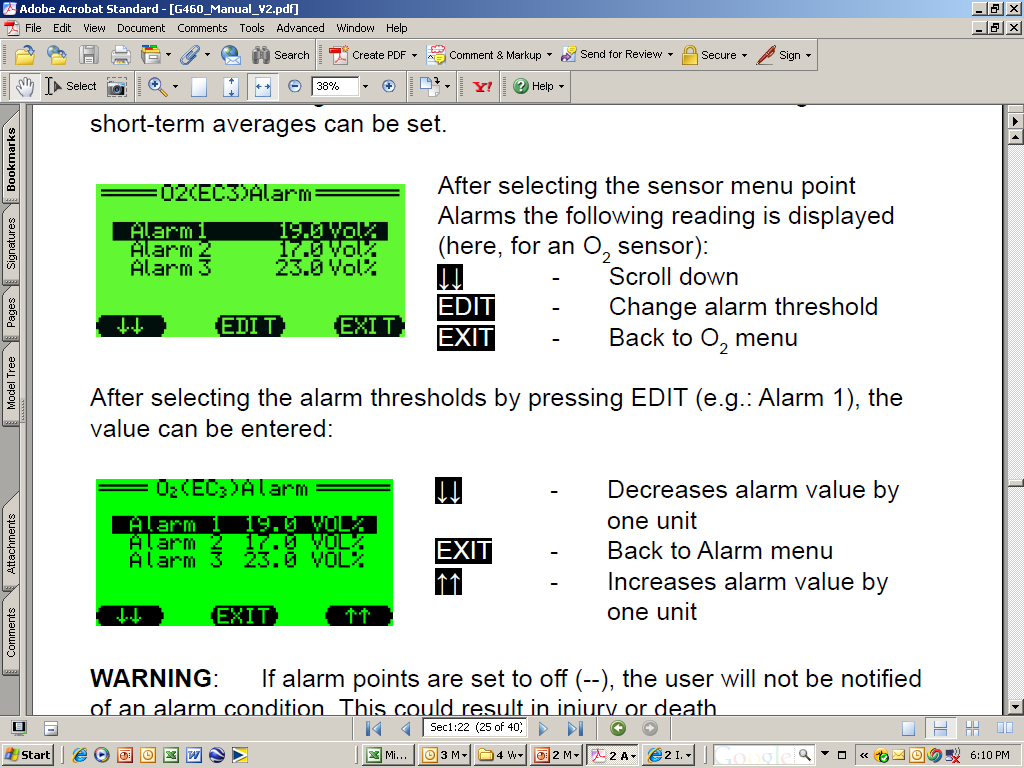 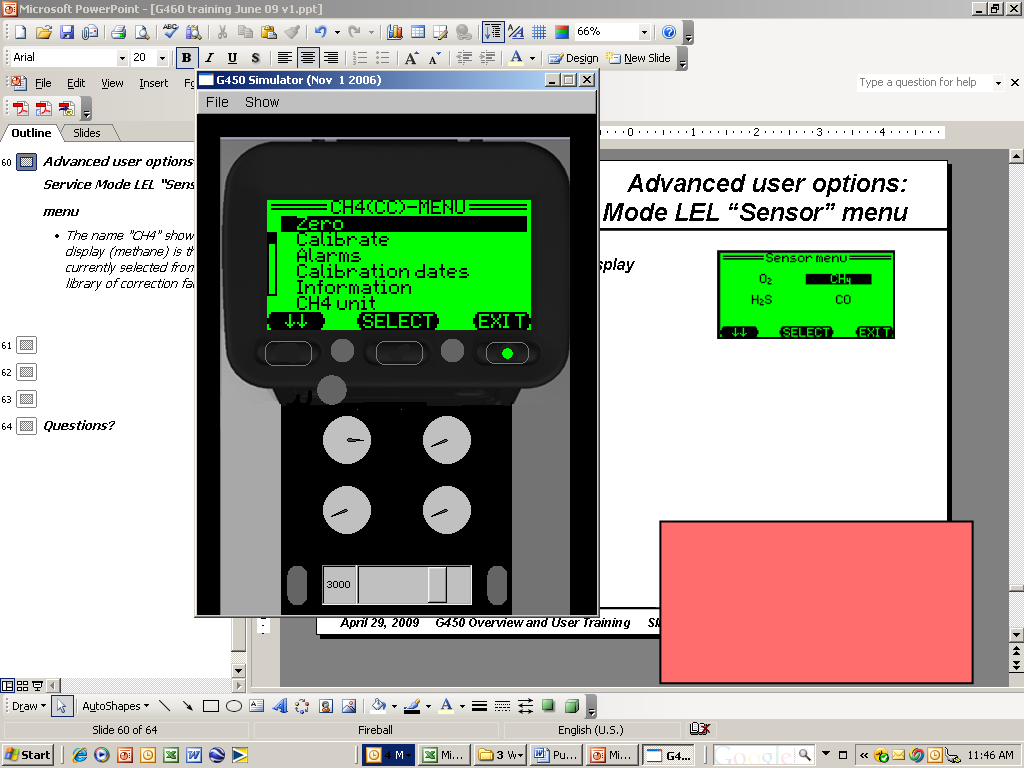 Calibrate
Alarms
Calibration dates
Information
Unit and gas
Advanced user options: LEL “Sensor” menu
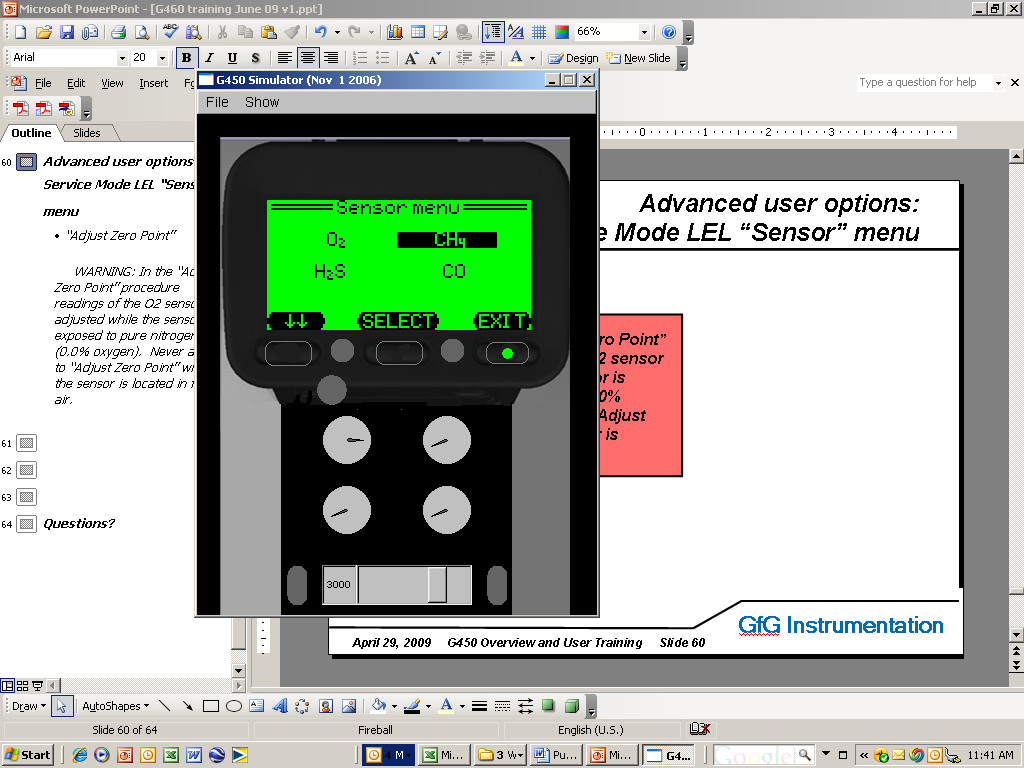 LEL sensor menu choices:
Zero:  Perform fresh air zero adjustment
Calibrate:  Perform span calibration adjustment
Alarms:  Change current alarm settings for LEL sensor
Calibration dates:  Most recent three dates
Information: Display sensor ID information
Gas and unit:  Choose correction factor for new gas from library
Unit and Gas
%LEL H2
%LEL C3H8
%LEL C4H10
%LEL C5H12
%LEL nHexane
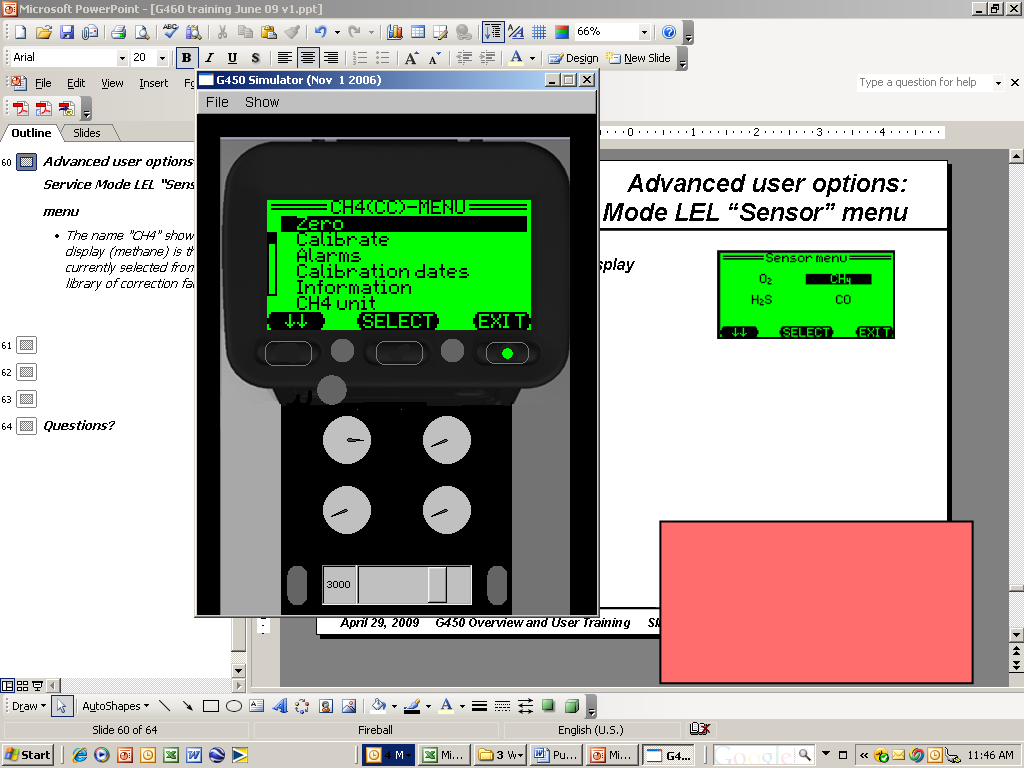 %LEL nHexane
%LEL CH4O
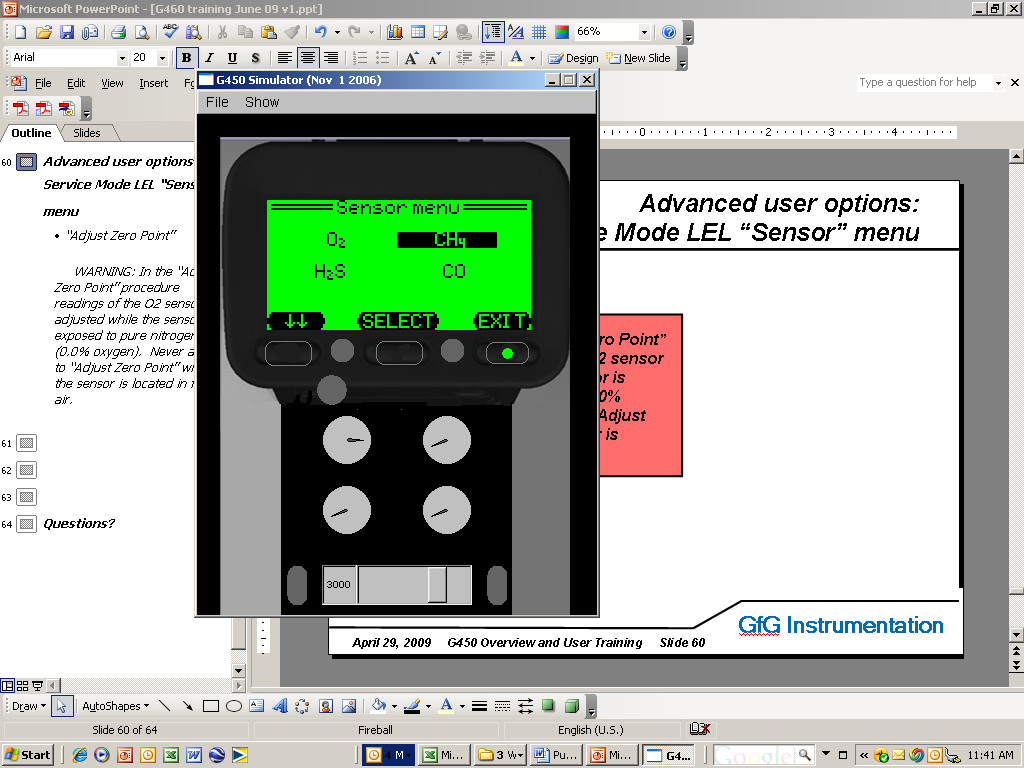 %LEL nHexane
nHx
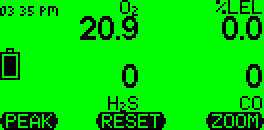 Selecting a new gas from the "Gas and Unit" library
LEL readings are displayed in measurement units for gas selected 
Name of gas selected will appear in the sensor menu LEL position
In normal operation screen will show name of new gas selected in place of "% LEL"
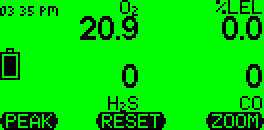 CC LEL sensor “Gas and Unit” library choices
The following CC LEL sensor “gas and unit” choices are available as setup choices in the on-board library:
Additional catalytic LEL sensor response factors
Listed responses are for guidance only
Relative response ratios may differ from sensor to sensor, and may shift over the life of the sensor
Cumulative exposure to sensor poisons and / or inhibitors may also affect the relative response ratios
The relative response values have been rounded to the nearest 5%
Advanced user options: Toxic “Sensor” menus
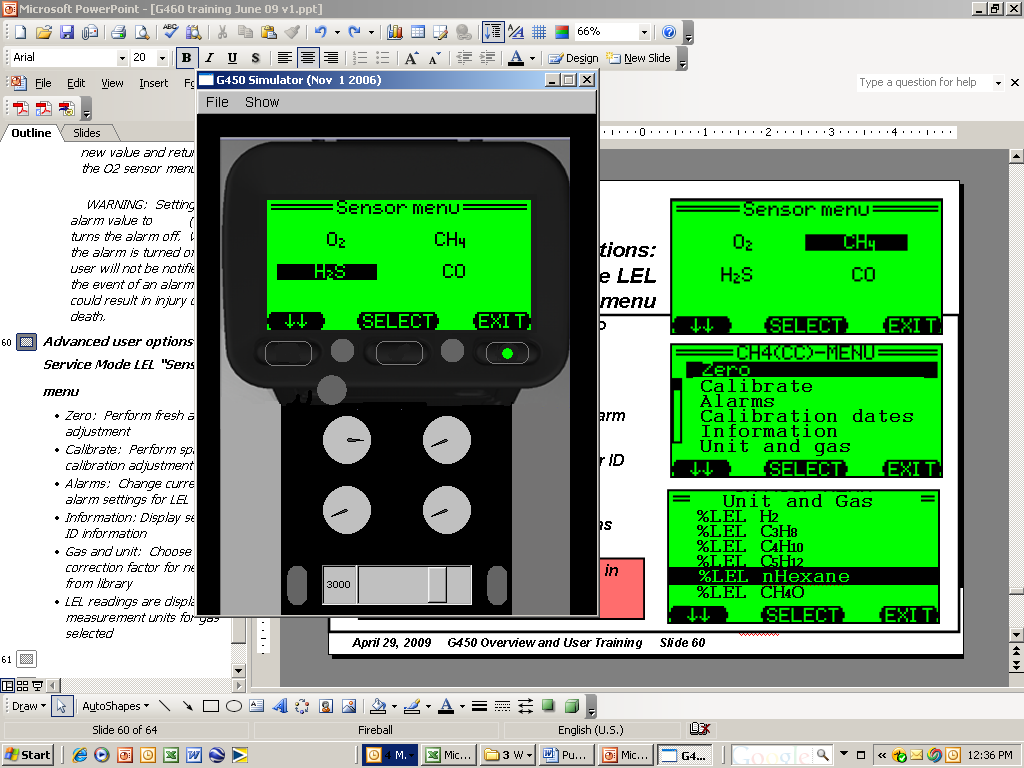 Toxic sensor menu choices include:
Zero:  Perform fresh air zero adjustment
Calibrate:  Perform span calibration adjustment
Alarms:  Change current alarm settings for LEL sensor
Calibration dates:  Most recent three dates
Information: Display sensor ID information
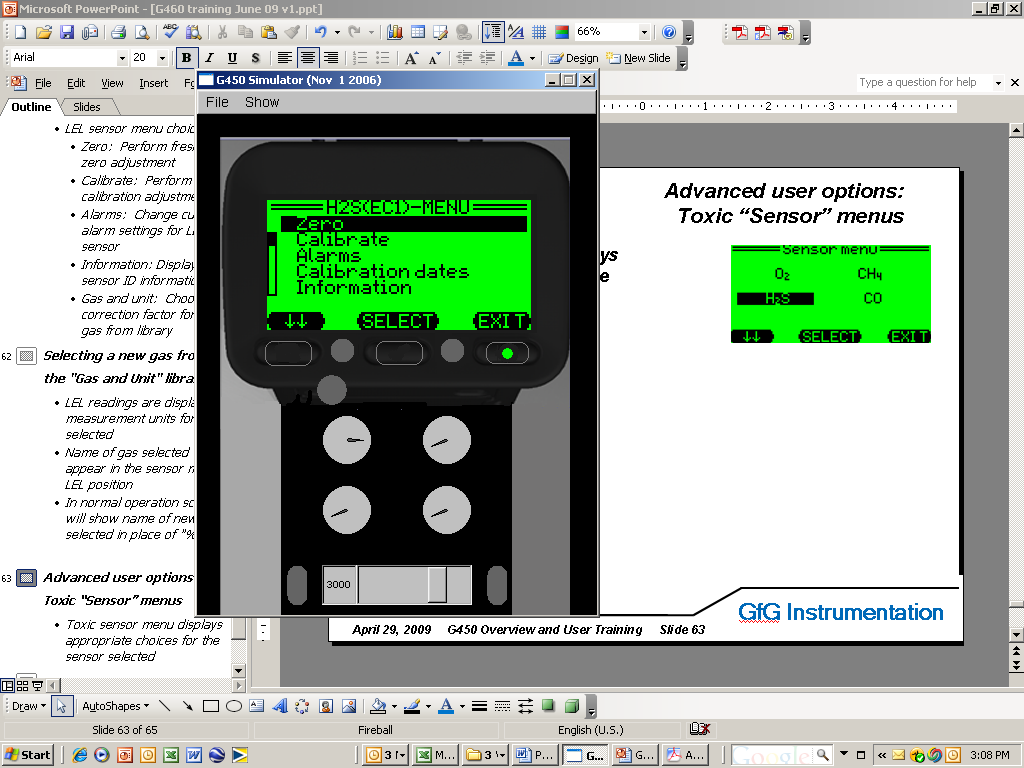 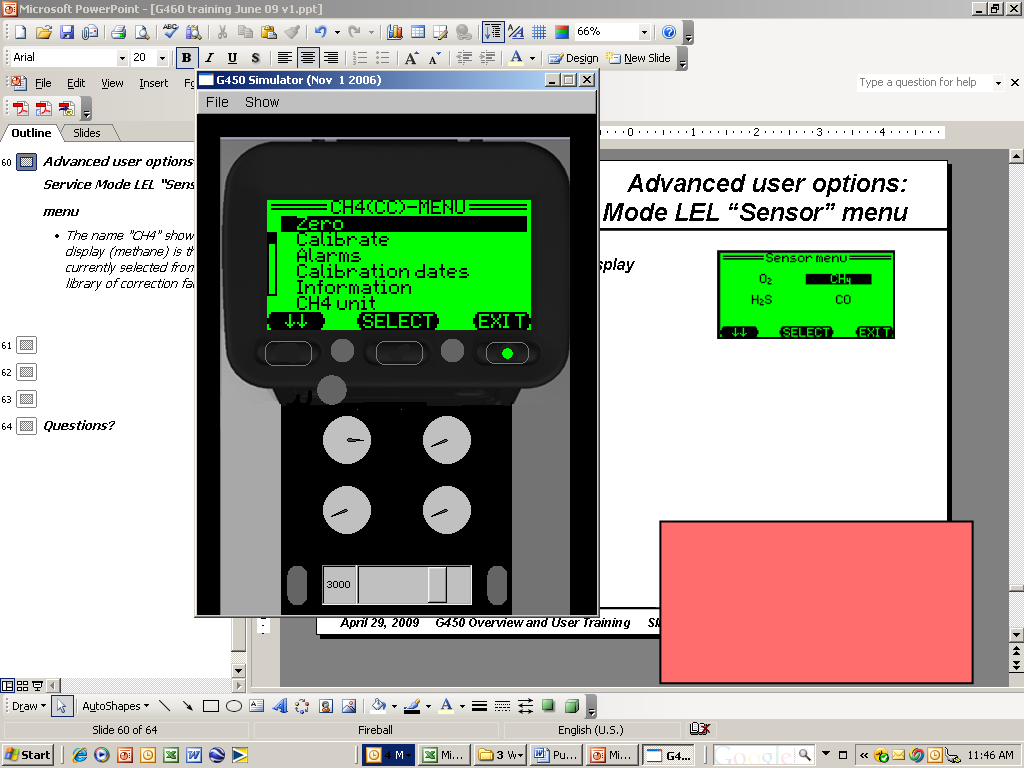 Range and Gas
0-2000ppm iButyln
0-2000ppm Gasolin
0-2000ppm MIBK
0-2000ppm Acetone
0-2000ppm Deether
0-2000ppm Propyln
0-2000ppm iButyln
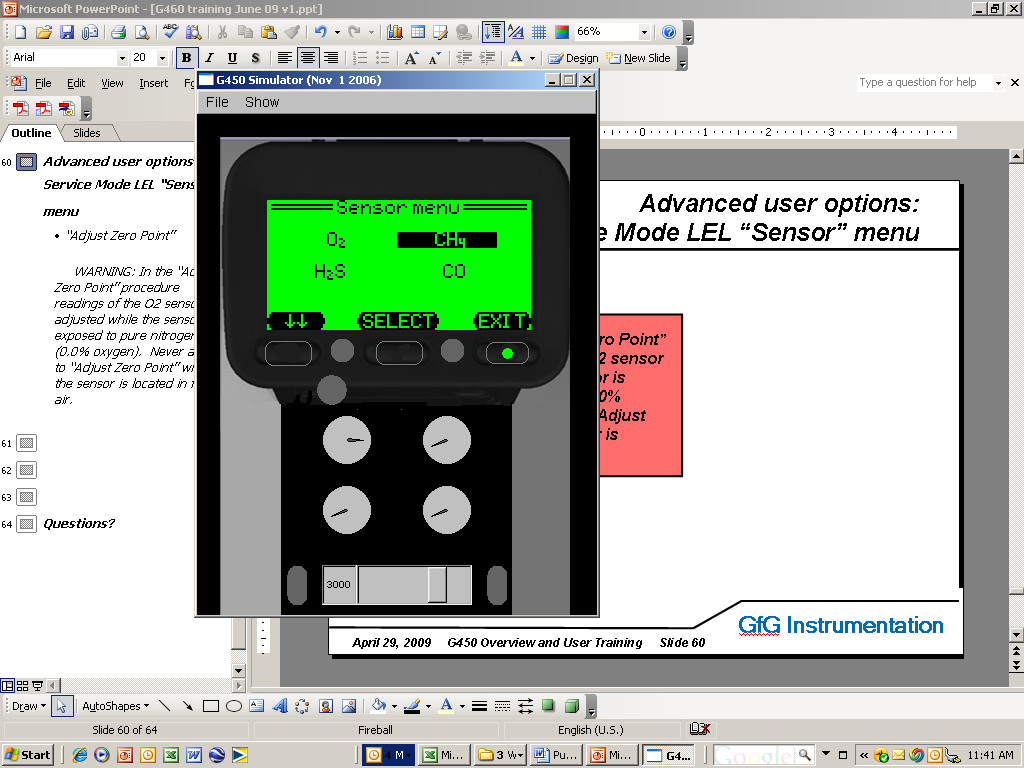 CH4
CO
PID sensor menu
PID sensor choices include "Range and Gas"
Use to choose correction factor for new gas from PID library
PID readings displayed in measurement units of gas selected
Name of gas selected will appear in the sensor menu PID position
In normal operation screen will show name of new gas
iButyln
PID sensor “Gas and Unit” library choices
PID range and resolution
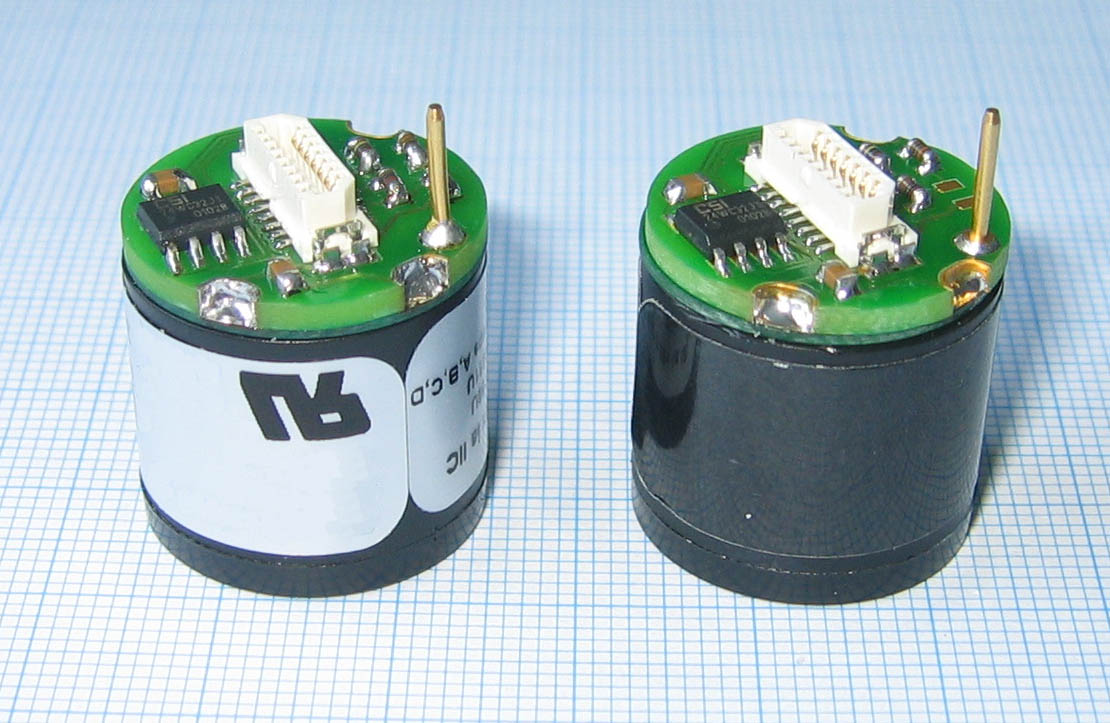 Two versions of the PID sensor available for G460:
“Standard” PID provides 0.5 ppm resolution over 0 – 2000 ppm (isobutylene scale)
“High Resolution” PID provides 0.1 ppm resolution over 0 – 500 ppm (isobutylene scale)
“VOC” choice allows the user to specify custom correction factor for a gas not included in the standard on-board library
The full range for the gas selected depends on the relative response of the sensor to the target gas compared to isobutylene
For instance, when “NH3” (ammonia) is selected, because of the lower relative response to ammonia compared to isobutylene, the full range is expanded from 0 – 2000 (iso scale) to 0 – 6000 ppm (NH3 scale)
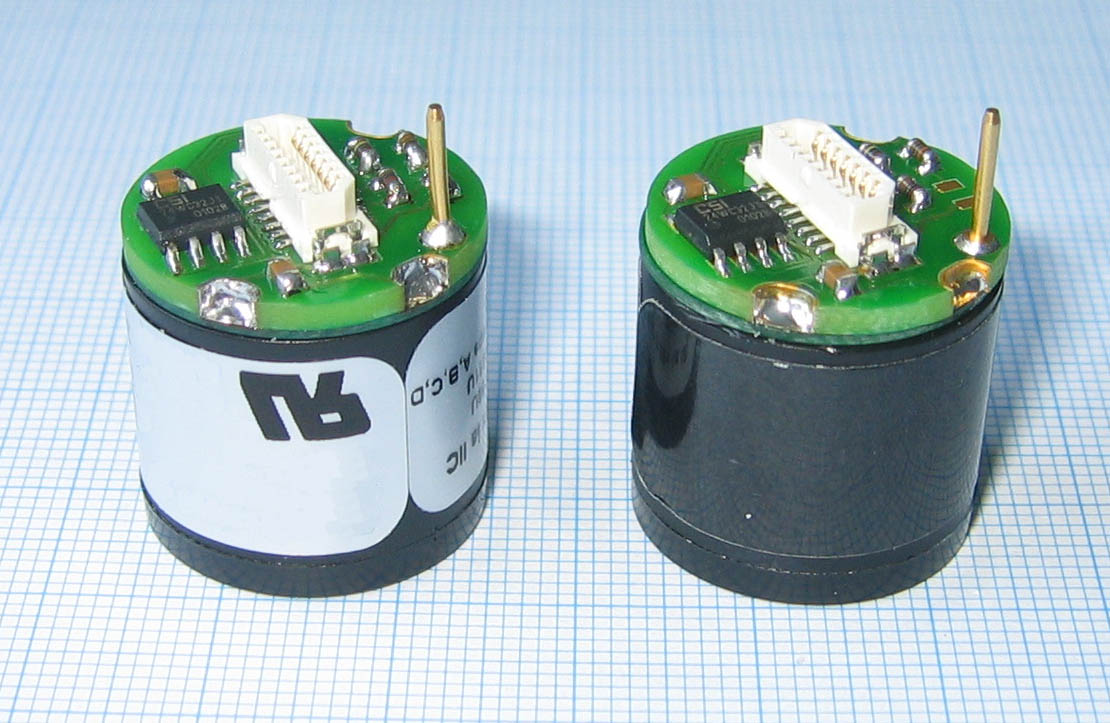 Advanced user options:  Viewing or changing span gas values
G450 / G460  instruments automatically adjust sensor readings during the AutoCal® process
Fresh "Air" AutoCal® adjusts sensor readings to match those expected in uncontaminated air that contains 20.9% O2
"Gas" AutoCal® adjusts sensor readings to match the concentrations in the calibration gas used for this procedure
The factory default "span" gas values used by the instrument to adjust sensor readings are:
LEL Sensor: 50% LEL
CO Sensor: 200 ppm
H2S Sensor:  20 ppm
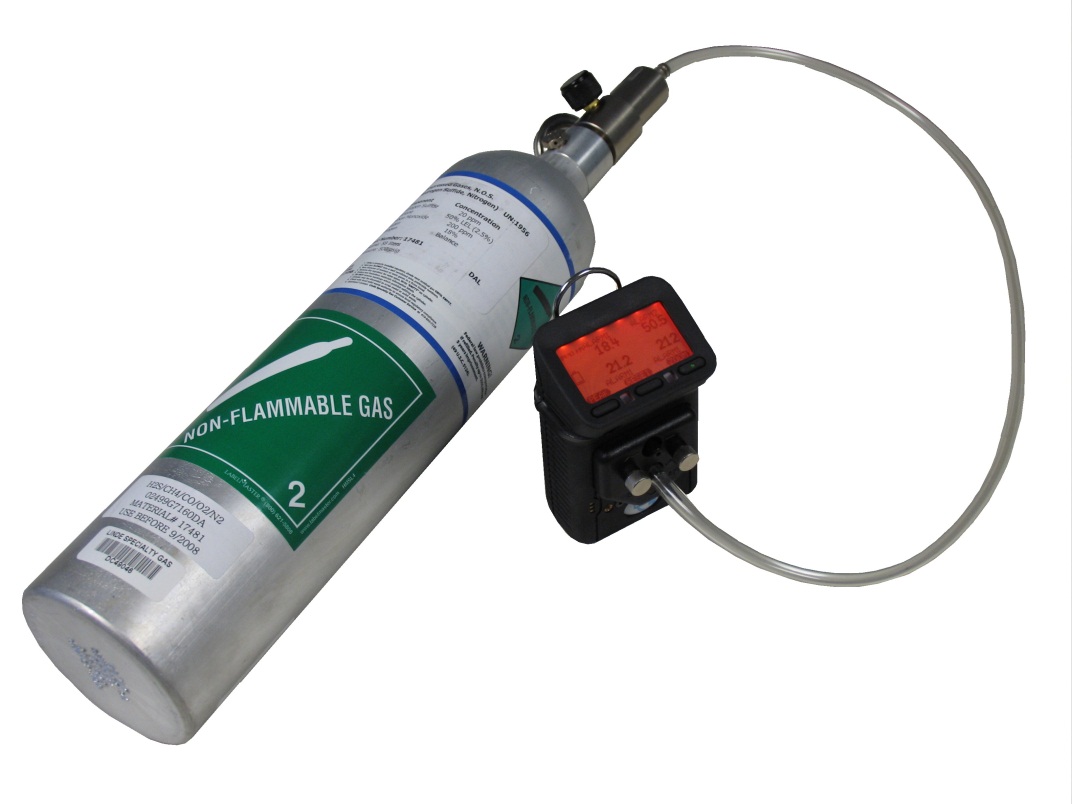 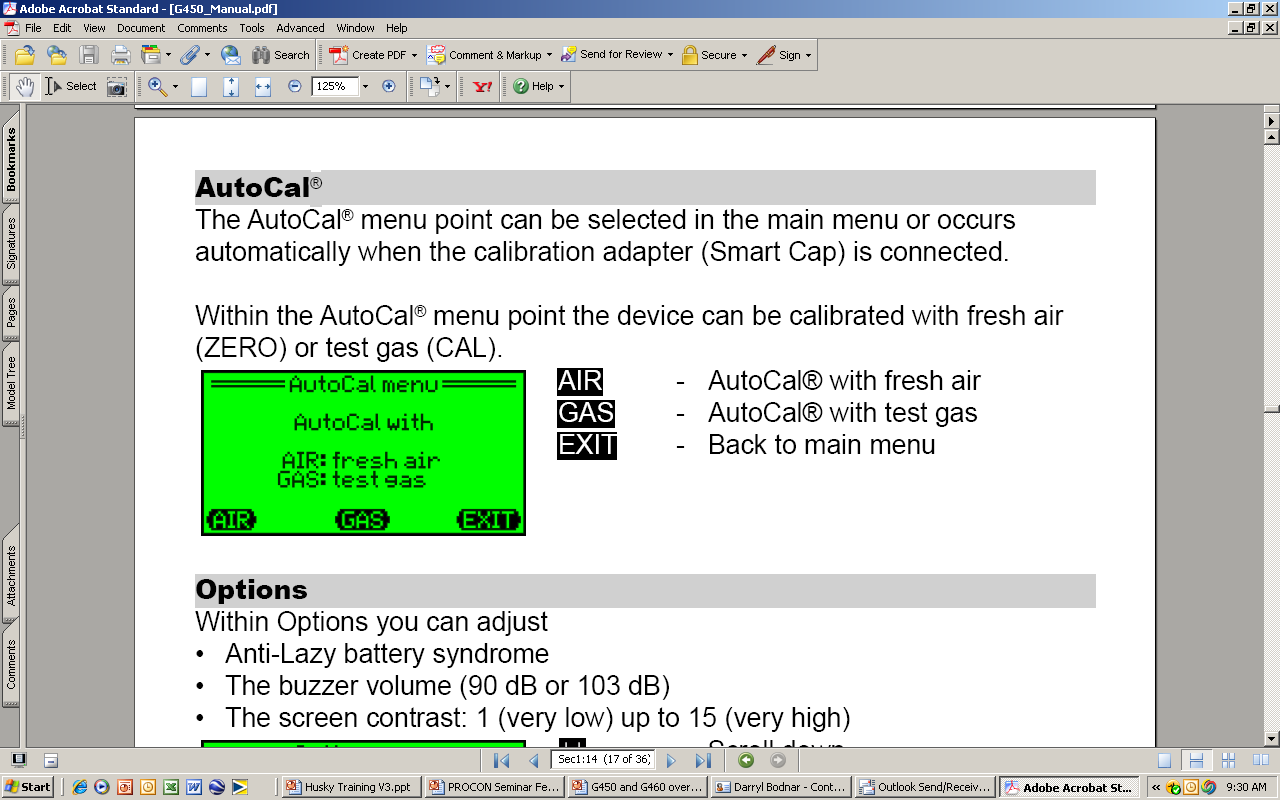 Advanced user options:  Viewing or changing span gas values
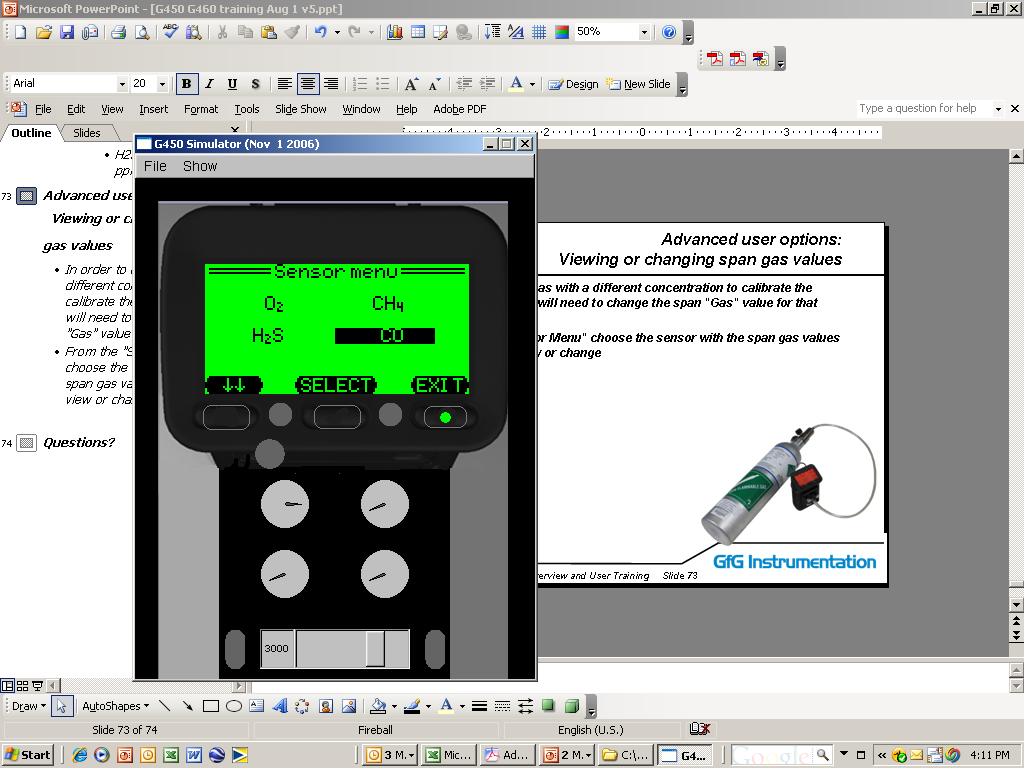 In order to use gas with a different concentration to calibrate the instrument, you will need to change the span "Gas" value for that sensor
From the "Sensor Menu" choose the sensor with the span gas values you want to view or change, then choose "Calibrate", then "Gas"
Use the arrow keys to adjust the gas value, then "Exit"
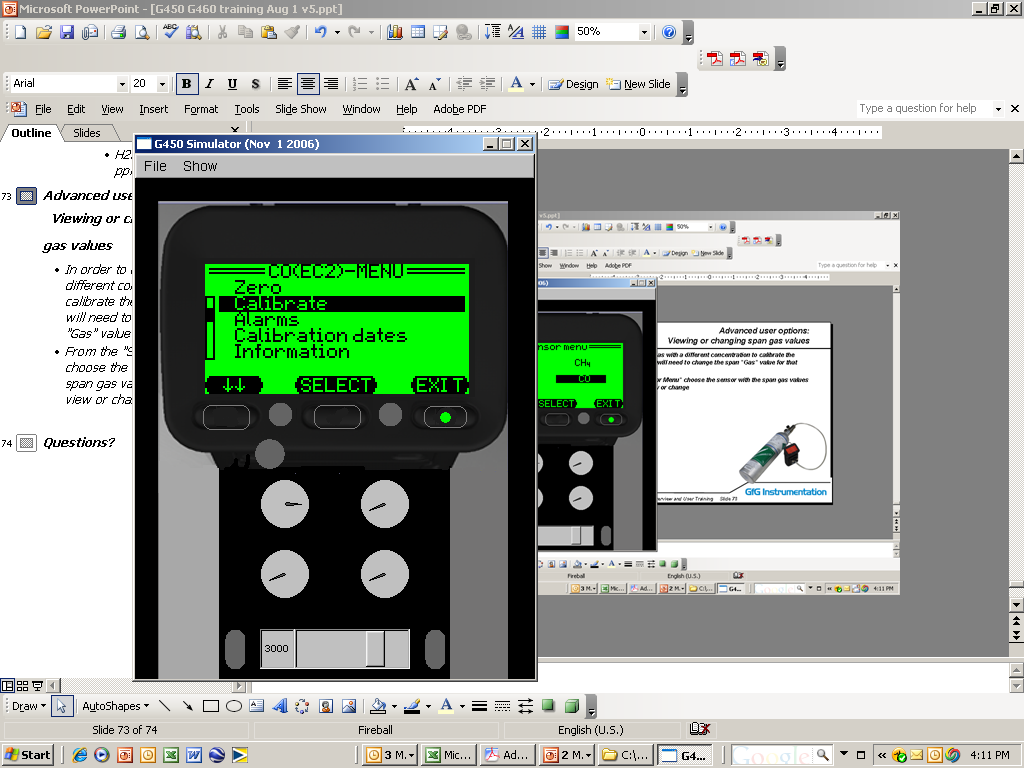 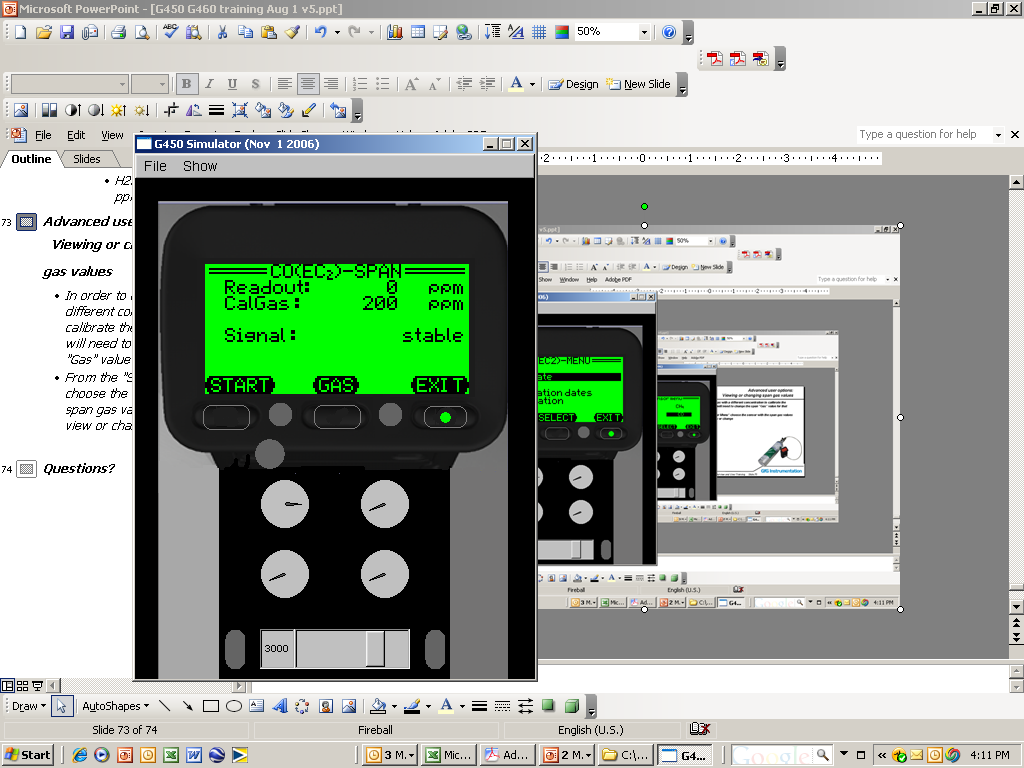 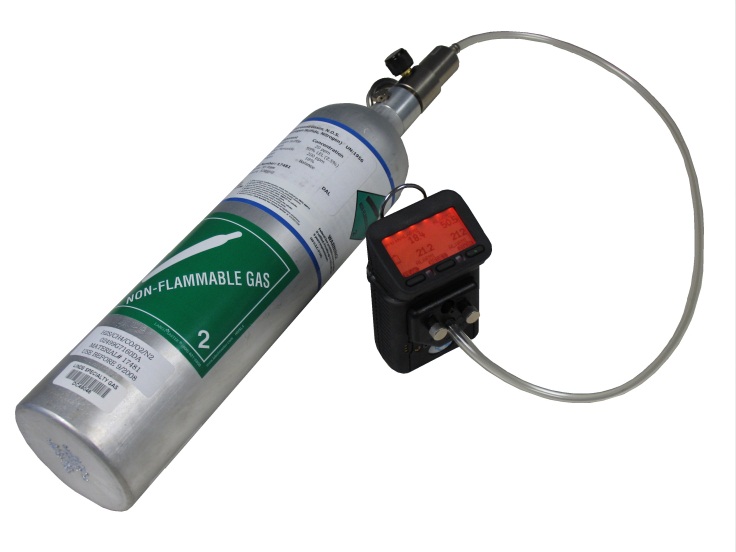 Old value
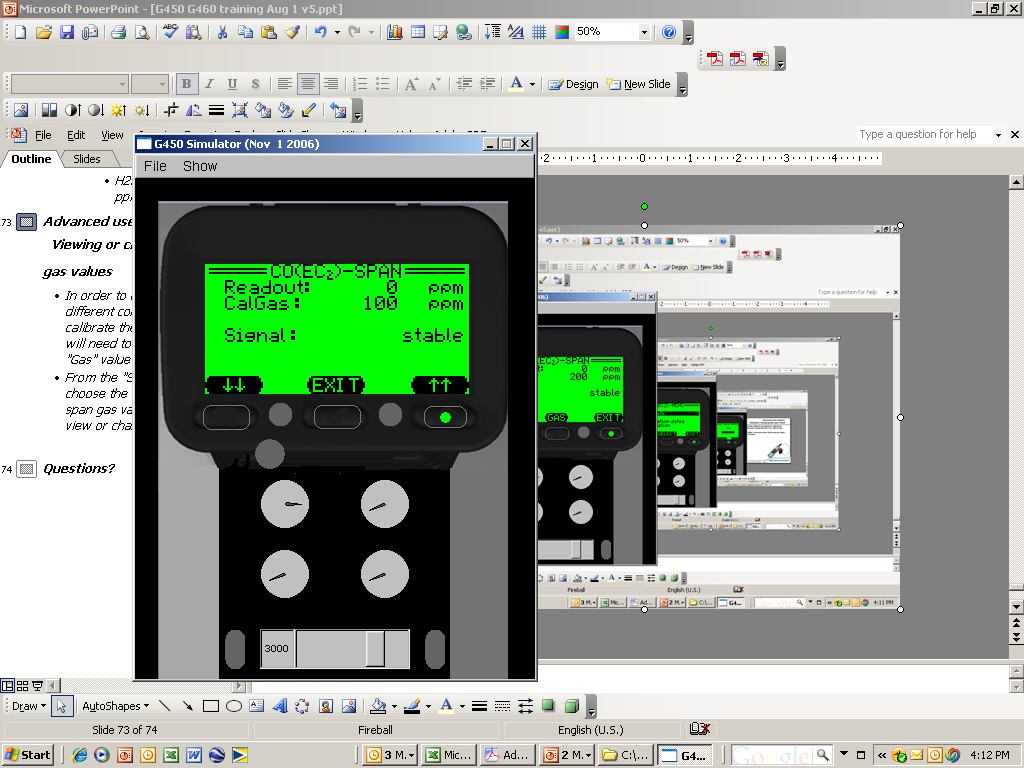 New value
Advanced user options:  Viewing or changing alarms
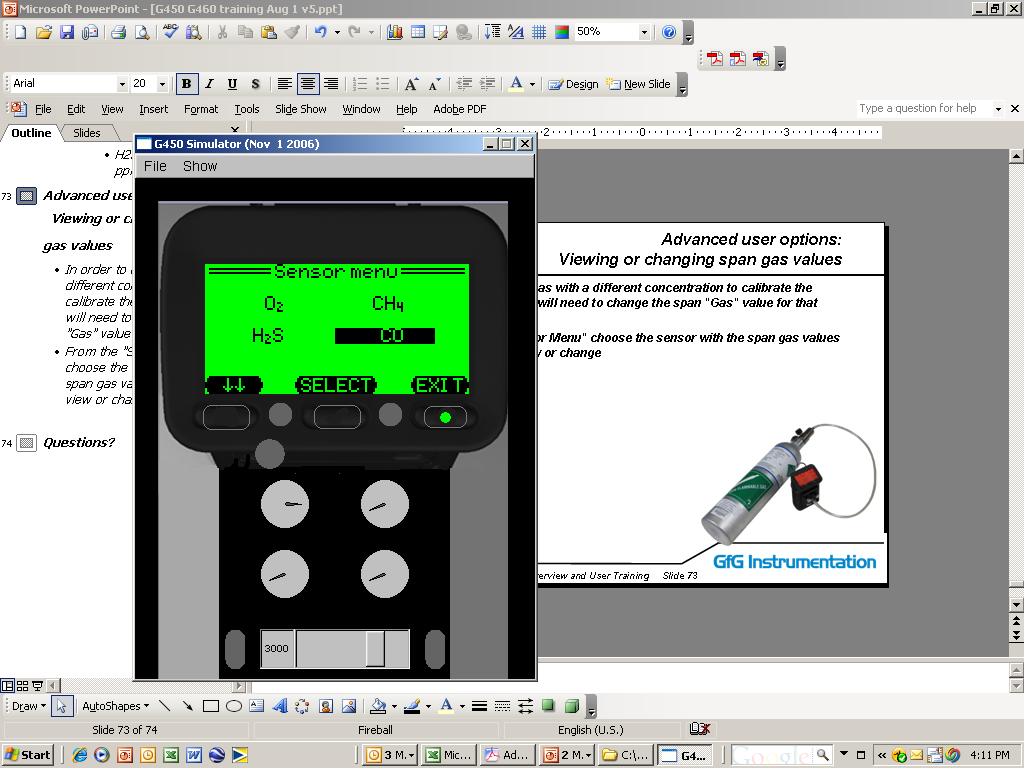 From the "Sensor Menu" choose the sensor with the alarm values you want to view or change, then choose "Alarms", 
Use the arrow keys to select the alarm to adjust, then "Edit" 
Use the arrow keys to adjust the alarm, the "Exit" when finished	
	NOTE:  Setting the value to zero turns the alarm off.  The display will show a dashed line.
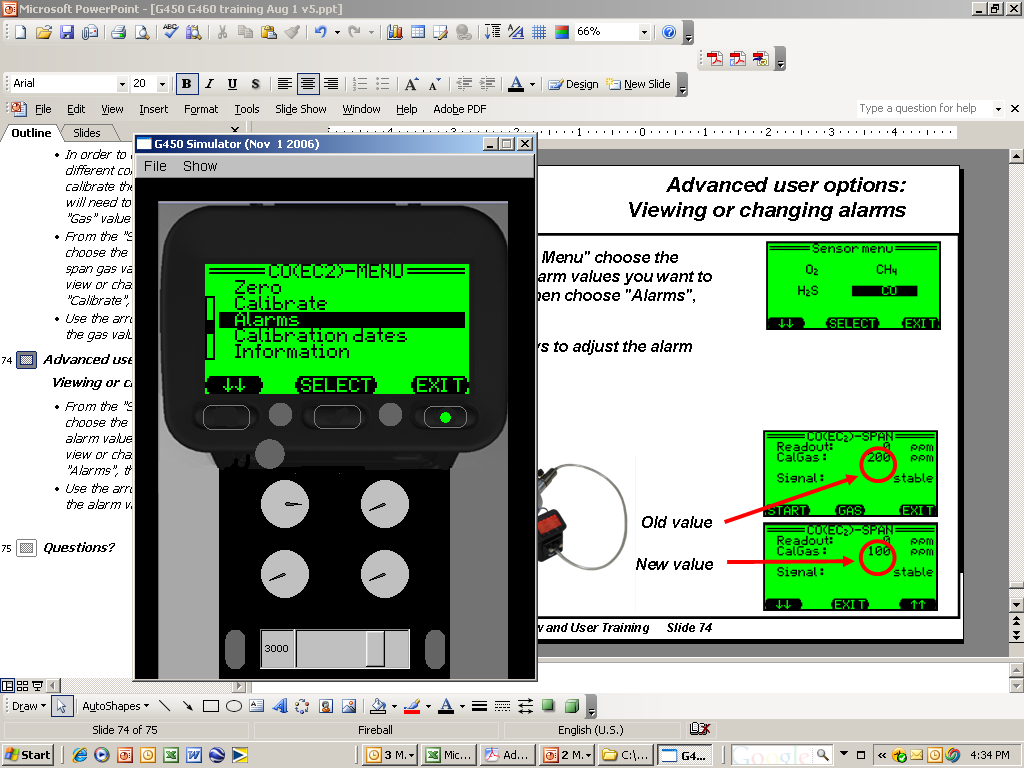 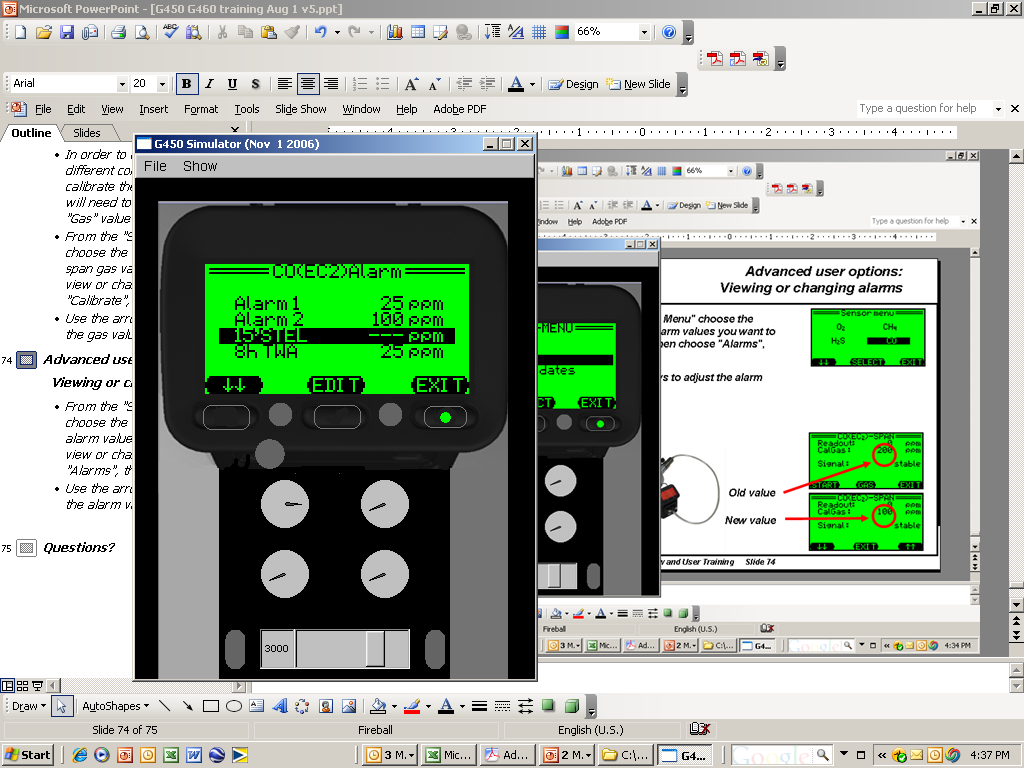 STEL alarm off
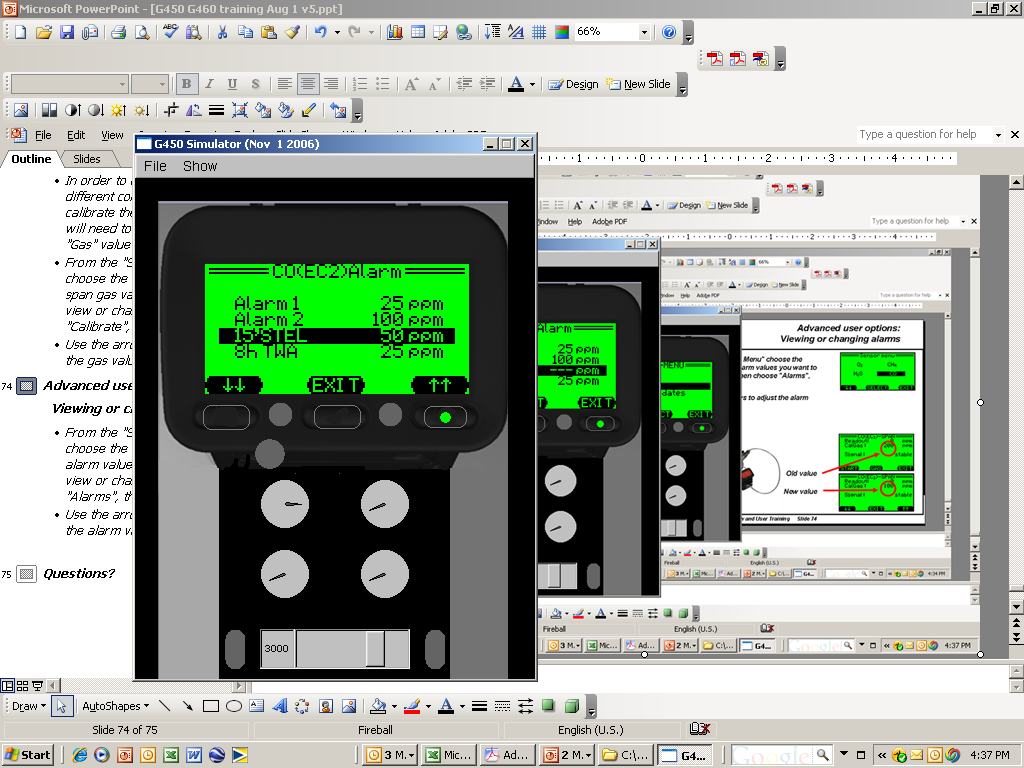 STEL alarm on
G450 / G460 Advanced Service Procedures
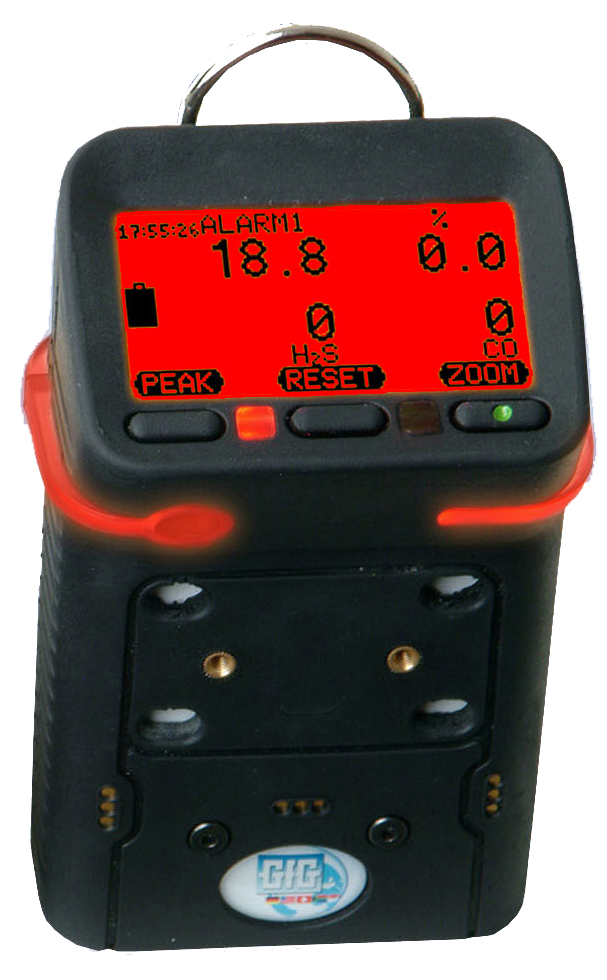 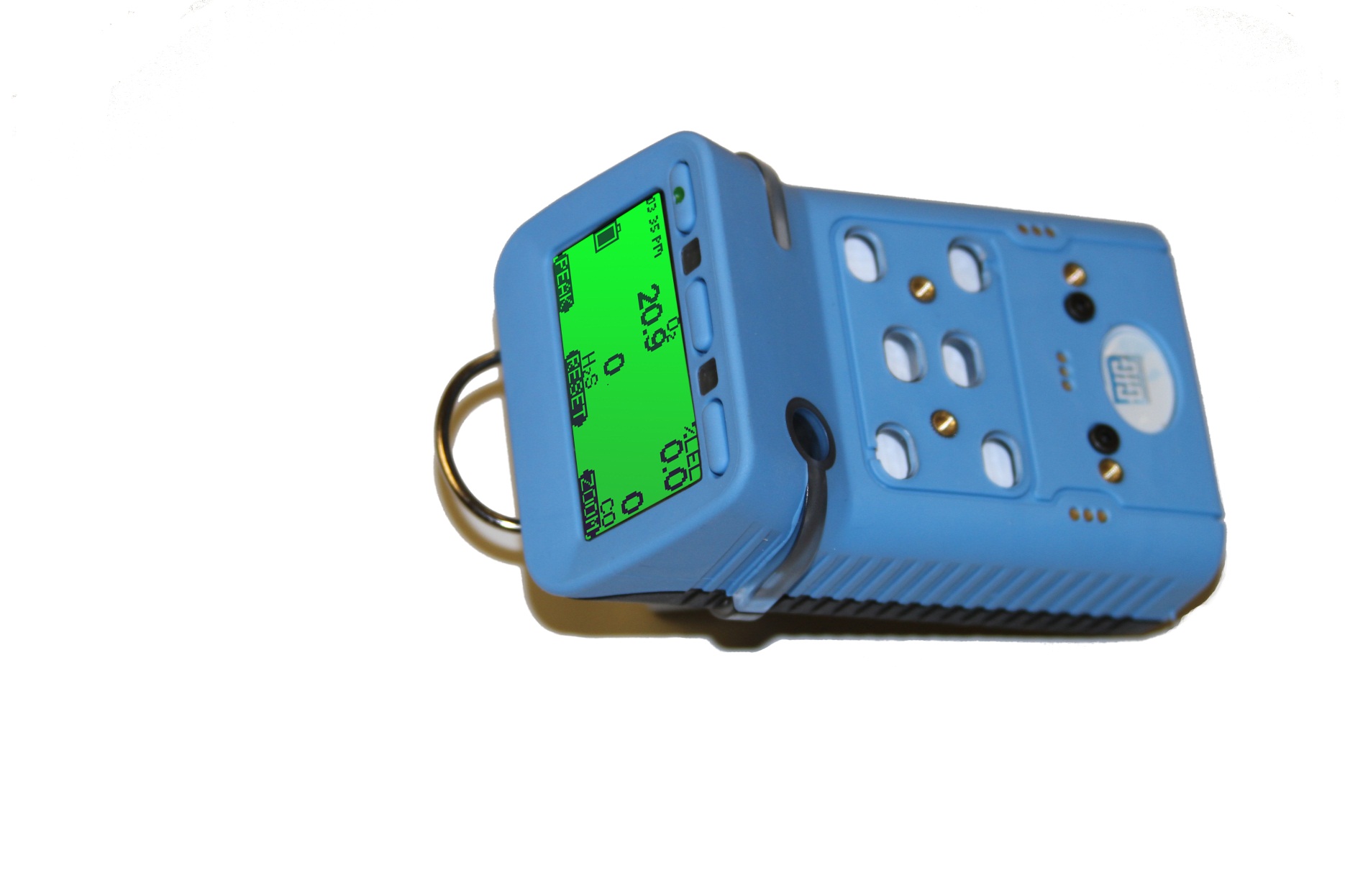 WARNING: Advanced service procedures  should only be undertaken by authorized personnel
Date Code Method of Calibration
To avoid  accidentally using  the wrong calibration gas, or zeroing  the instrument in the presence of contaminants, the G450 and G460 include a maximum permitted adjustment between one fresh air zero, or one span calibration and the next
If the change between the zero or span setting exceeds this maximum, the instrument will not properly adjust
Entering the service menu via the “Date Code” method turns the protective window off, permitting the affected sensor(s) to be properly adjusted
WARNING: Date code method of calibration should ONLY be used when other methods fail  to permit proper adjustment of sensors
Date Code Method of Calibration
Select the Service Menu in the normal way
When prompted, use the date of the day and the month as the Password
For instance, if the current date is January 24, 2011 the four digit Date Code Password would be:  2401
If the affected sensor is still incapable of proper zero or span adjustment when properly exposed to gas, it will probably need to be replaced
Do not make any unecessary changes to the instrument’s programming while in this restricted Factory Service Mode!
All installed sensors MUST be zero and span calibrated before further use
WARNING: Once you have entered the Service Menu via the Date Code Method you MUST zero and span calibrate ALL sensors before further use
Updating G450 / G460 Firmware
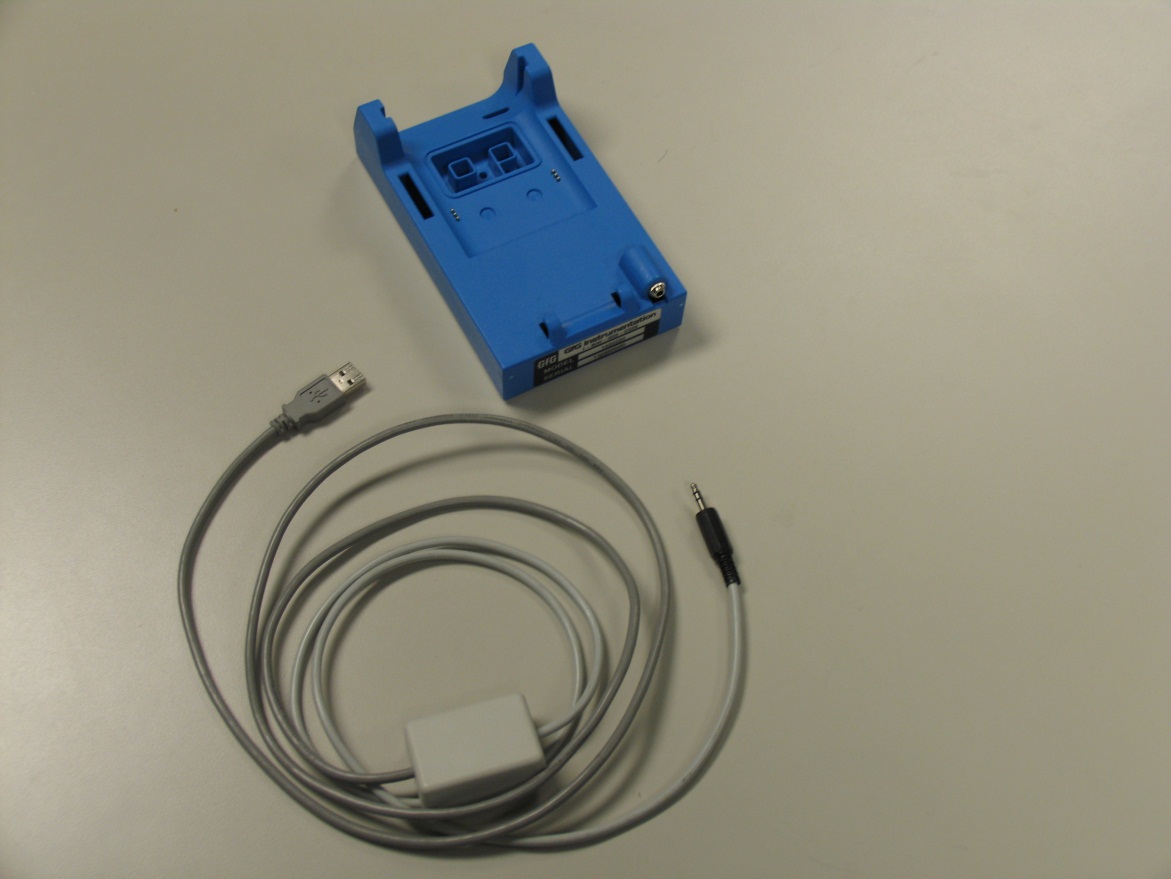 You will need:
Latest firmware version to be installed  
Latest version can be downloaded from www.goodforgas.com  
Charger cradle and data download interface cable 
Make sure the GfG drivers for the interface cable have been installed on your computer
Update firmware: Step 1
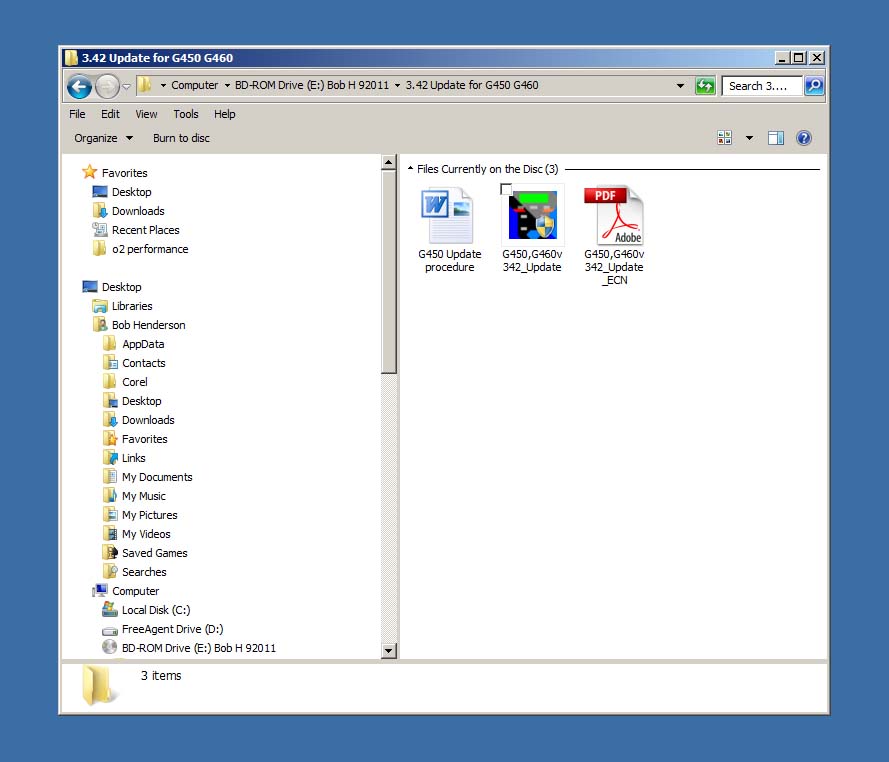 Load the new “Update firmware”  application onto your computer 
The latest version can be downloaded at www.goodforgas.com
Read the description of changes from the previous version
Decide whether to proceed with update
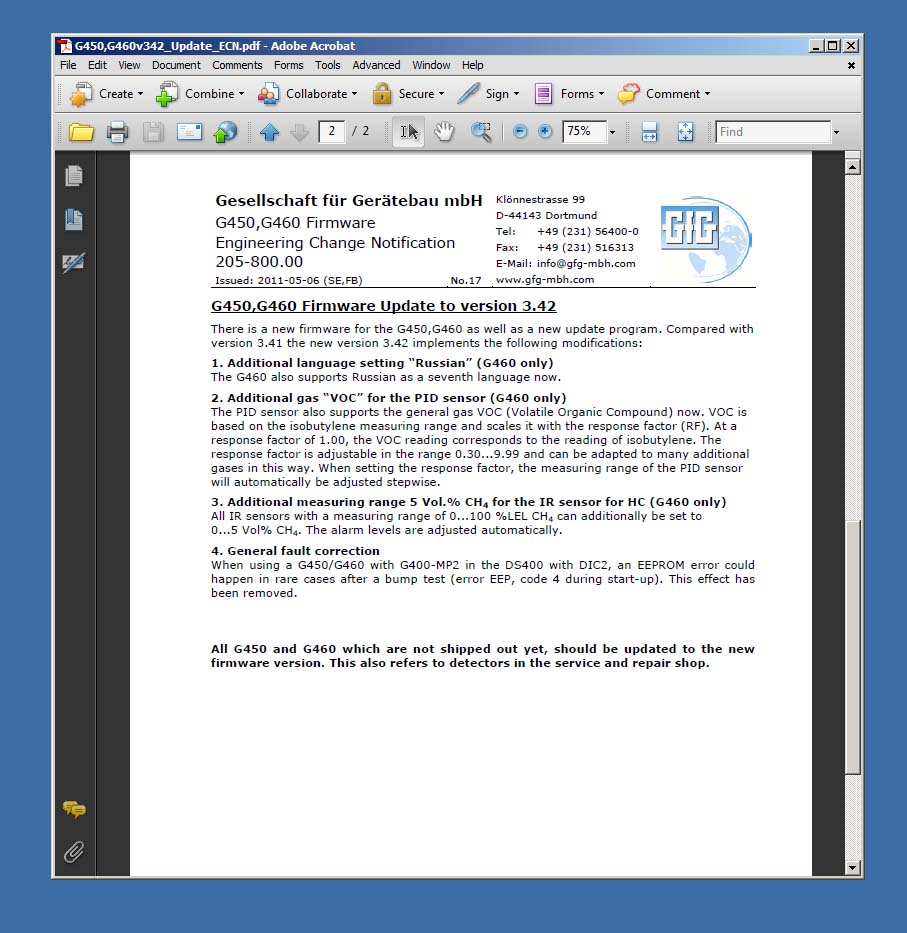 Update firmware: Step 2
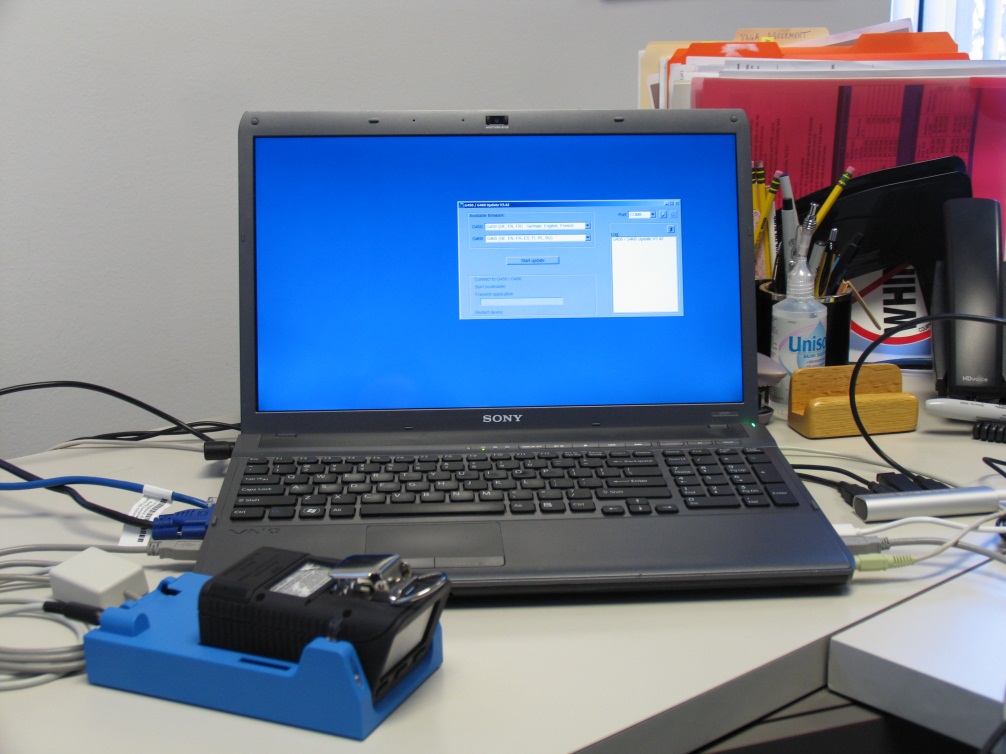 Connect download interface cable to cradle and connect cable to USB port in computer
Turn instrument on then place in cradle

Make sure neither the instrument or computer run out of power during update procedure
Make sure battery gauge in LCD shows at least two segments
Do not disconnect or disturb interface cable and instrument during update process
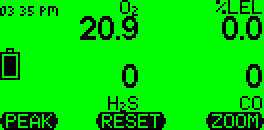 Battery power gauge
Update firmware: Step 3
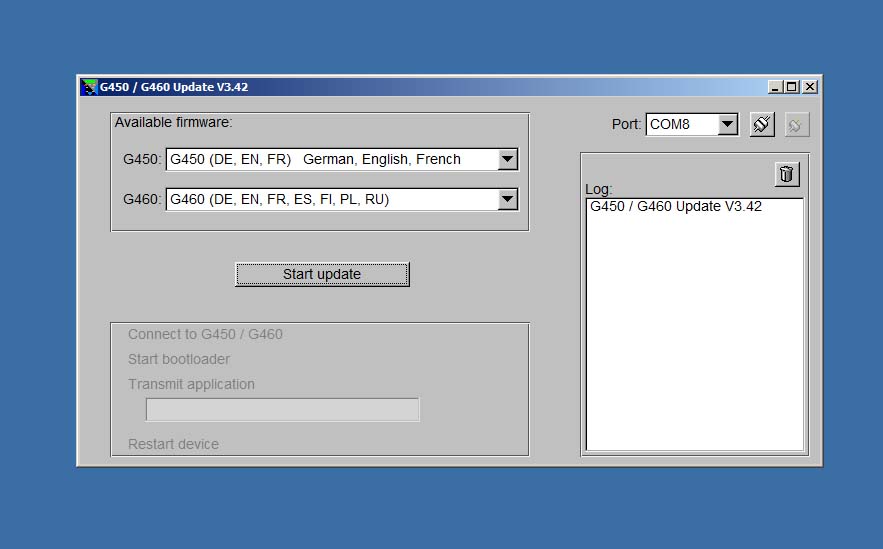 Open G450 / G460 Update program
Select com port from pull down menu then click on “connect” button
Note: Correct com port is usually the one with the highest number
Choose desired set of languages from pull-down menu
G450 supports sets of three languages at a time as choices in on-board memory
G460 supports all available languages at same time in on-board memory
Com Port Connect Button
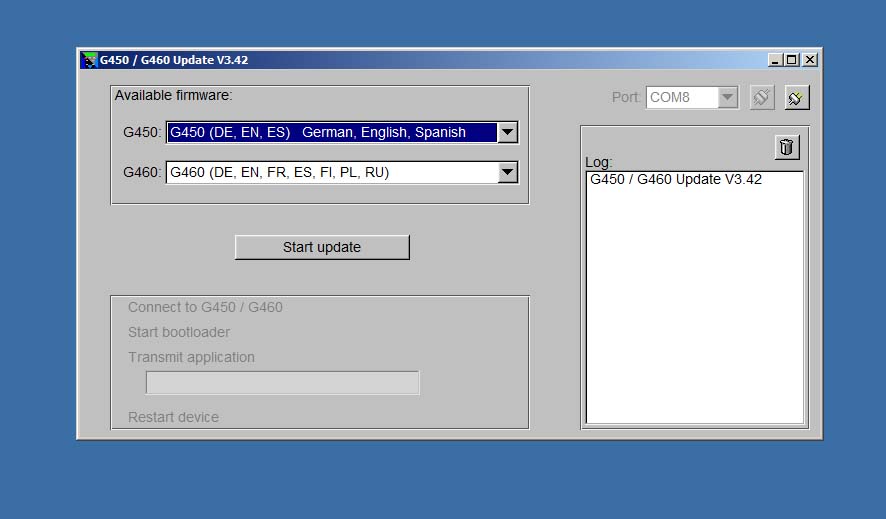 Pull-down G450 language menu
Update firmware: Step 4
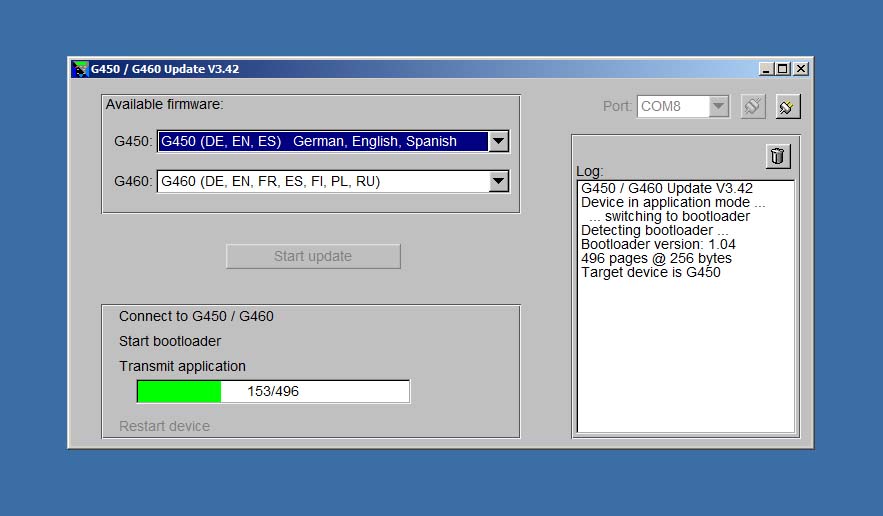 Click on “Start Update” button
A green status bar will indicate progress
The instrument will turn itself back on in normal operation when the update is complete

The instrument must be calibrated before it is put back into service!
“Start Update” Button
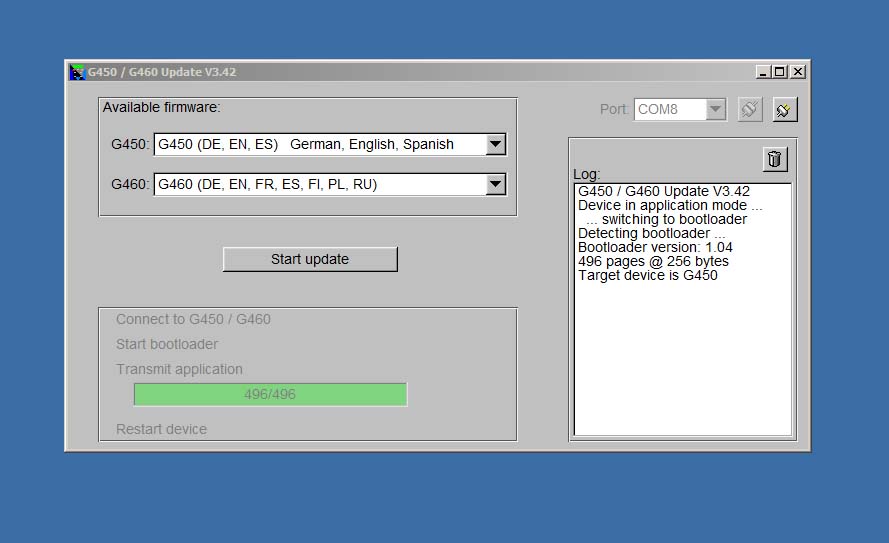 Update firmware: If a problem is encountered
A red status bar indicates a problem has been encountered 
Remove the instrument from the cradle, then replace in cradle and click on the start button to repeat the update process

If  the update application fails to restart the procedure,  try momentarily disconnecting the interface cable from the computer, and / or closing and restarting the update application
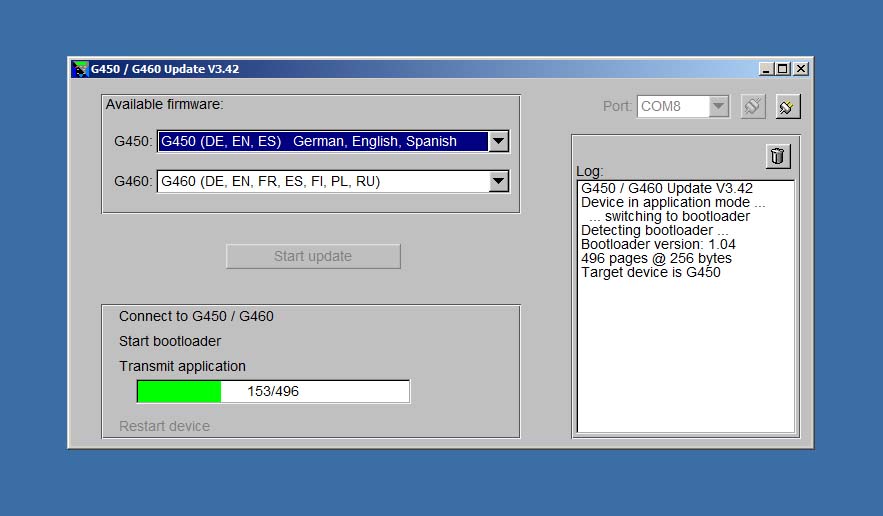 Configuration Update Software
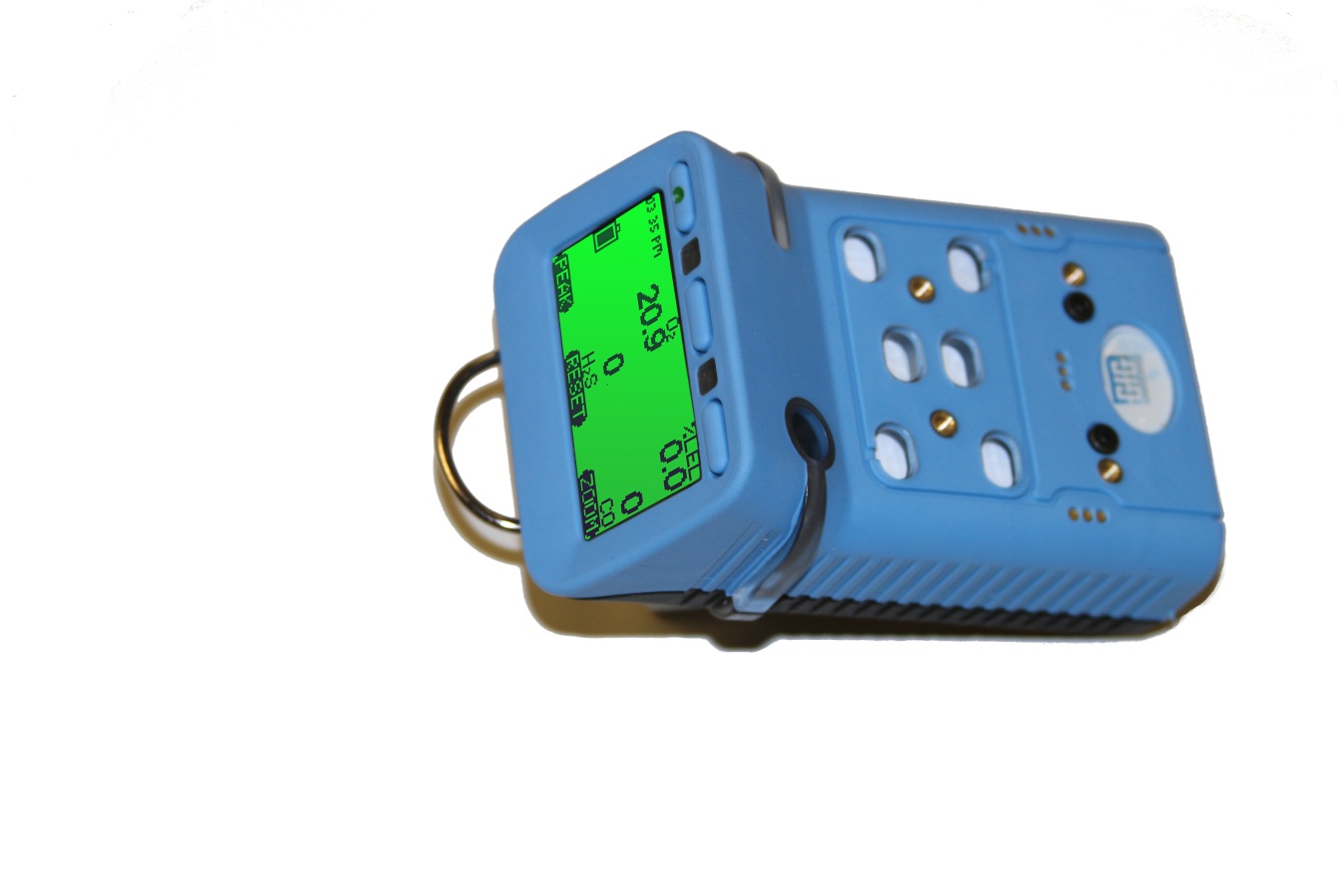 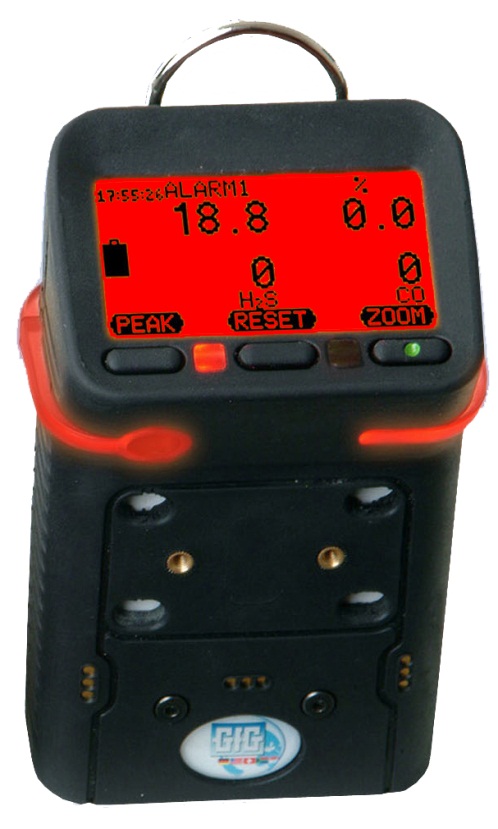 Warning:
GfG “Config update” software is primarily designed for use during factory production procedures
Use of GfG “Config update” software is restricted to factory trained and authorized service technicians
Use ONLY those “Config update” choices which are absolutely necessary to complete the required service procedure
Using Configuration Update Software
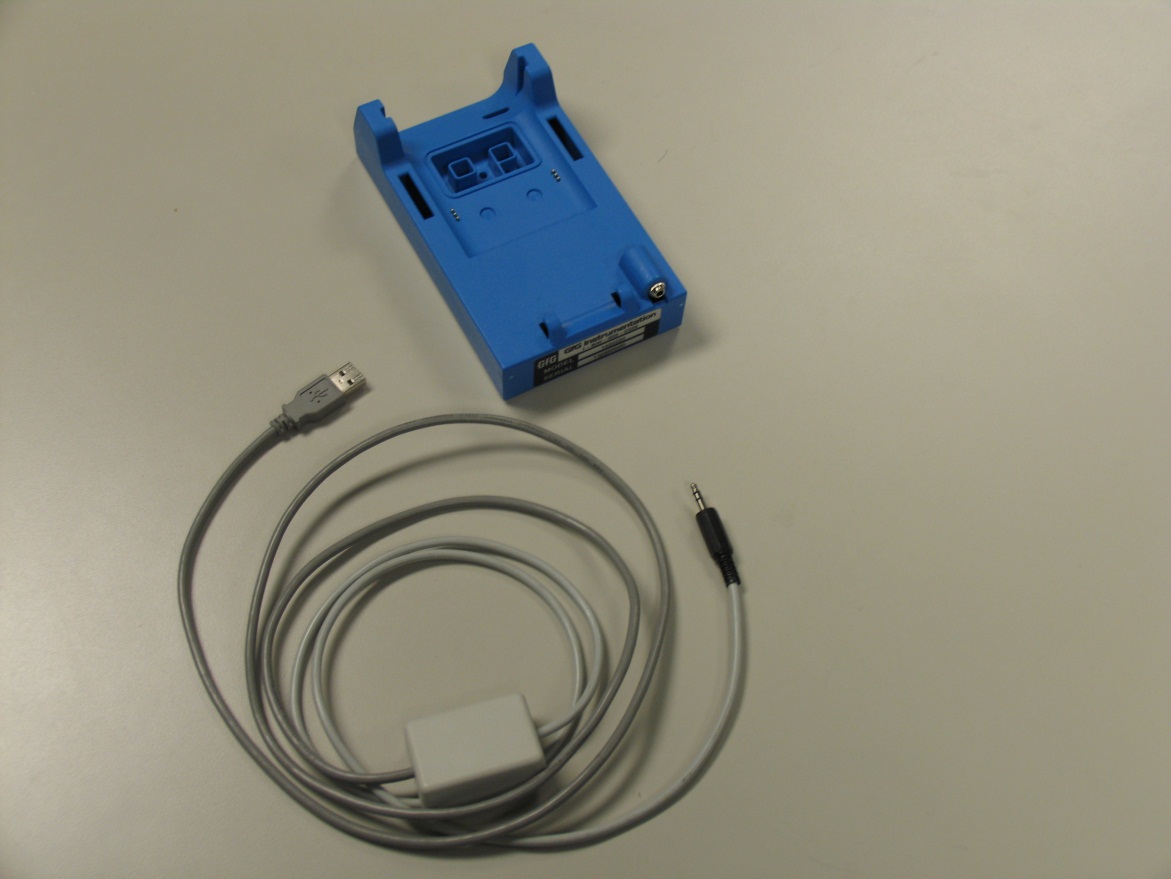 You will need:
Charger cradle and data download interface cable 
Make sure the GfG drivers for the interface cable have been installed on your computer
GfG “Config update” software 
Latest version can only be obtained from GfG factory headquarters in Ann Arbor, Michigan
Contact factory to obtain latest version
Configuration update: Getting started
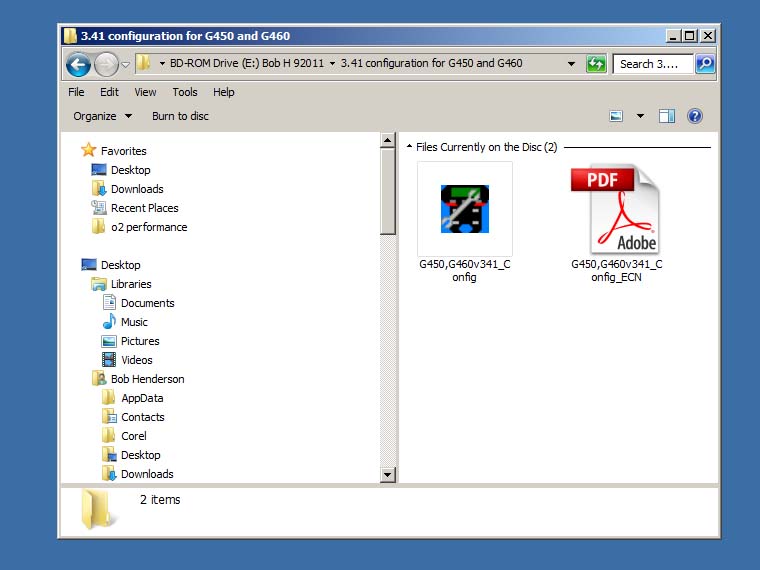 Load the “Config update” software onto your computer 
Read the ECN (“Engineering Change Notice”) that explains  the changes from the previous version
Decide whether to proceed with update
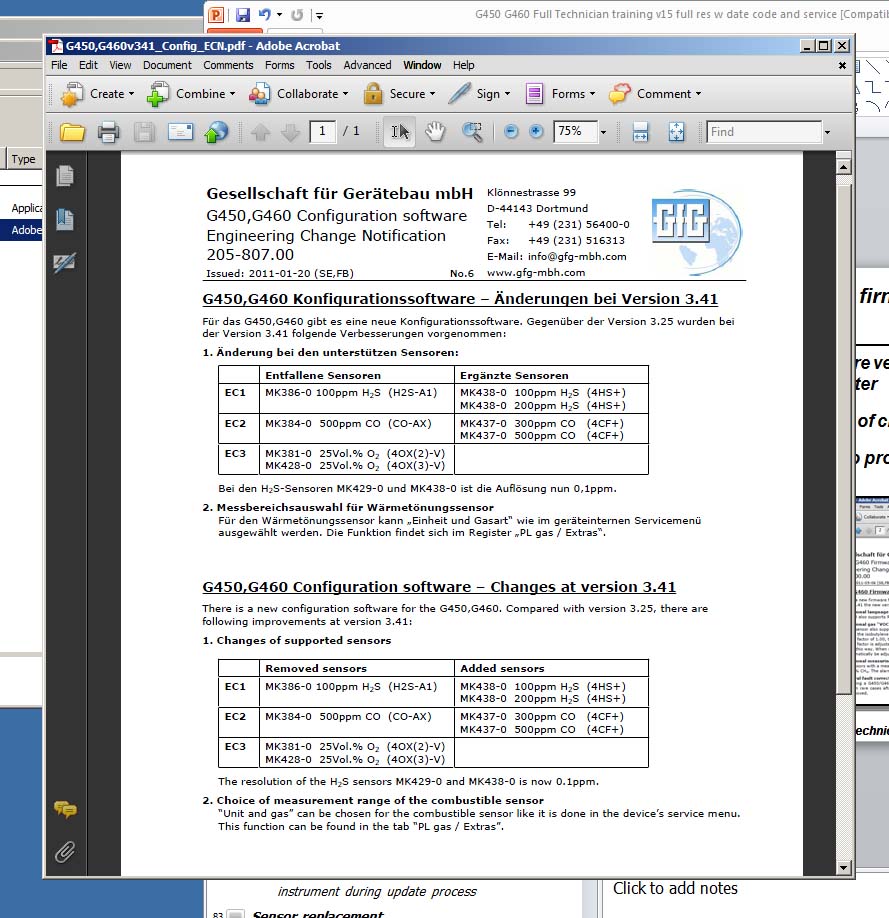 Configuration update: Connecting with computer
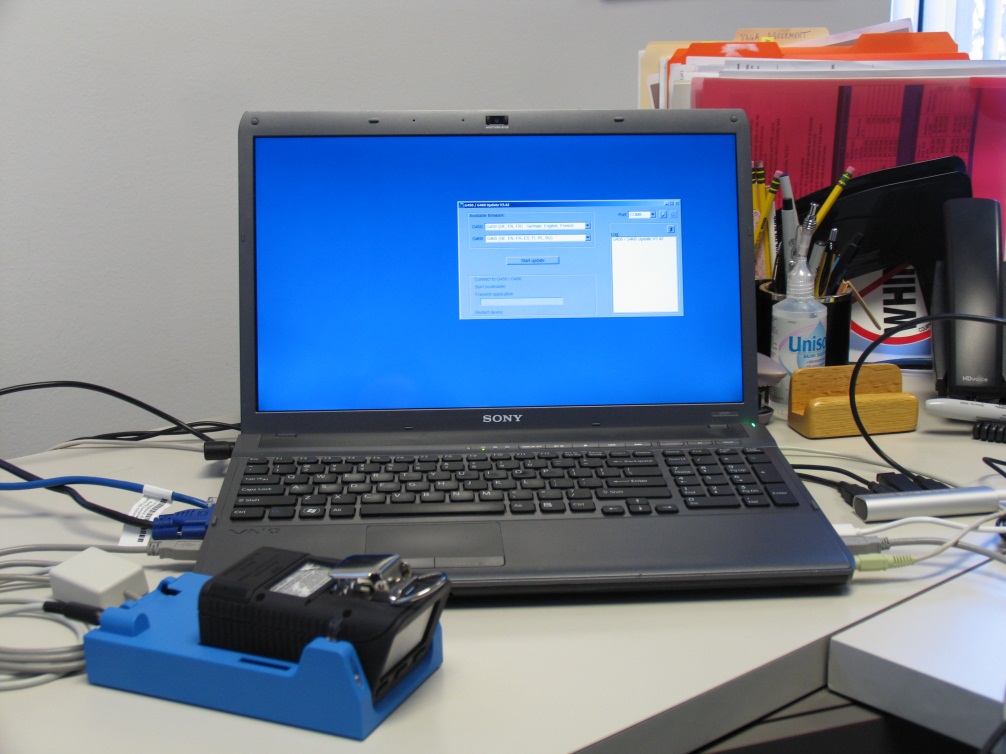 Connect download interface cable to cradle and connect cable to USB port in computer
Turn instrument on then place in cradle

Make sure neither the instrument or computer run out of power during update procedure
Make sure battery gauge in LCD shows at least two segments
Do not disconnect or disturb interface cable and instrument during update process
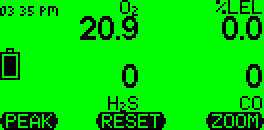 Battery power gauge
Configuration update: Open Com Port
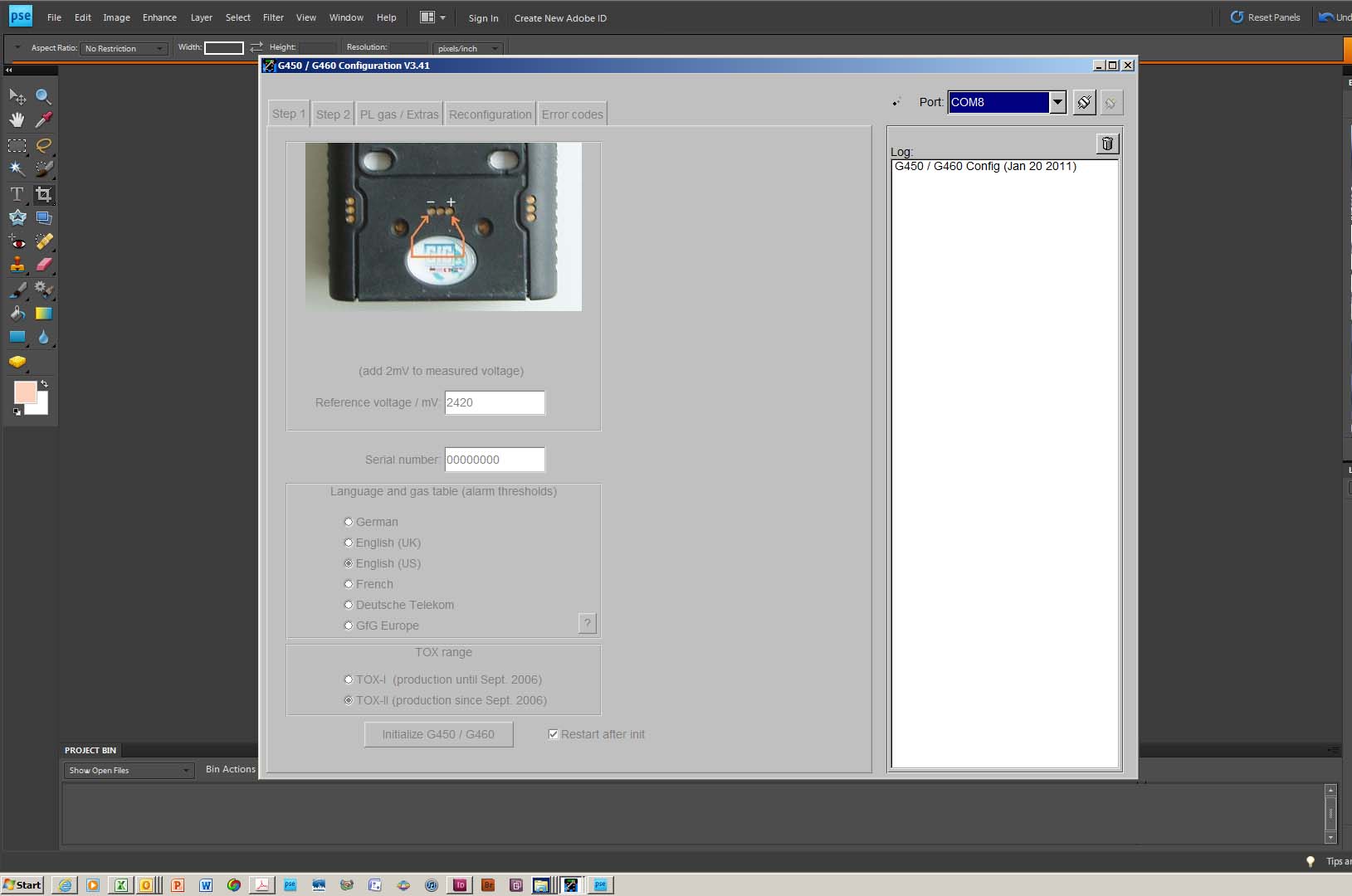 Open G450 / G460 “Config update” program
Select com port from pull down menu then click on “connect” button
Correct com port is usually the one with the highest number
Com Port Connect Button
Configuration update: “Step 1” screen
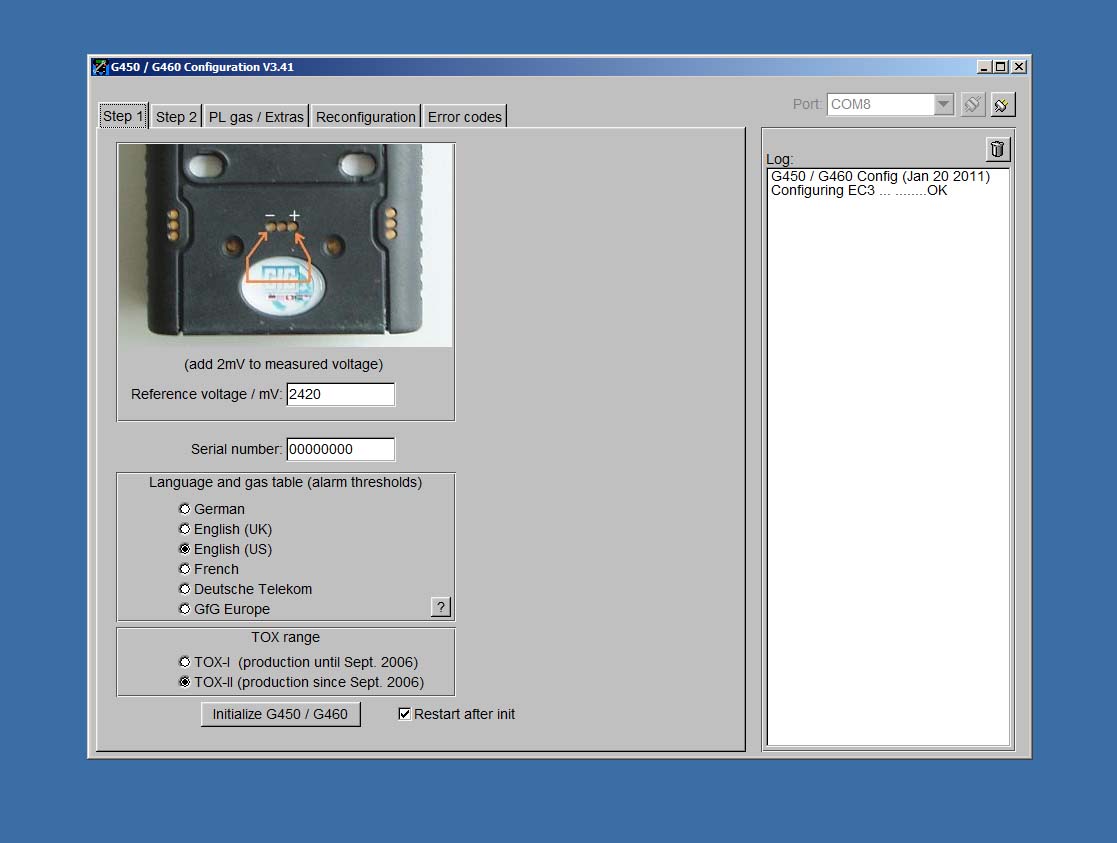 After successfully opening com port “Config update” software opens on the “Step 1” screen

The choices in the “Step 1” screen are only used during in-factory production procedures
Do not make any changes in the “Step 1” screen
DO NOT INITIALIZE THE INSTRUMENT!
DO NOT INITIALIZE INSTRUMENT!
Configuration update: What if you accidentally click the “Initialize” button in the“Step 1” screen?
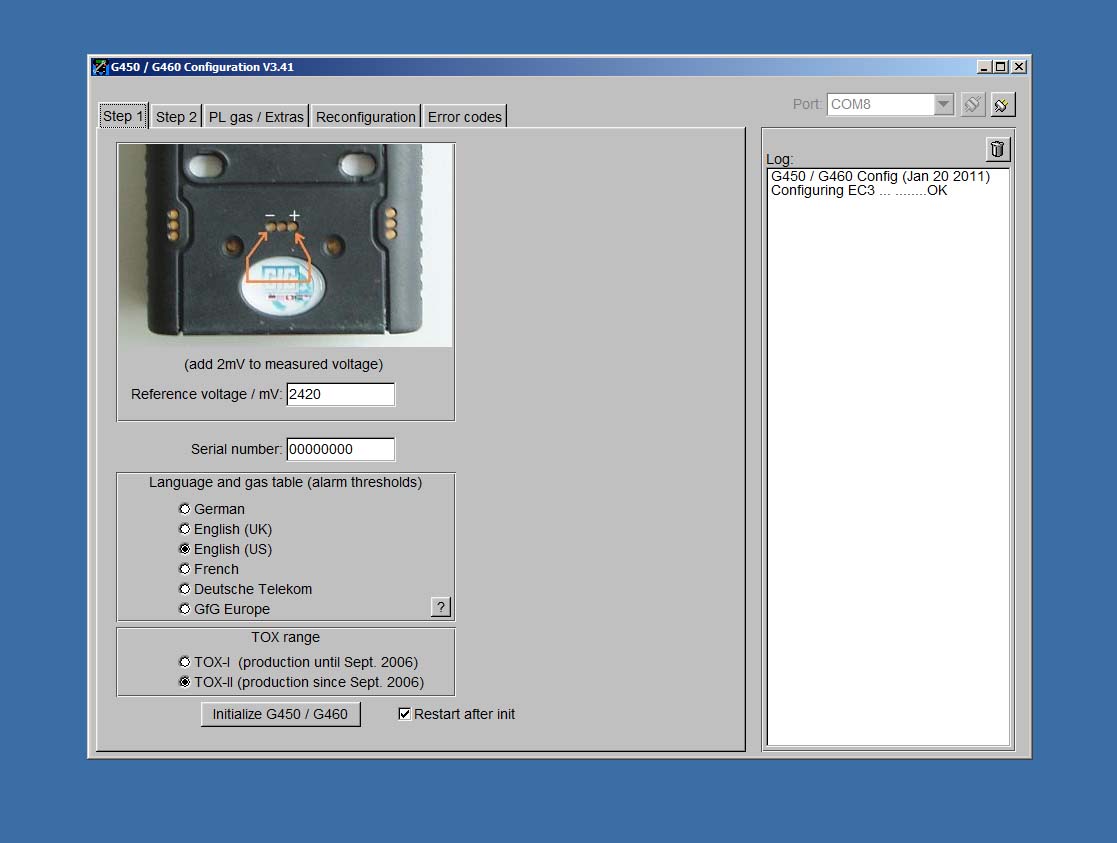 Clicking “Initialize” resets the instrument to the original defaults for a brand new board.
You MUST  verify that all settings (including alarms, language, datalogger, vibrator and serial number) are correct BEFORE the instrument is returned to service.
The “Reconfiguration” tab is used to assign a new serial number, and to activate the datalogger and vibrator alarm.
MAKE CERTAIN the “Datalogger” and “Vibrator” boxes are checked (selected) in the “Reconfiguration” screen before the instrument is returned to service.
Verify that the bump test, calibration, inspection and sensor alarms are all properly set before the instrument is returned to service.  You can verify these settings either by turning the instrument on in normal operation, and watching the sequence of screens during the self-test and warm-up sequence; or you can use the “0011” passcode to enter the “Service” menu in the normal way to verify settings and make changes.
DO NOT INITIALIZE INSTRUMENT!
Configuration update: “Step 2” screen
“Step 2” screen used to reset sensor warranty expiration dates or pick different type of sensor for installation in the identified sensor location 
Click “Read config from G450” button to verify the current sensor settings and warranty expiration dates
Click “single sensor config” to reset the warranty clock with today’s date (the new warranty exp date will be three years from today)

Do not “write config to all sensors” unless you have replaced all of the sensors with brand new sensors!
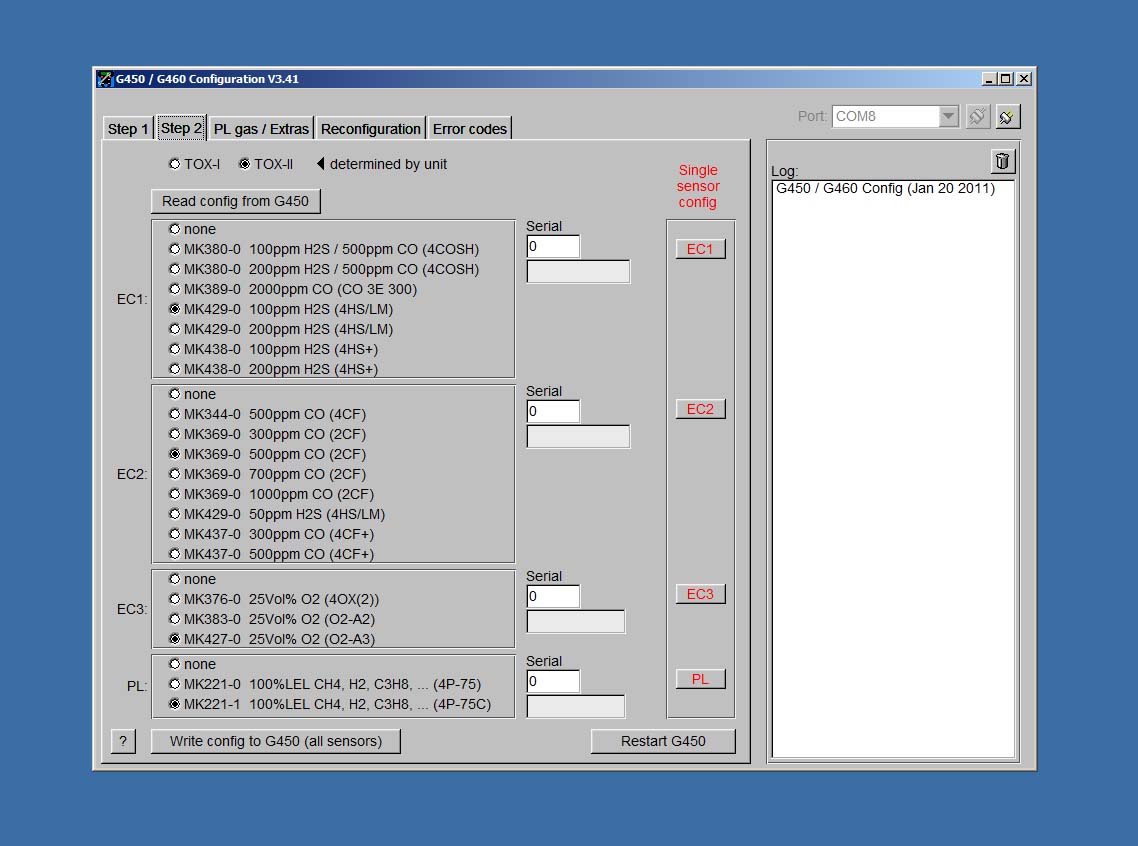 Click to read warranty exp dates
Use “single sensor config” to change warranty date when installing a new sensor
DO NOT CLICK “WRITE CONFIG TO ALL SENSORS”
Resetting the warranty expiration date for a new G450 sensor
In the G450 replacing an old sensor with a new one does not automatically update the warranty exp date
When a sensor is replaced with a newly purchased sensor the warranty exp date should be updated
“Config update” software is used to update the warranty expiration to 3-years from today’s date
Use the “Step 2” screen and “single sensor config” choice to update ONLY the warranty expiration dates of the newly installed sensor(s)

Normally, when a sensor is replaced under warranty the original warranty date should NOT be updated
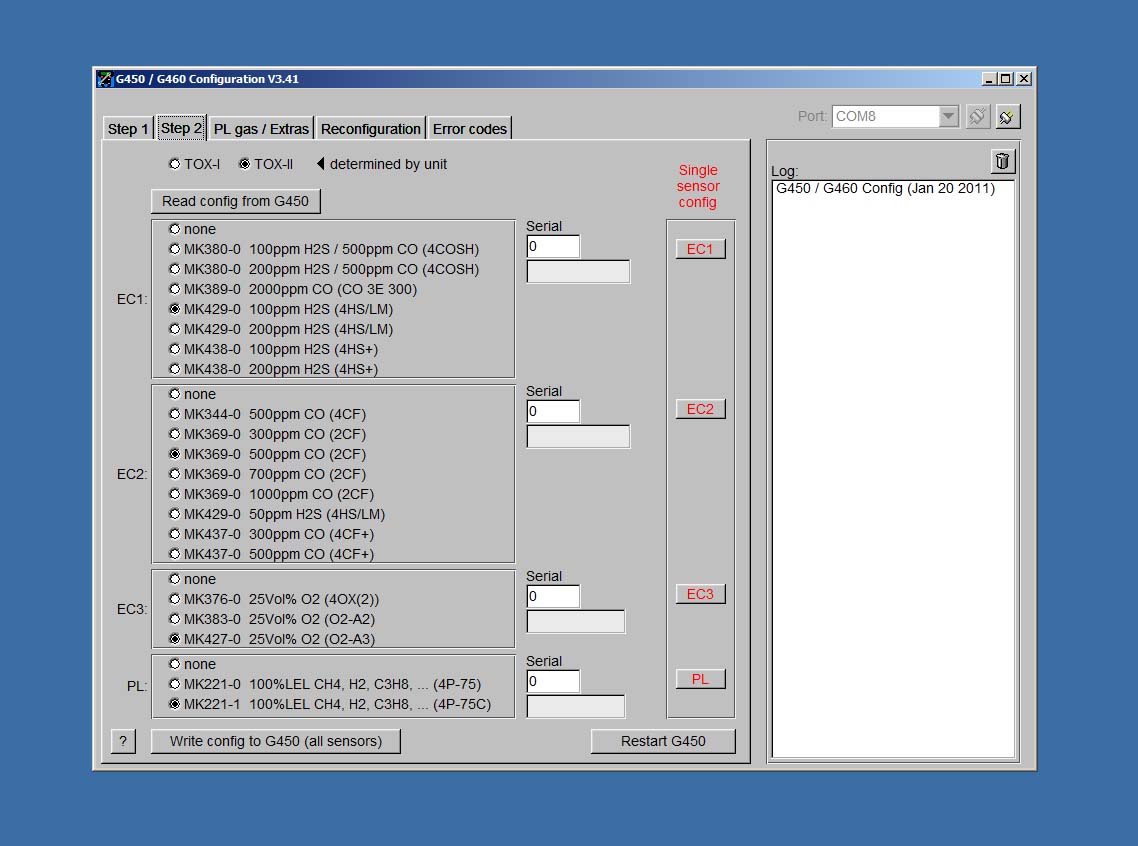 Click to read warranty exp dates
Use “single sensor config” to change warranty date when installing a new sensor
DO NOT CLICK “WRITE CONFIG TO ALL SENSORS”
Configuration update: “Step 2” screen
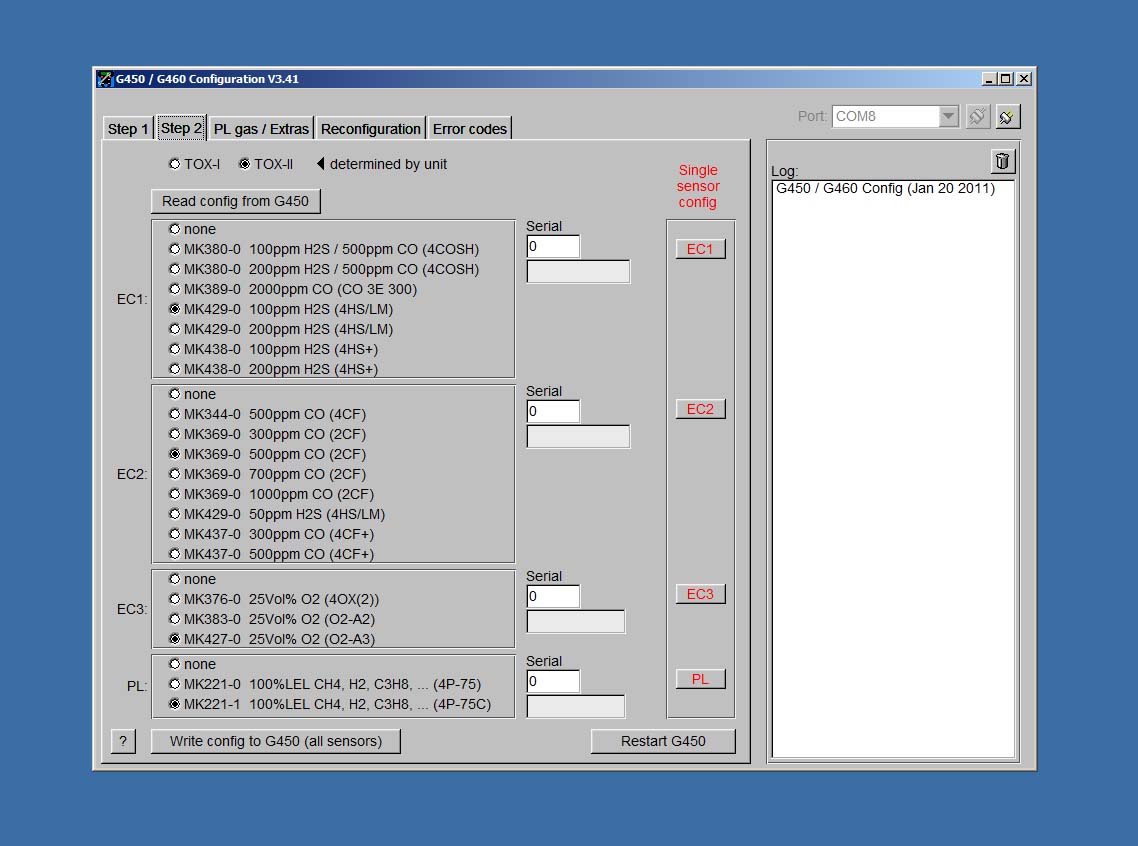 “Step 2”
Click “Restart” to update the instrument and return to normal operation
Click “Restart” to update the sensor changes
Configuration update: PL gas / extras screen
The choices in the “PL gas / extras” screen are exclusively used during in-factory production procedures
Do not make any changes in the “PL gas / extras” screen
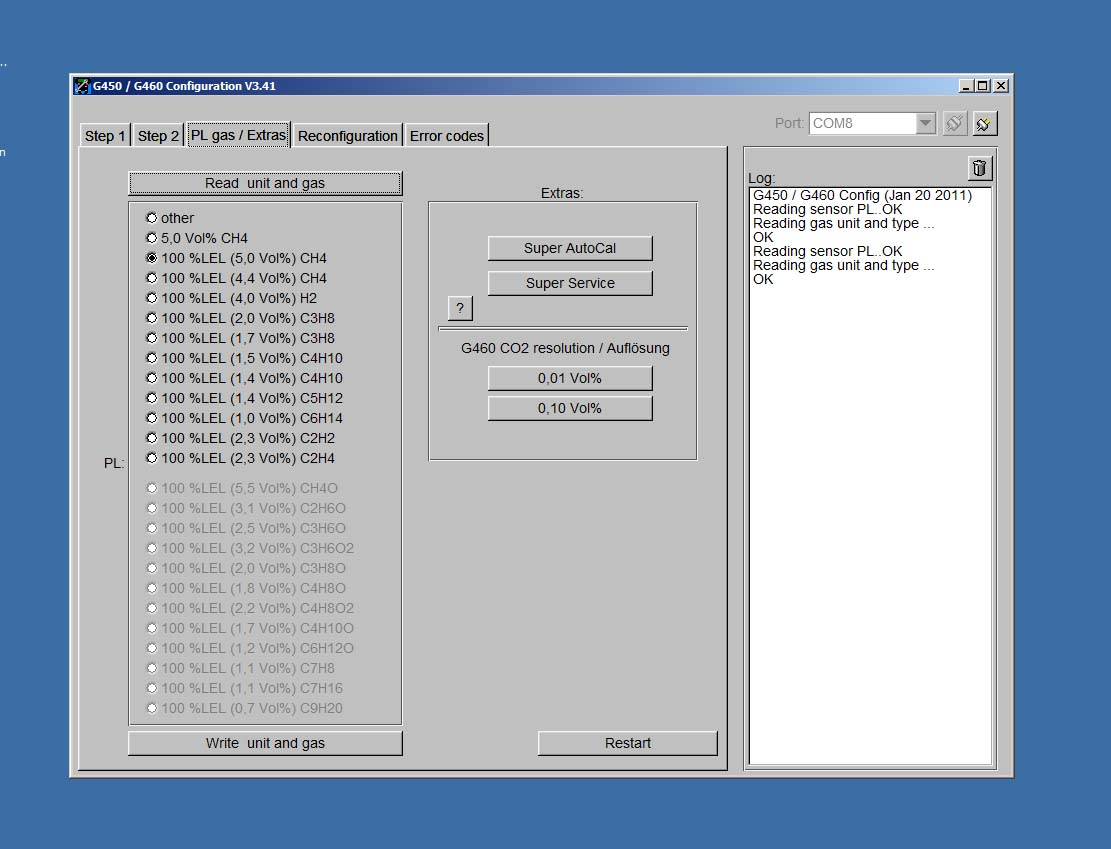 Configuration update: Reconfiguration screen
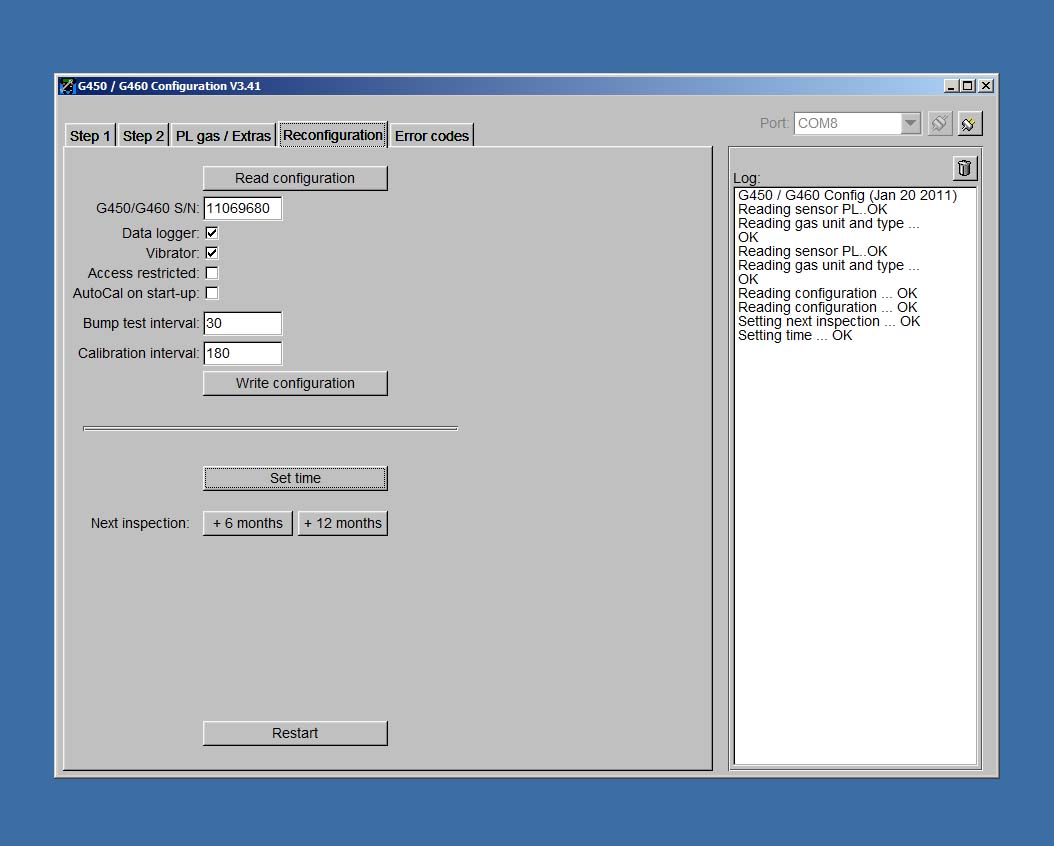 The “Reconfiguration” screen is used to assign a new serial number to the instrument
Make sure the assigned serial number matches the serial number on the external label
NEVER turn-off (deselect) “Data logger”
NEVER turn-off (deselect) “Vibrator”
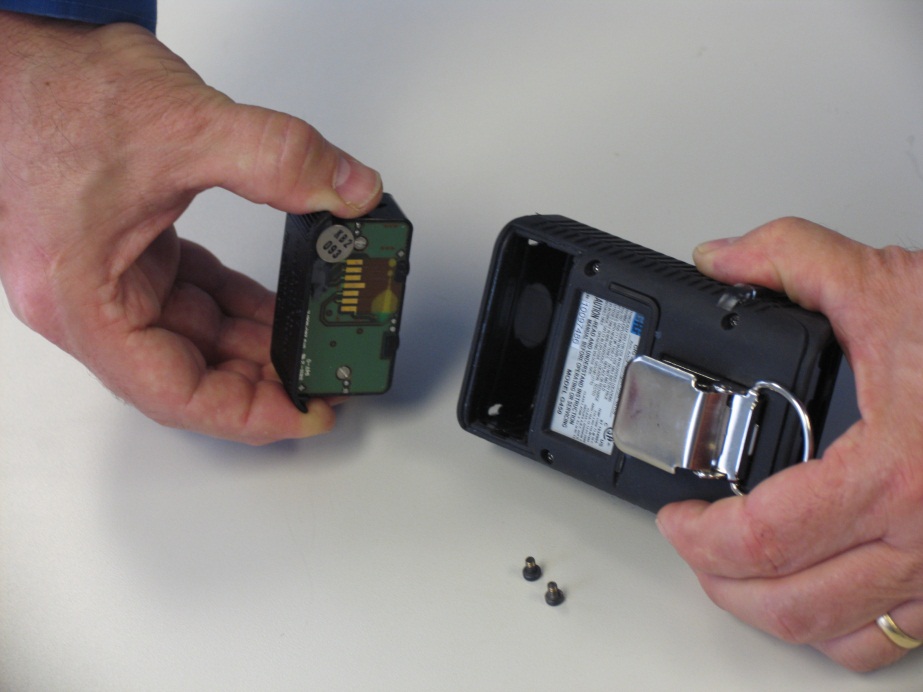 Sensor replacement
Make sure instrument is turned off
Remove battery pack
Using the star-hex tool, loosen  the four screws holding the front and back of the instrument housing together
GENTLY  remove the back cover
DO NOT USE SCREWDRIVERS OR OTHER HARD TOOLS TO PRY APART THE CASE SECTIONS!
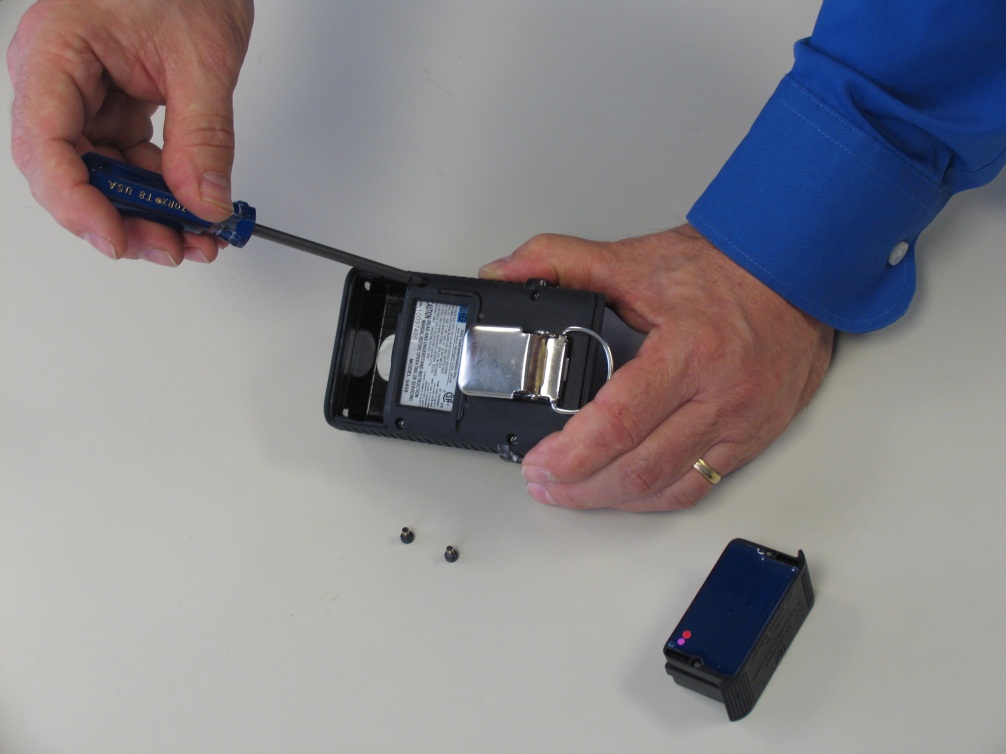 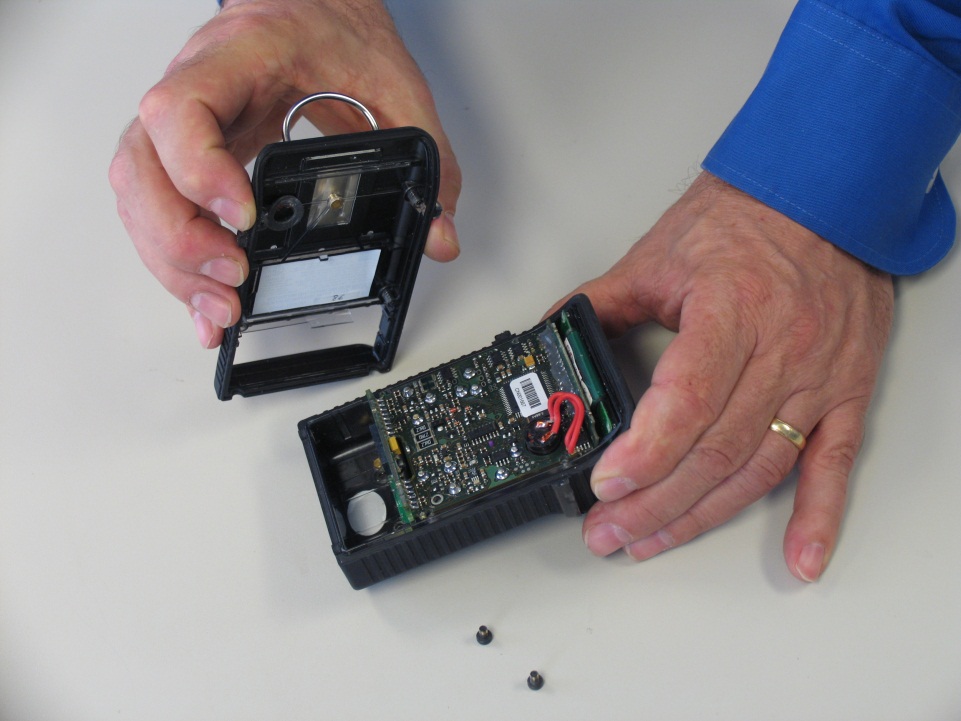 Sensor replacement
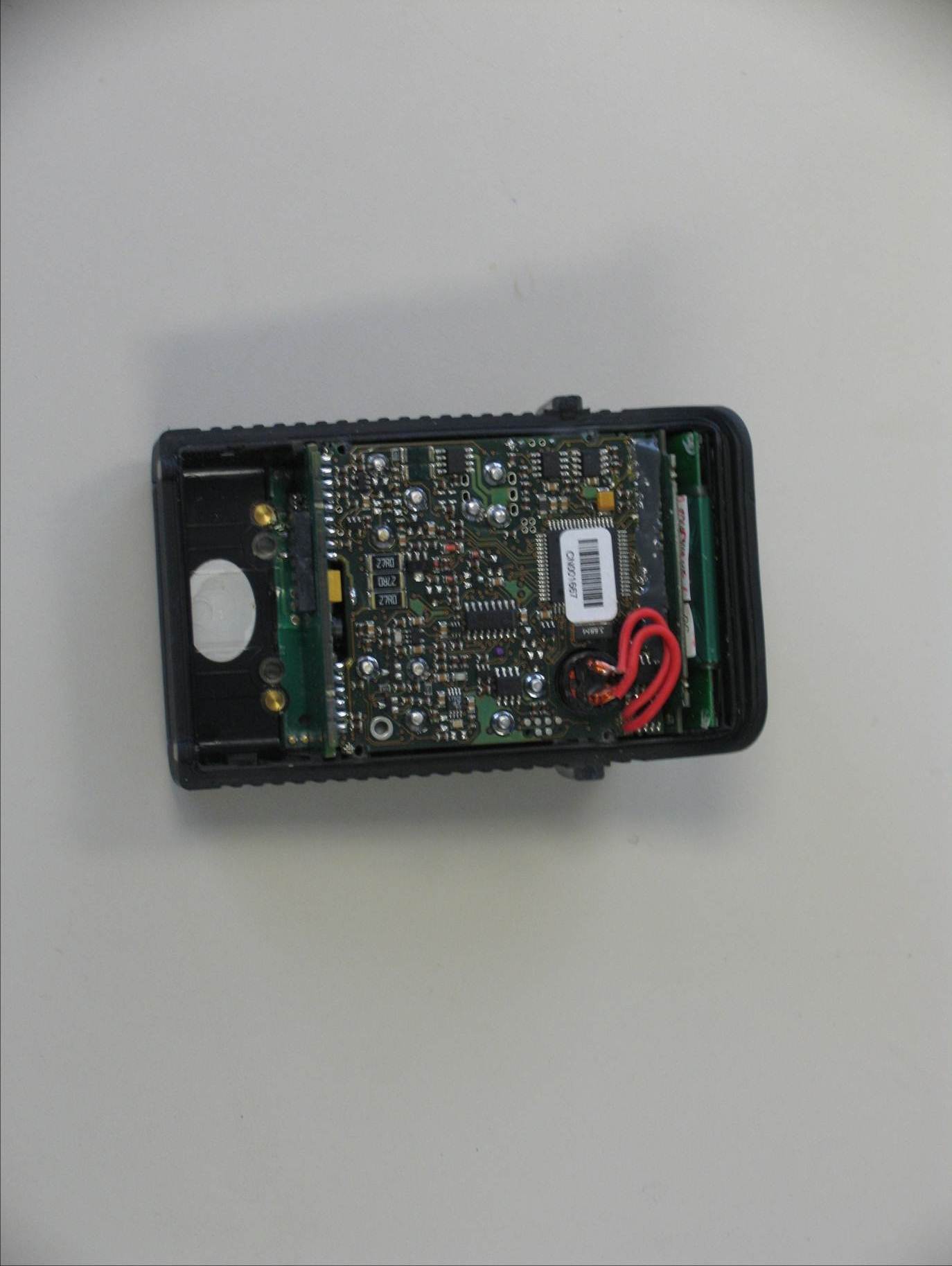 GENTLY straighten yoke wires connecting  the sounder with the main PCB (wires extend through circular hole in board to sounder)
BE VERY GENTLE!  If you pull too hard you can separate the wires from the board or sounder
Main PCB
Yoke wires
Sounder
Sensor replacement
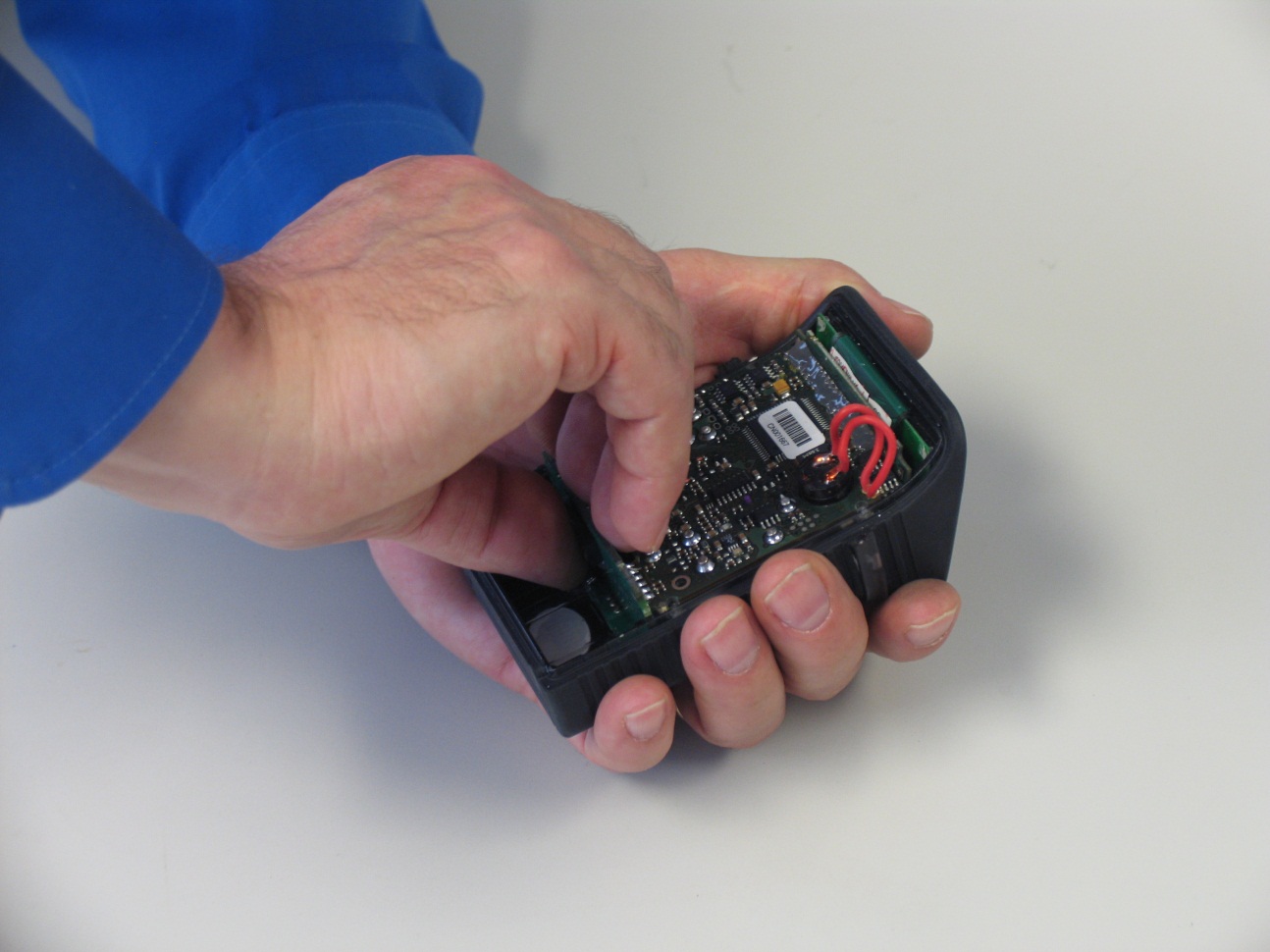 Once the yoke wires have been positioned vertically to board, 
GENTLY loosen the main board and display assembly, then
Lift the main board and display assembly upwards from the housing and turn it so  the sensors are exposed
BE CAREFUL NOT PULL THE YOKE WIRES HARD ENOUGH TO CAUSE DAMAGE
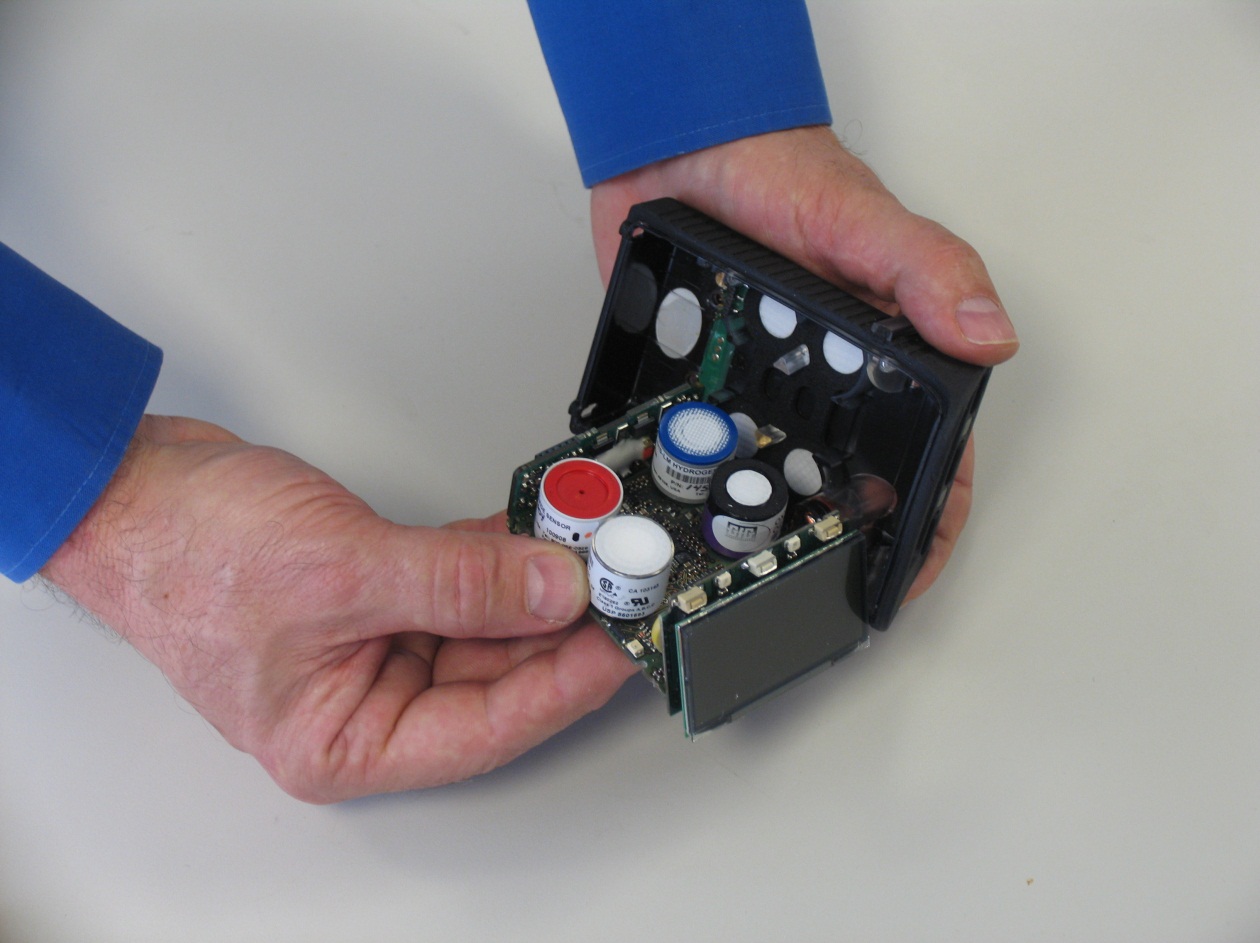 G450 Sensor replacement
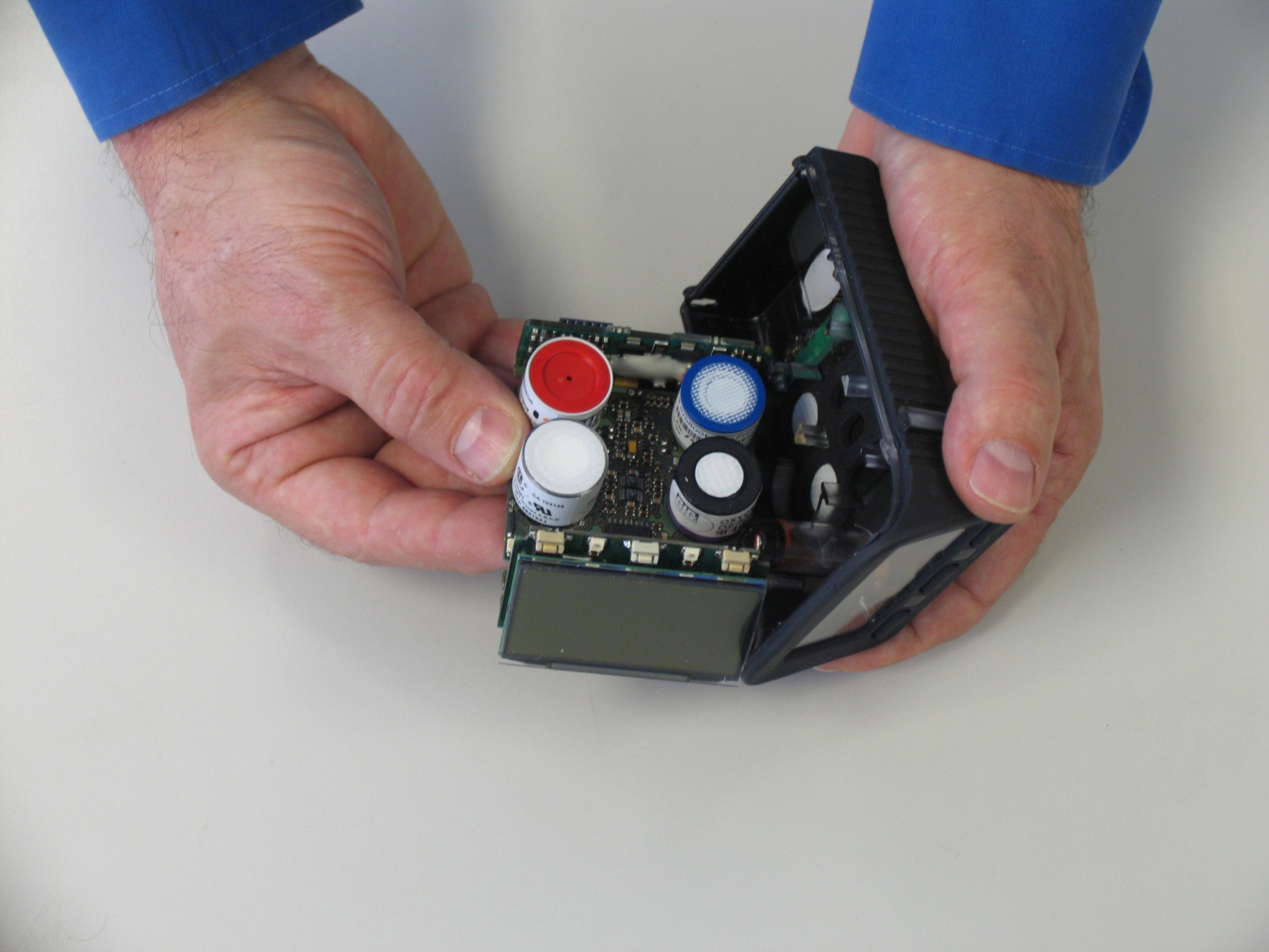 In the G450 the sensor positions are defined
Identify the sensor you intend to replace
Remove and replace the required sensors
IN THE G450 THE SENSOR YOU REMOVE MUST BE REPLACED WITH THE EXACT SAME TYPE OF SENSOR IN THE EXACT SAME POSITION,
SWITCHING SENSOR POSITIONS WILL RESULT IN CALIBRATION OR SENSOR TEST FAILURE WHEN THE INSTRUMENT IS RESTARTED
H2S (blue ring  top)
LEL (stainless steel housing)
Oxygen       (purple housing)
CO (solid red or red ring top)
G460 sensor replacement
G460 sensors are equipped with “smart” PCBs that identify the type of sensor and other settings to the instrument
As long as the type of sensor is supported when installed in a particular position on the PCB, the instrument will automatically update the sensor configuration when it is restarted
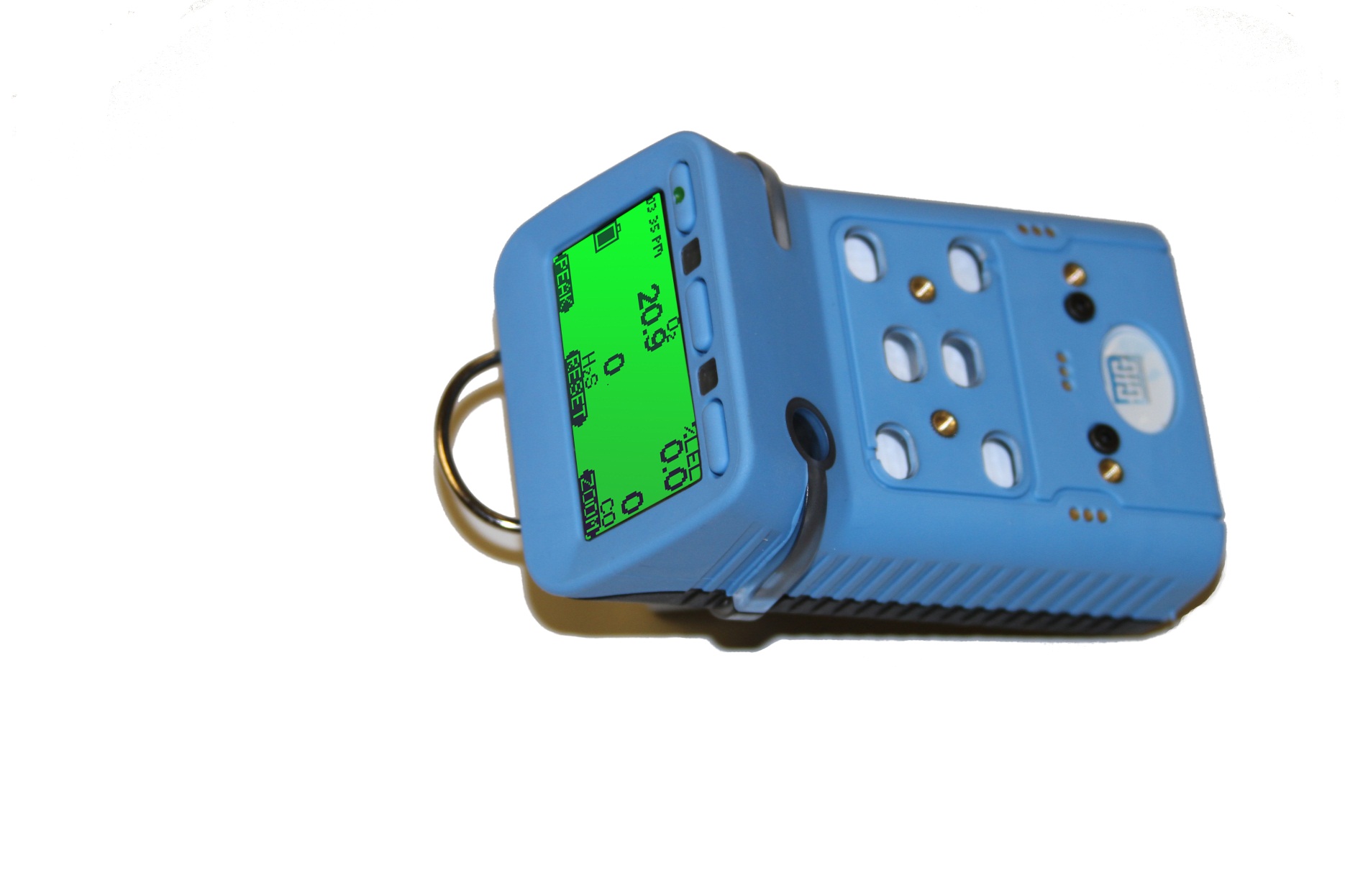 G460 Interchangeable Smart Sensors
Five Smart Sensor positions on PCB:  
All you need to do is plug the sensor into a position designed for that type of sensor 
EC 1:   COSH
EC 1, 2, 3:   CO, H2S, O2, NH3, SO2, H2, PH3, HCN
EC 2, 3:   NO, NO2, CL2, HCL, ETO, O3, ClO2, HF
EC 2:  PID
PL:  1 – 100% LEL “pellistor” sensor
IR:  0.1 - 5.0 Vol % CO2; 0 – 100% LEL combustible; 0 – 100% vol combustible
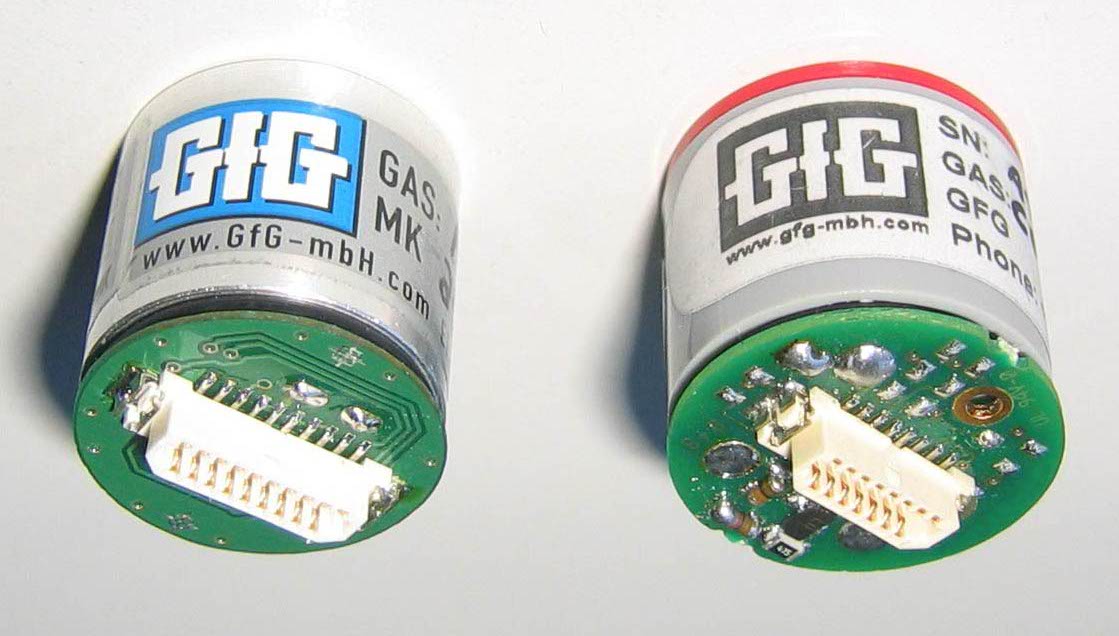 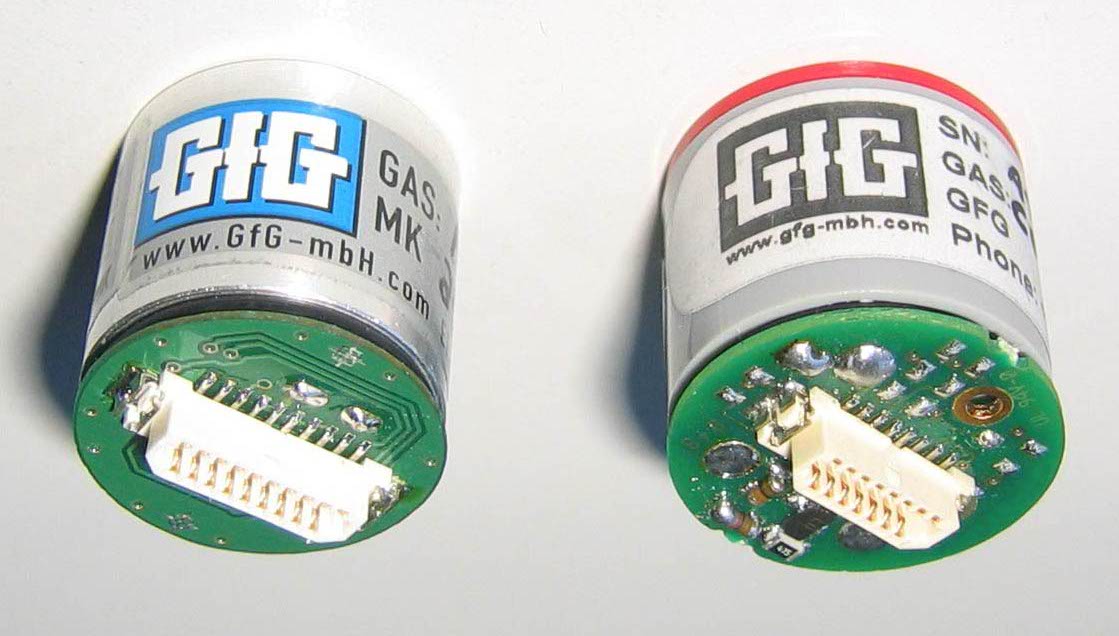 G460 Main PCB:Five Smart Sensor Positions
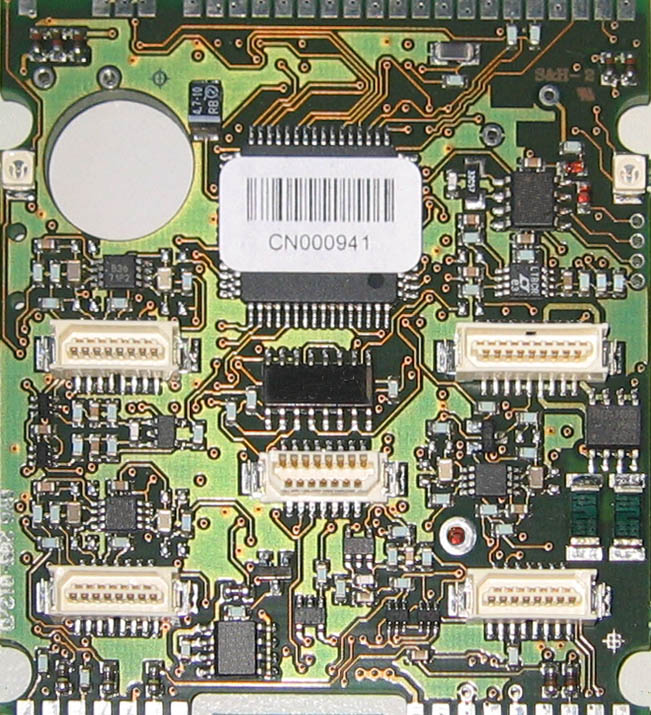 EC3 (Upper Left)
PL (Upper Right)
EC2 / PID (Lower Right)
IR (Center)
EC1 (Lower Left)
G460 Smart Sensor PID
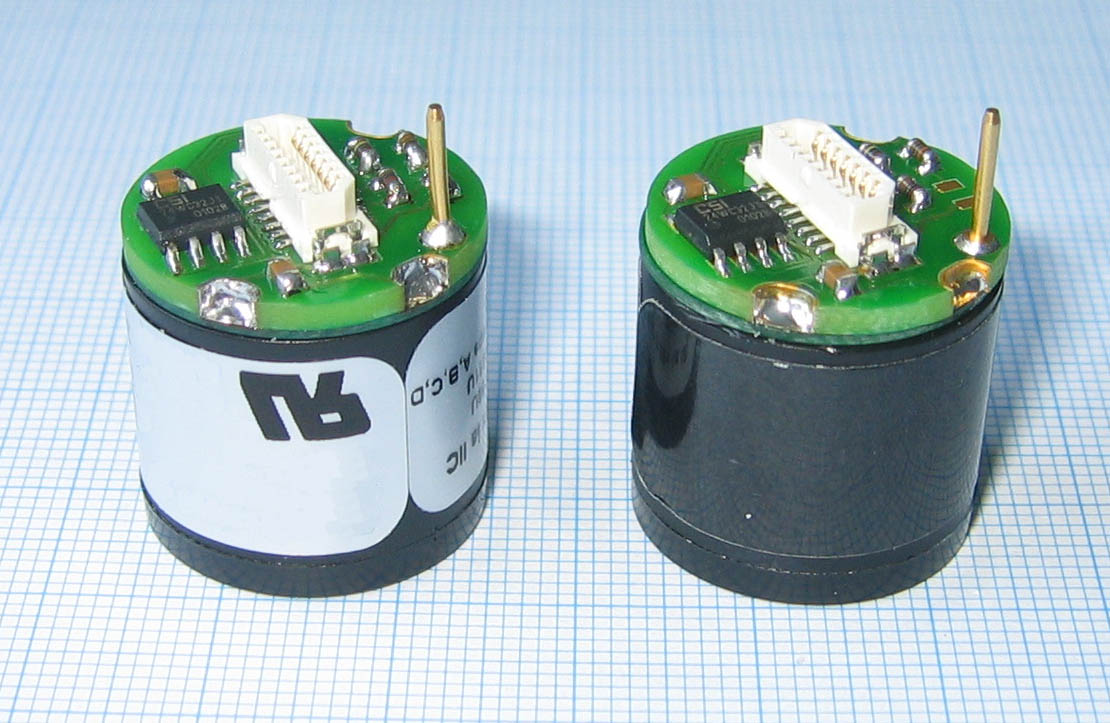 PID Smart-Sensor
Broad range VOC measurement 
Extremely sensitive
Available in two ranges:
0.5 – 2,000 ppm (Standard PID sensor)    
0.1 – 500 ppm (Optional high resolution PID sensor)
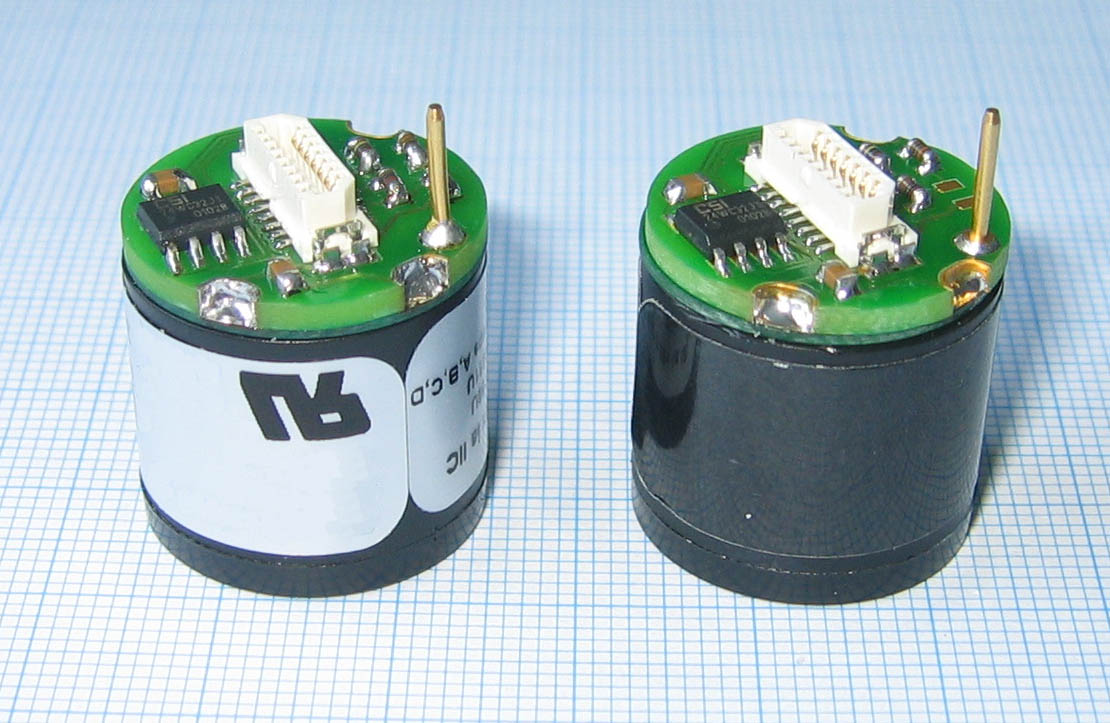 G460 PID maintenance
The G460 PID is protected by both external and internal filters
Because gas diffuses into and out of the sensor (rather than using a pump to pull the atmosphere across the lamp and electrodes) the system is less prone to particulate contamination
Note:  The PID lamp and electrodes
 should only be cleaned when needed!
The primary symptoms that indicate the need to clean the lamp are:
Unstable readings
Oversensitivity to humidity
Failure to calibrate
G460 PID Maintenance
The following slides show the step-by-step procedure for cleaning the G460 PID 
The manufacturer of the PID lamp (Baseline-MOCON, Inc.) has also posted a training video at the following link: 
http://vimeopro.com/gasanalysis/pid-tech-plus  
The password is:  baseline11
G460 PID cleaning kit (PN 7740-026): includes replacement filters, lamp polishing pads, tweezers and compressor stick
Note:  The appearance of the Baseline-MOCON
“PID Plus” sensor in the video is slightly different 
from the GfG PID version.  The procedure for 
disassembly and cleaning the lamp is exactly the 
same, however.
G460 PID Maintenance Kit
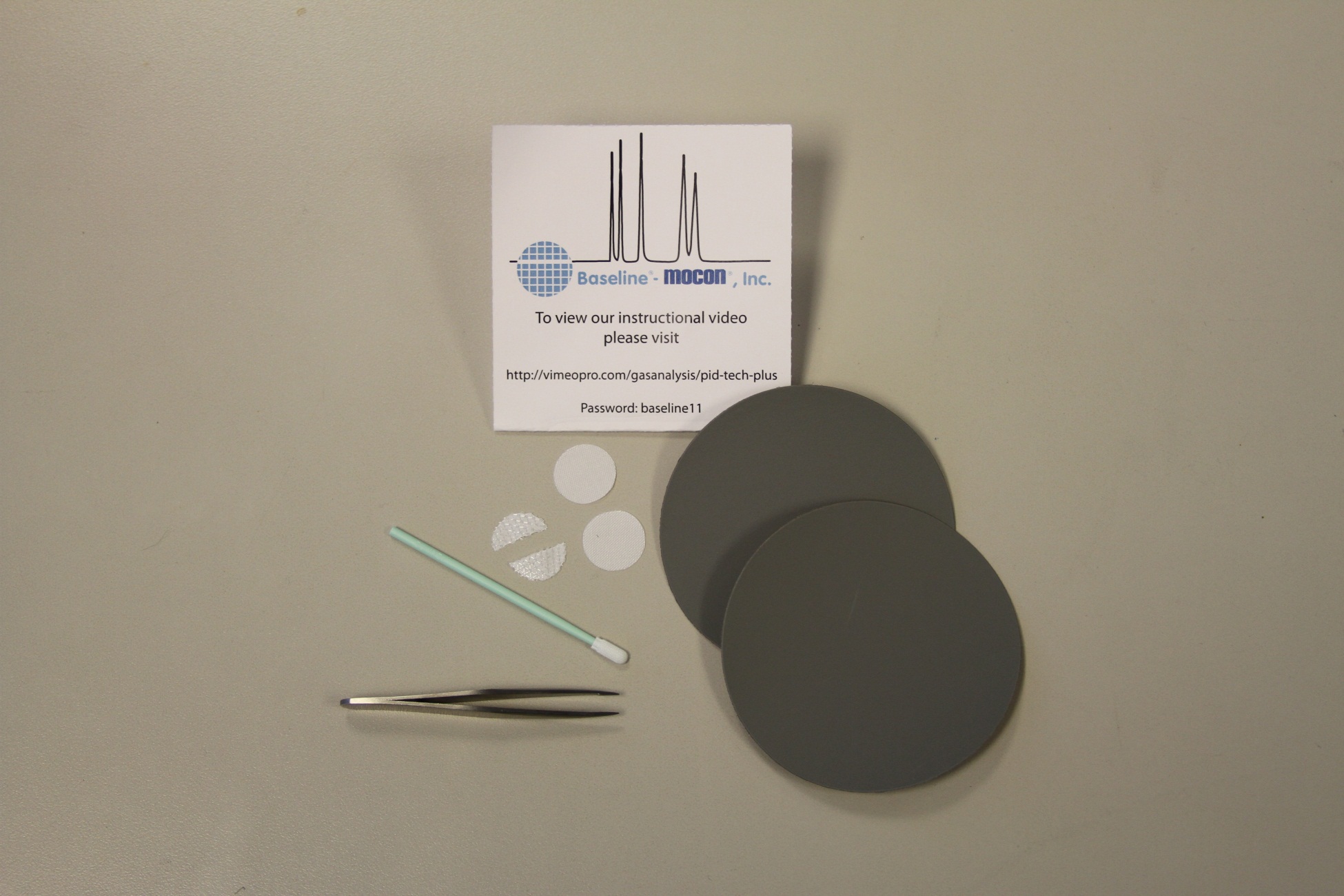 PID maintenance kit components
Inner filter
Outer filter (moisture barrier)
Padded stick
Lamp polishing pad
G460 PID Maintenance Cautions
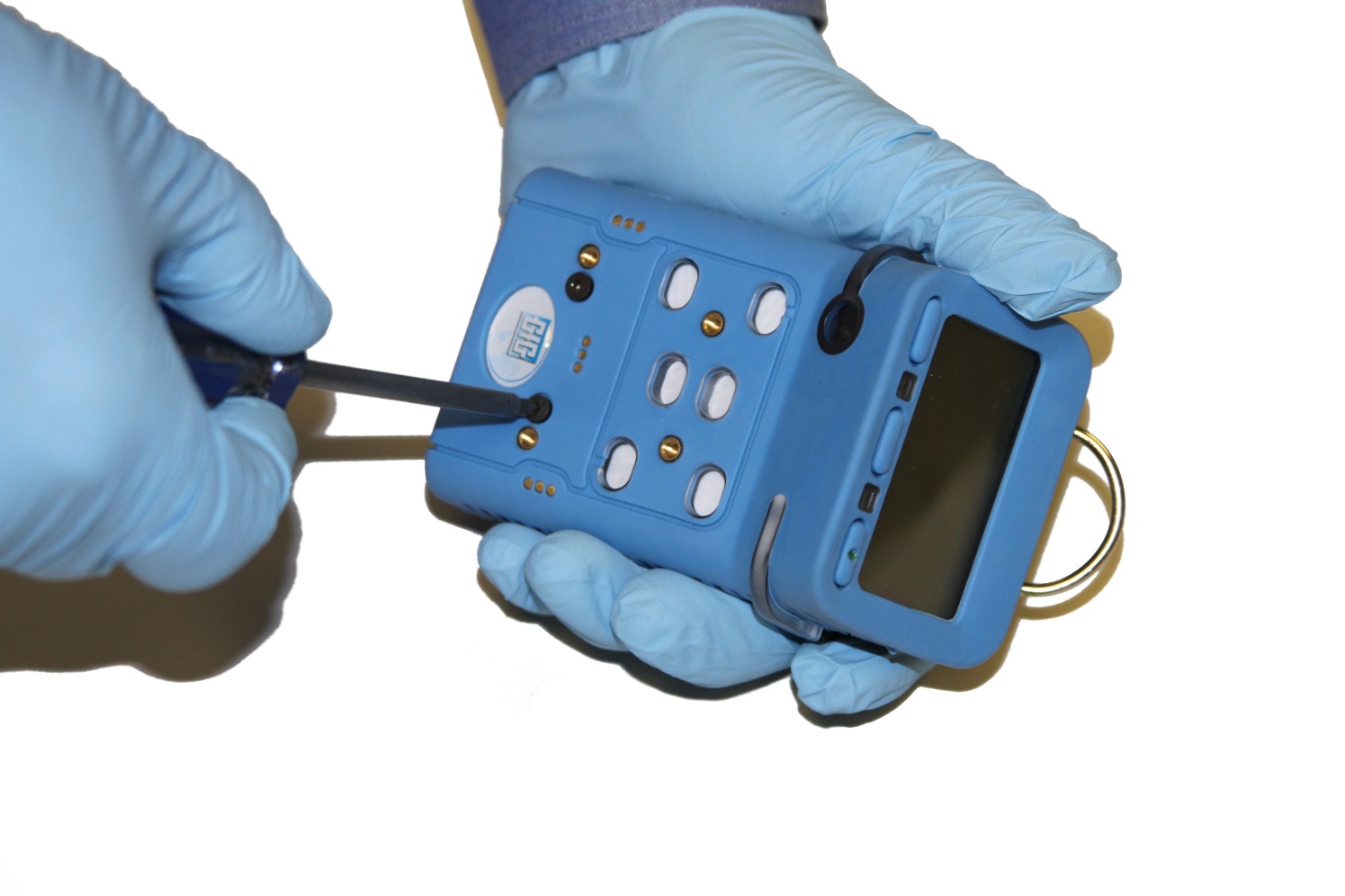 Wear gloves when handling or disassembling PID
Note:  Direct contact between fingers and PID lamp, electrodes and other components can leave oils and contaminants behind that can degrade performance
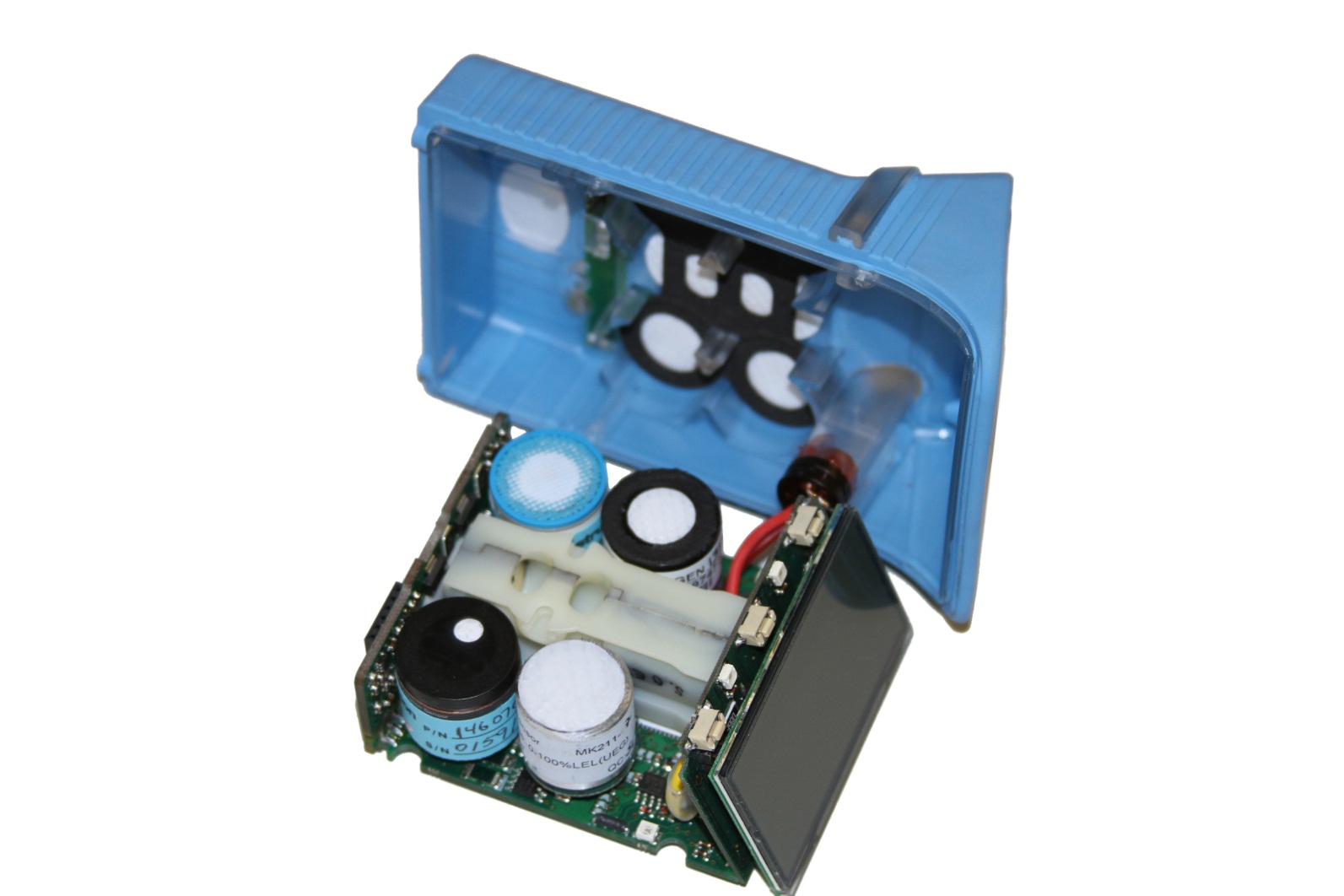 G460 PID Maintenance
Make sure instrument is turned off!
Remove battery, open housing, and CAREFULLY remove main board and display assembly exposing sensors
Remove PID sensor
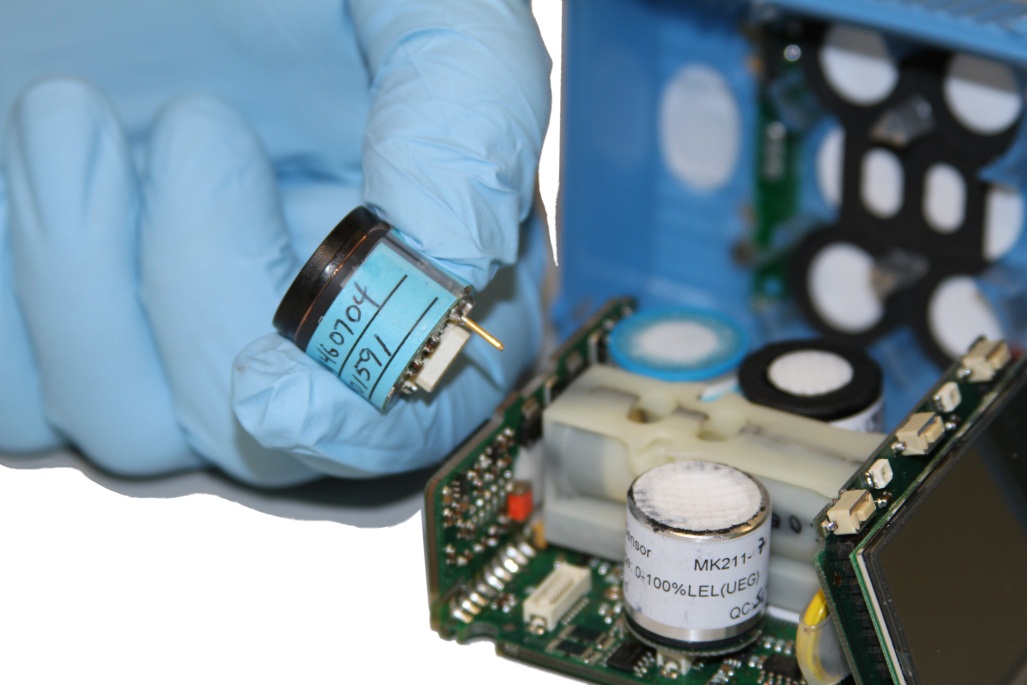 PID sensor
G460 PID Maintenance
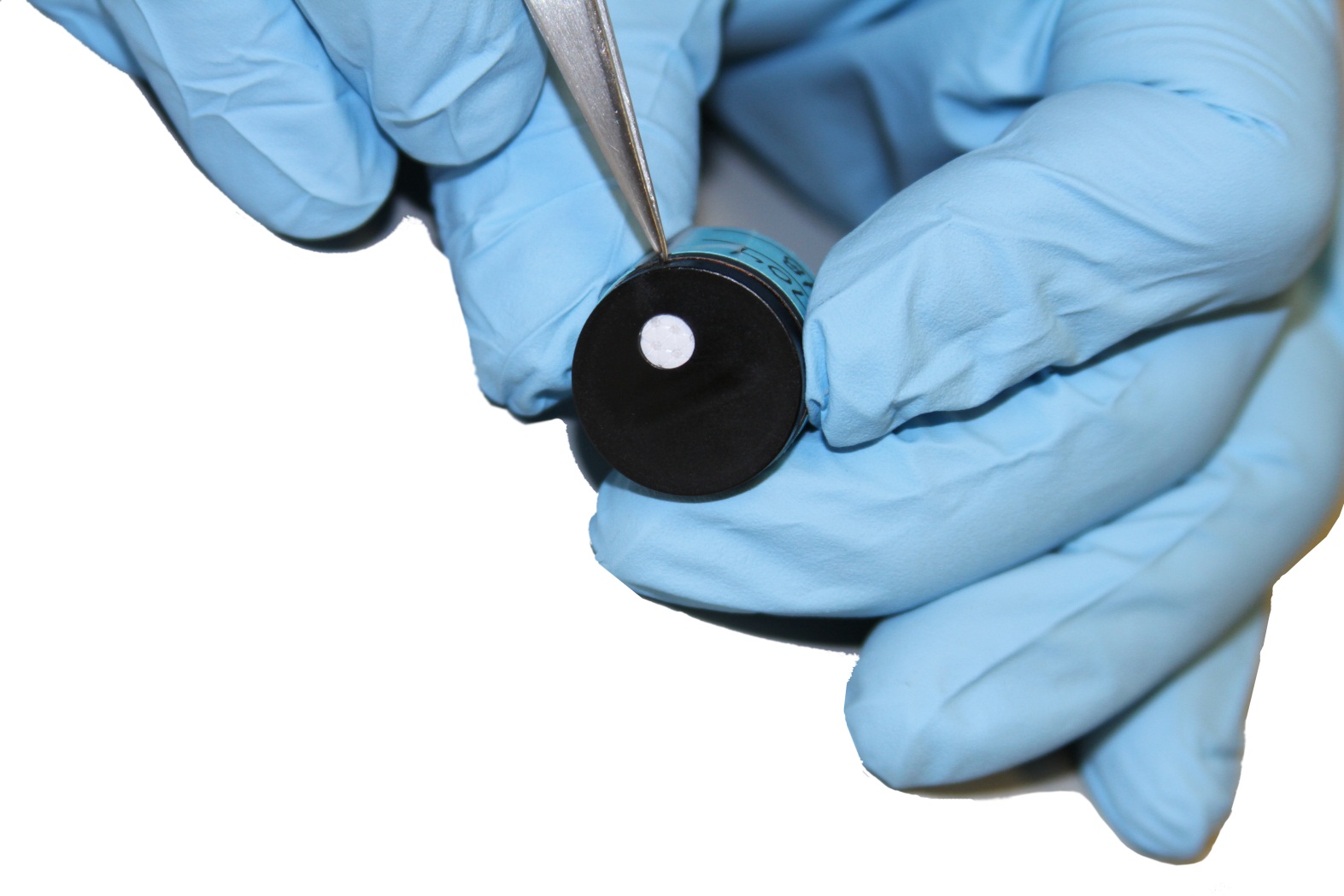 Use tweezers to pry       the top off of the sensor
Position the tweezers next to the cap opening  
Remove the sensor cap
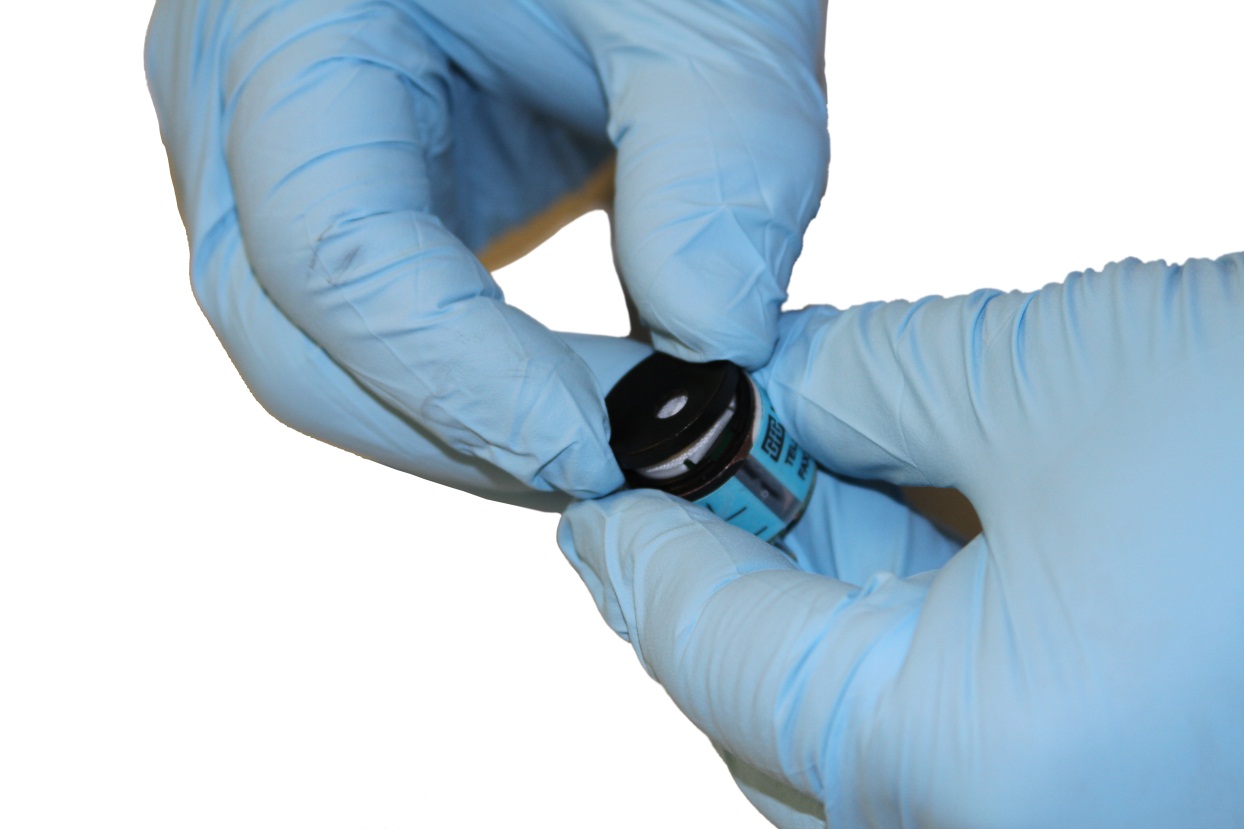 G460 PID Maintenance
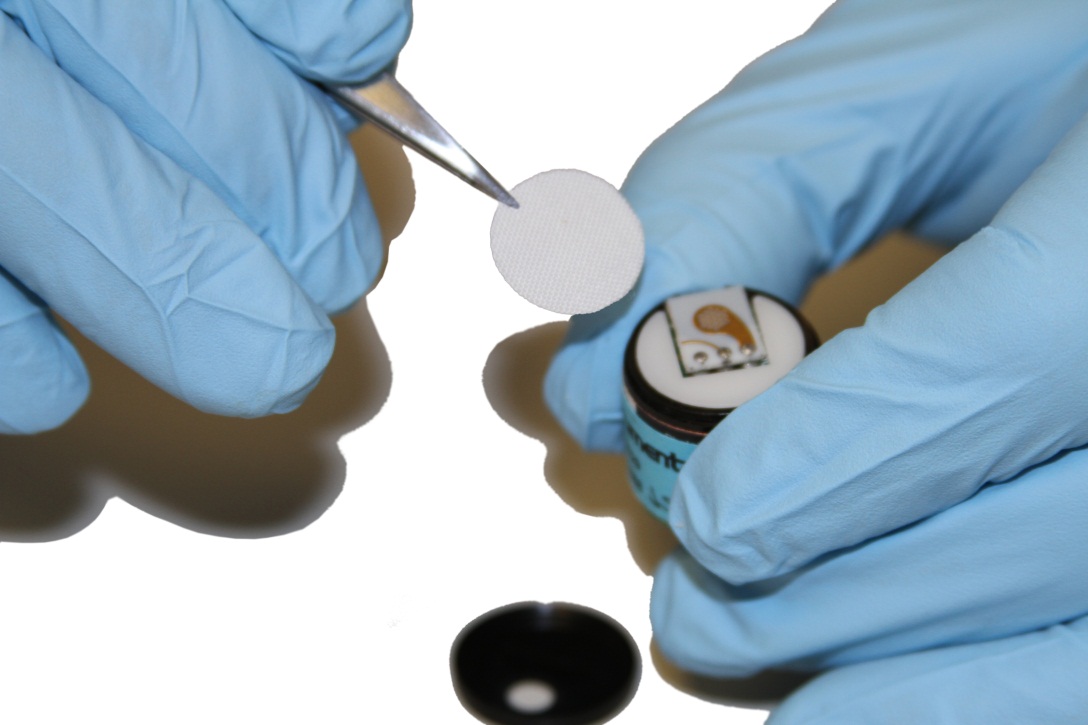 Remove filters (inner and outer)
Remove spacer
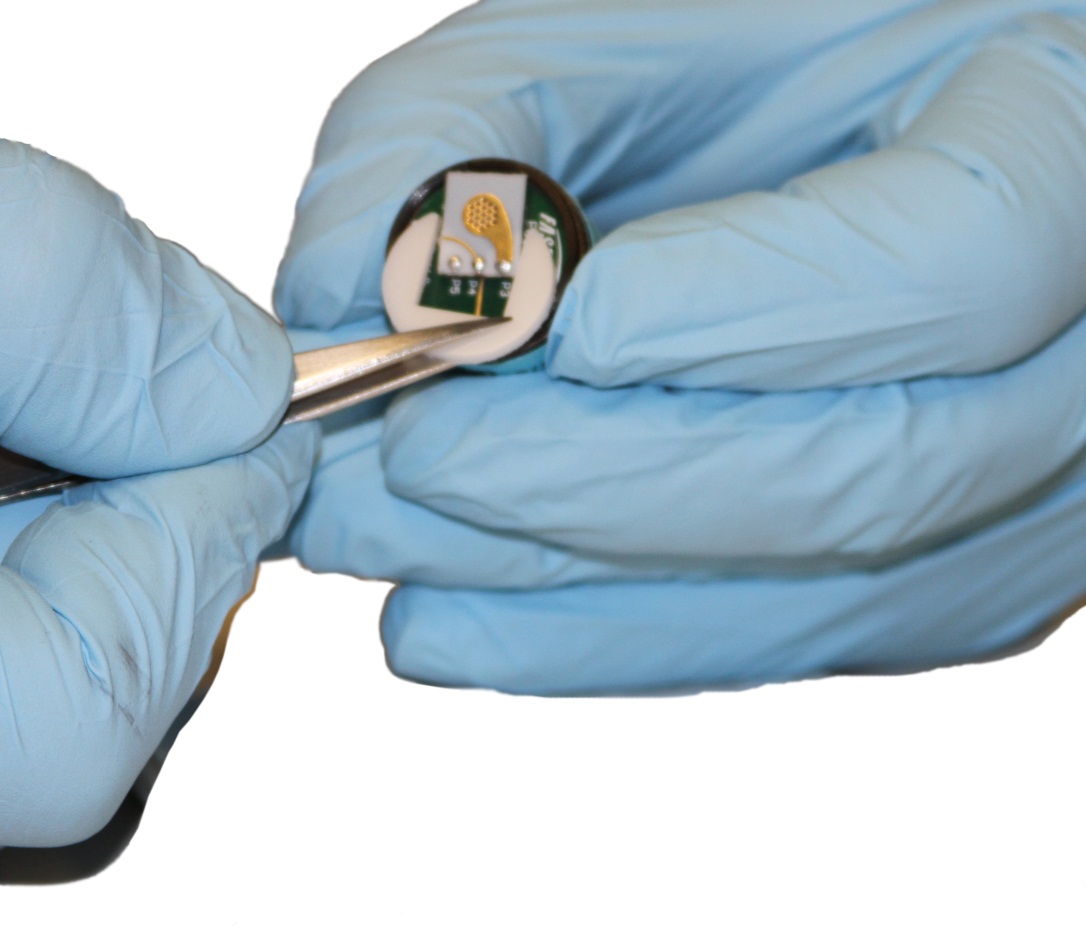 G460 PID Maintenance
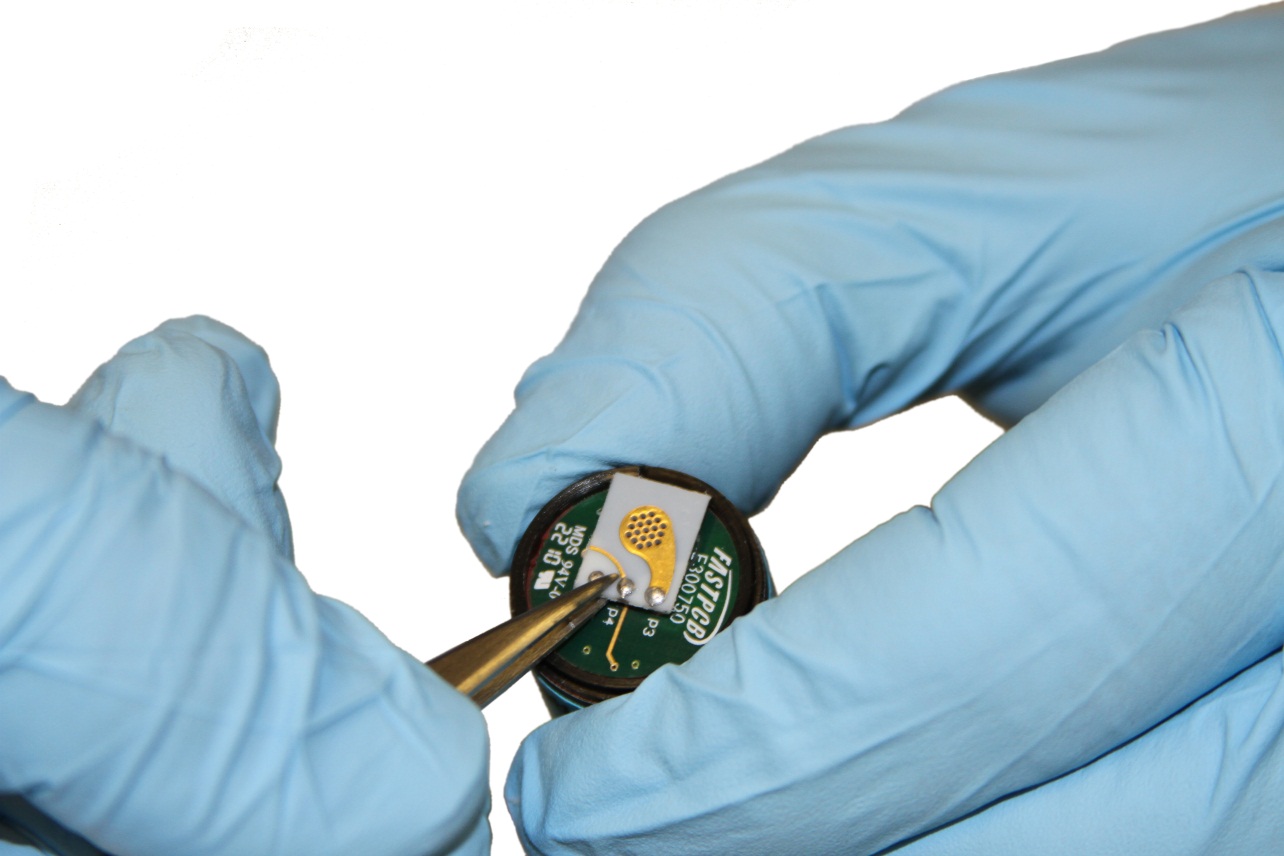 Gently remove sensor PCB
Grip at back of board    (near pins)
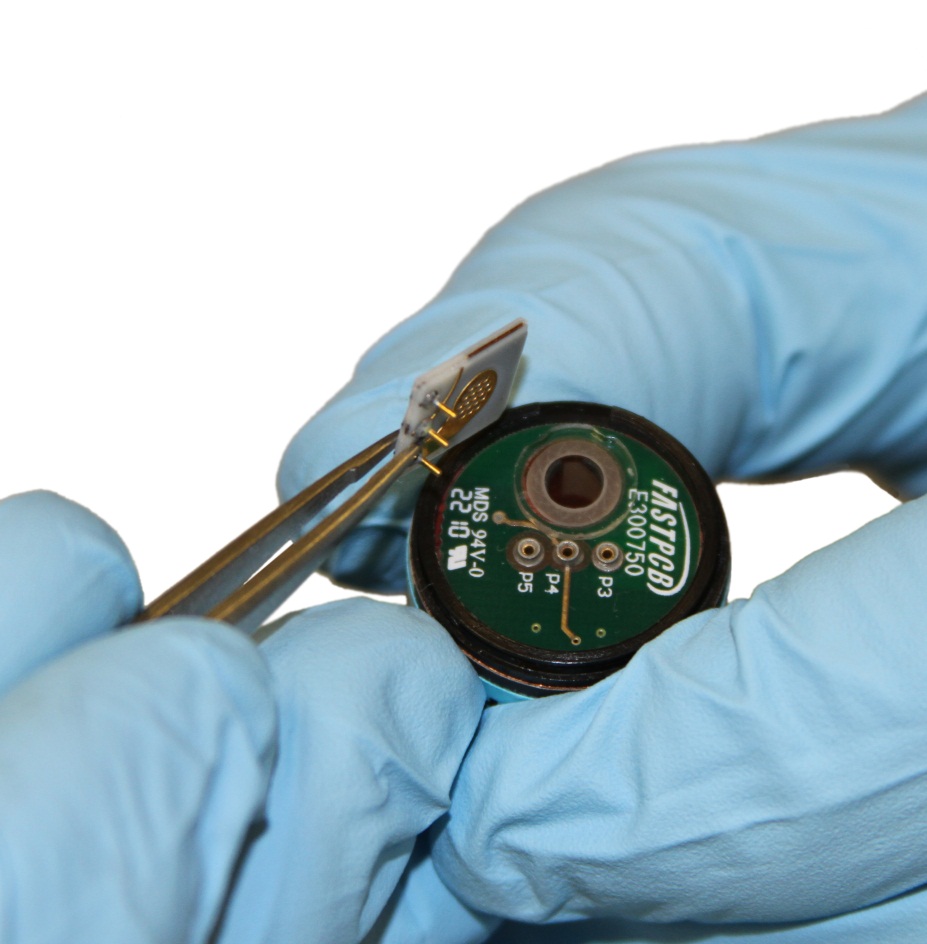 G460 PID Maintenance
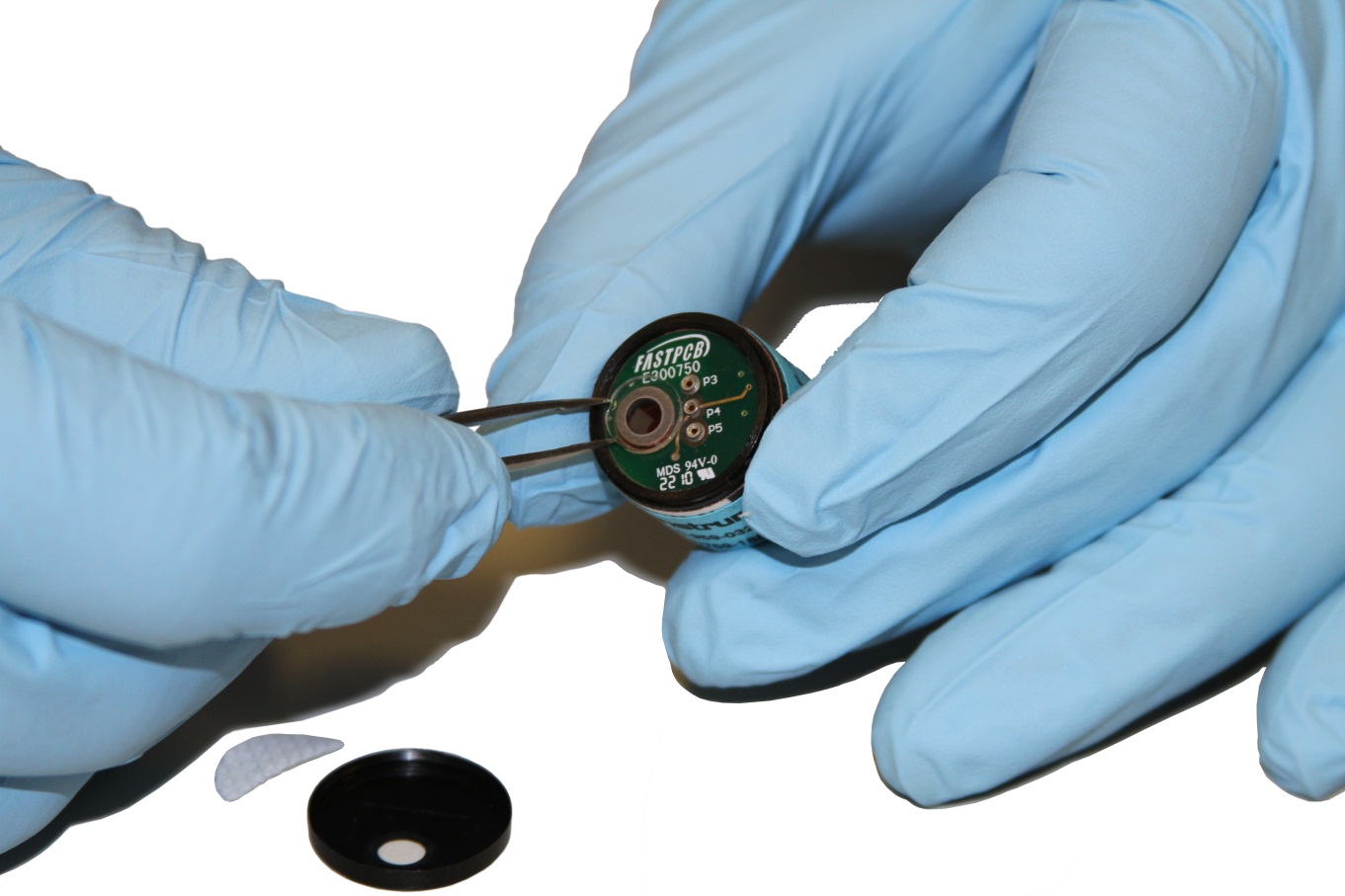 Use tweezers to GENTLY pry the lamp out of the sensor
Do not touch window or body of lamp with naked fingers
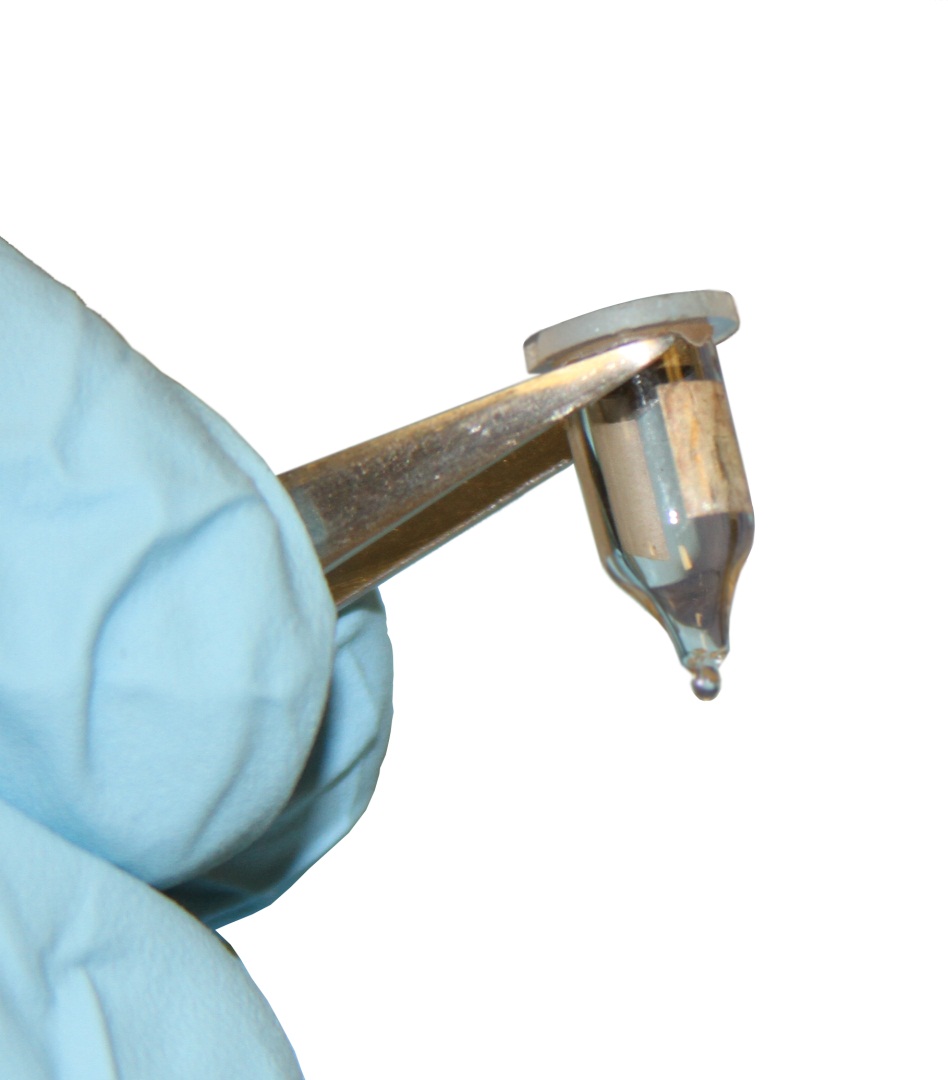 G460 PID Maintenance
Use circular motion to polish face of lamp window with polishing pad
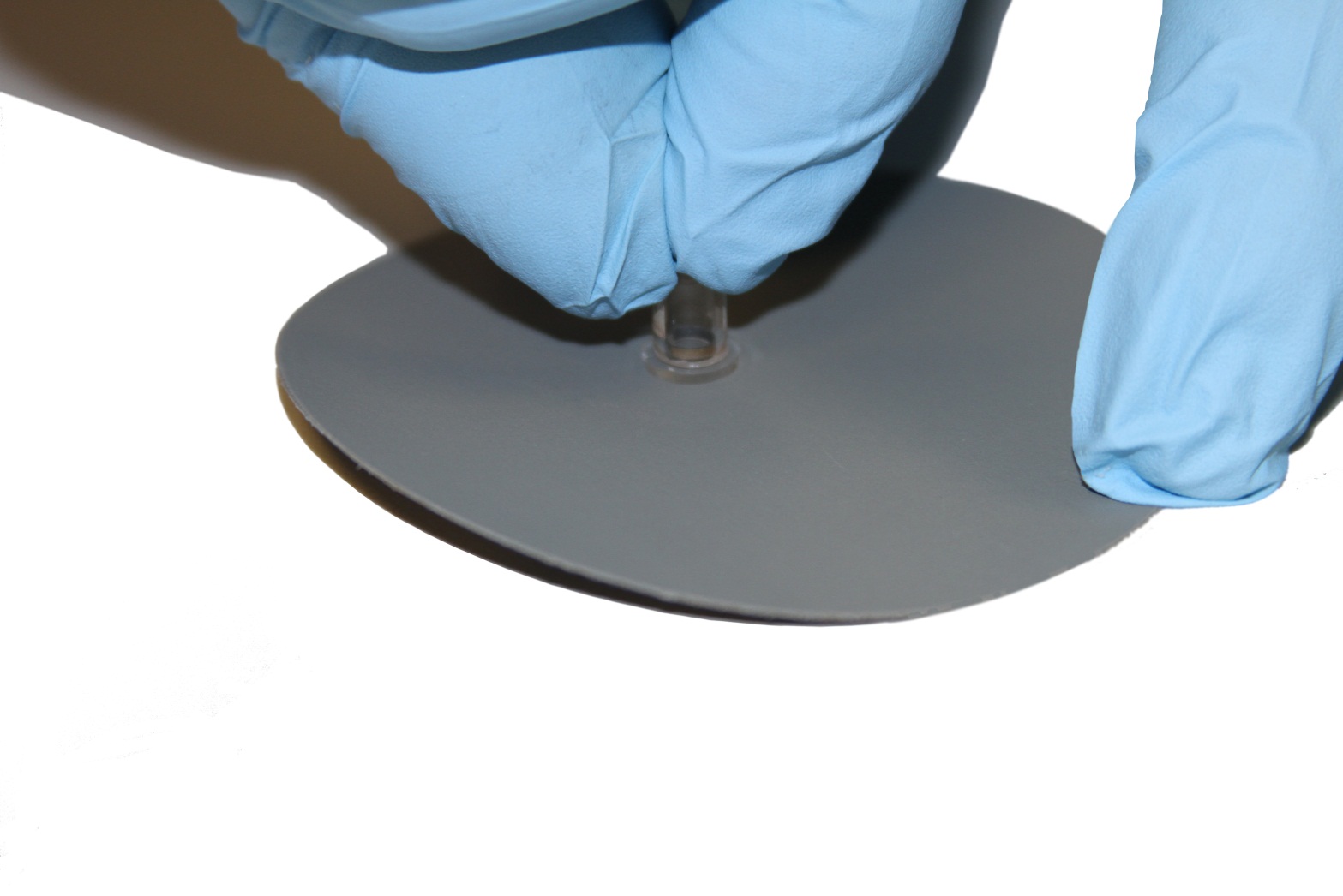 G460 PID Maintenance
Clean any lamp, pin, or electrode PCB surfaces that have come into contact with naked skin with alcohol before reassembling
Make sure that all components are COMPLETELY air-dried before reassembly
Do not use blowers or heated air sources to speed up drying!
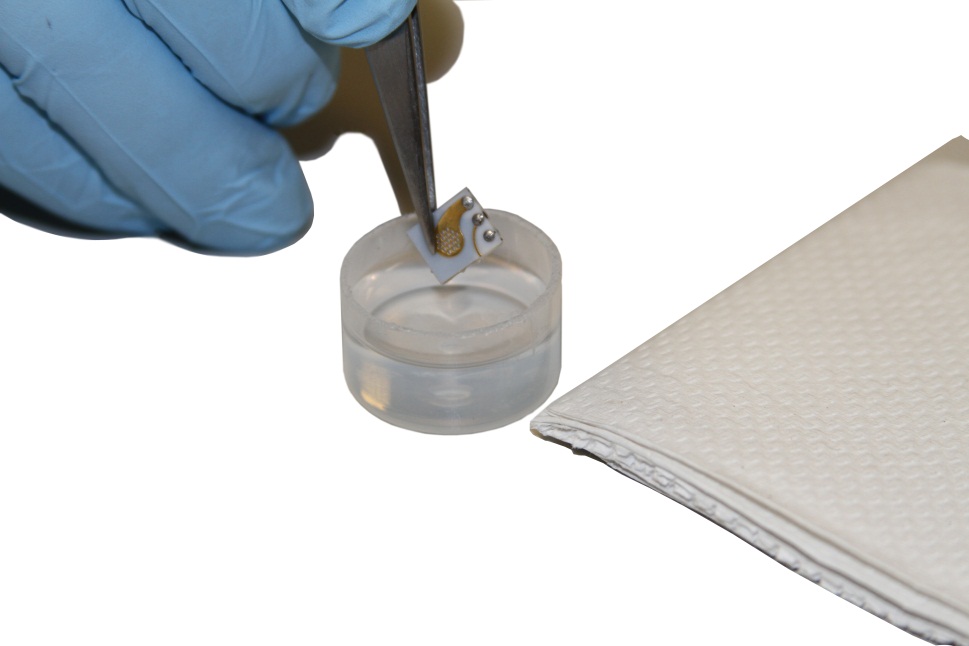 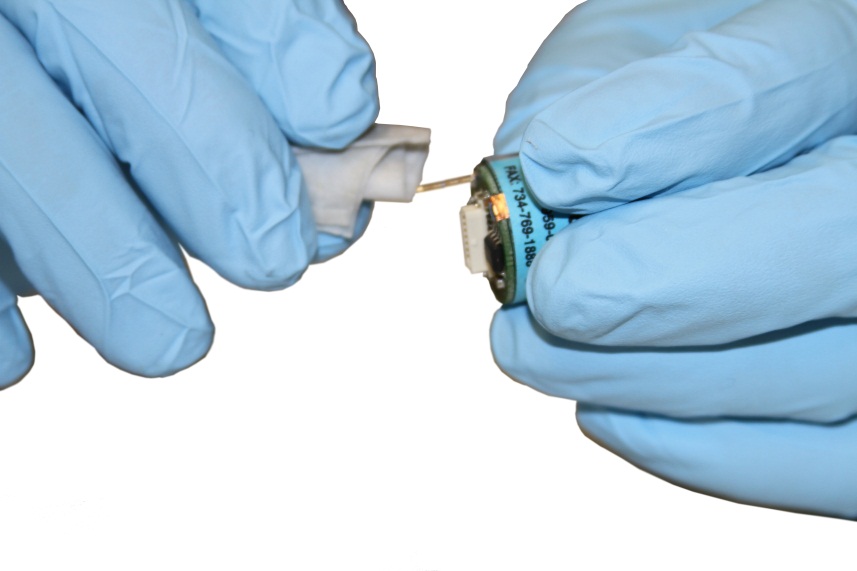 G460 PID Maintenance
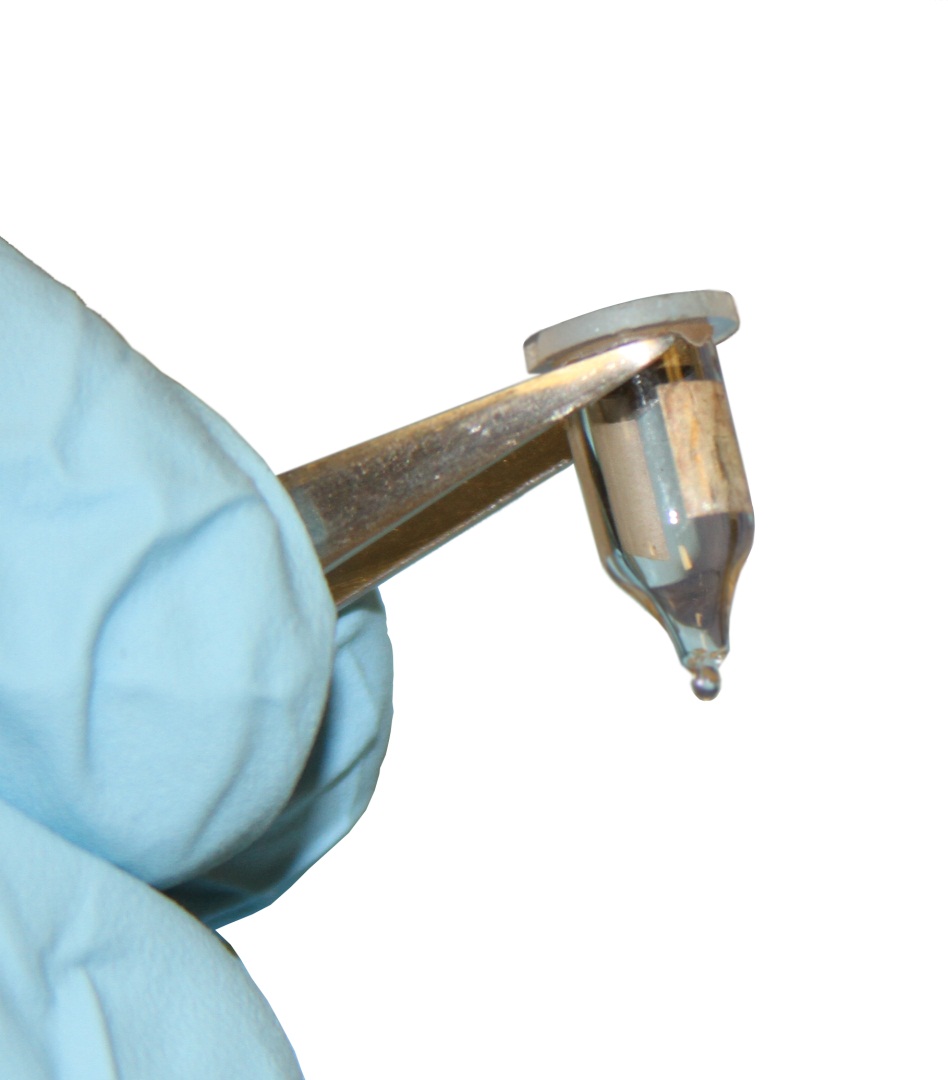 Insert lamp back into PID sensor assembly


NOTE:  Metal pads in PID lamp MUST line up with contacts in socket of sensor assembly
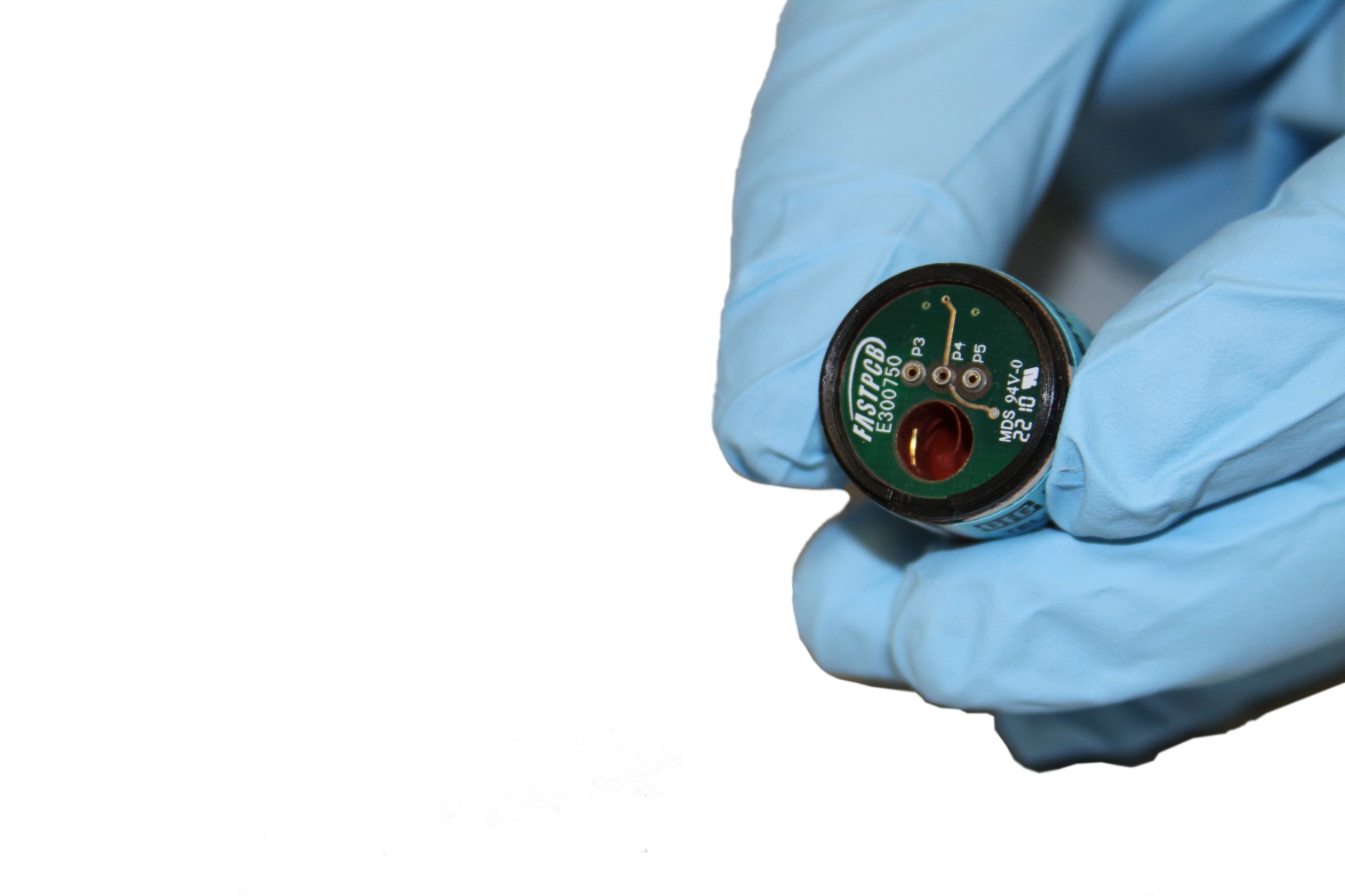 Metal pads
Metal contacts
G460 PID Maintenance
Use padded stick to press lamp into place
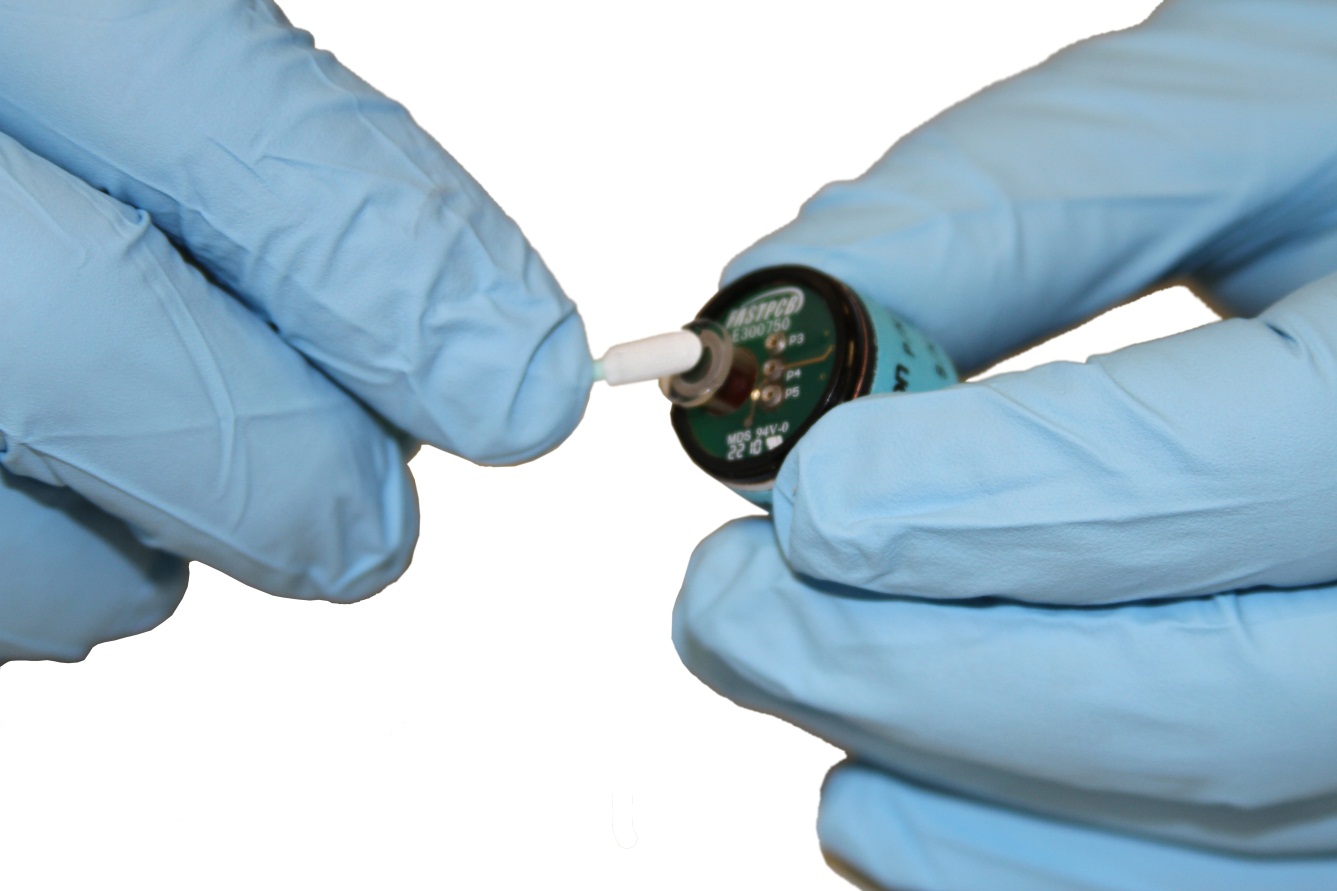 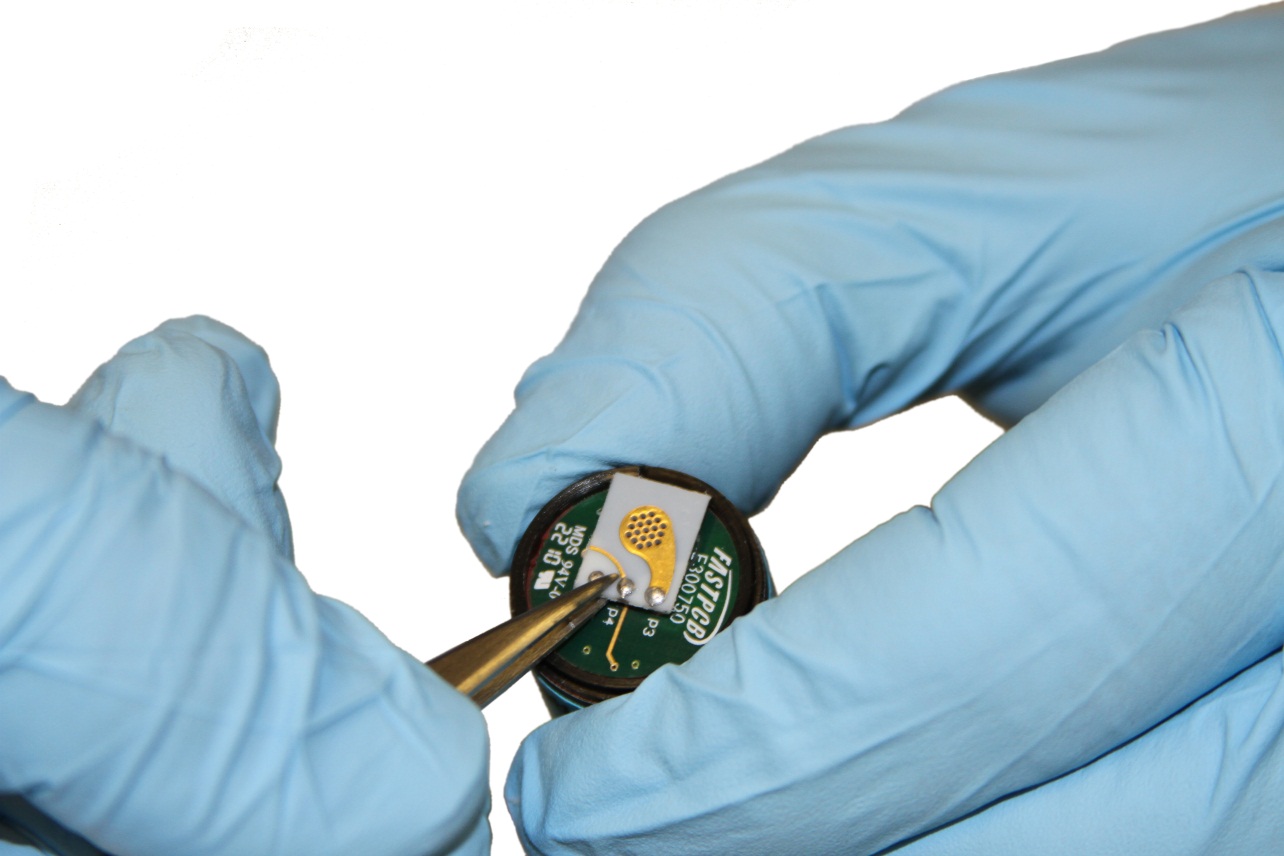 G460 PID Maintenance
Reassemble:
Sensor PCB
Spacer
Filters (2)
Sensor cap
Plug PID sensor back into instrument
Calibrate the PID sensor before returning the G460 to service!
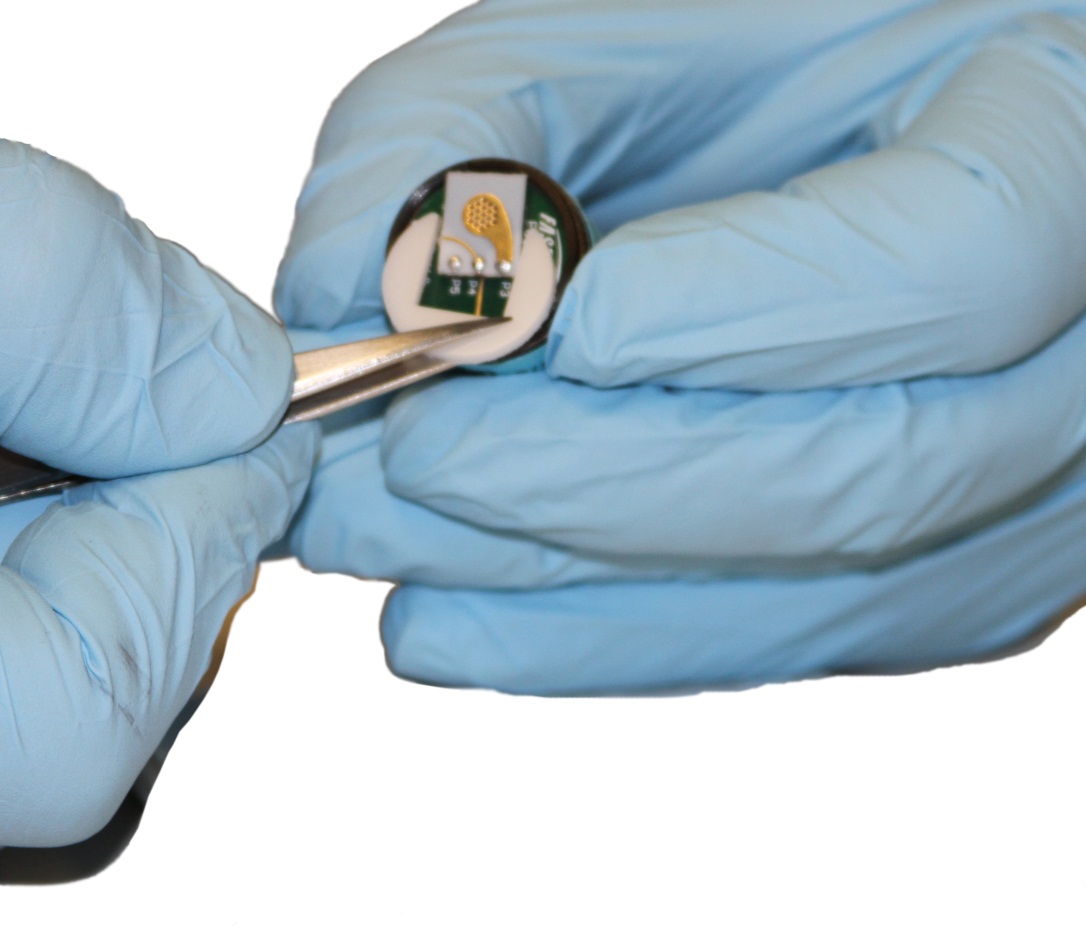 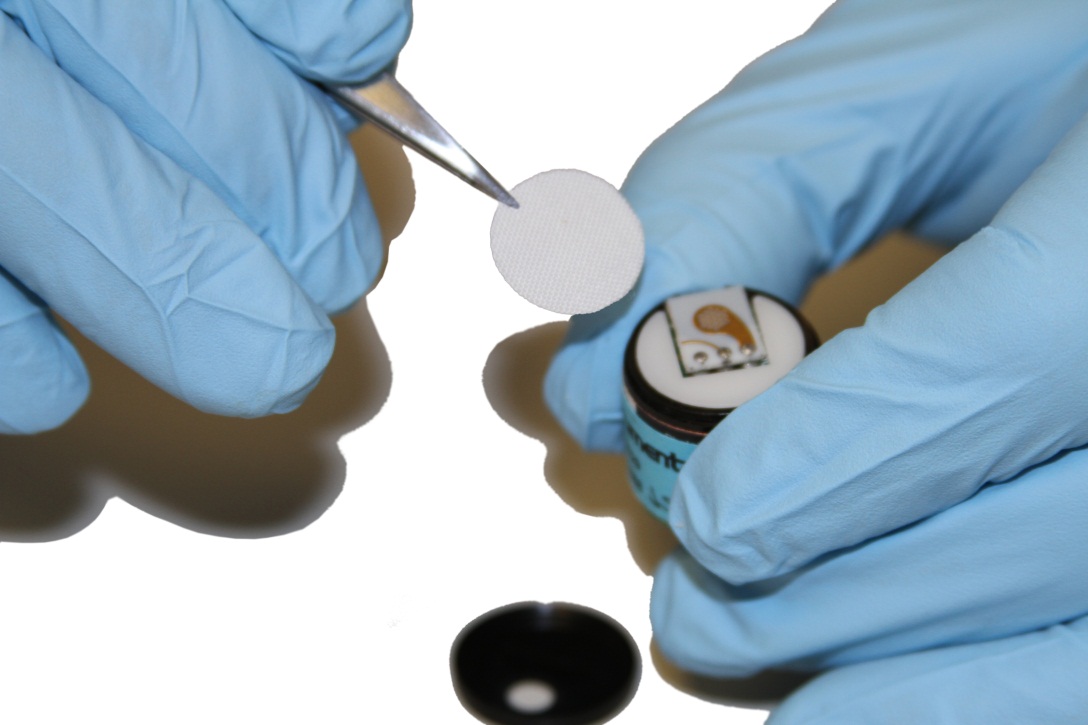 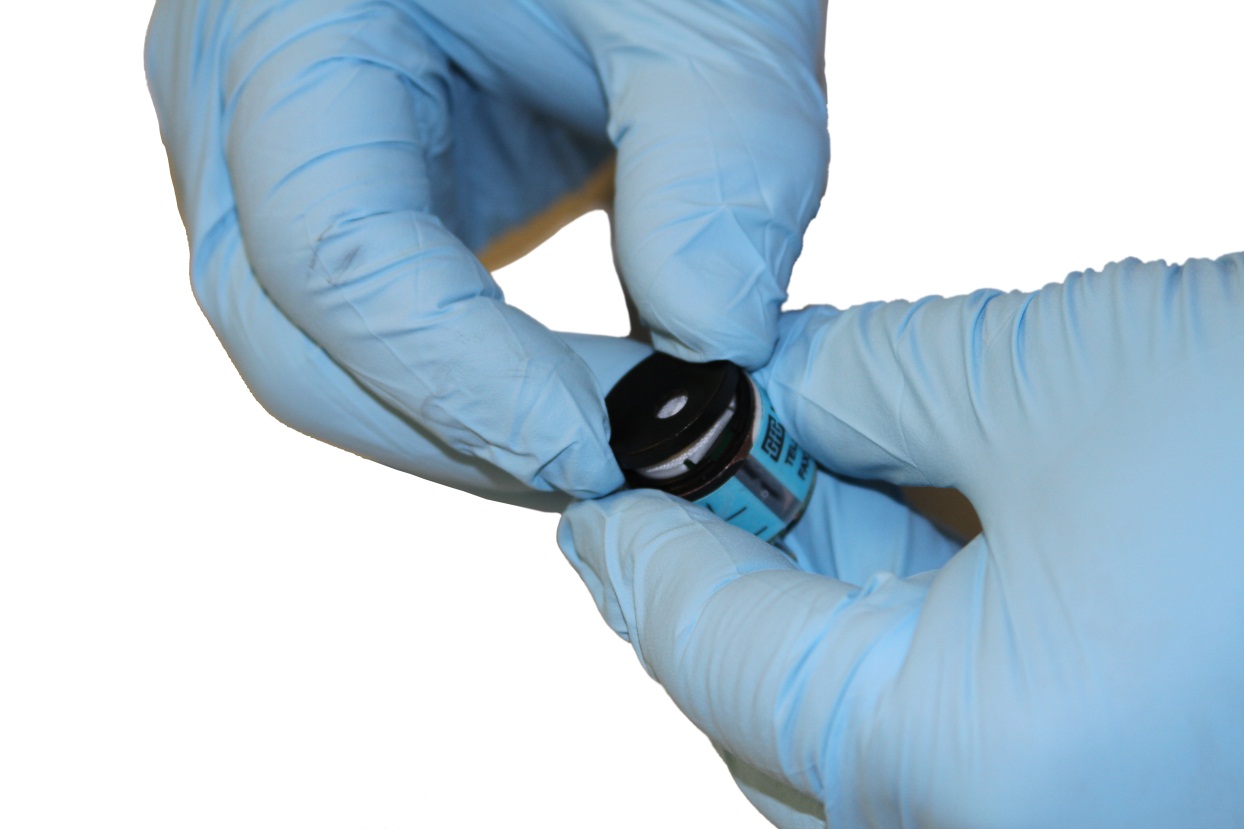 Infrared CO2 and combustible gas Smart Sensor
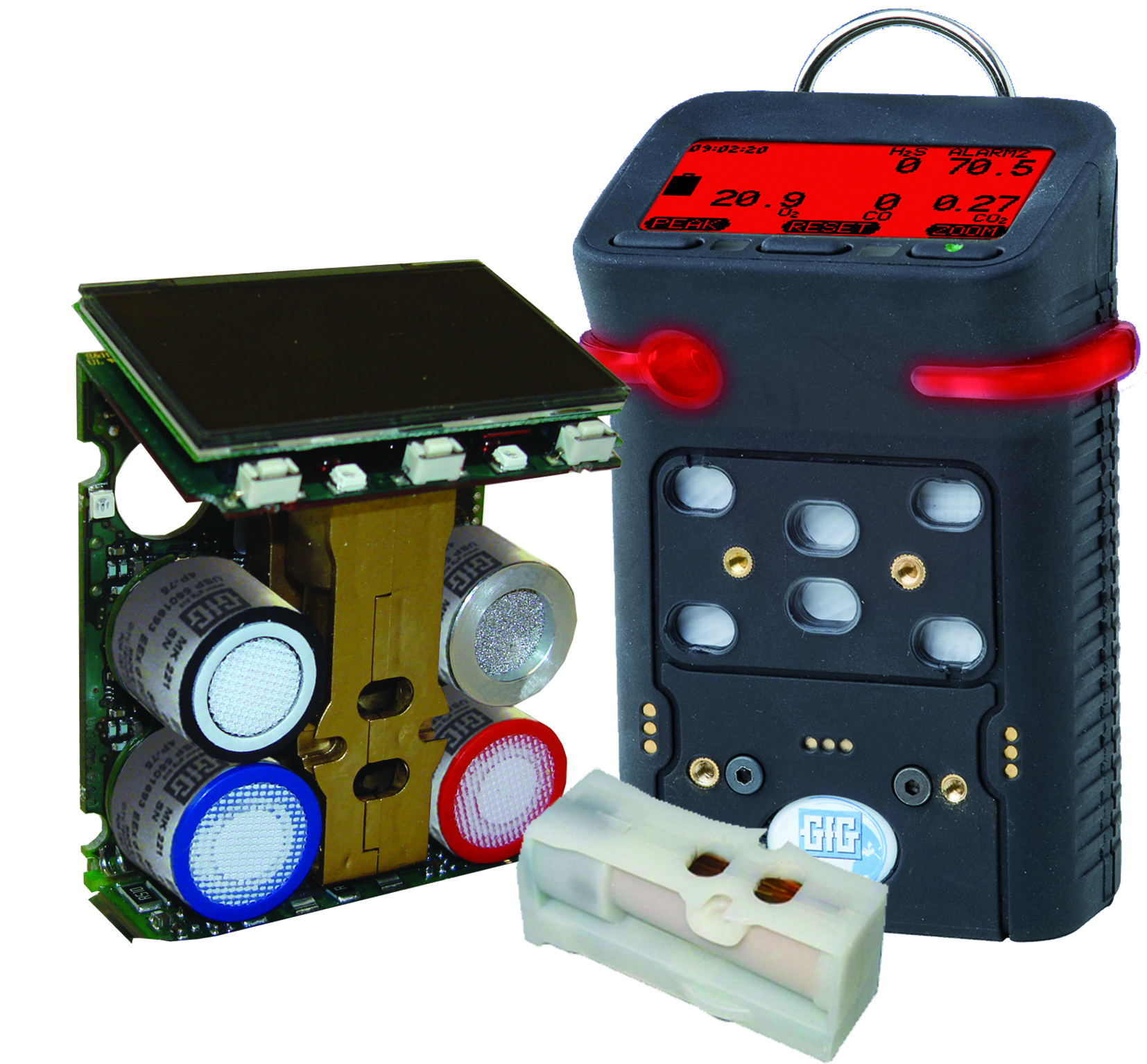 Proprietary GfG infrared sensor technology
Three-wavelength smart-sensor design
Expected operational life:  5+ Years!
Available as a one channel or two channel detector for simultaneous measurement of CO2 and combustible gas 
Full range:
0.1 – 5.0 %  volume carbon dioxide (CO2)
0 – 100% LEL combustible gas
0 – 100% volume combustible gas
Infrared sensor installed in center (dedicated) IR sensor position
Changing sensor gasket and filters
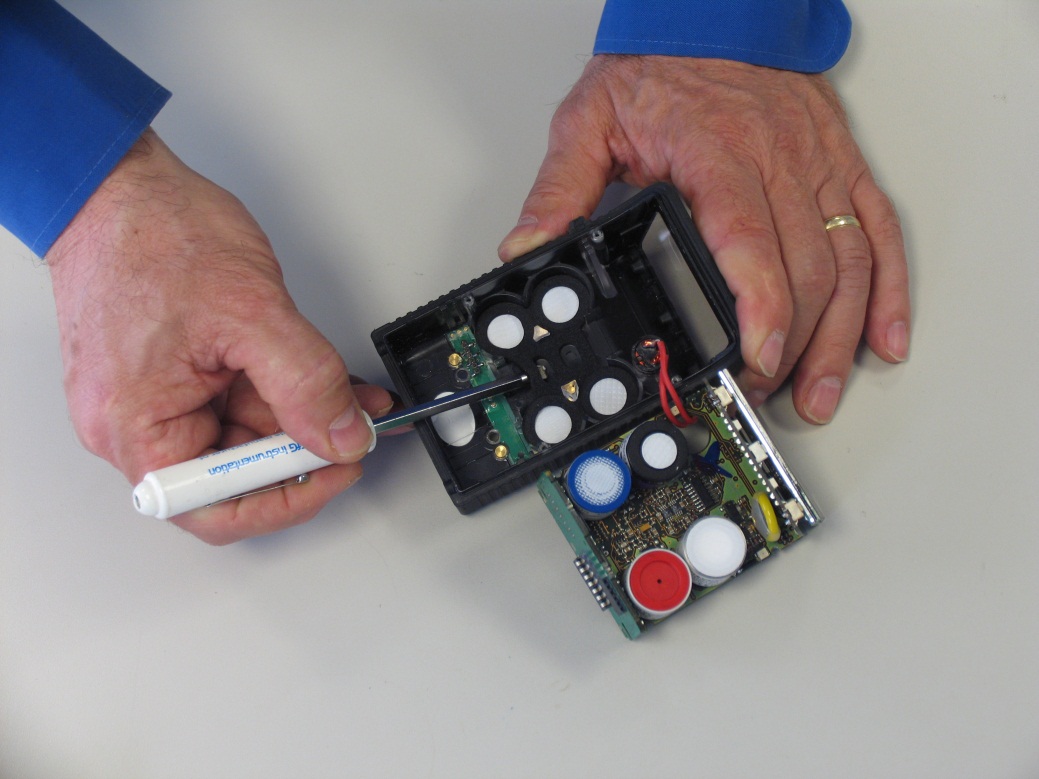 Gently remove the old gasket
A new gasket should be installed anytime a sensor is replaced
Filters that have become discolored or dirty should be replaced as needed
Make sure the new filter is positioned properly
IF THE NEW FILTER IS NOT INSTALLED PROPERLY THE INSTRUMENT HOUSING MAY LEAK WHEN EXPOSED TO RAIN OR MOISTURED
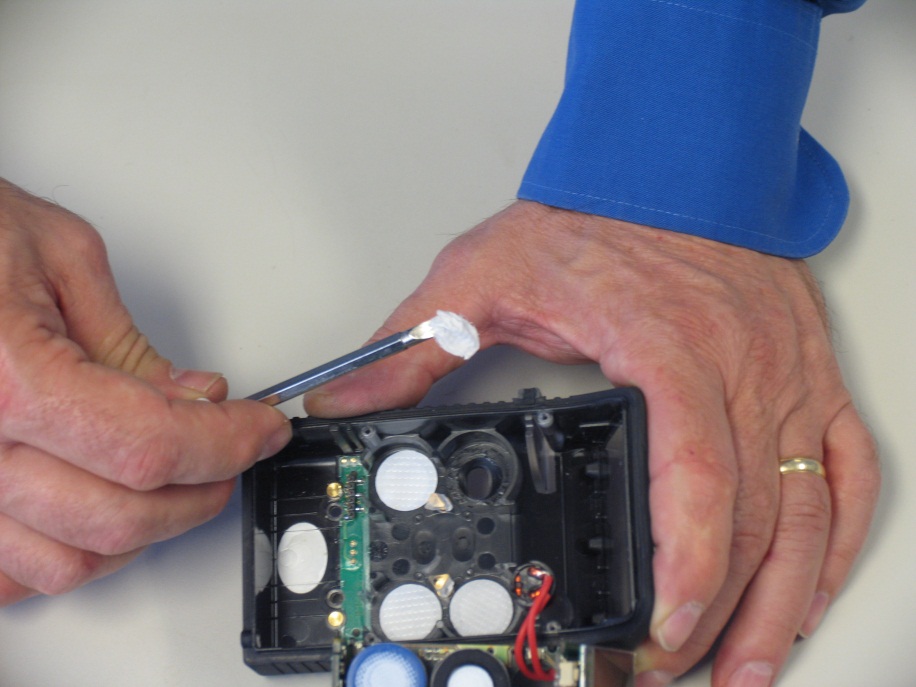 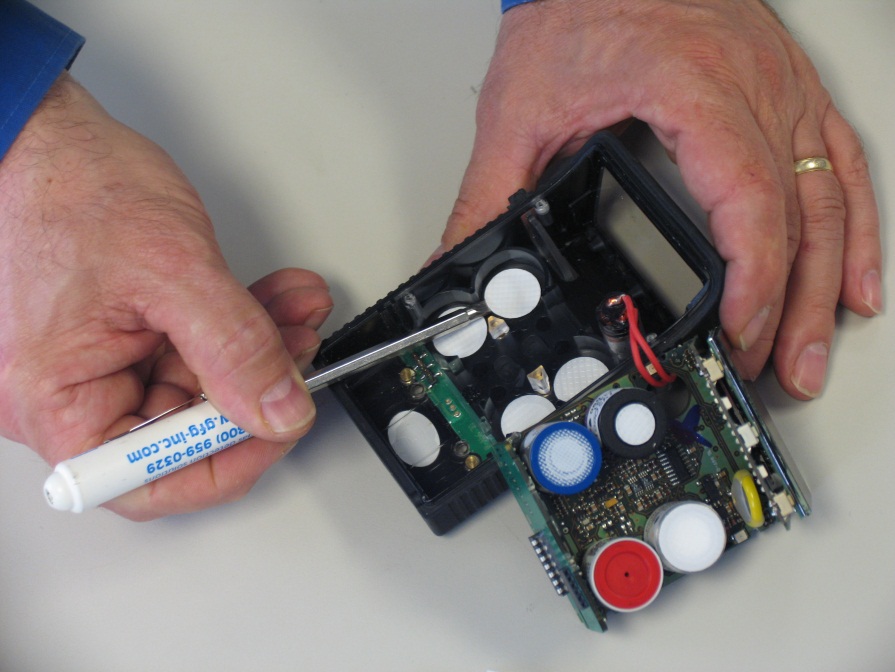 Reassembling the instrument housing
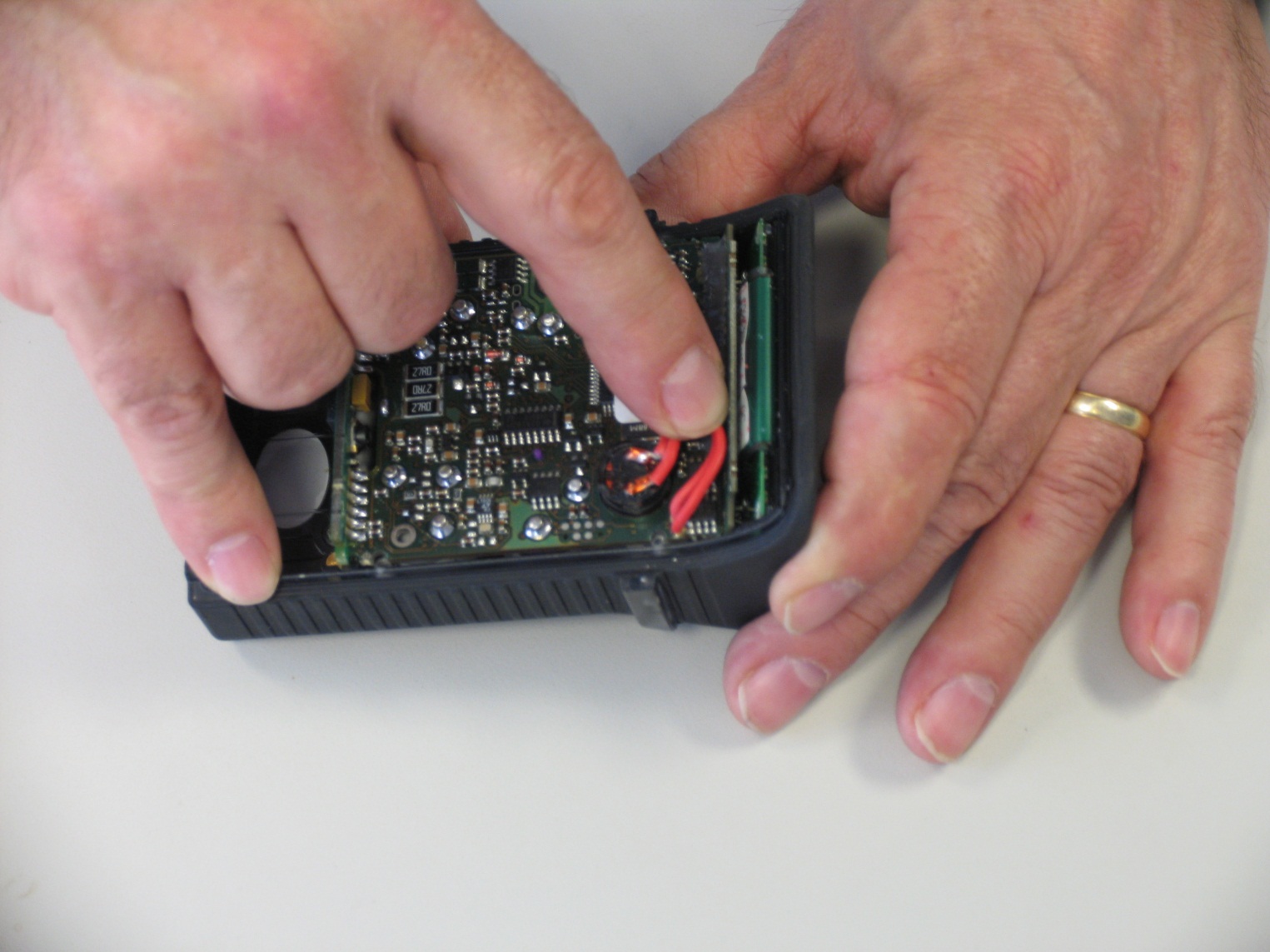 Reinstall the main PCB and display assembly 
Make sure the assembly is inserted properly within the grooves of the housing
DO NOT FORCE!
BE CAREFUL NOT TO PINCH OR PULL UNNECESSARILY ON THE YOKE WIRES
Fold the yoke wires flush with the main PCB
MAKE SURE THE YOKE WIRES ARE POSITIONED BENEATH THE EDGE OF THE DISPLAY
Make sure the yoke wires are bent flush with the main PCB and below the lip (edge) of the display
Edge of display
Reassembling the instrument housing
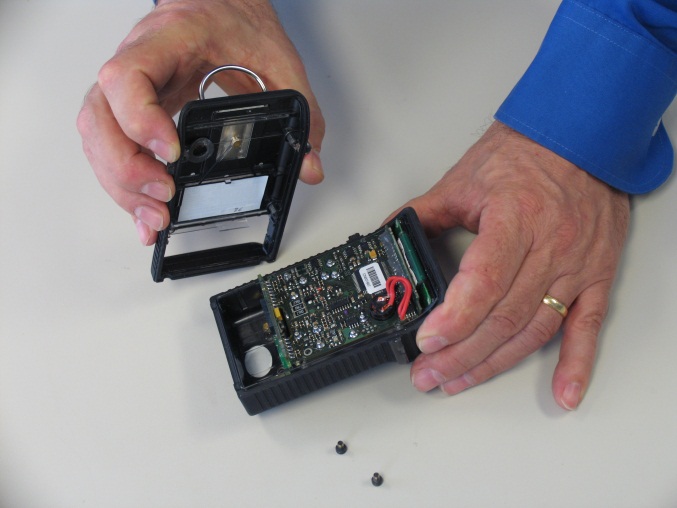 Reattach the back of the instrument housing
SQUEEZE THE CASE SECTIONS FIRMLY TOGETHER BEFORE TIGHTENING THE FOUR SCREWS 
Tighten the 4 screws in diagonal sequence (just like tightening the lug nuts on a tire)
TIGHTEN THE FOUR SCREWS SECURELY BUT DO NOT OVERTIGHTEN!
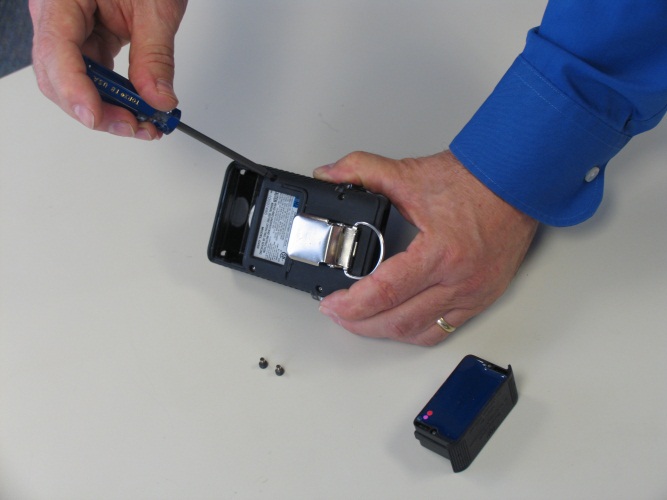 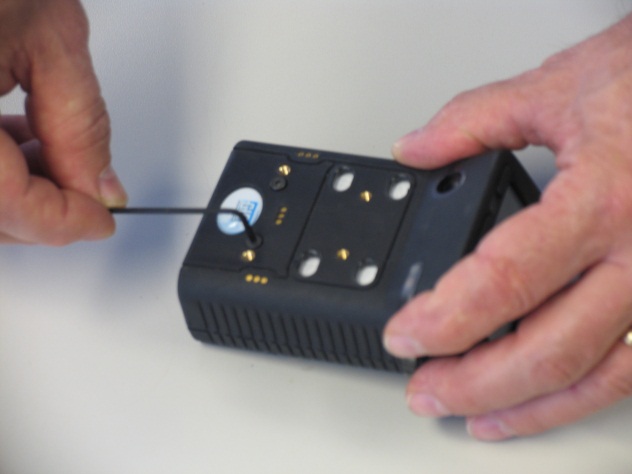 Returning the instrument to service
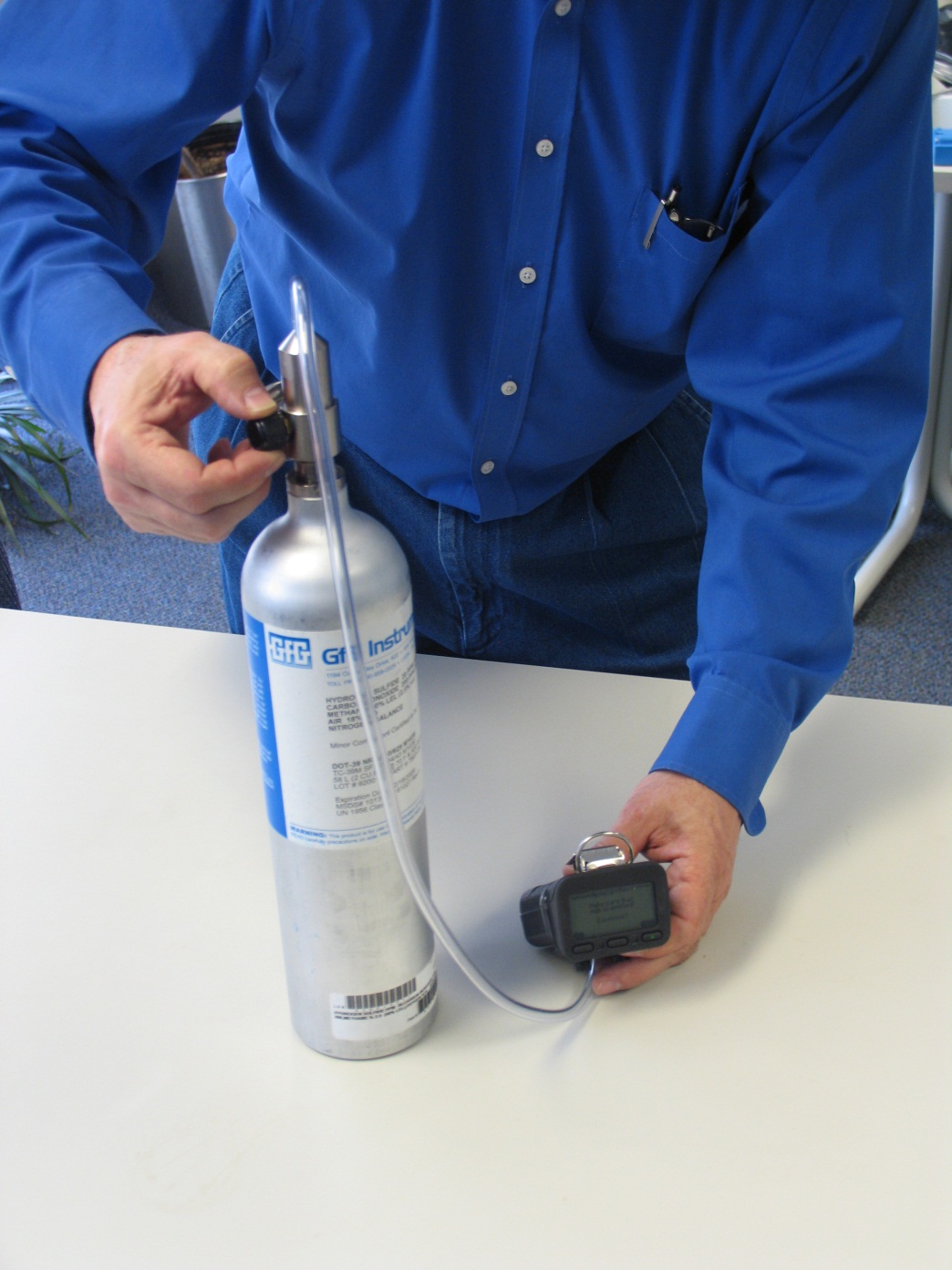 Calibrate ALL sensors in the instrument (whether or not they have been changed) before returning the instrument to service
It is best to let new sensors stabilize in the instrument for 30 minutes prior to calibration
Questions?
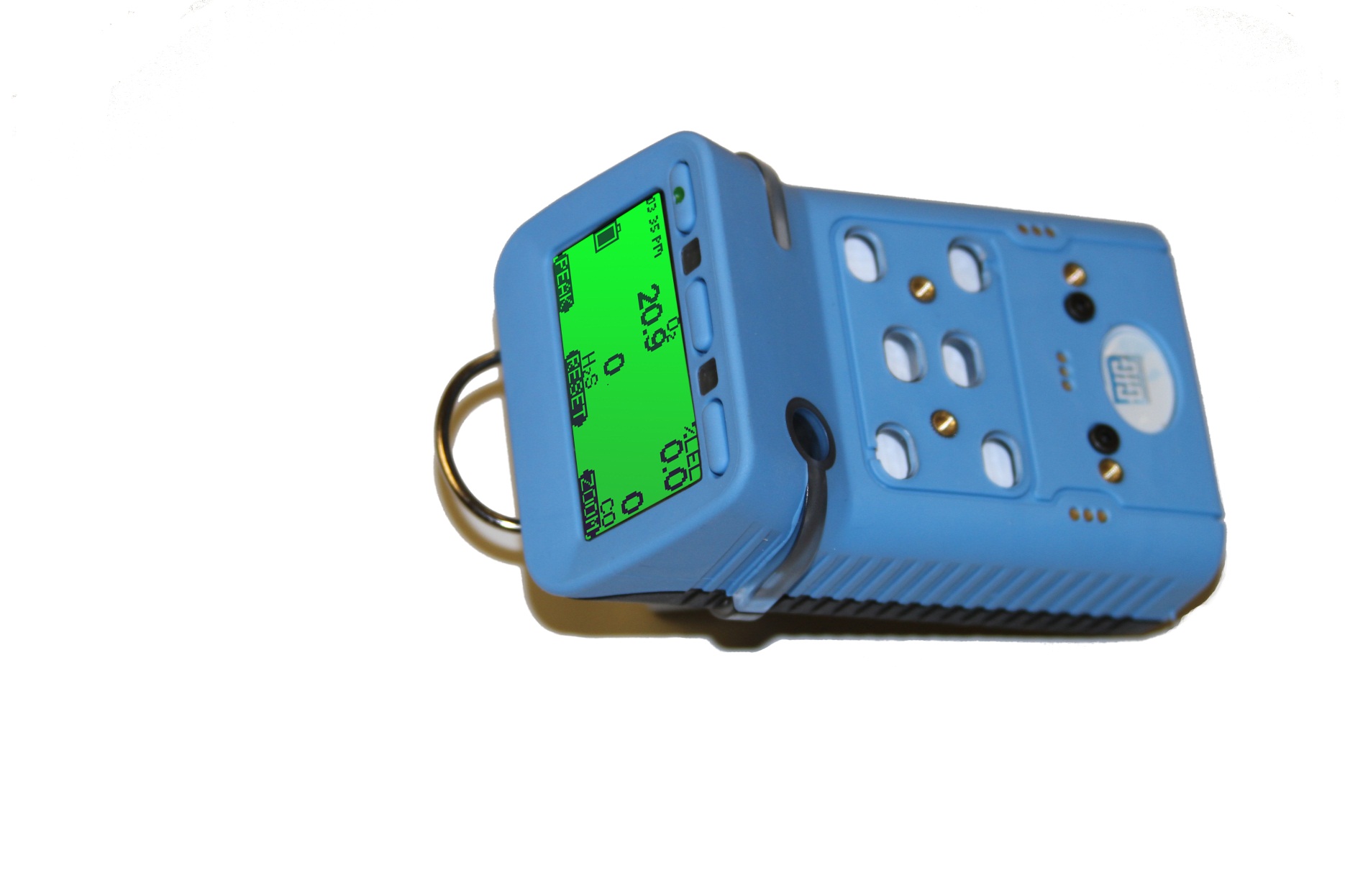